Муниципальное бюджетное дошкольное образовательное учреждение «Детский сад общеразвивающего вида с приоритетным осуществлением деятельности по познавательно-речевому направлению развития детей № 1«Колокольчик»
Отчет о проделанной работе за 2020 – 2021 учебный год подготовительной к школе группы «Капельки»
Воспитатели:
Пузина Н.В.
Давыдова Д.С.
Ханты – Мансийск 2021г.
Характеристика группы:
Программы: Программа воспитания и обучения в детском саду «От рождения до школы/  Под ред. Н.Е. Вераксы, Т.С. Комаровой, М.А. Васильевой».
   Программа «Социокультурные Истоки»/ Под ред.     профессора РАЕН И.А. Кузьмина
Возраст: 6-7 лет.
Списочный состав: 28 детей.
Девочек: 12
Мальчиков: 16
Задачи реализации программы:

- охранять и укреплять  физическое и психическое здоровье детей, в том числе их эмоциональное благополучие;
- обеспечивать равные возможности полноценного развития каждого ребёнка в период дошкольного детства независимо от места проживания, пола, нации, языка, социального статуса, психофизиологических особенностей (в том числе ограниченных возможностей здоровья);
- обеспечивать преемственность основных образовательных программ дошкольного и начального общего образования;
- создать благоприятные условий развития детей в соответствии с их возрастными и индивидуальными особенностями и склонностями развития способностей и творческого потенциала каждого ребёнка как субъекта отношений с самим собой, другими детьми, взрослыми и миром;
- объединять обучение и воспитание в целостный образовательный процесс на основе духовно-нравственных и социокультурных ценностей и принятых в обществе правил и норм поведения в интересах человека, семьи, общества;
- формировать  общую культуру личности воспитанников, развивать их социальные, нравственные, эстетические, интеллектуальные, физические качества, инициативность, самостоятельность и ответственность ребёнка, формировать предпосылки учебной деятельности;
- обеспечивать вариативность и разнообразие содержания образовательных программ и организационных форм уровня дошкольного образования, возможность формировать образовательные программы различной направленности с учётом образовательных потребностей и способностей воспитанников;
- формировать социокультурную среду, соответствующую возрастным, индивидуальным, психологическим  и физиологическим особенностям детей;
- обеспечивать психолого-педагогическую поддержку семьи и повышать компетентность родителей в вопросах развития и образования, охраны и укрепления здоровья детей;
- развивать у детей дошкольного возраста художественно – творческих способностей в продуктивных видах детской деятельности.
Результаты диагностики на начало и конец года:
Уровень освоения детьми основных разделов программы соответствует норме и возрастным особенностям детей
У детей прослеживается динамика  роста уровня развития  по сравнению с результатами на начало учебного года. Стоит отметить, что основная масса детей успешно освоила программу обучения и воспитания: 10 детей имеют высокий уровень, 13 детей средний и 1 ребёнок низкий уровень (ребёнок ОВЗ).
В процентном соотношении
соответственно: 
На начало года:
В-4%
С-92%
Н-4%

На конец года:
В-42%
С-54%
Н-4%
Здравствуй, детский сад!
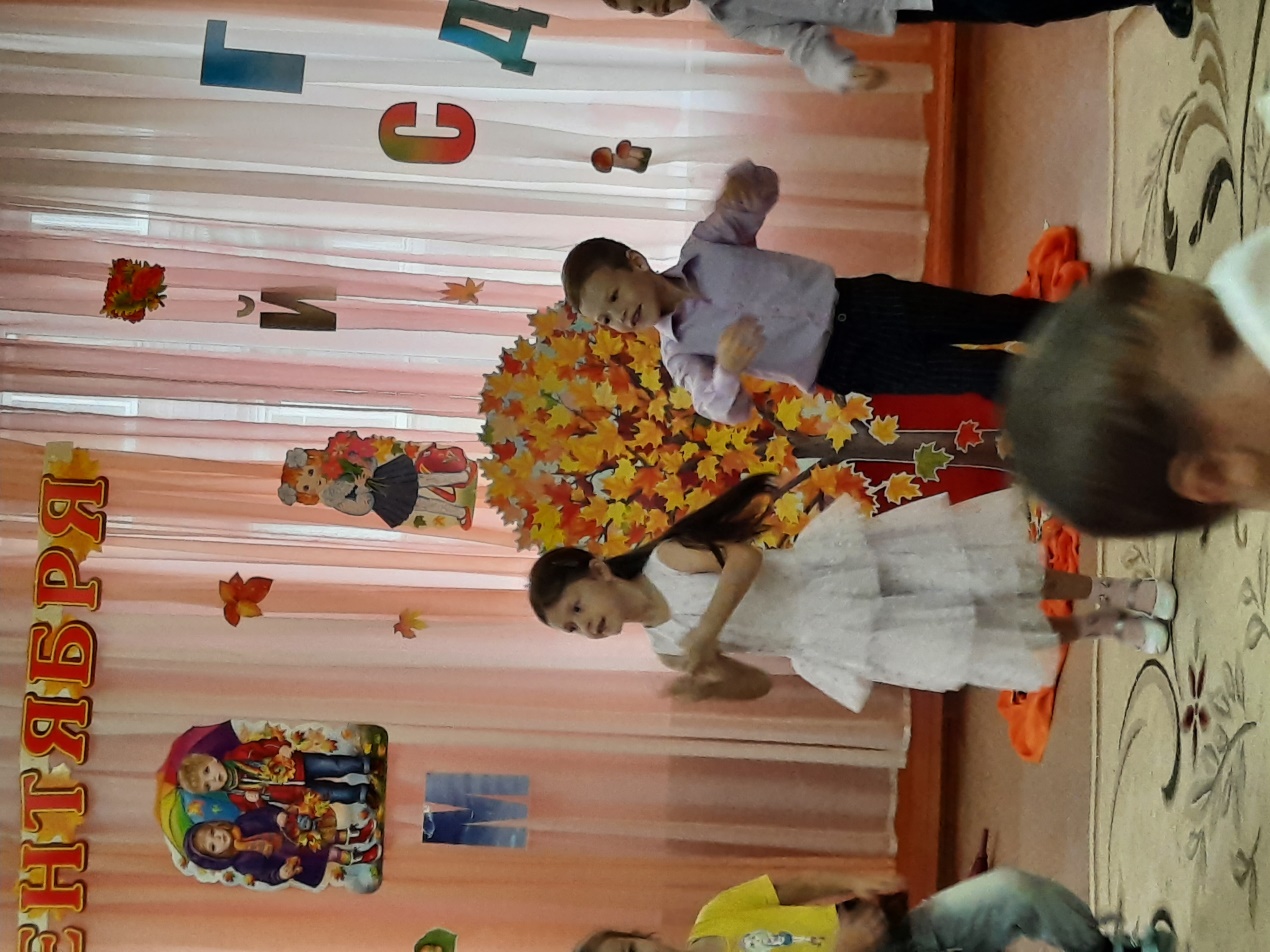 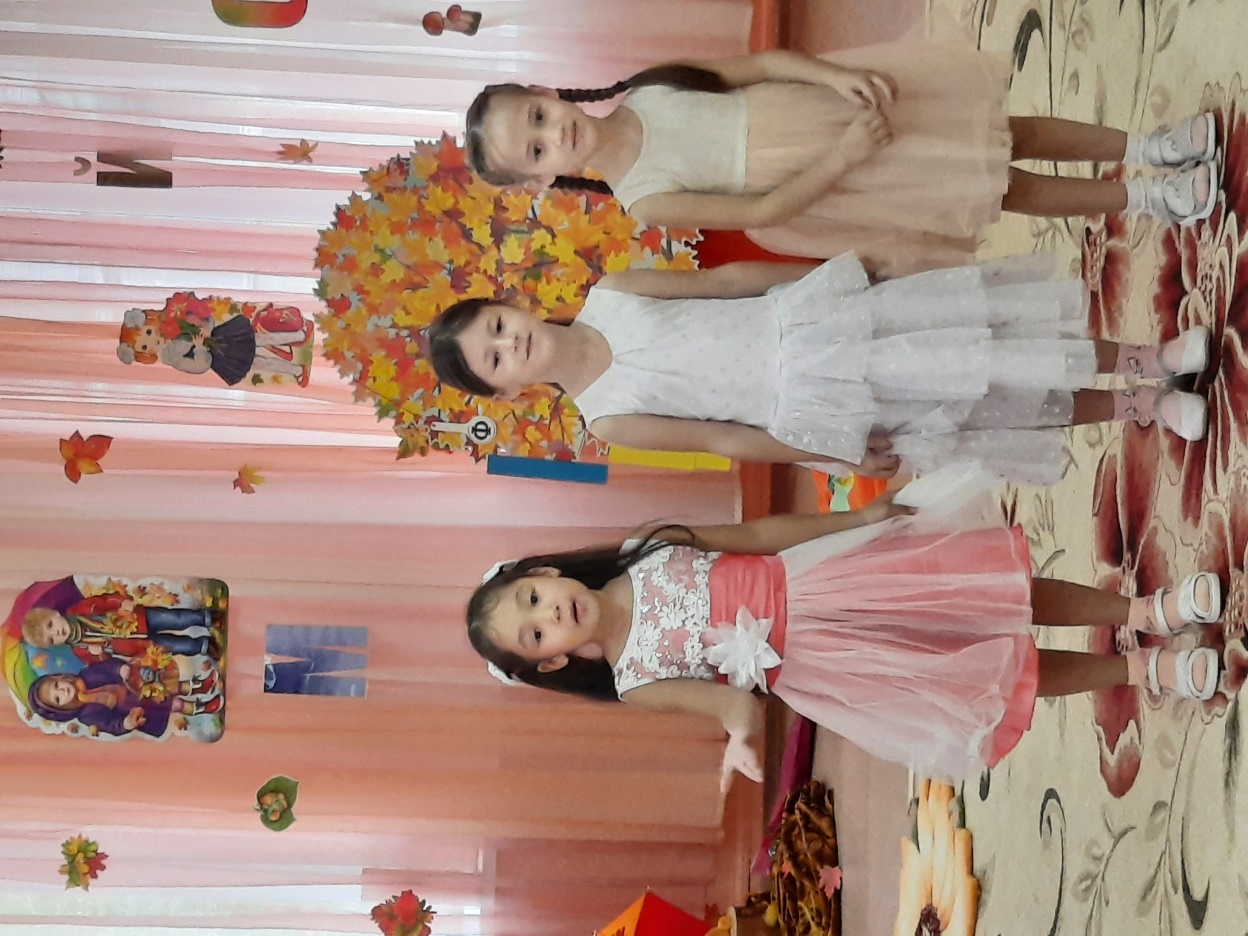 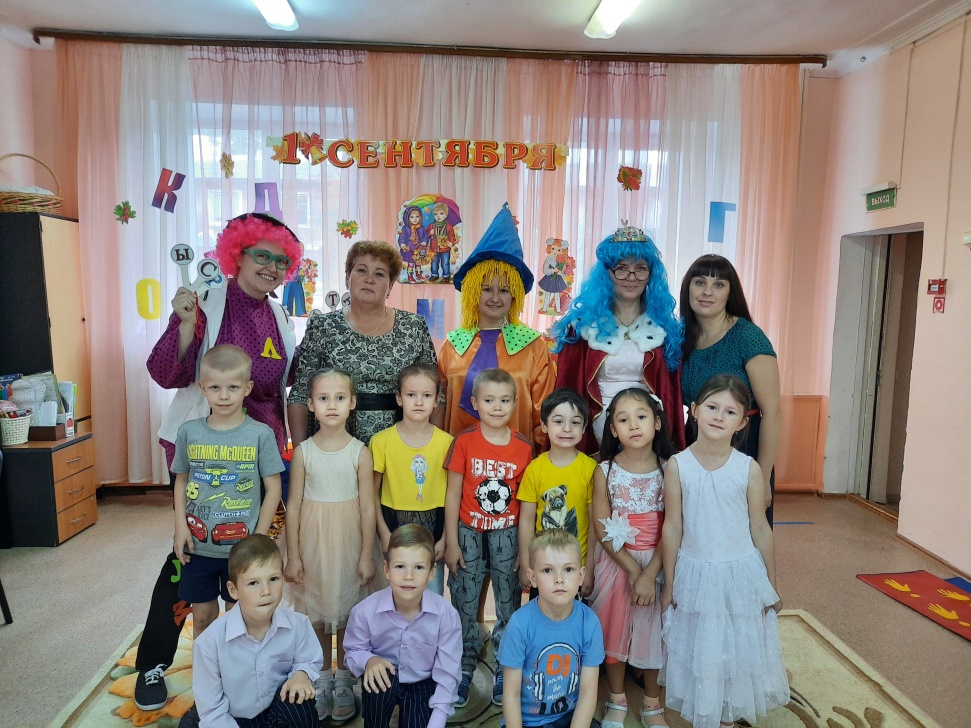 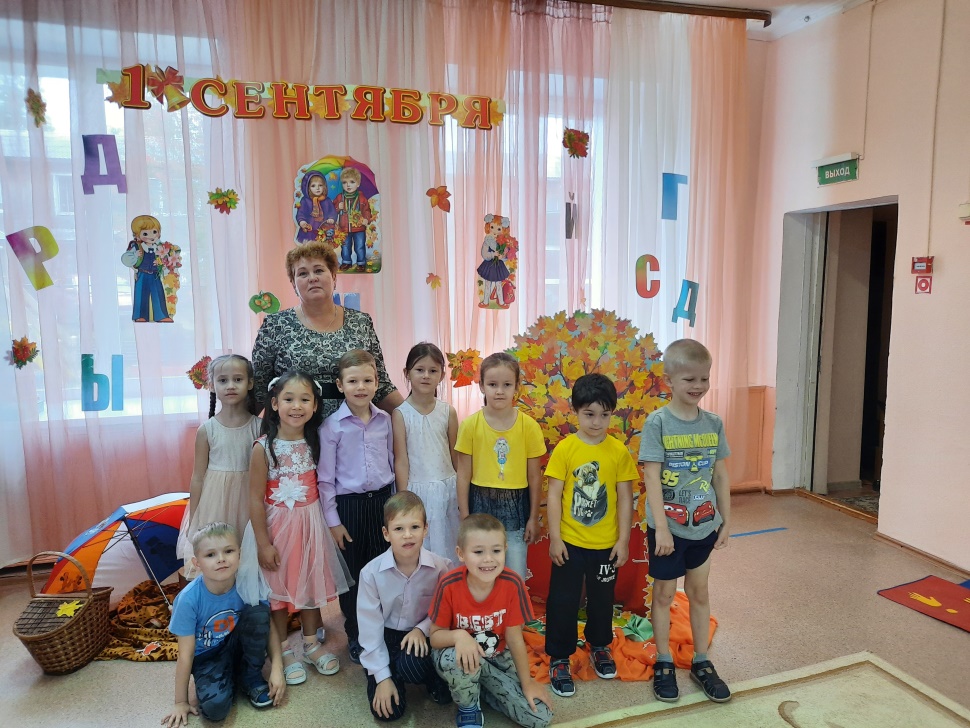 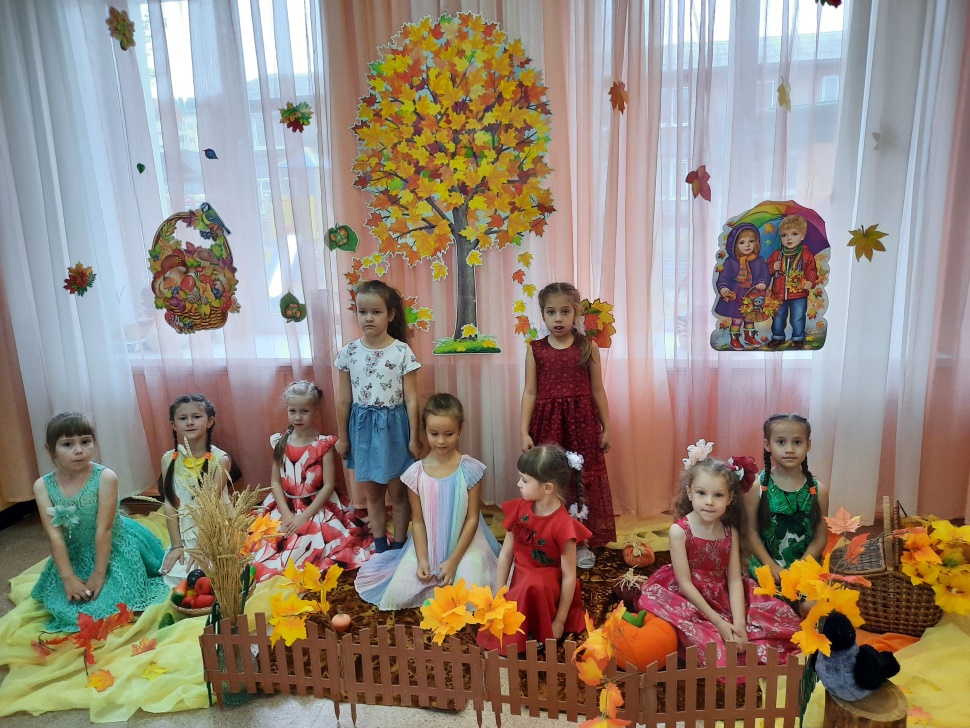 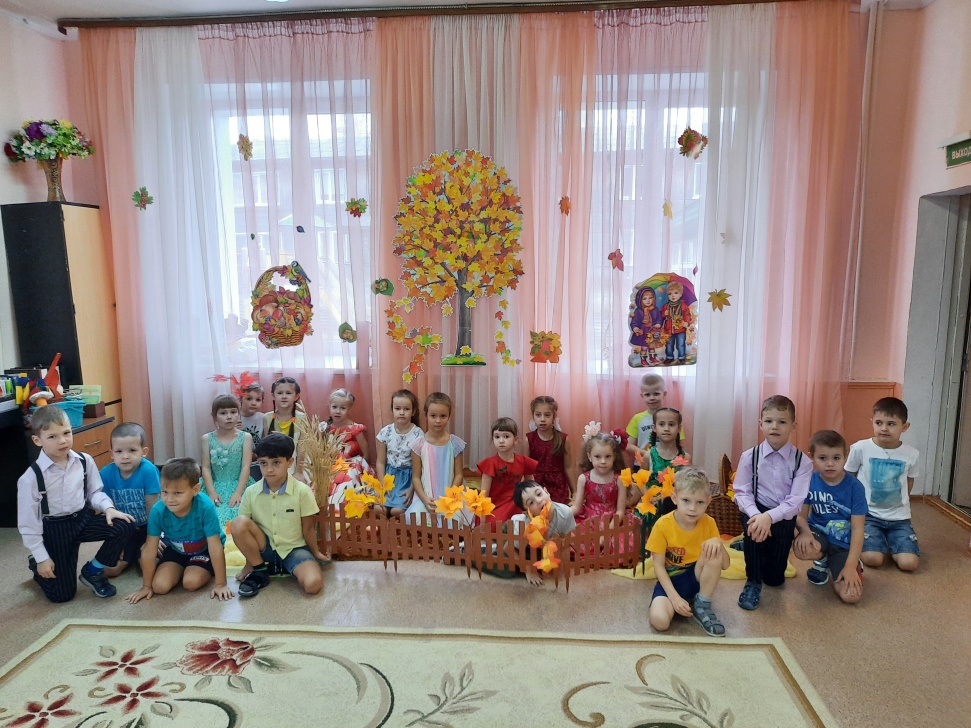 «Осень золотая»
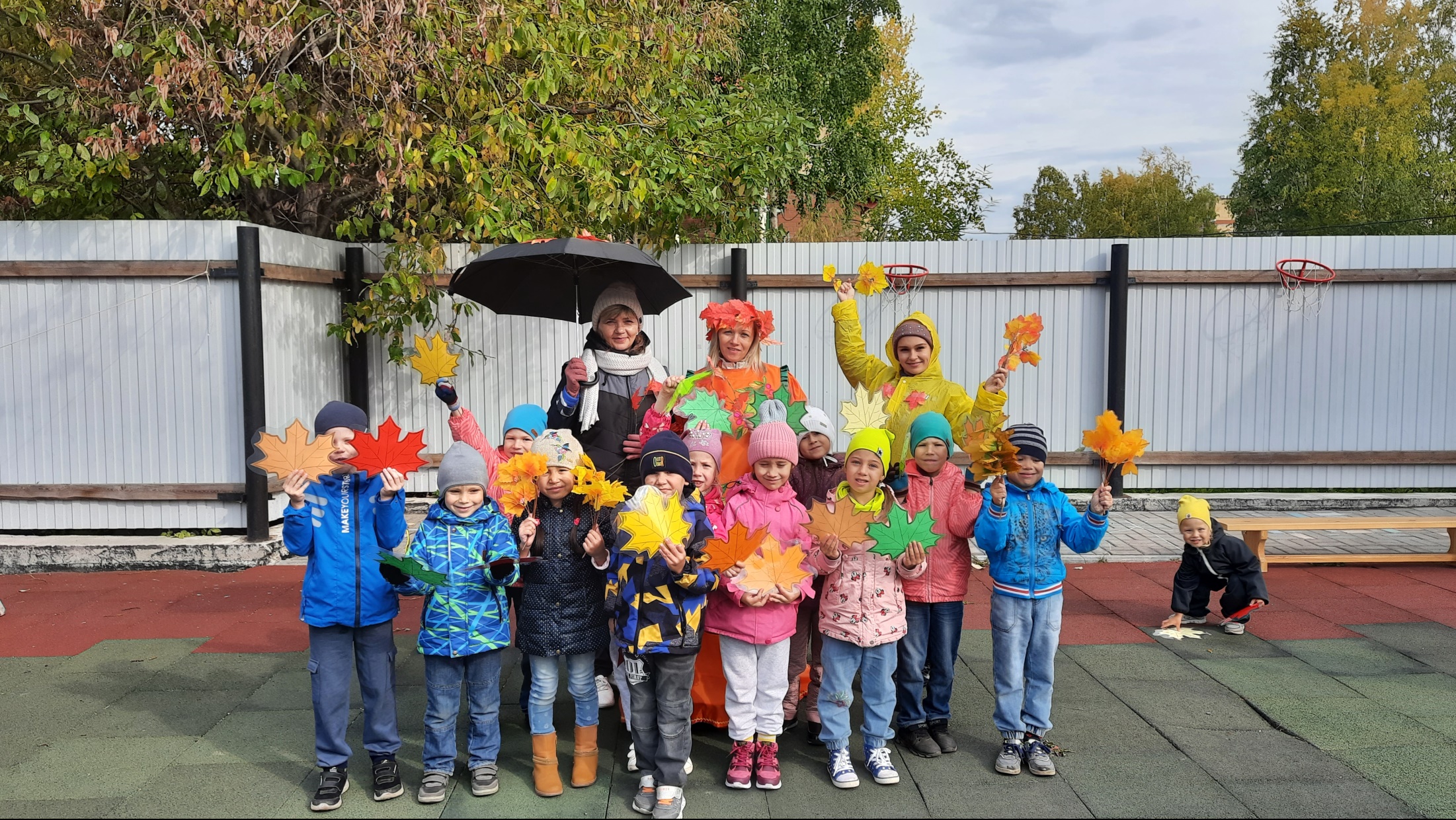 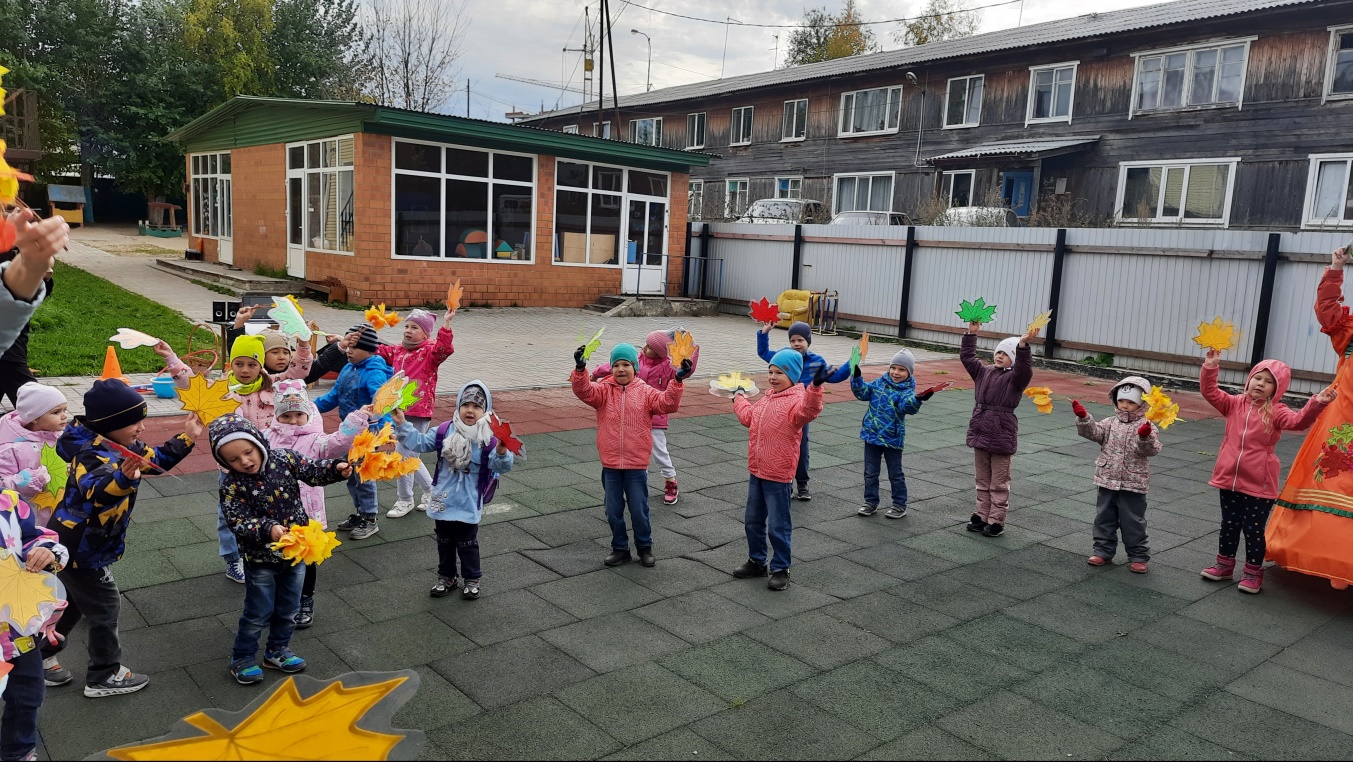 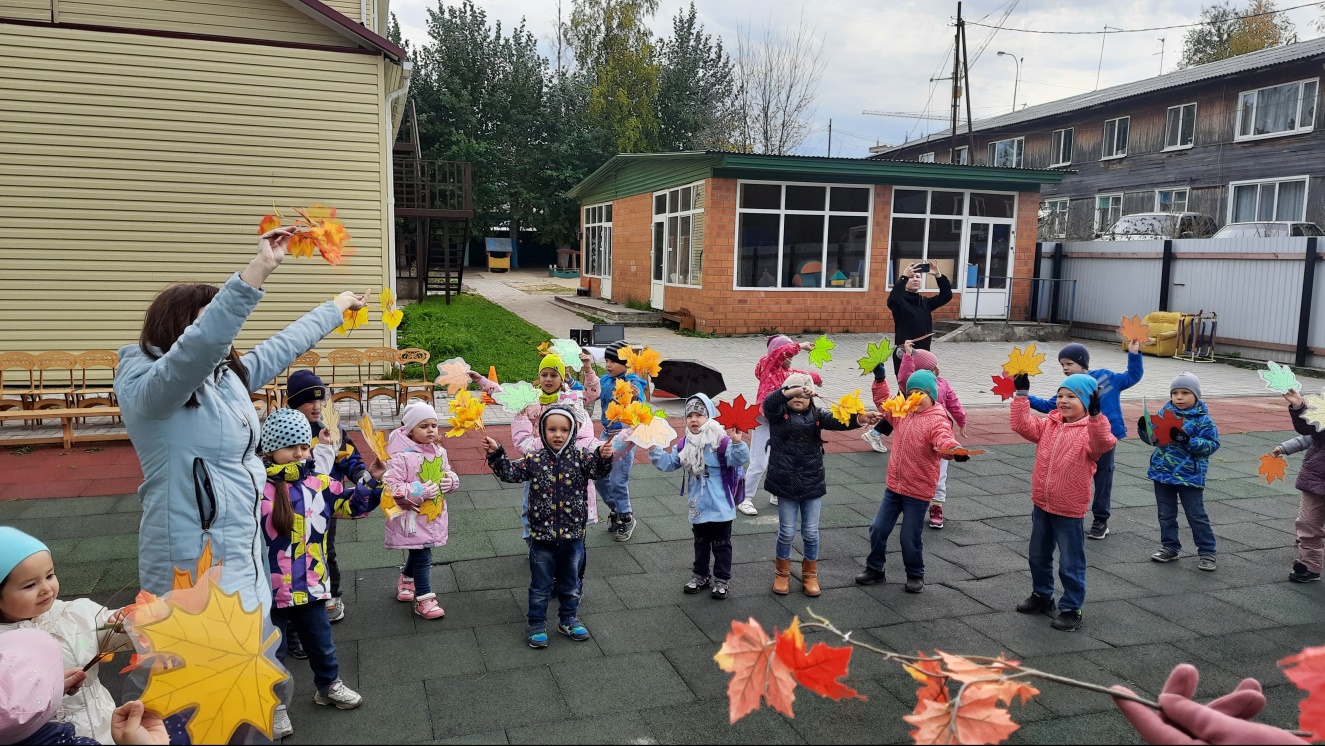 «Неделя Дружбы»
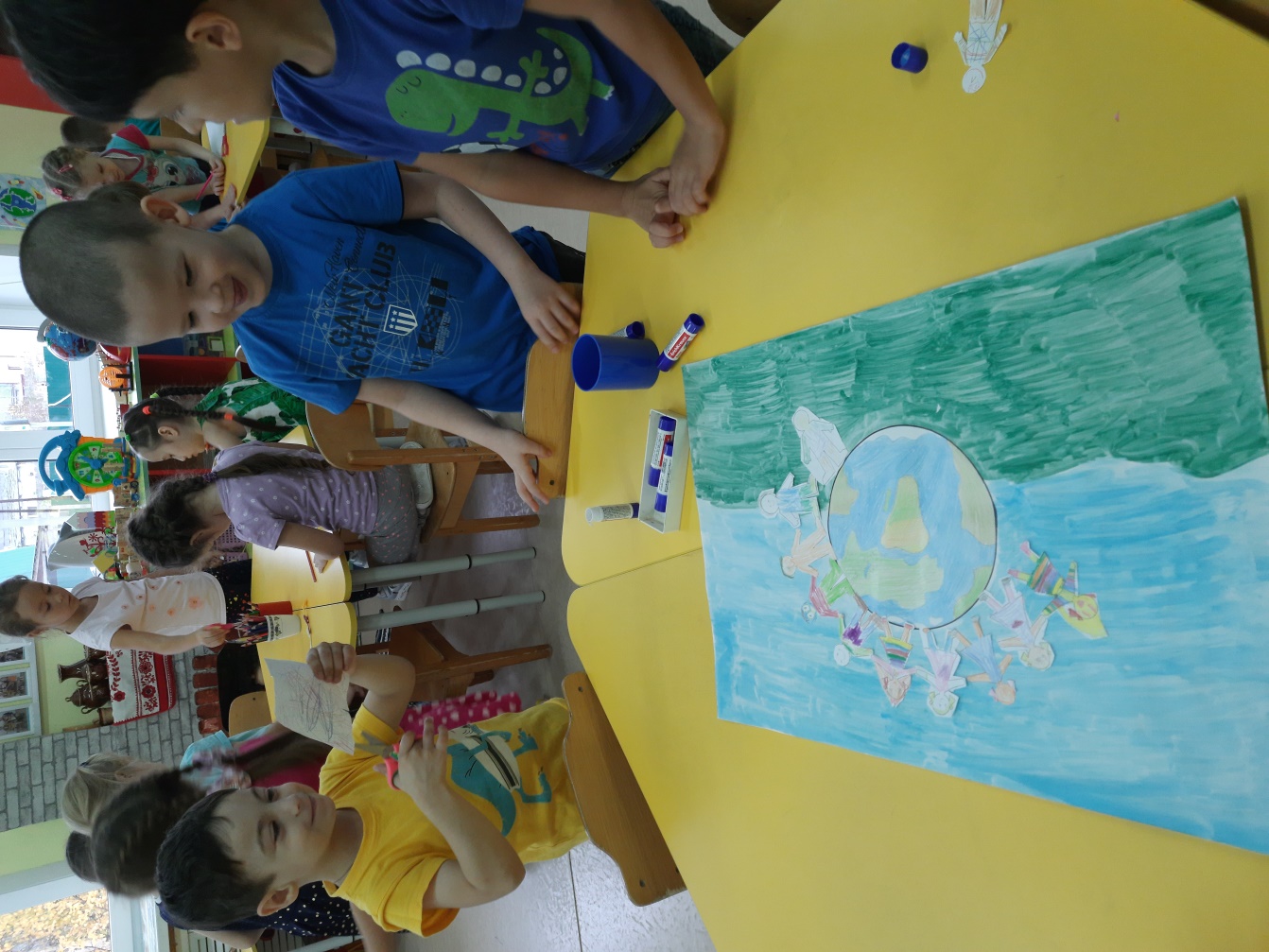 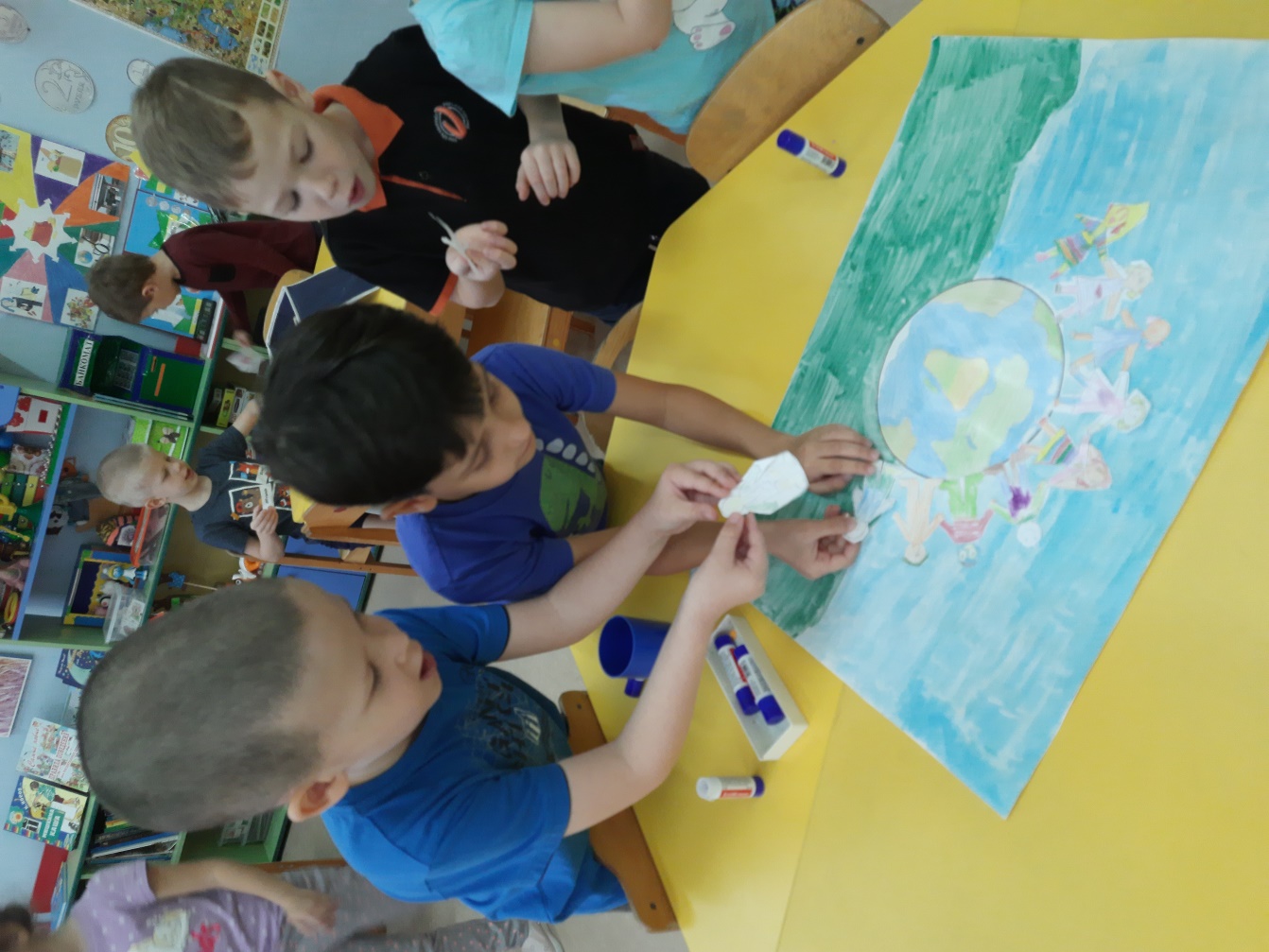 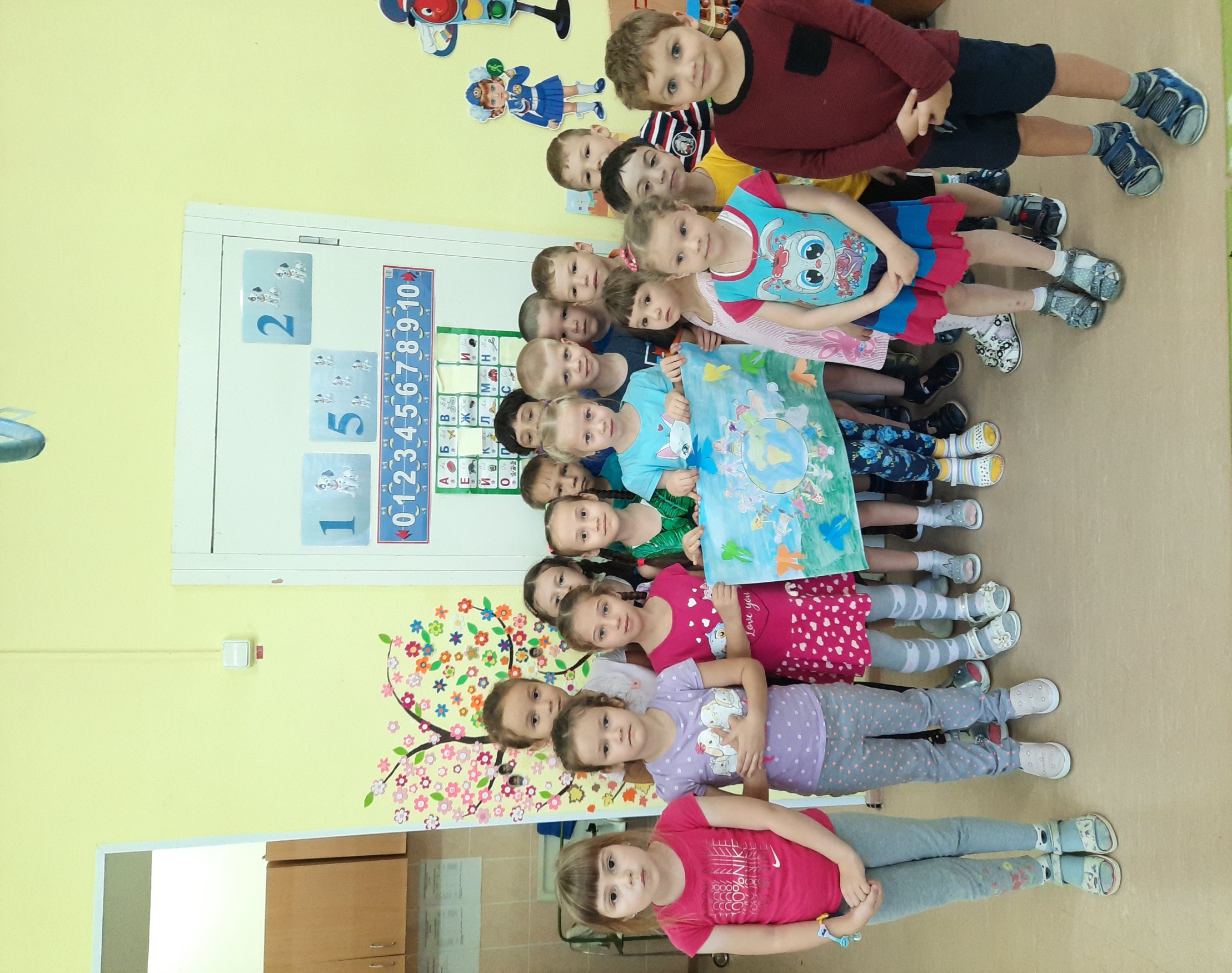 «Этикет для малышей»
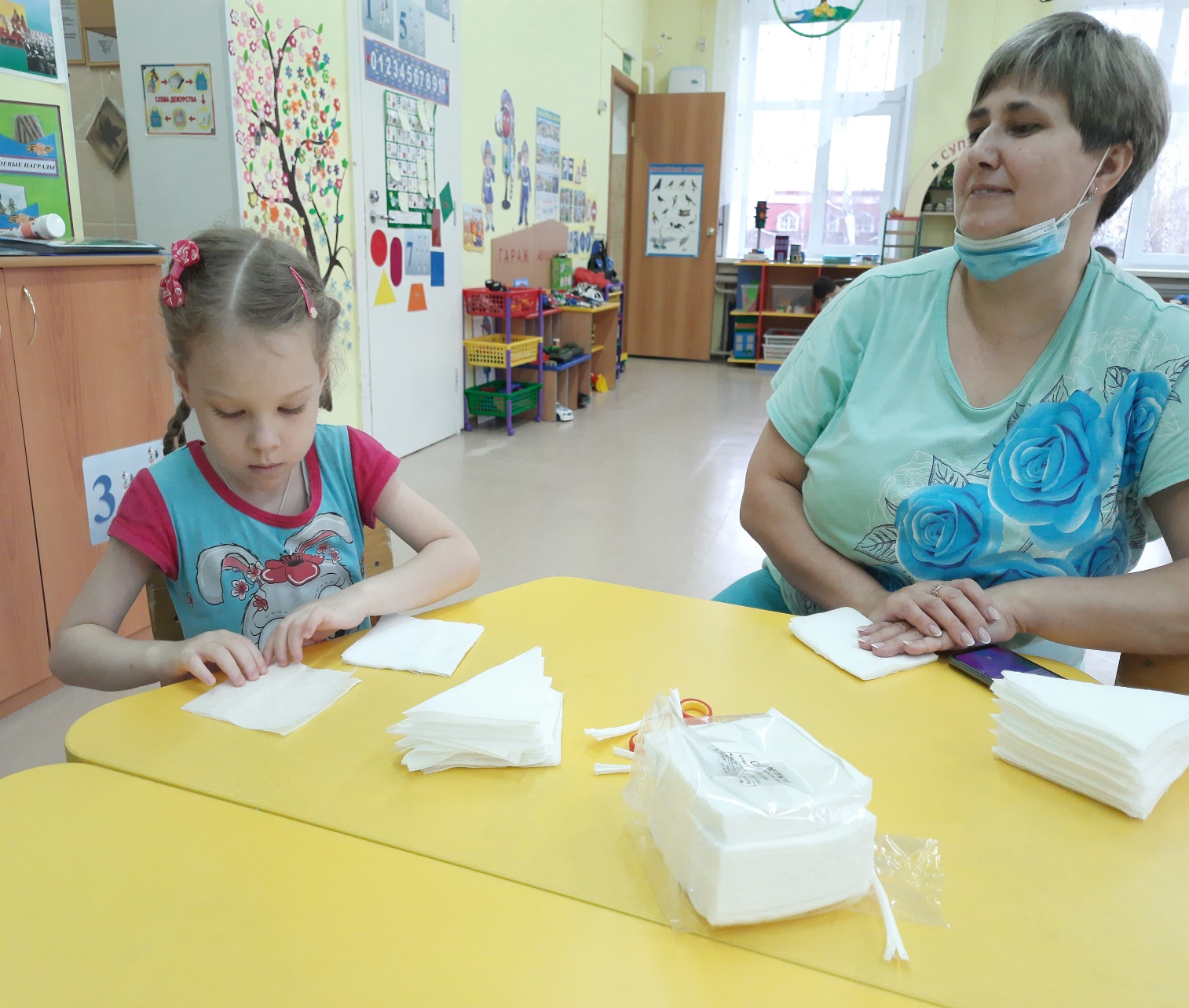 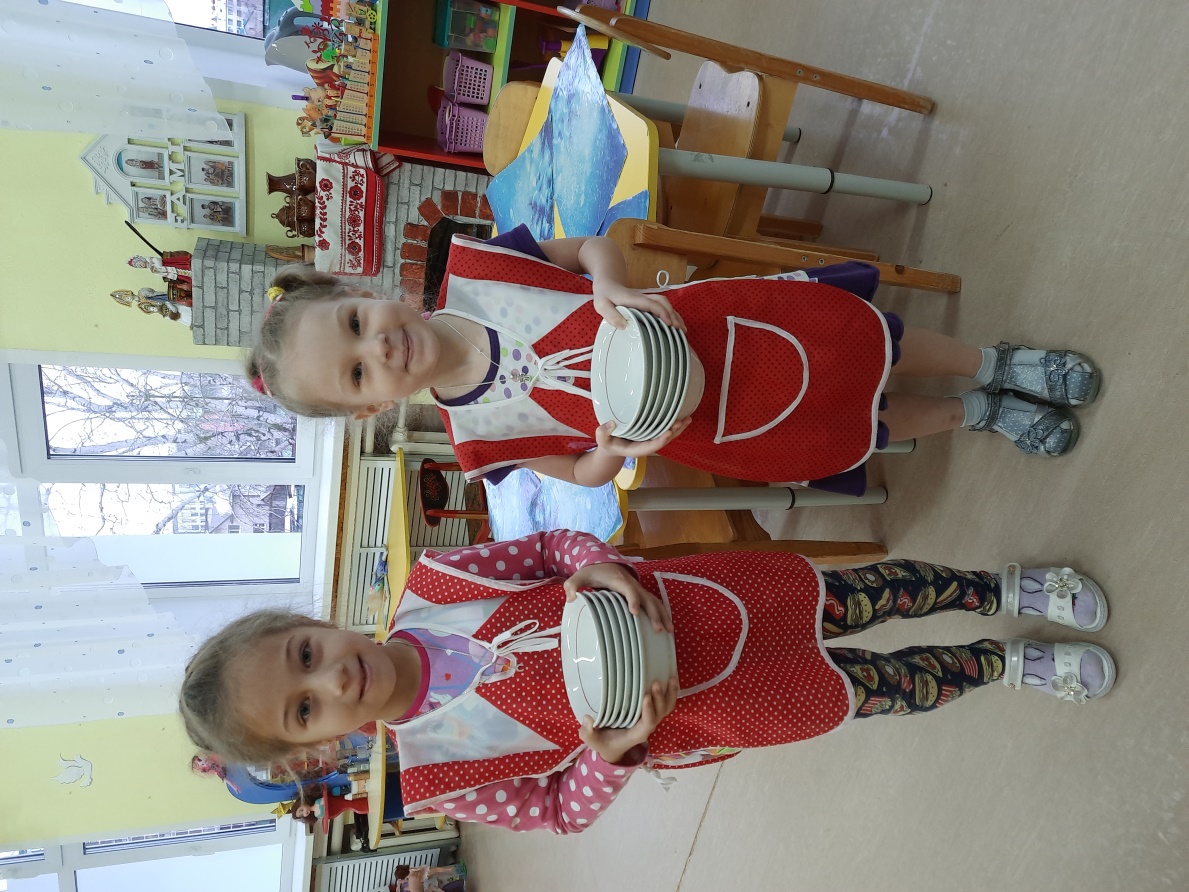 «Я знаю это Опасно»
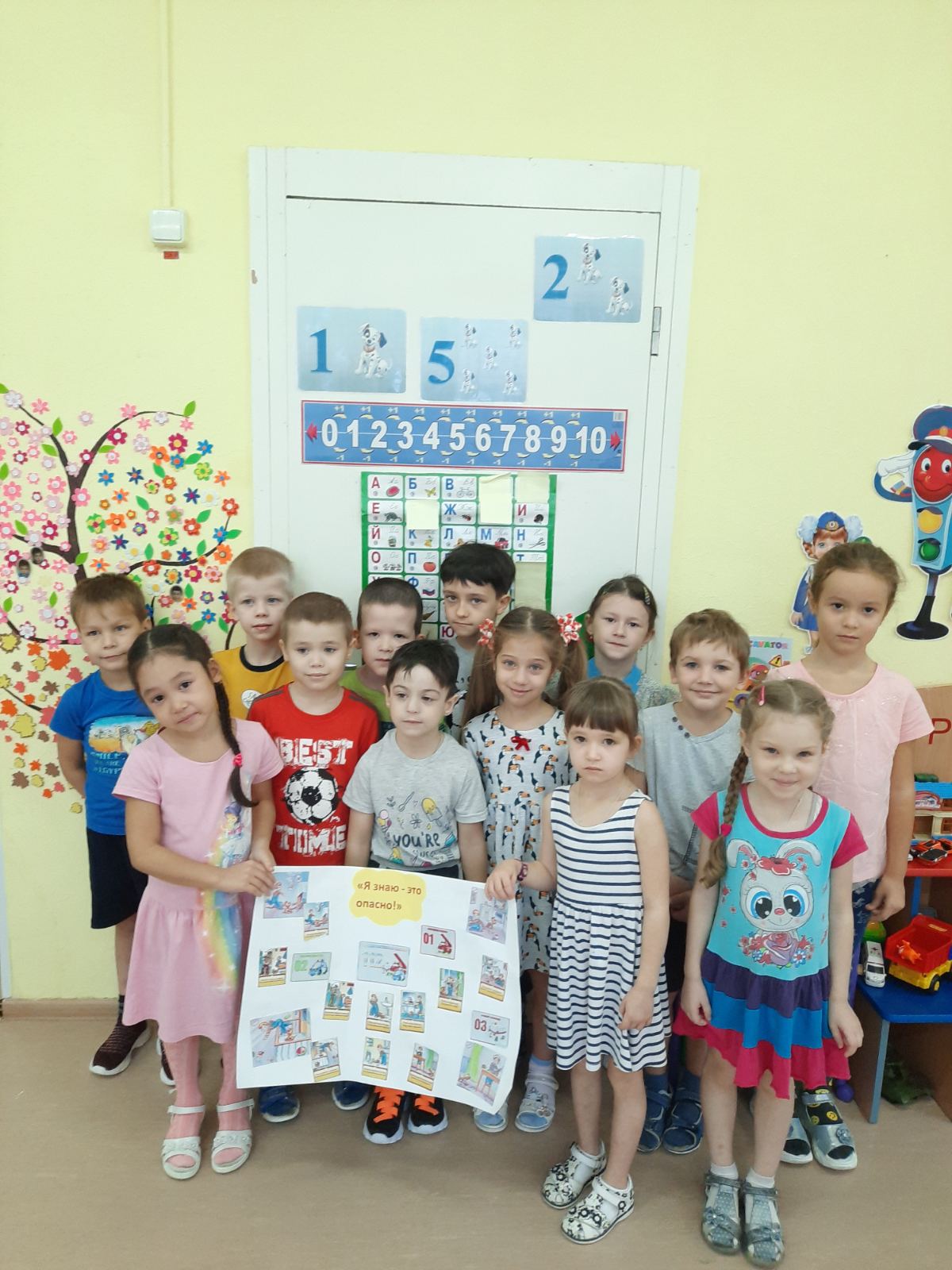 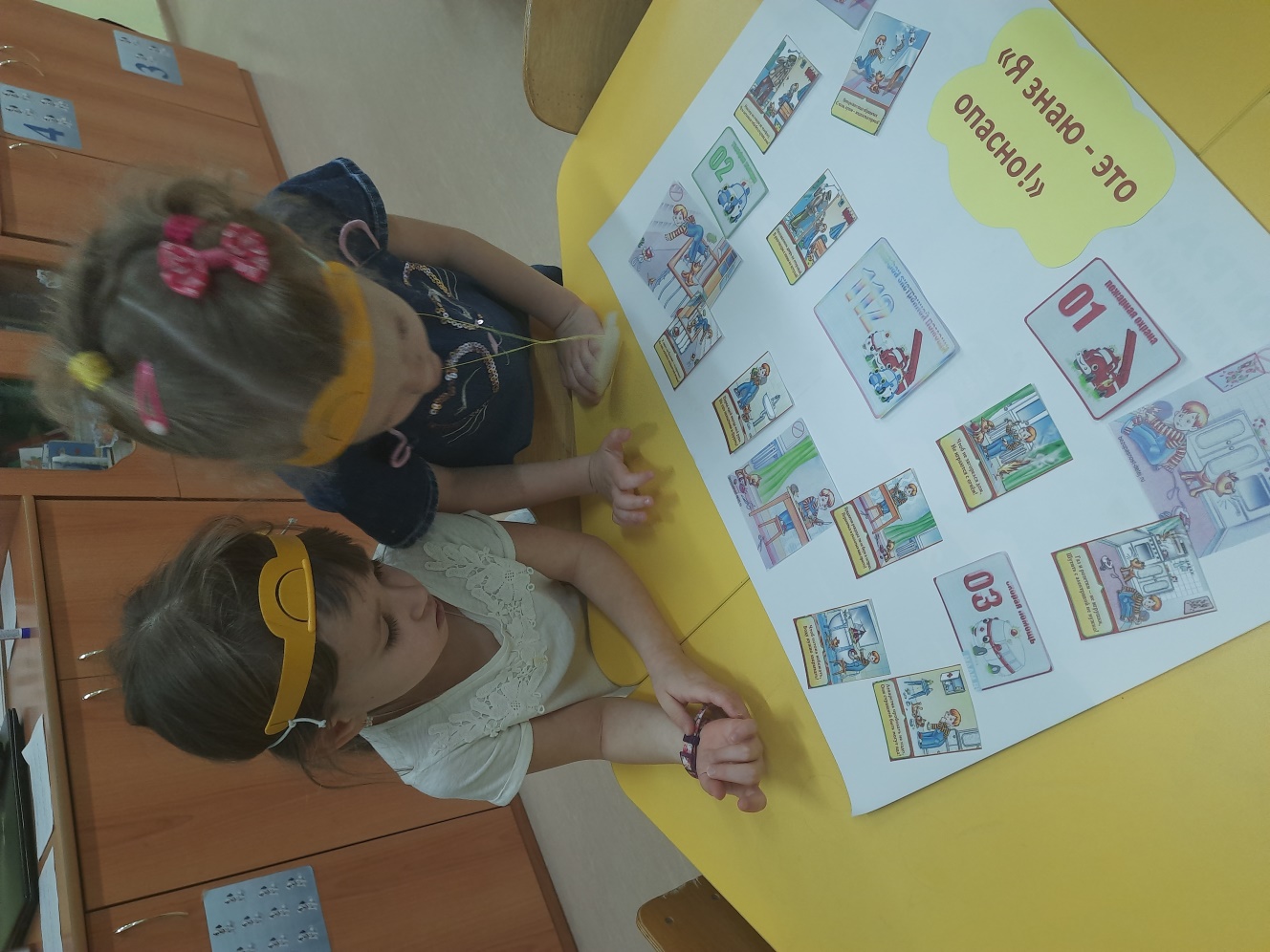 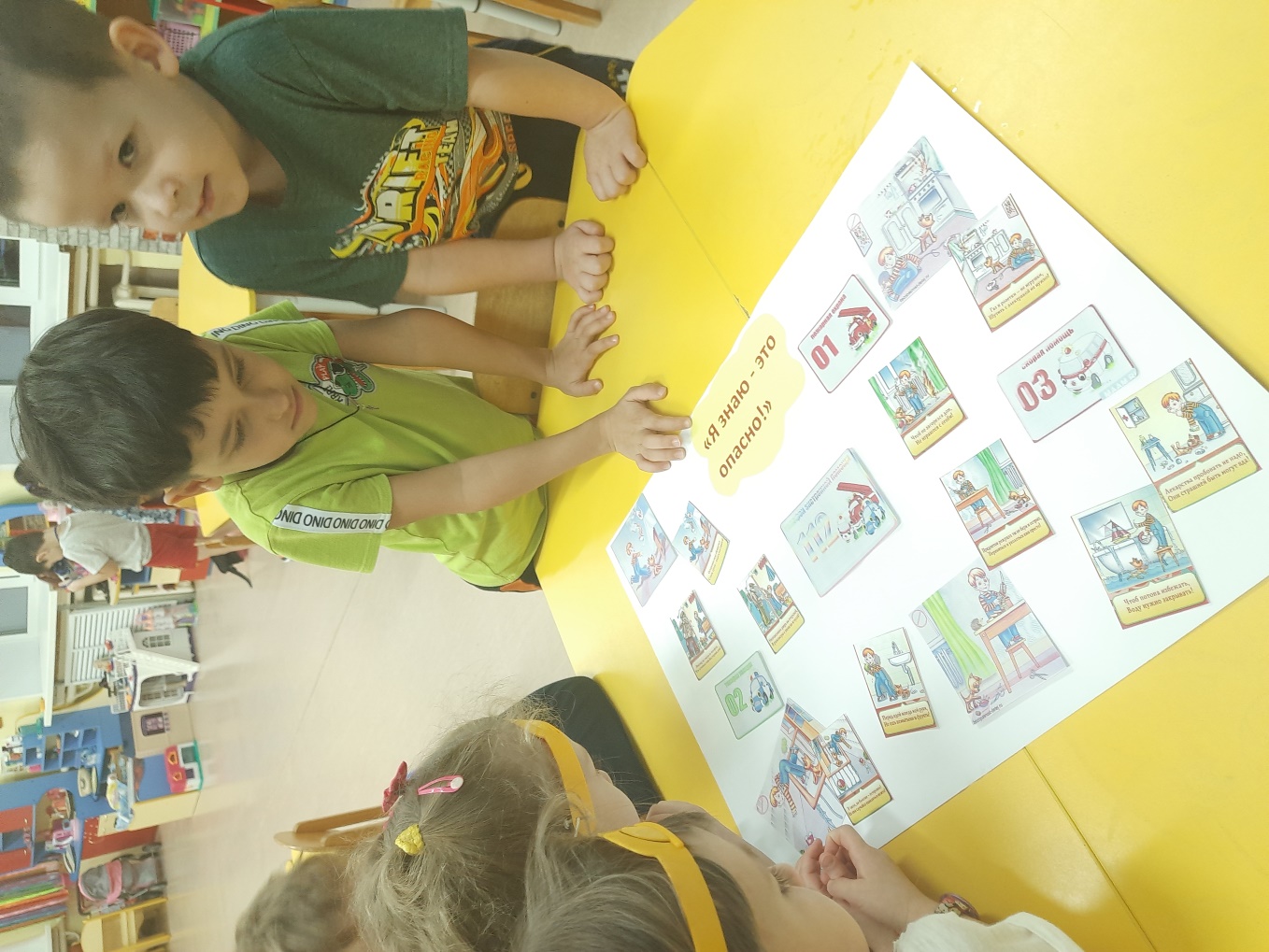 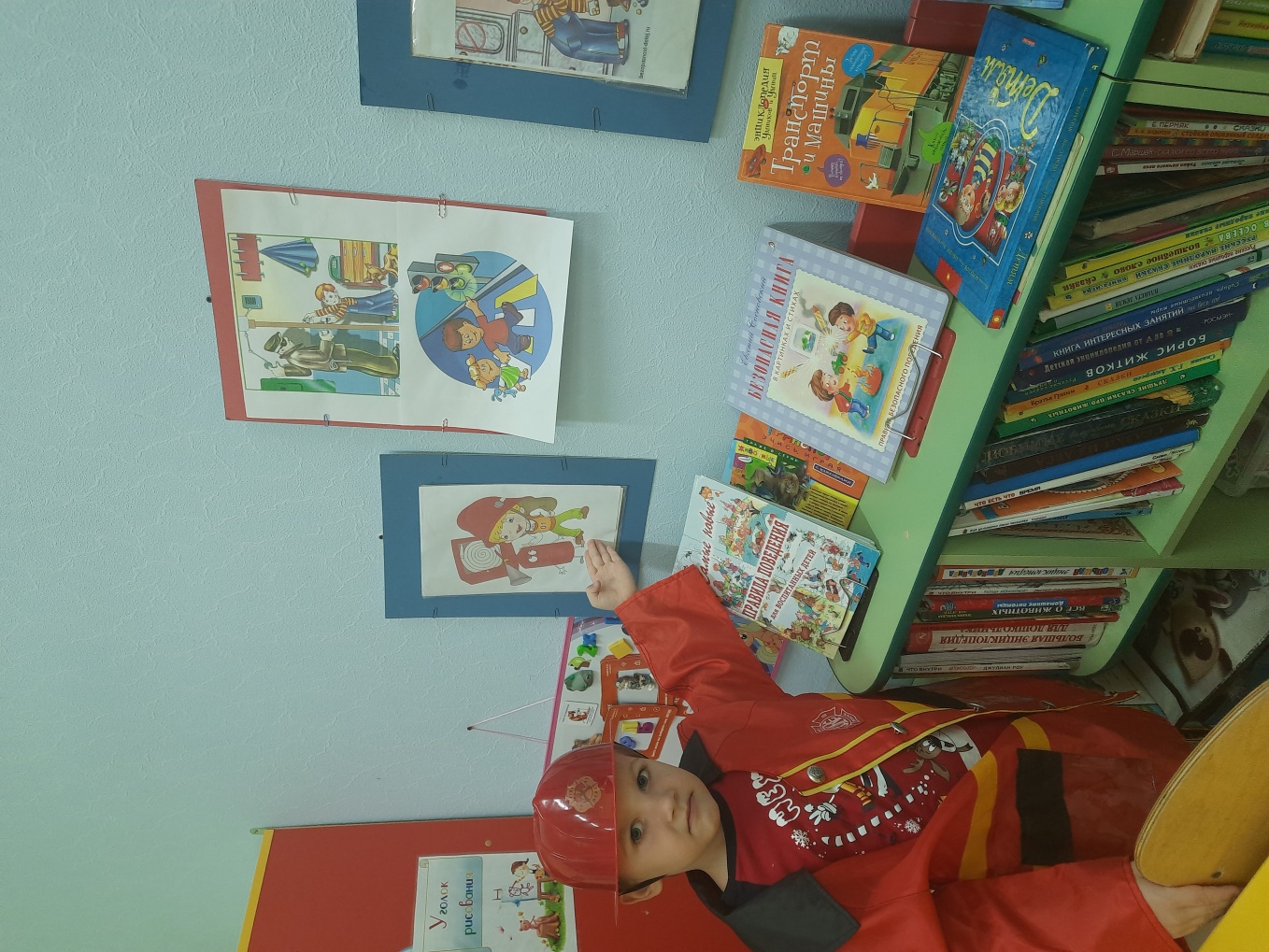 «Детям о секретах вещества»
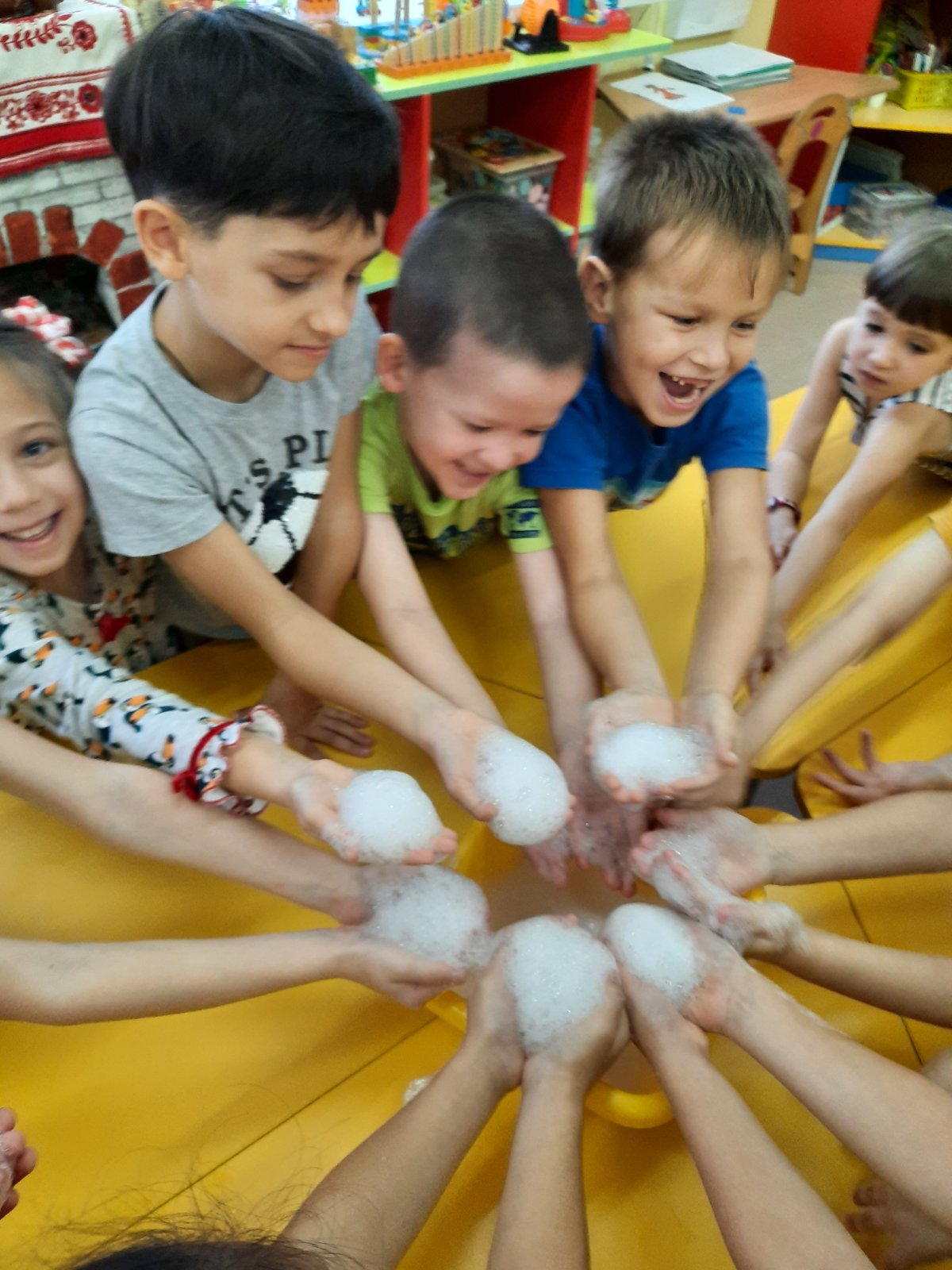 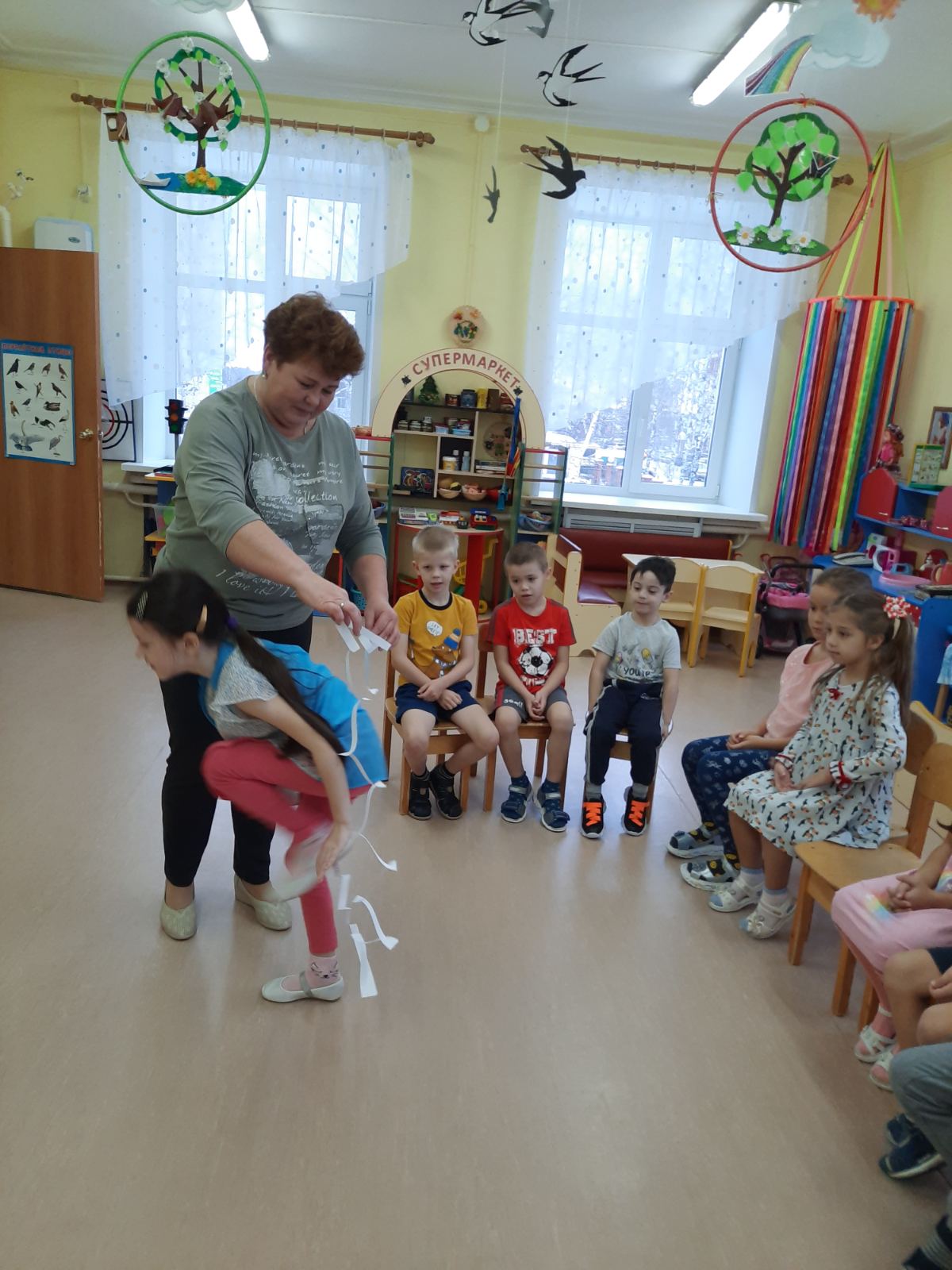 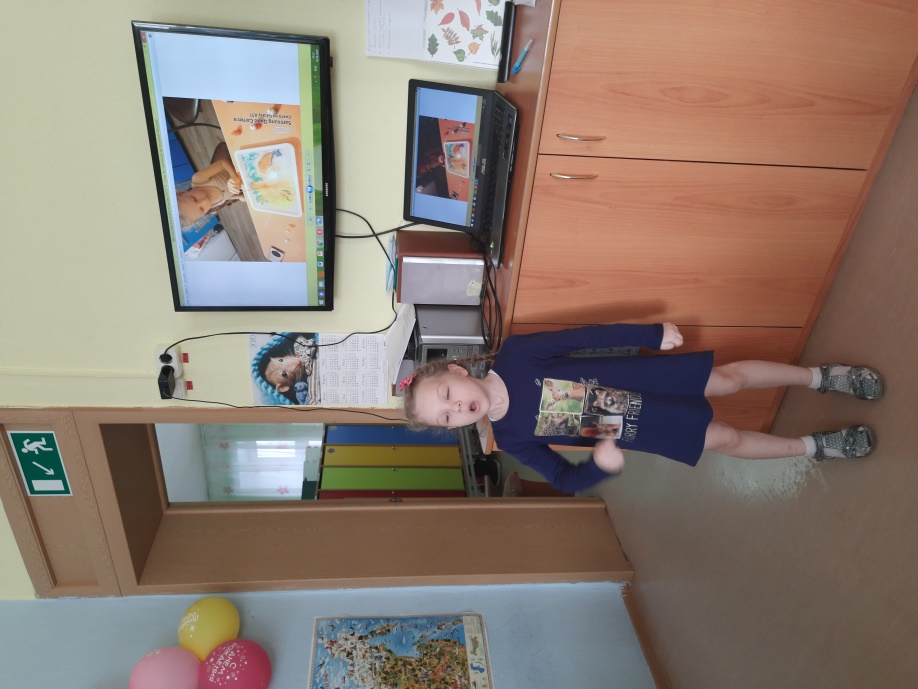 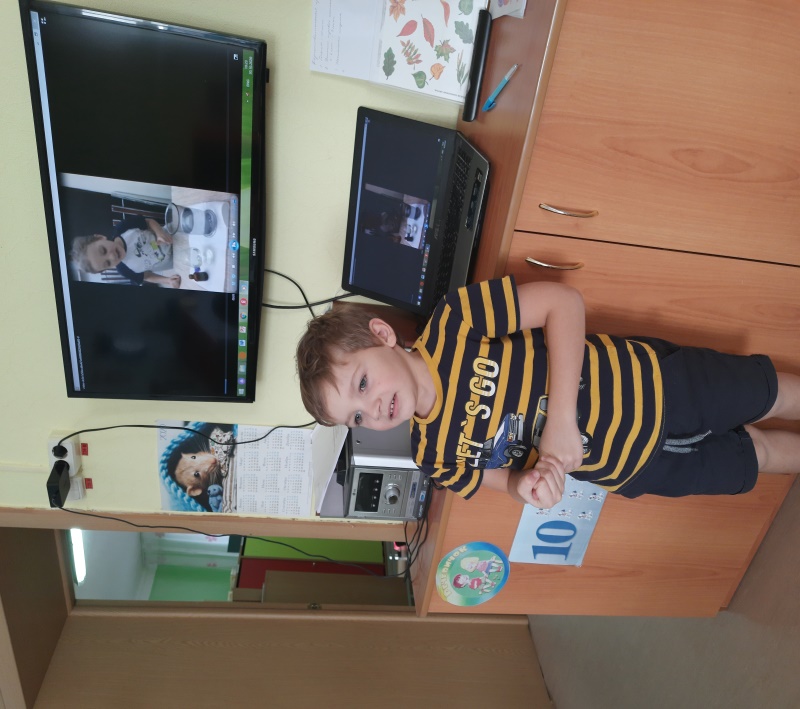 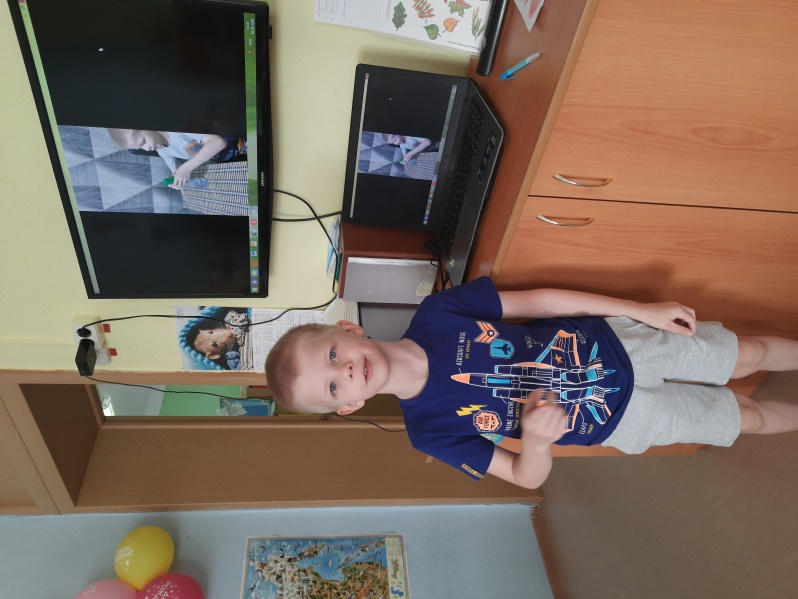 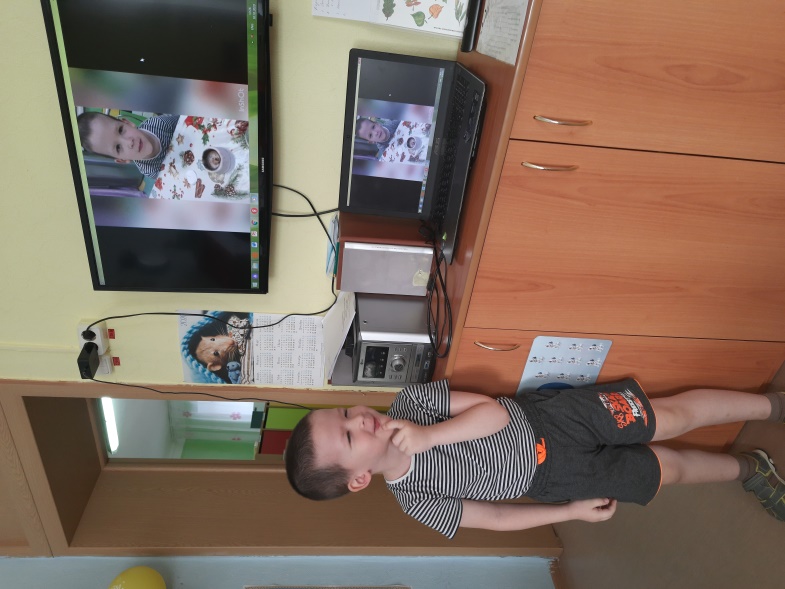 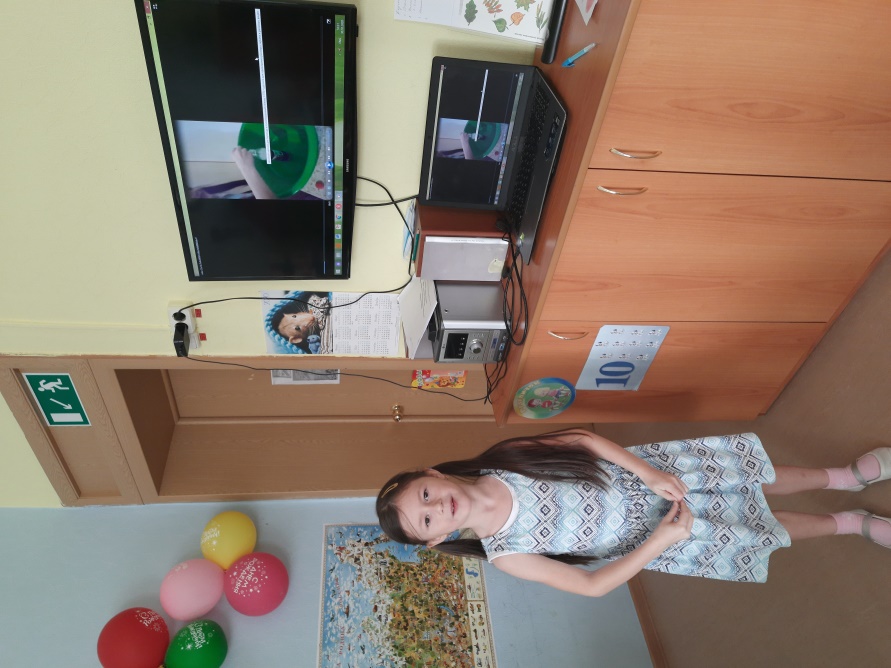 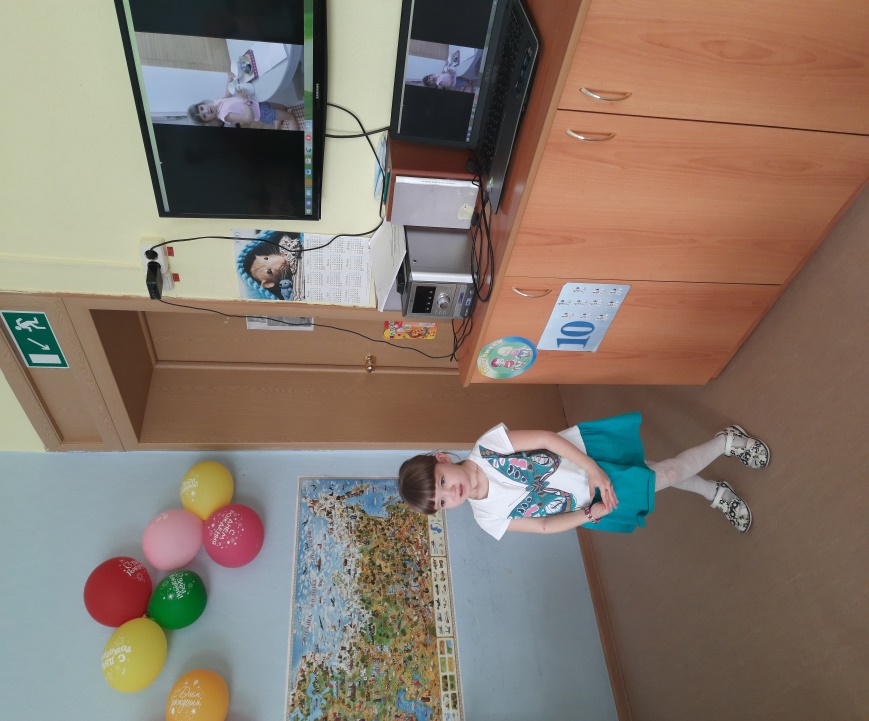 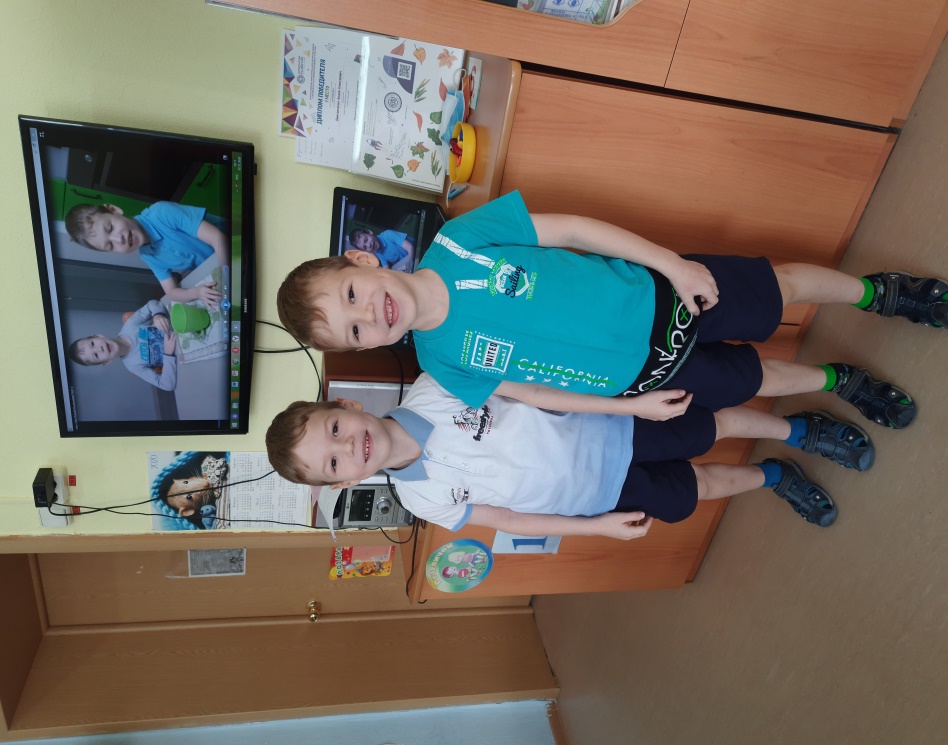 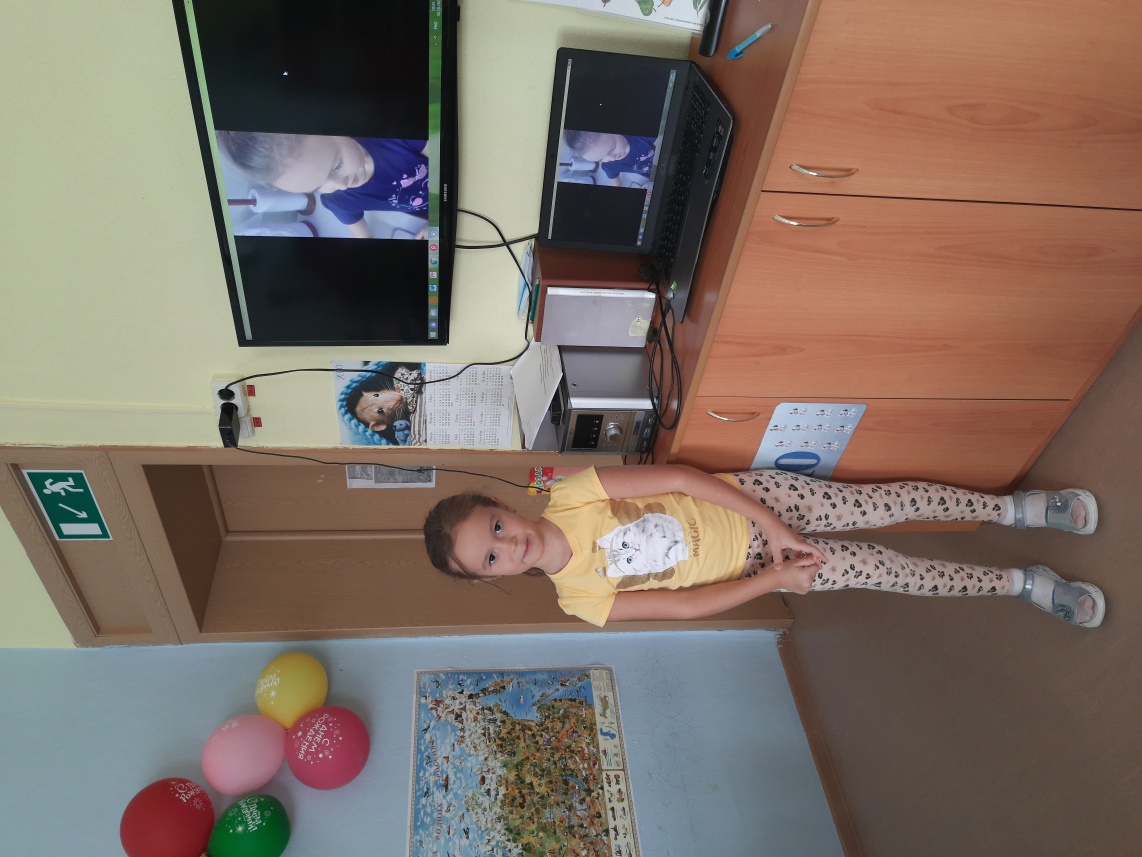 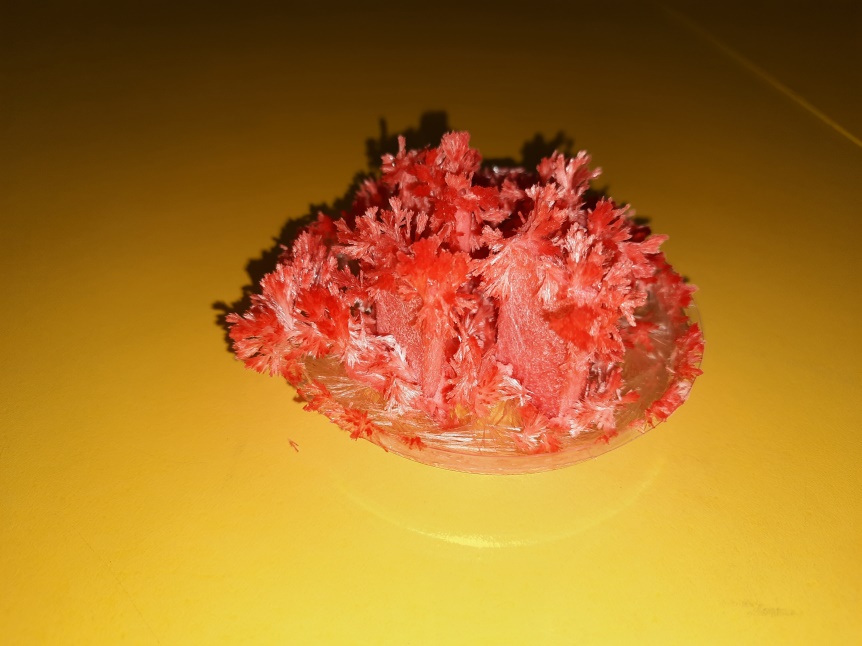 «Дары осени»(От зерна до каравая)
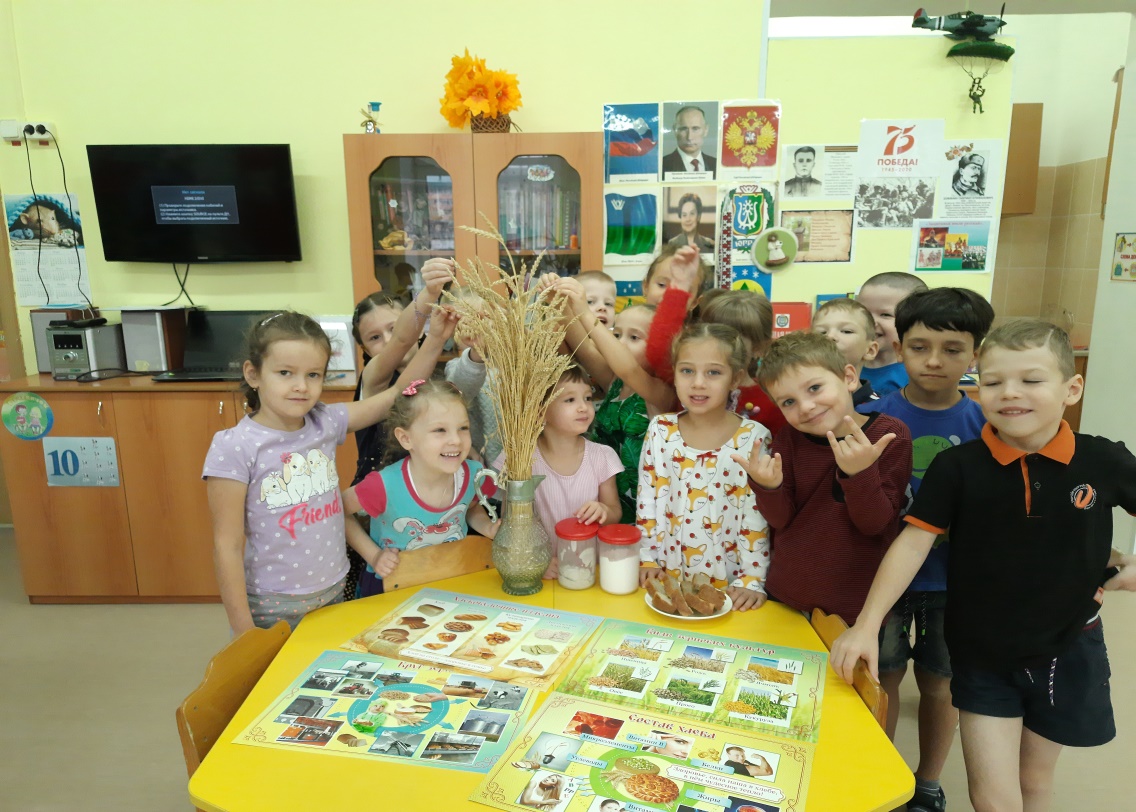 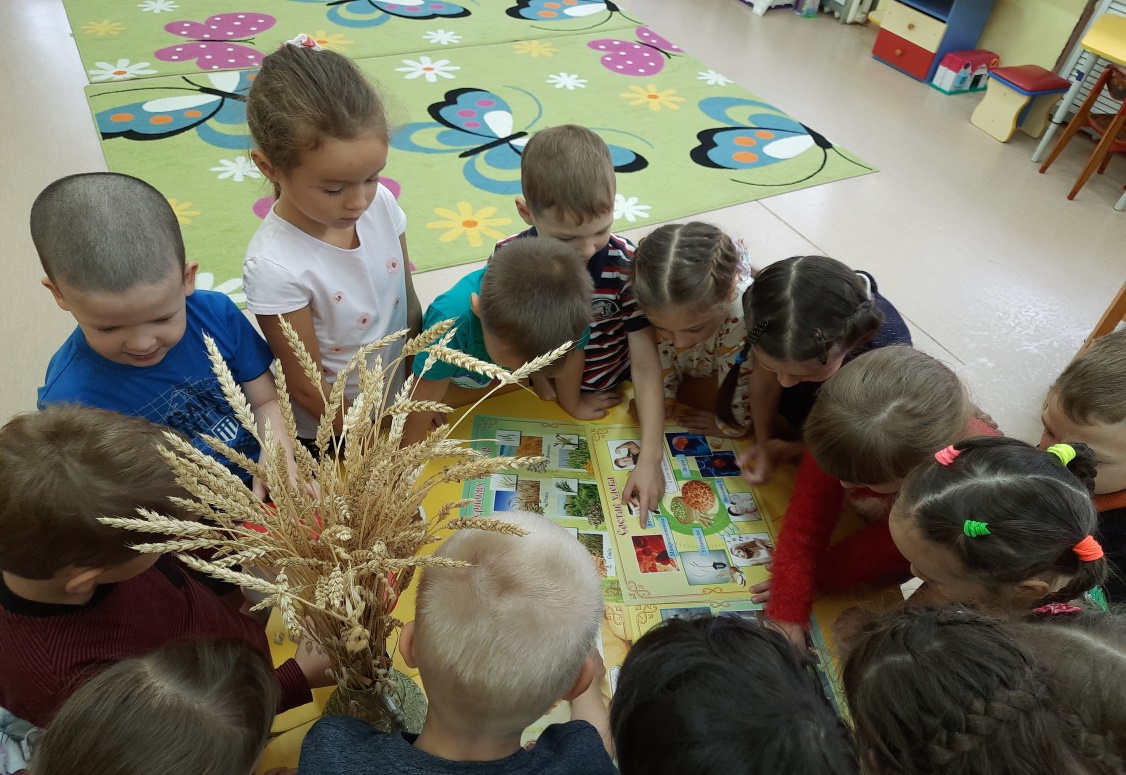 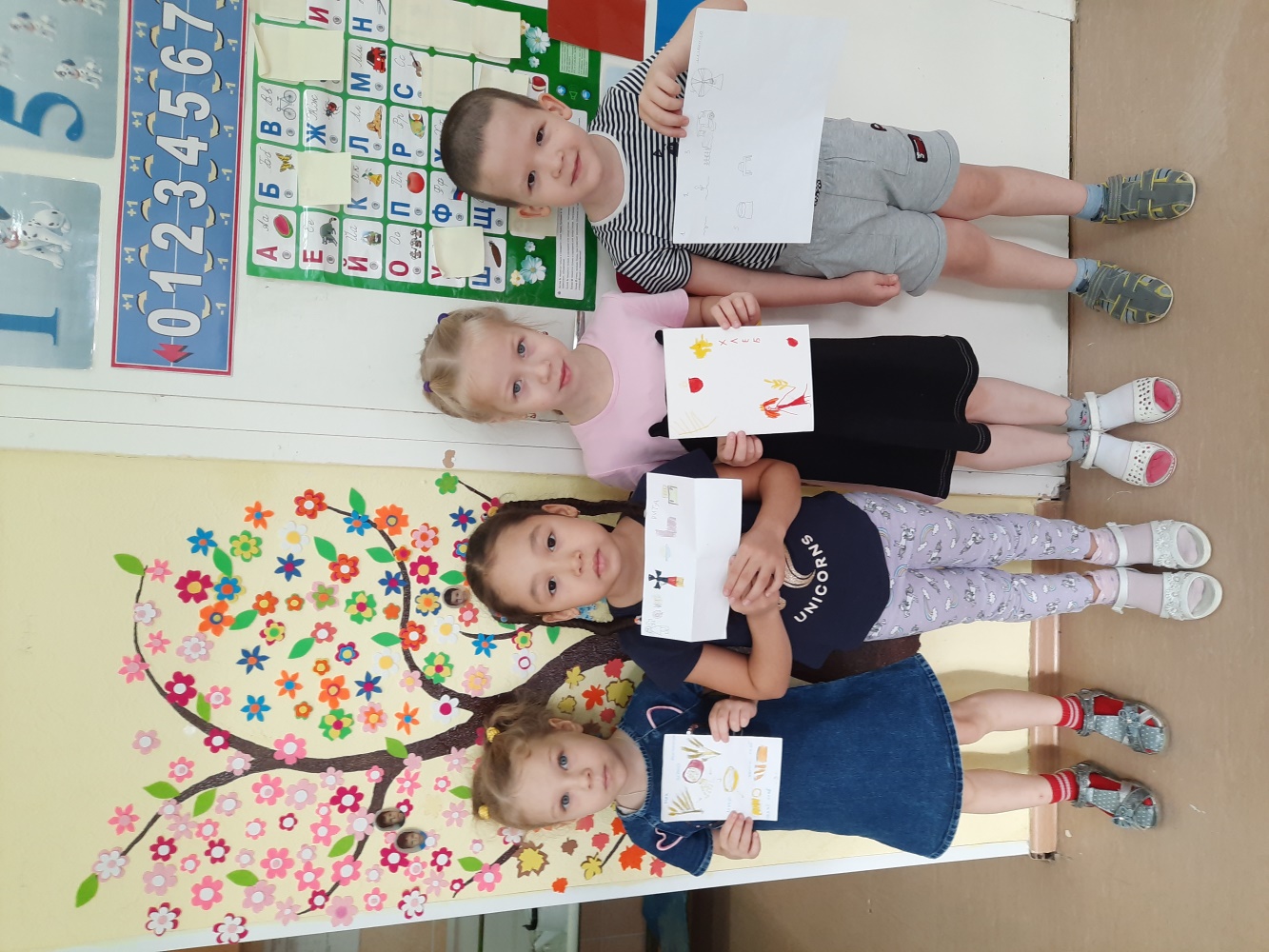 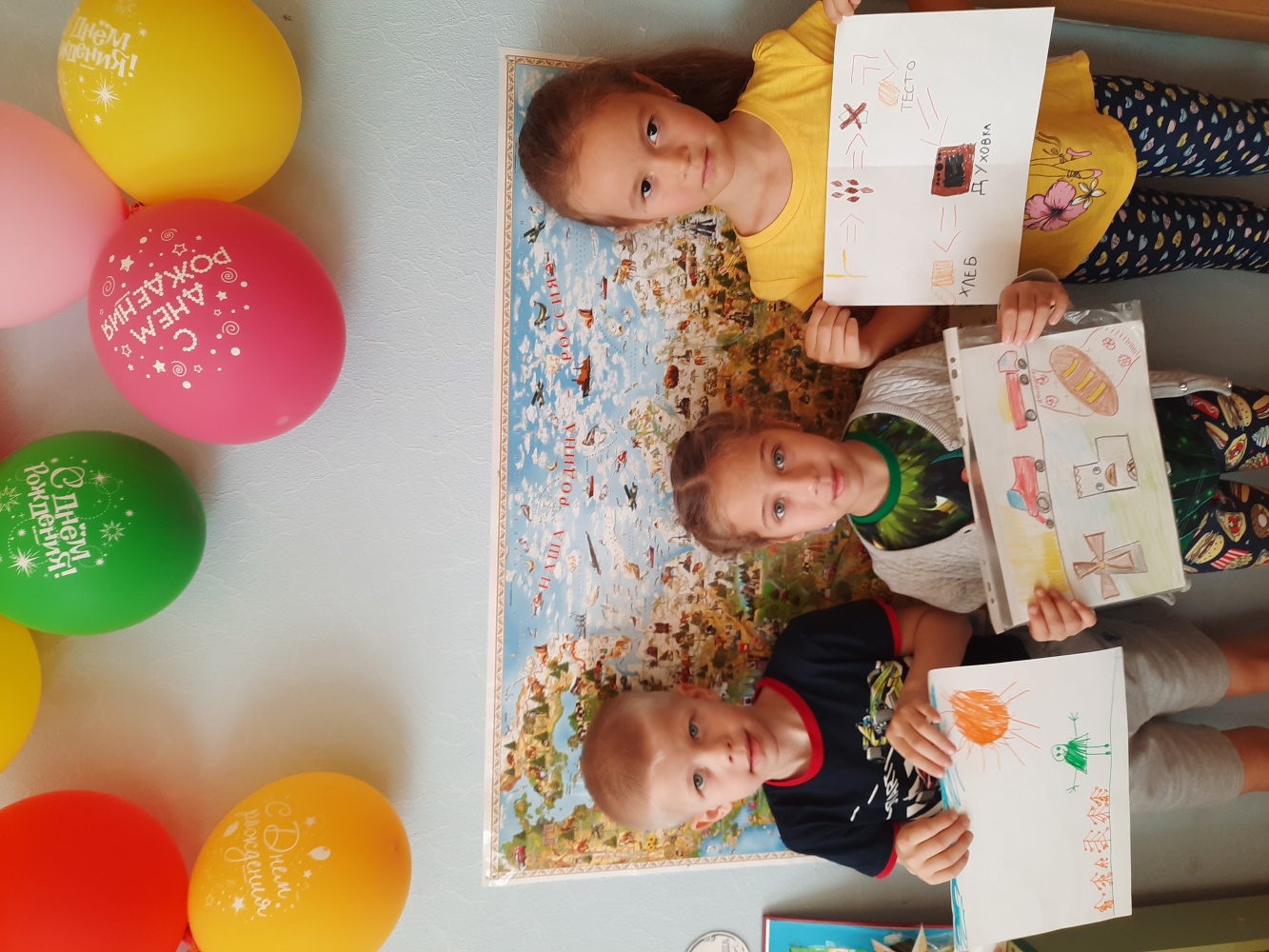 «Братья наши меньшие»
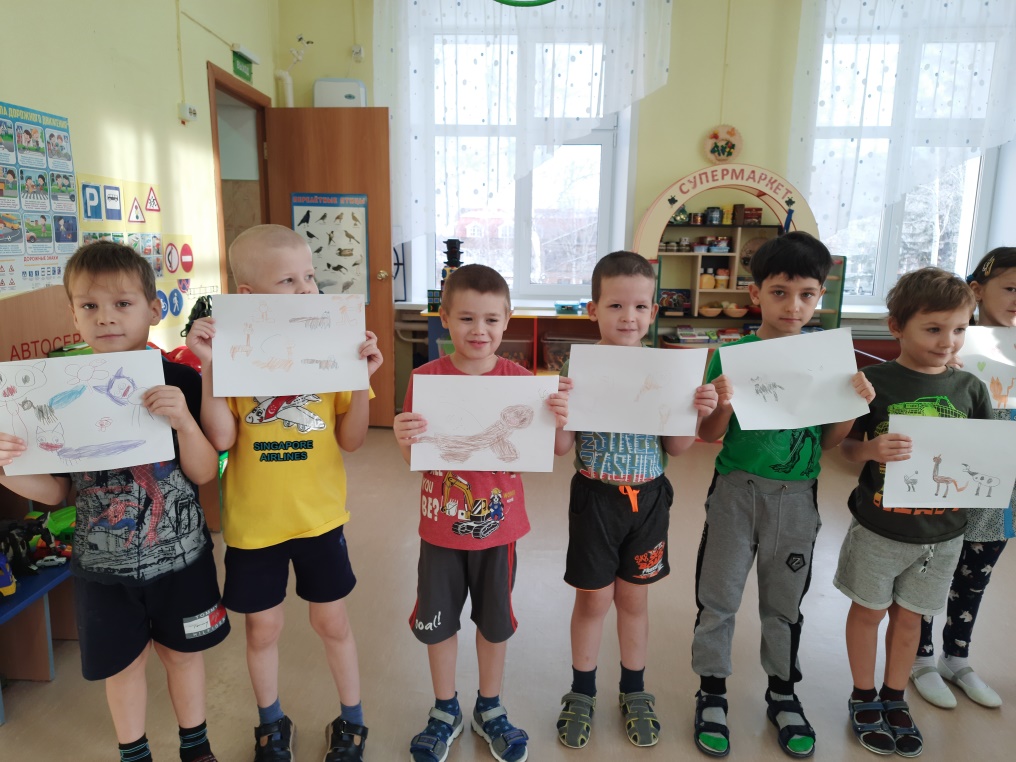 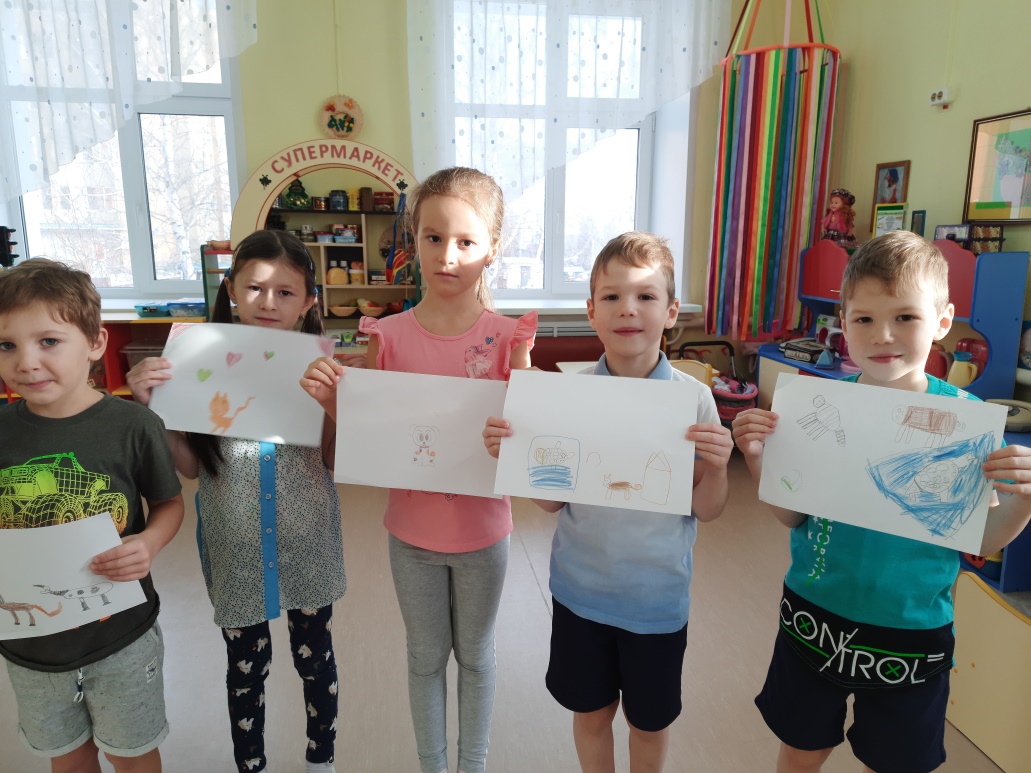 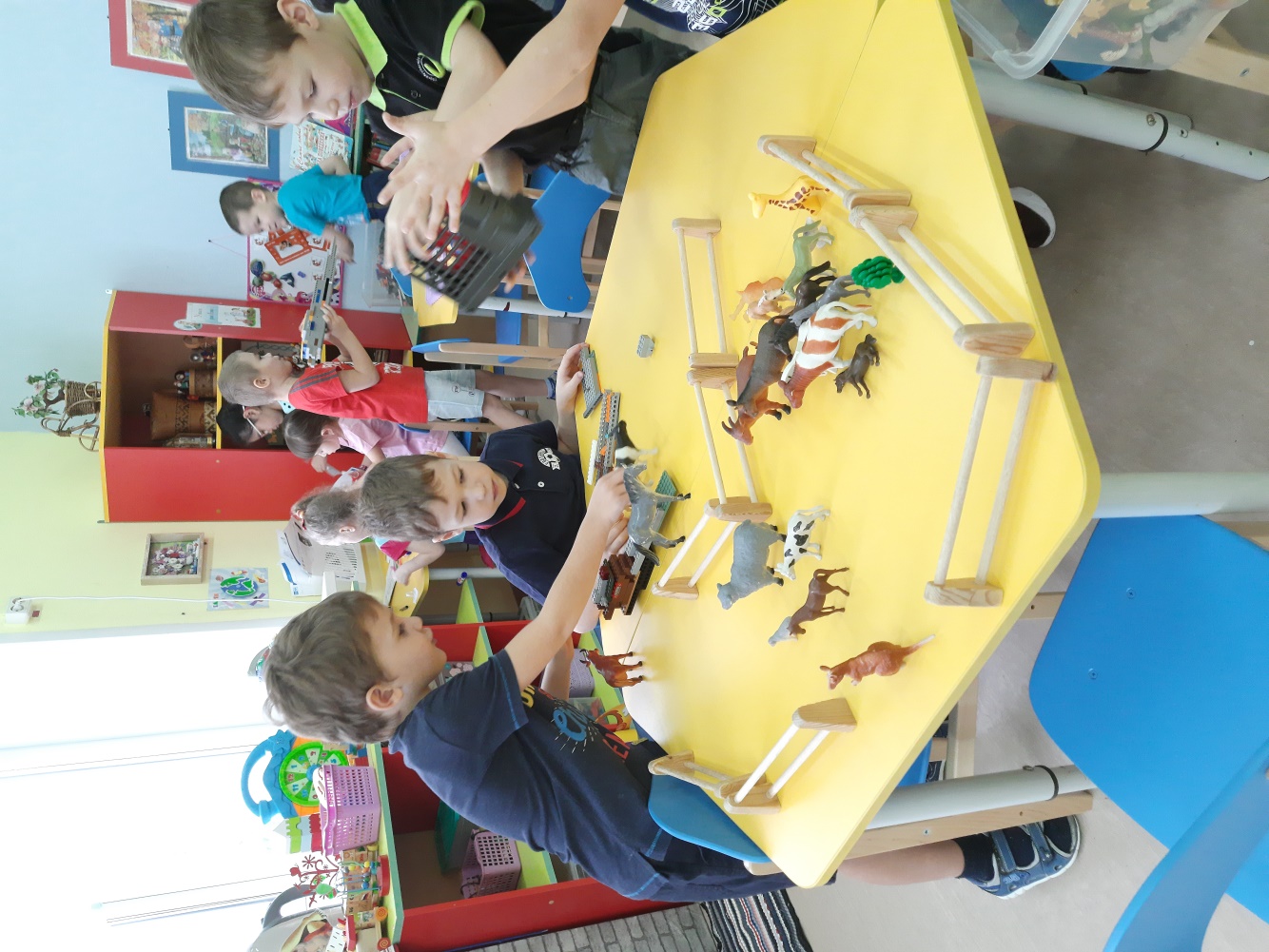 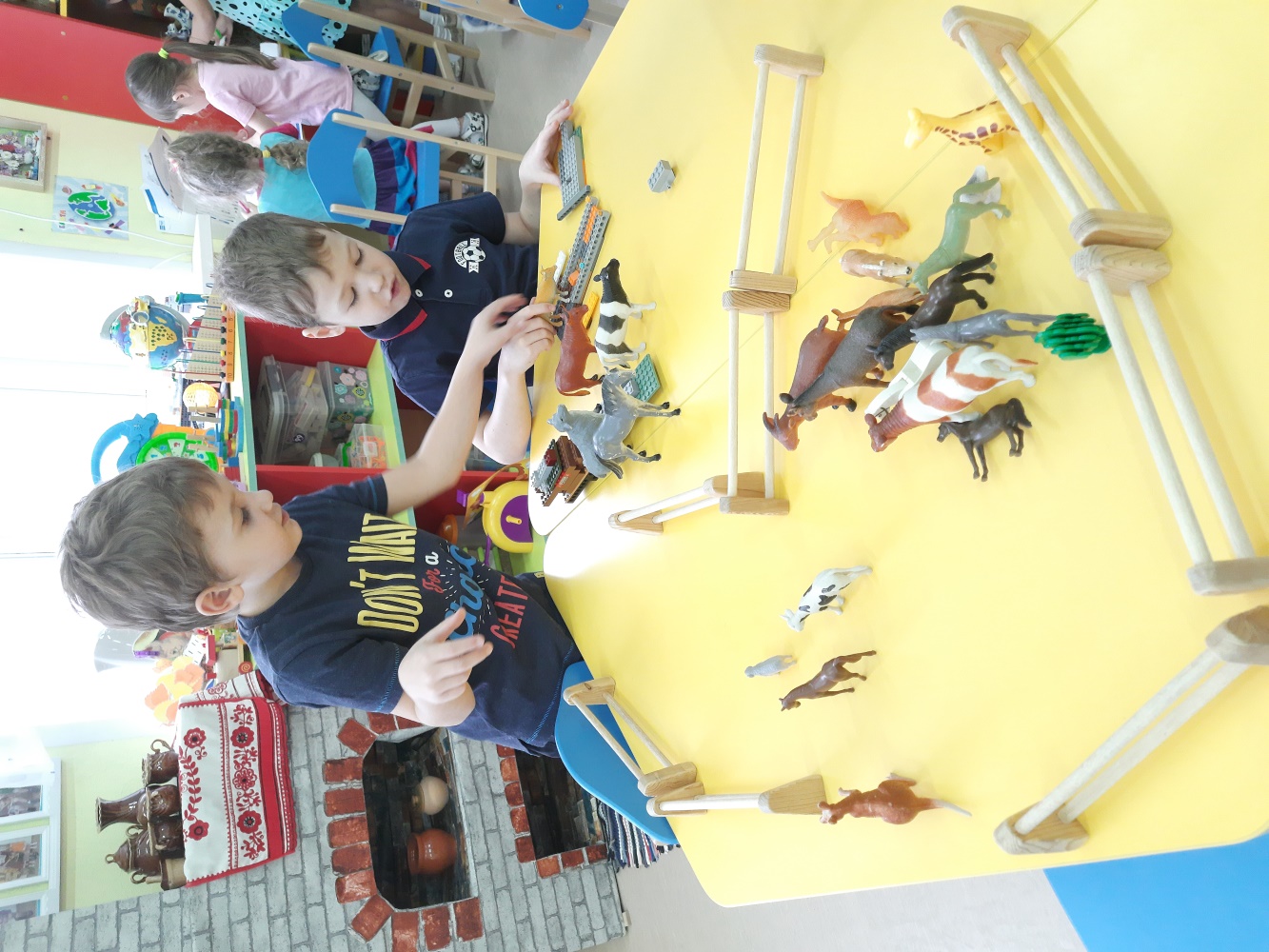 «Самая красивая, родная и любимая-Мама»
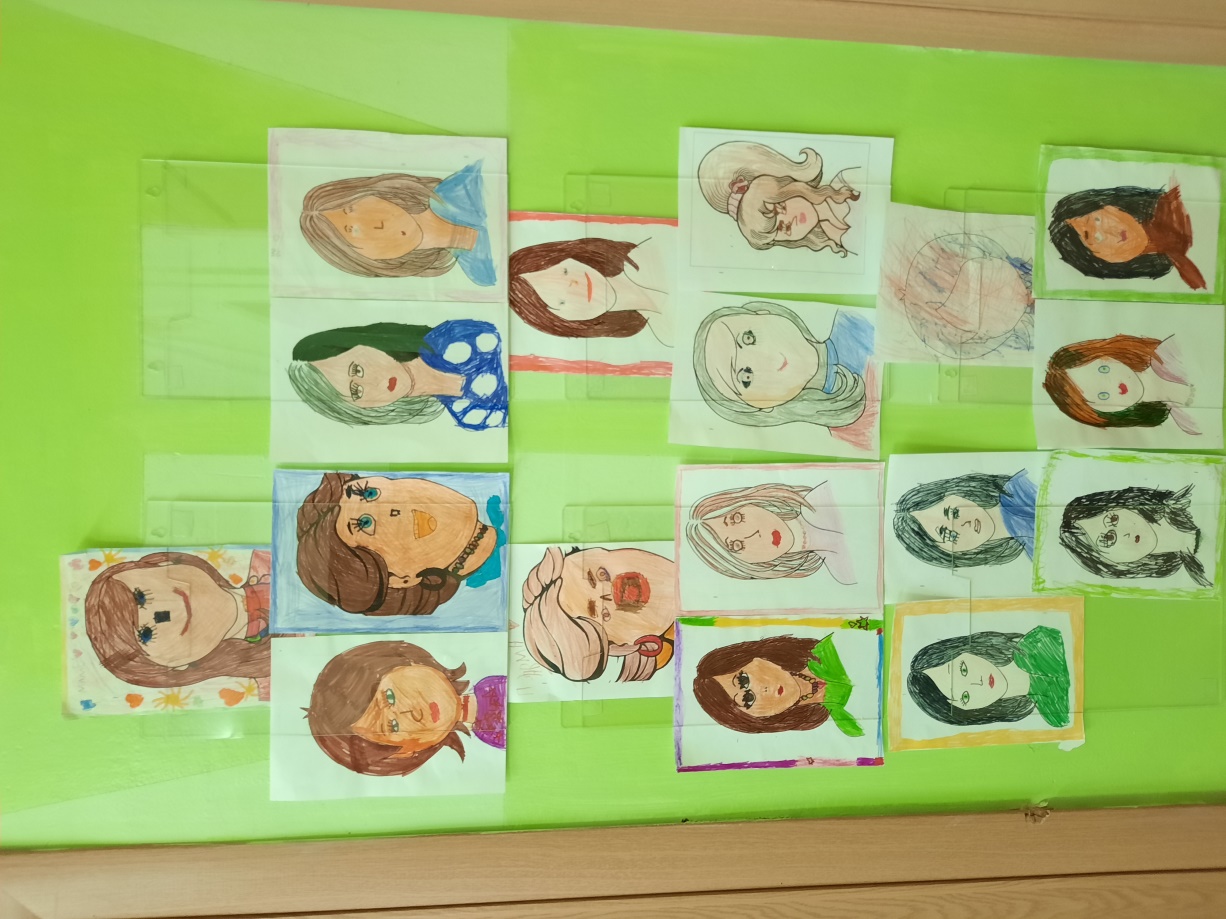 «Я живу в России»
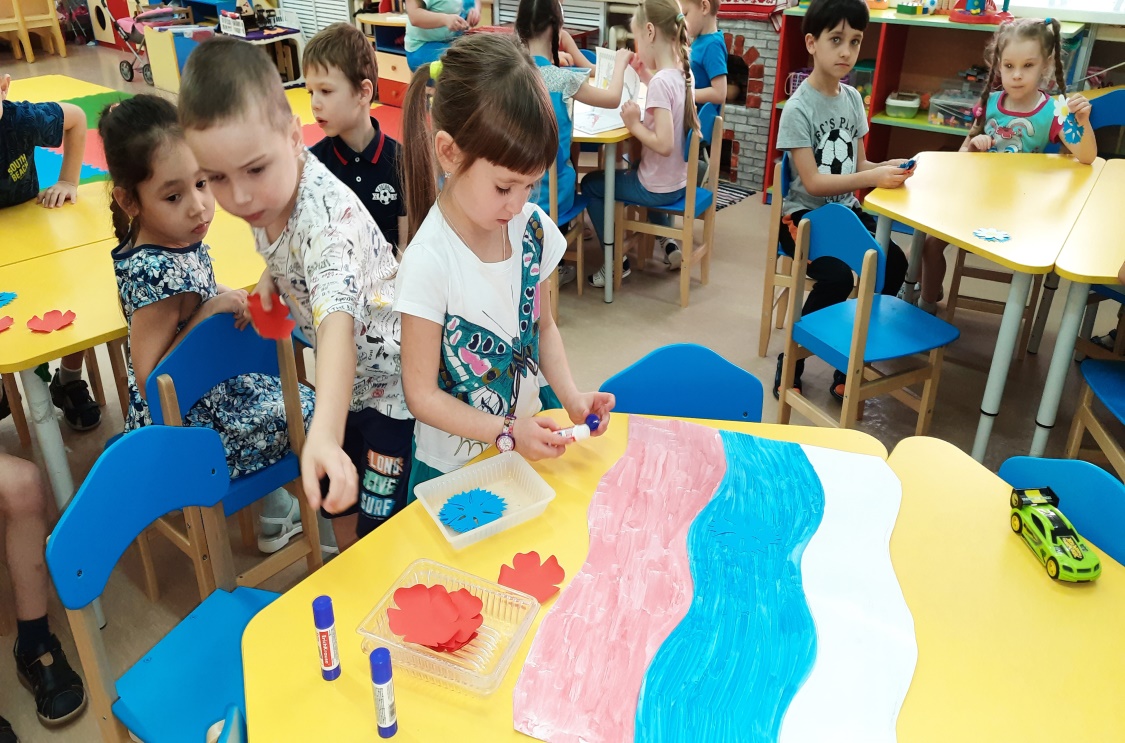 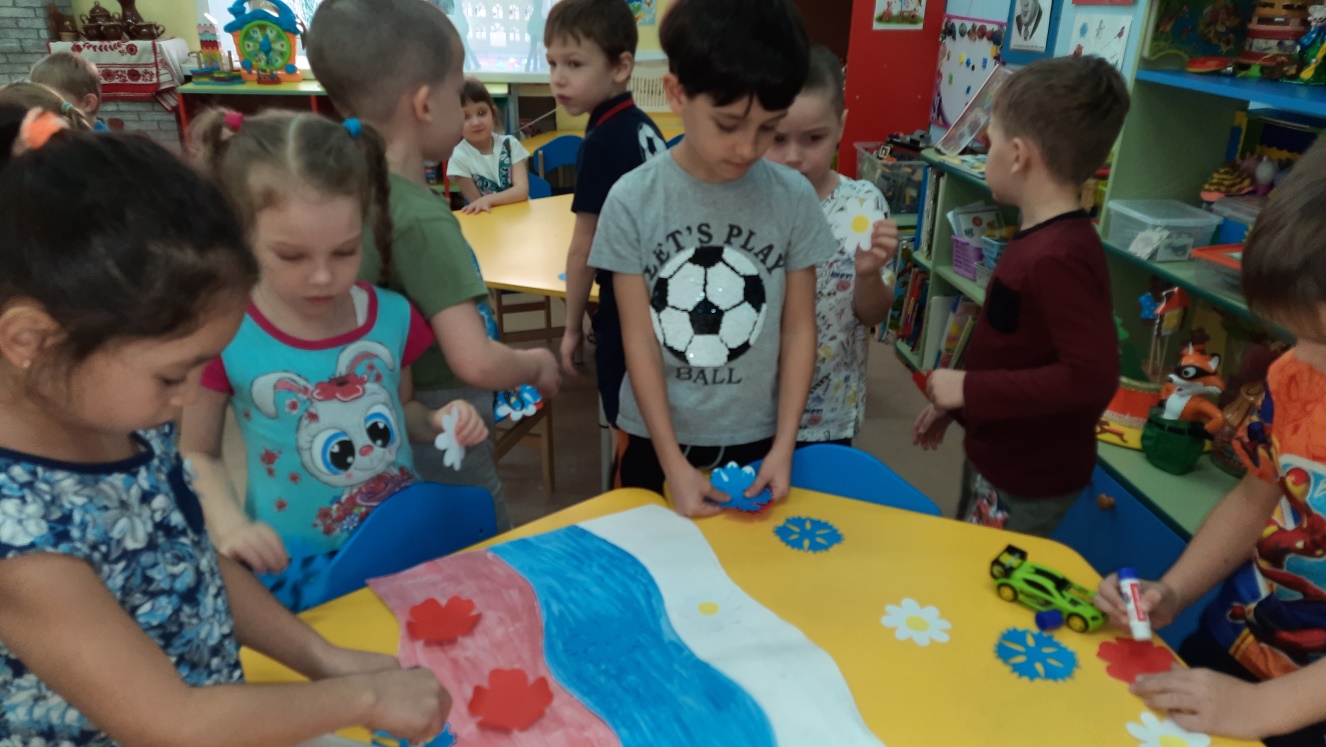 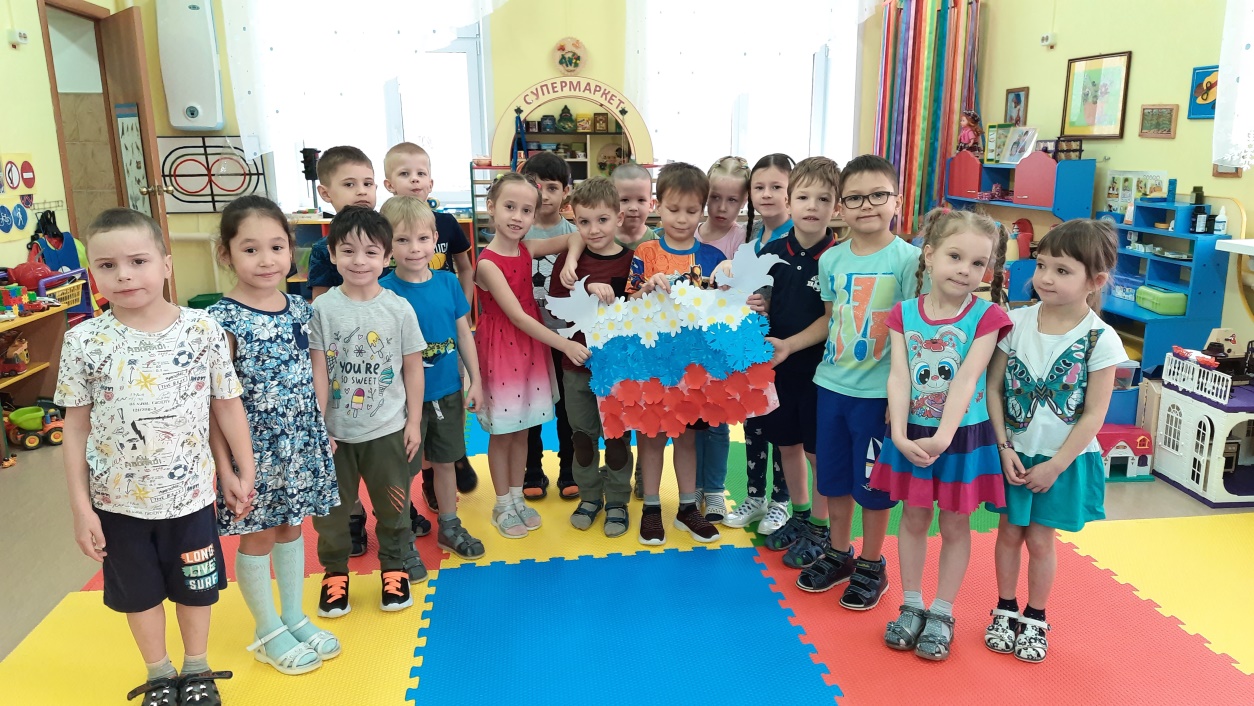 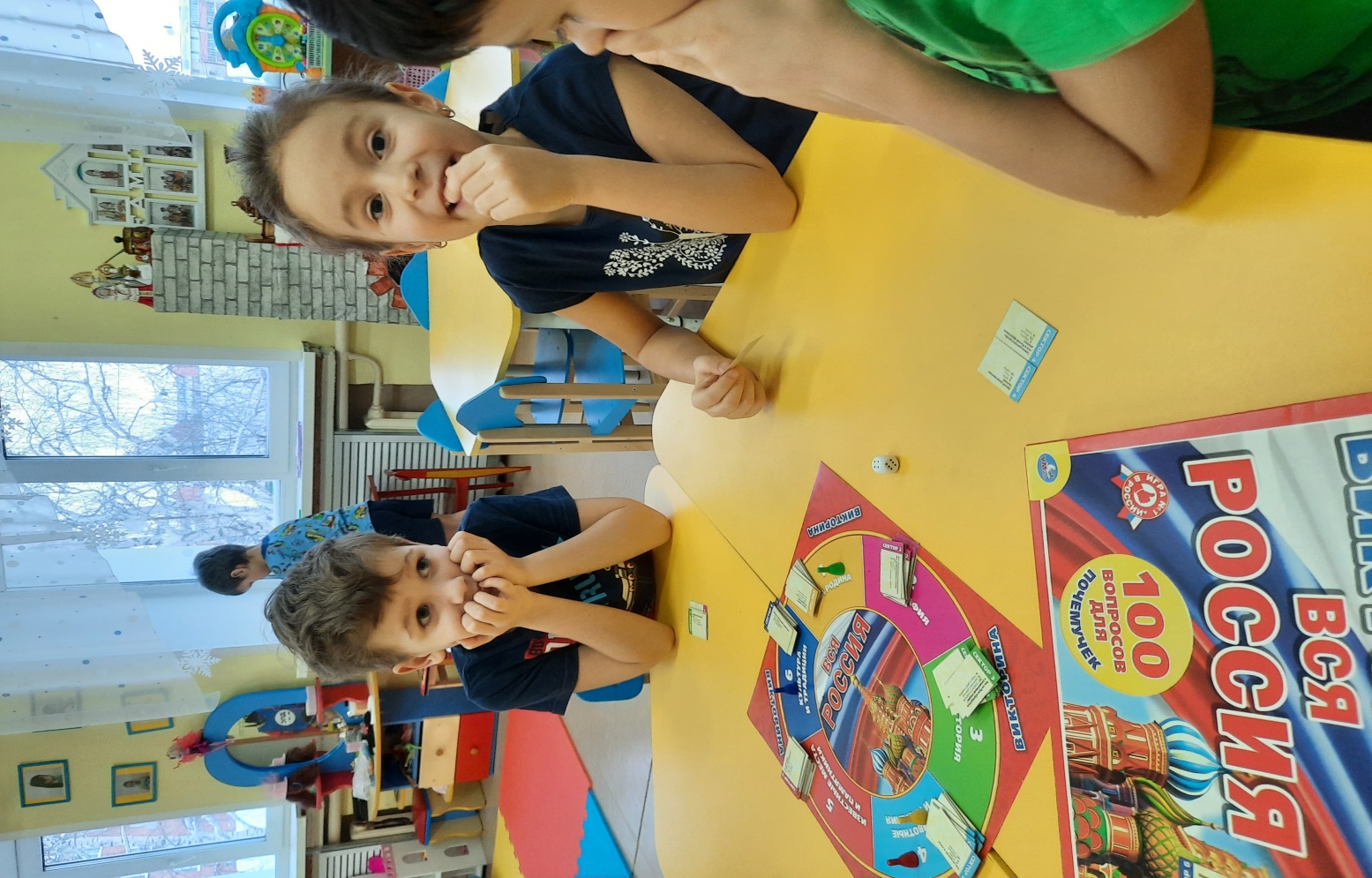 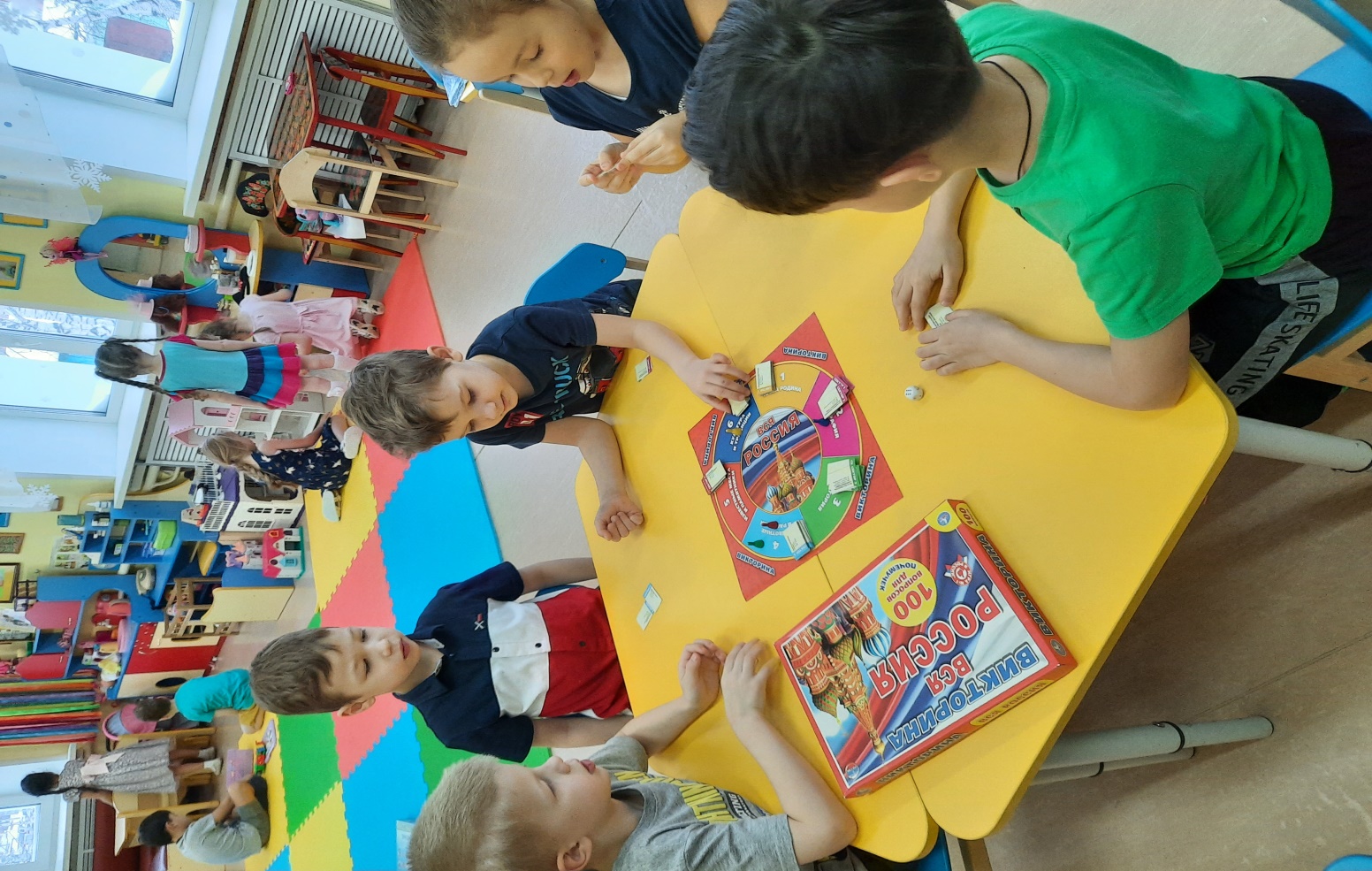 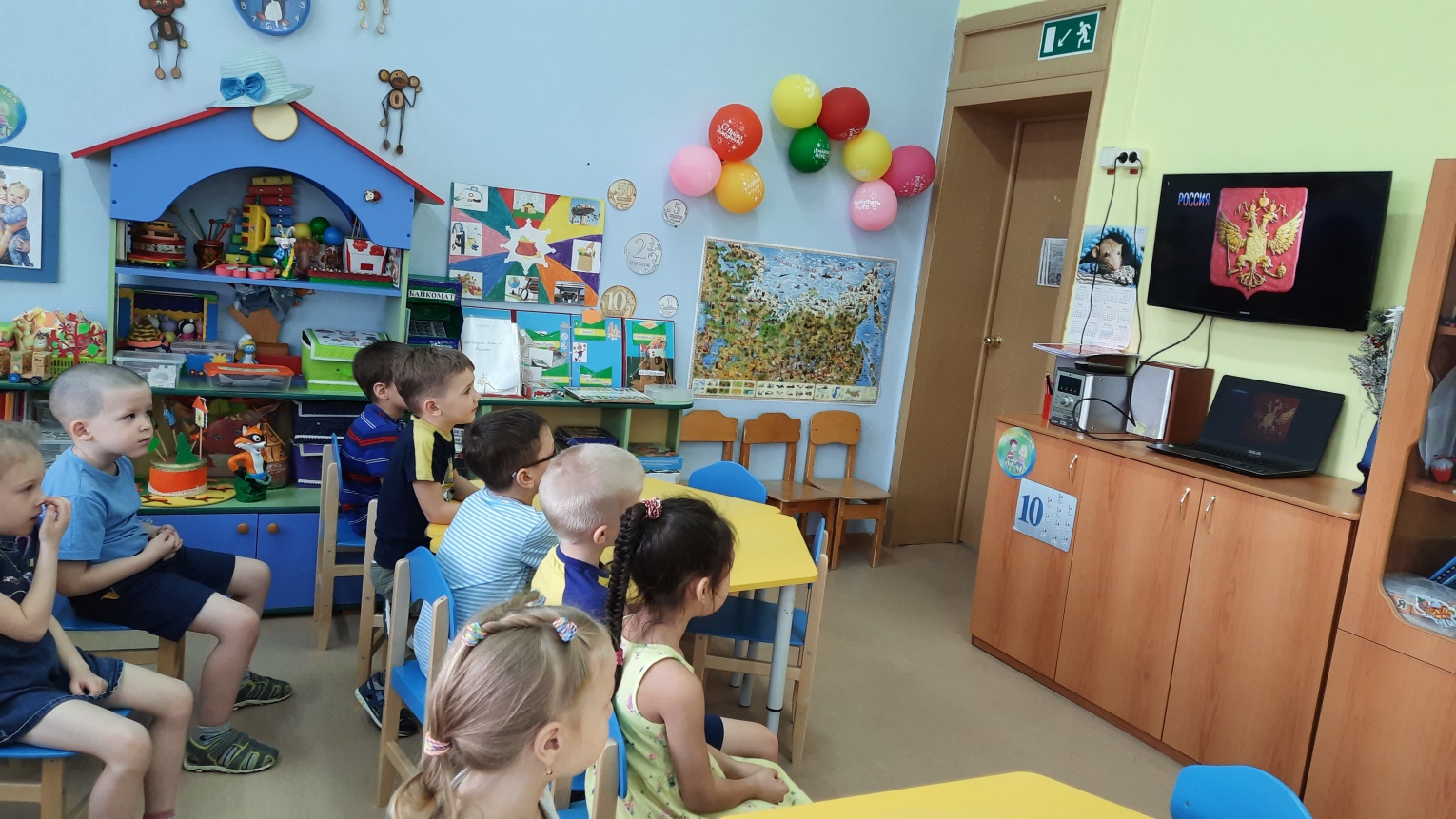 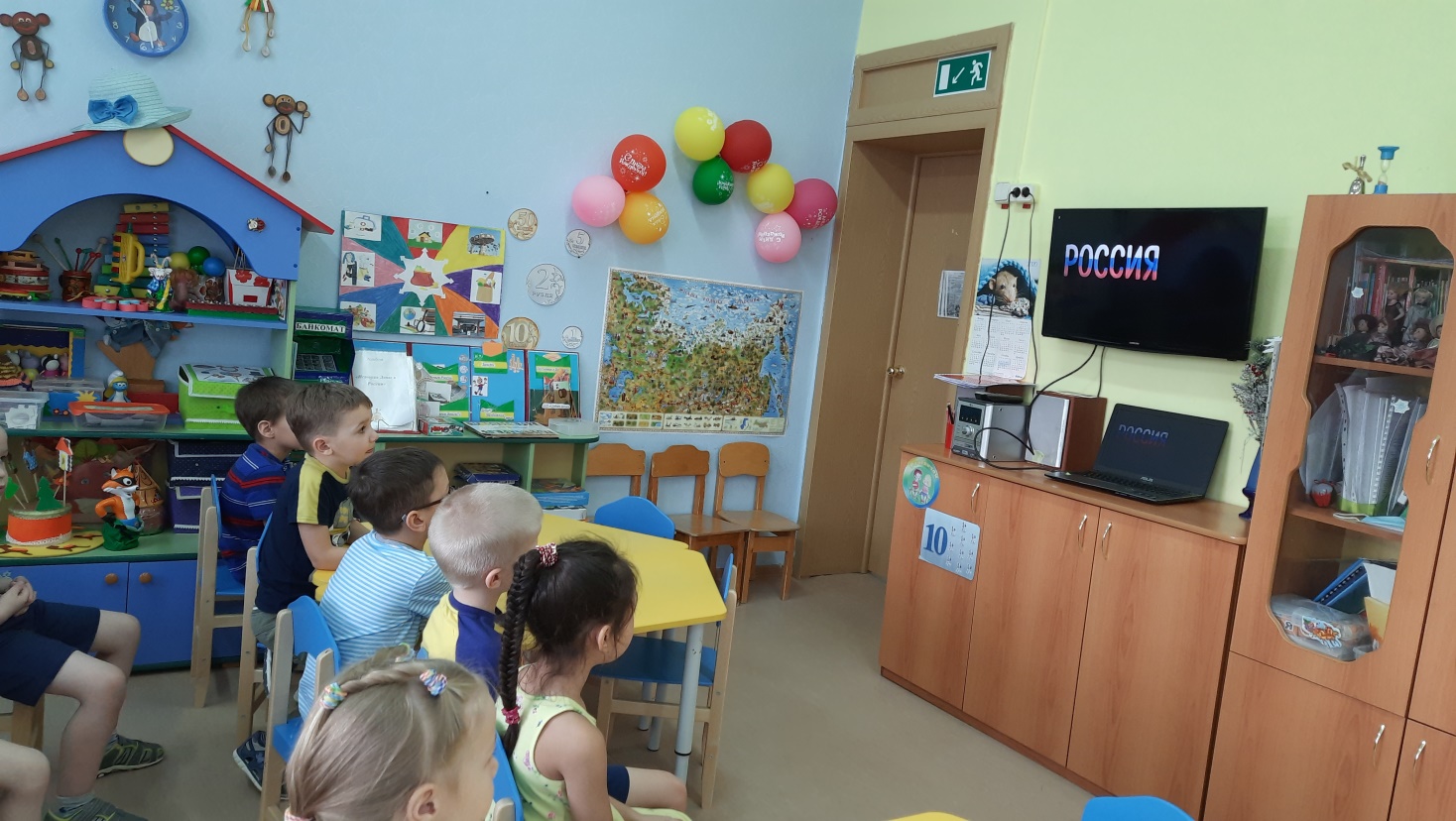 «Моя малая Родина-Ханты-Мансийск»
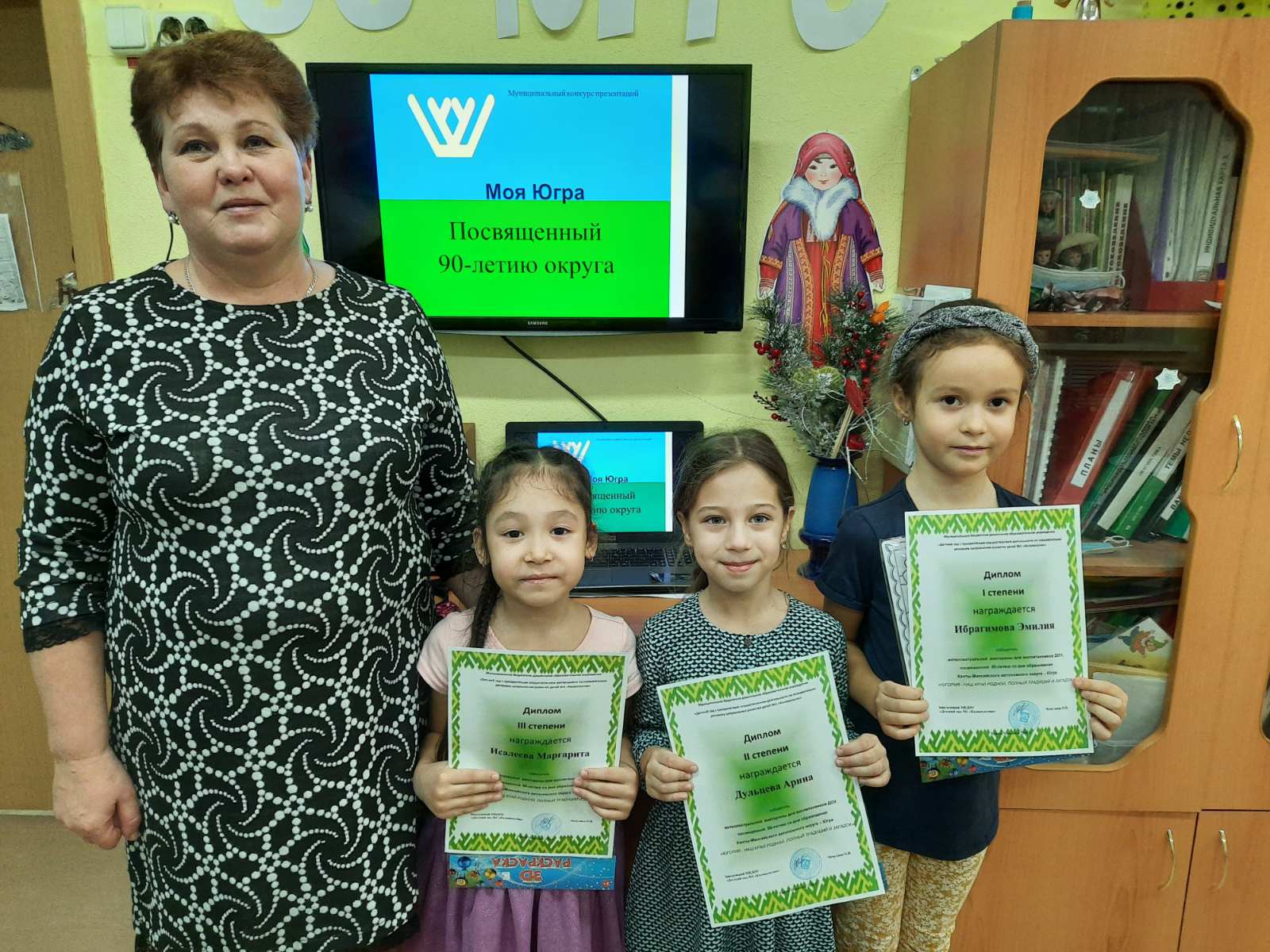 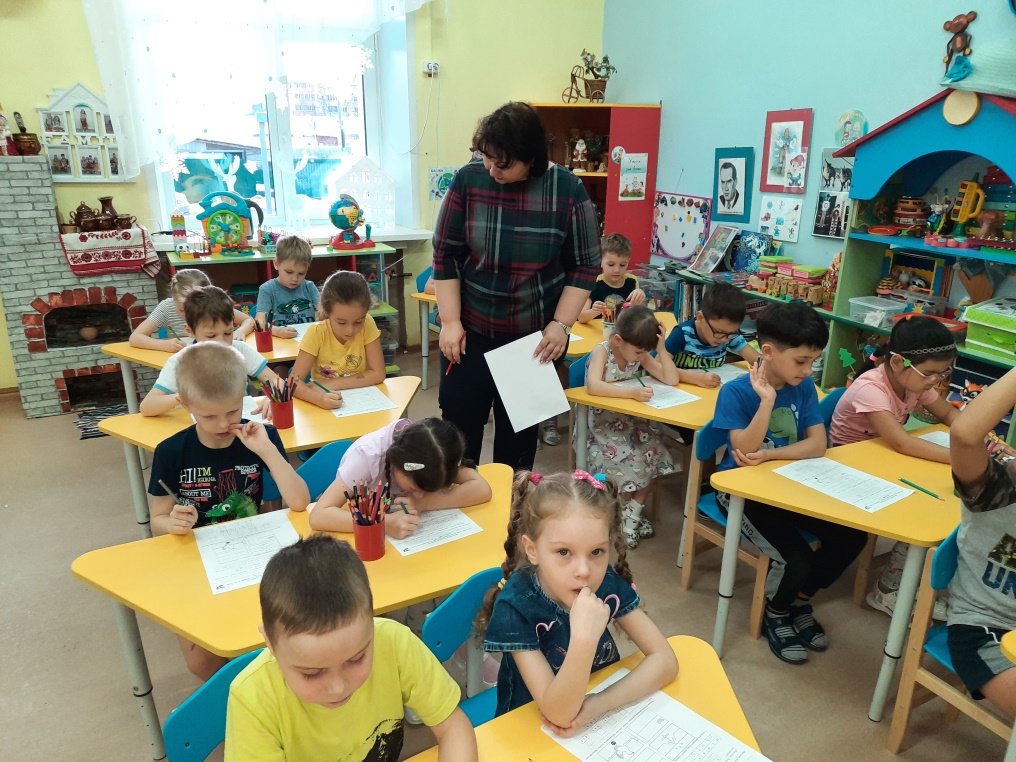 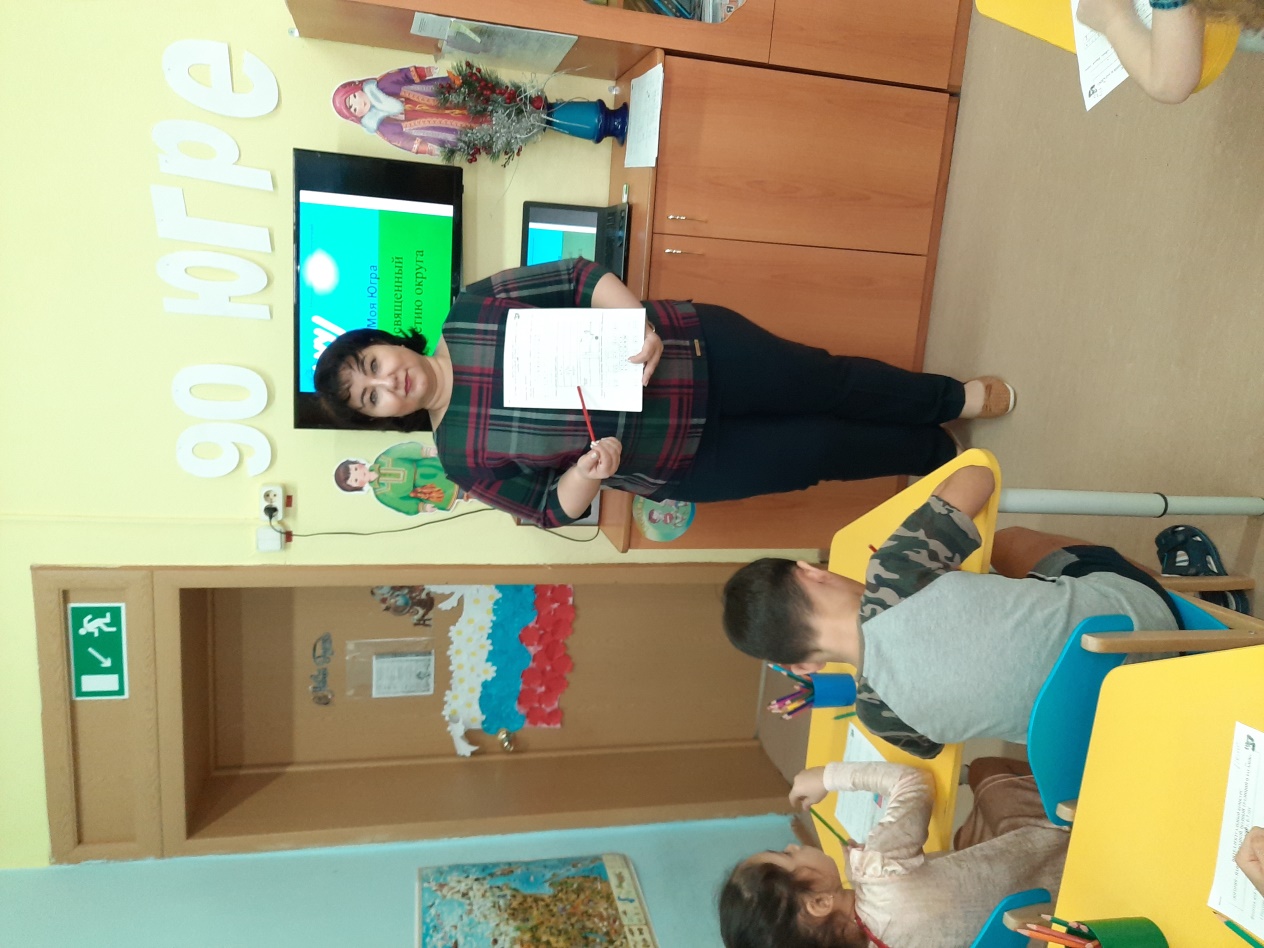 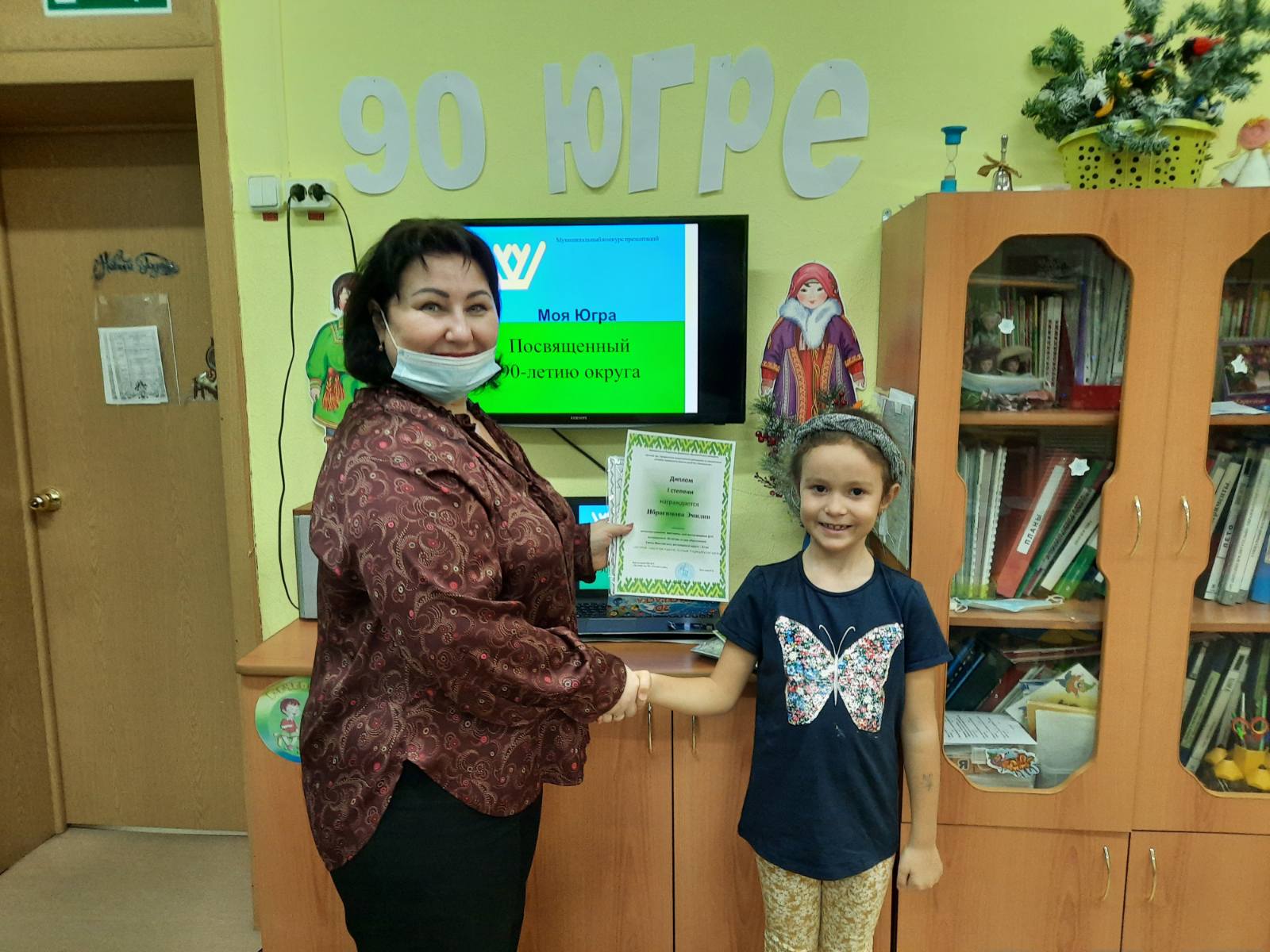 «Богатырская зарничка»
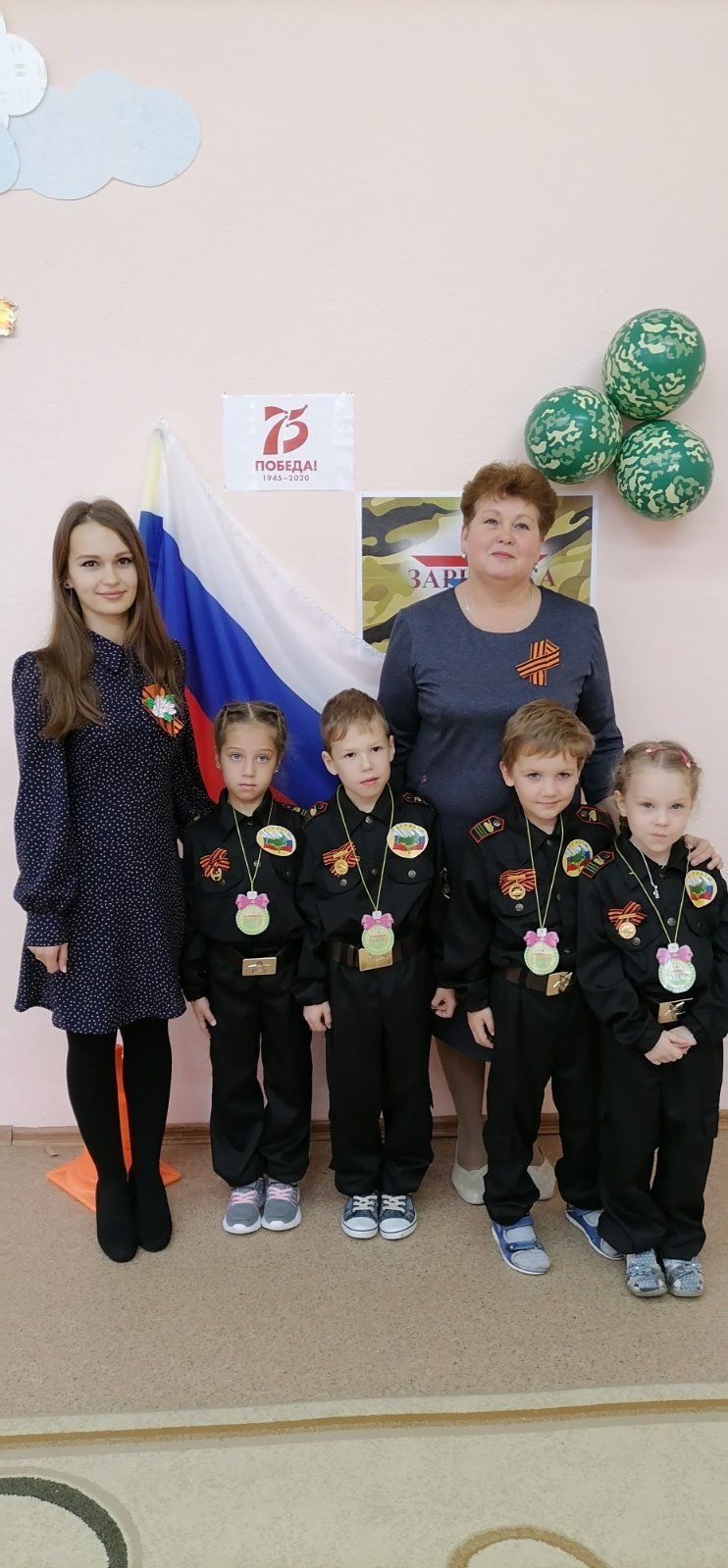 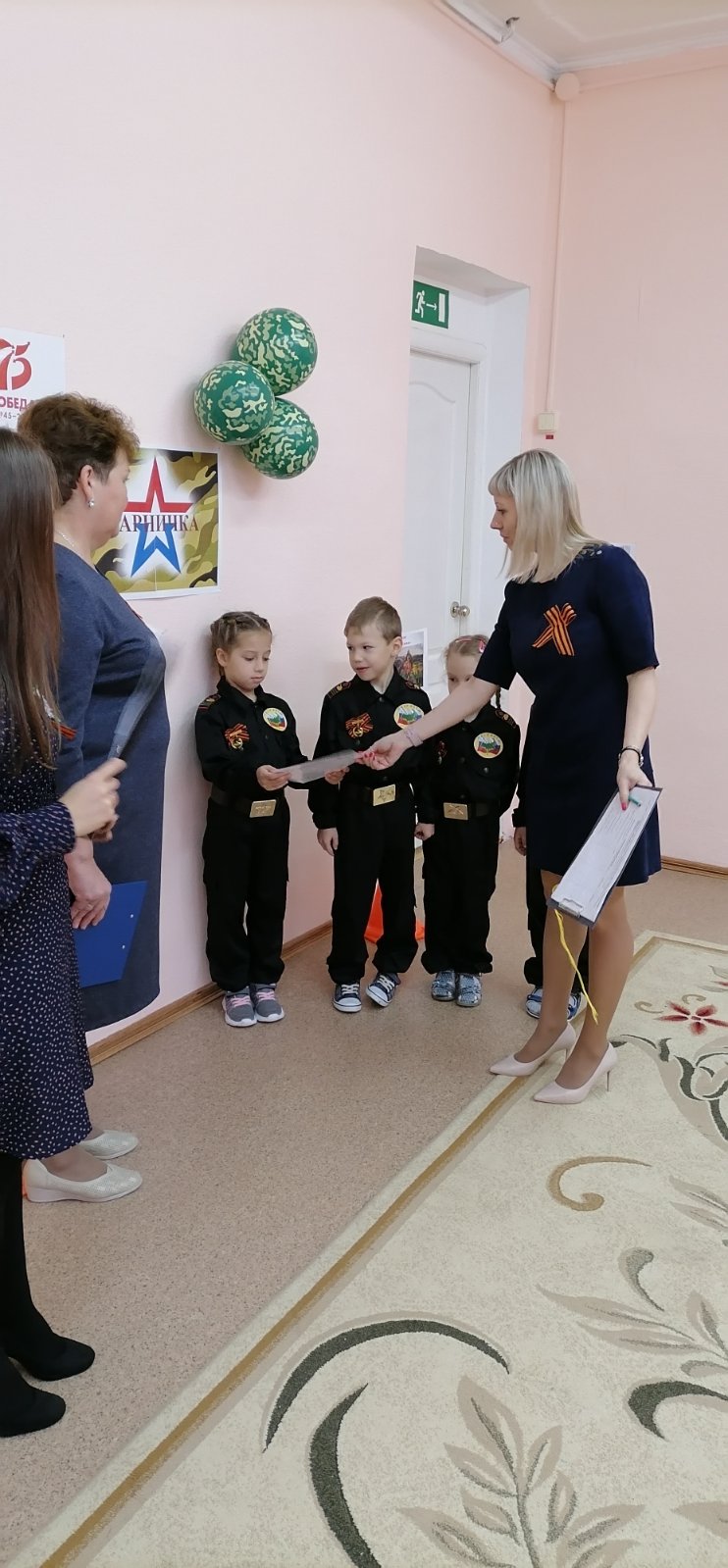 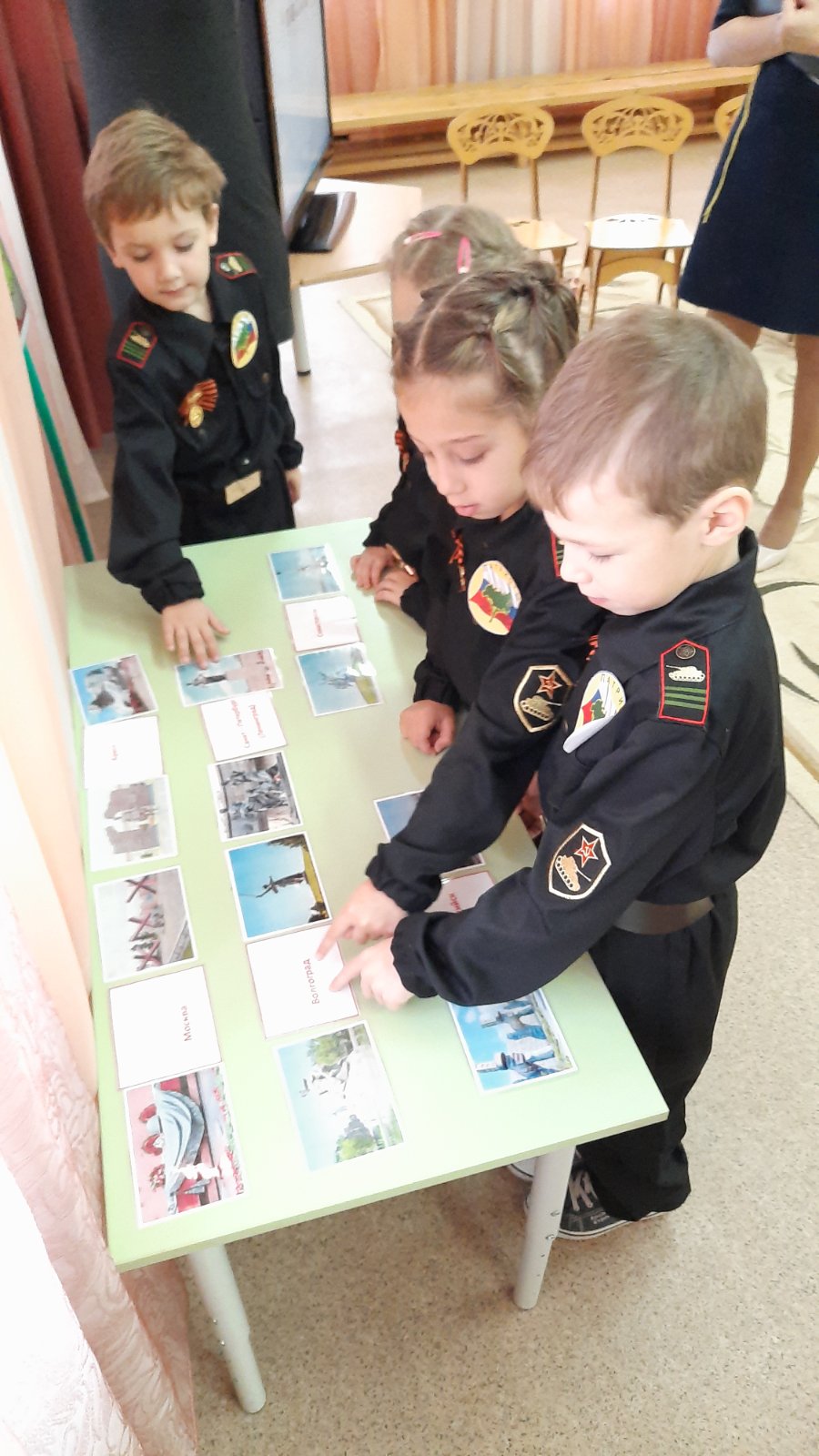 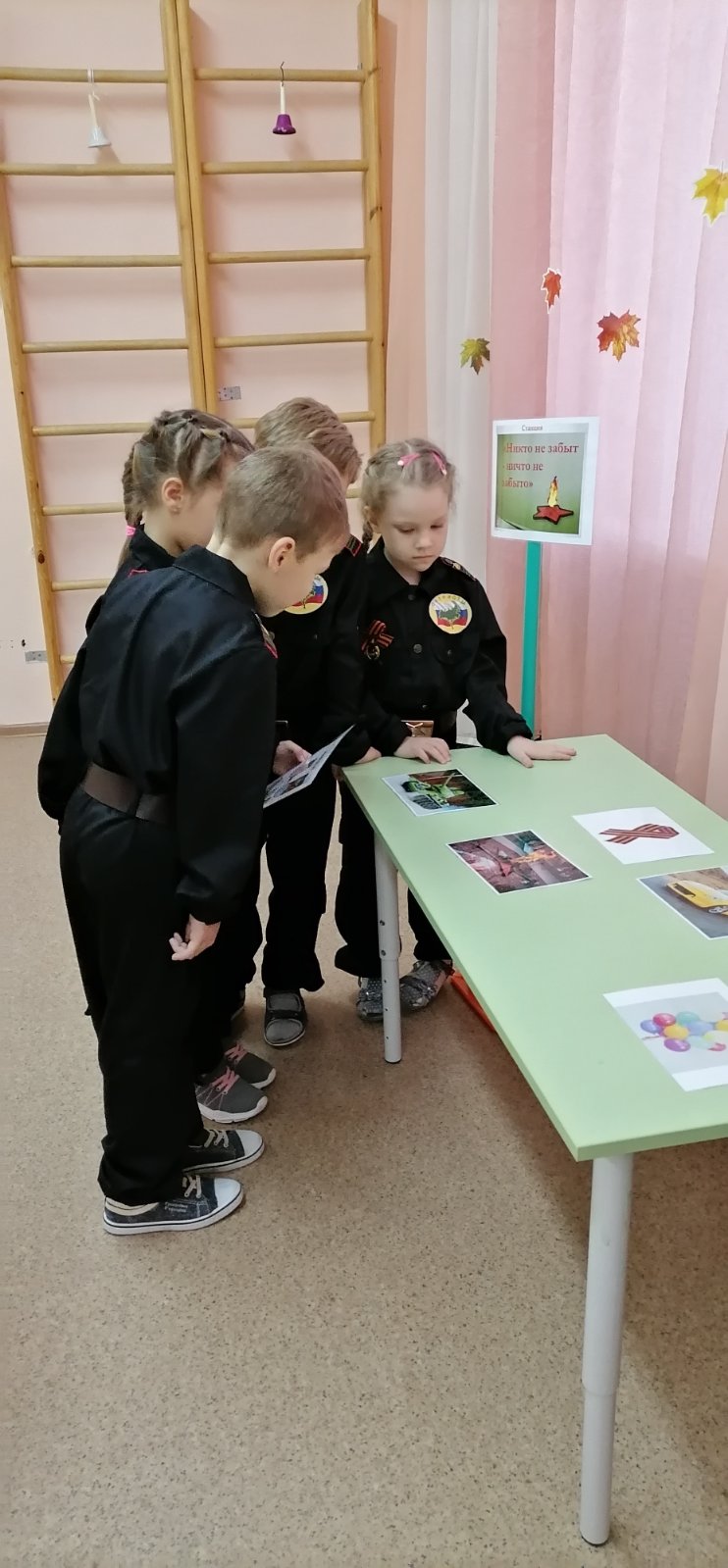 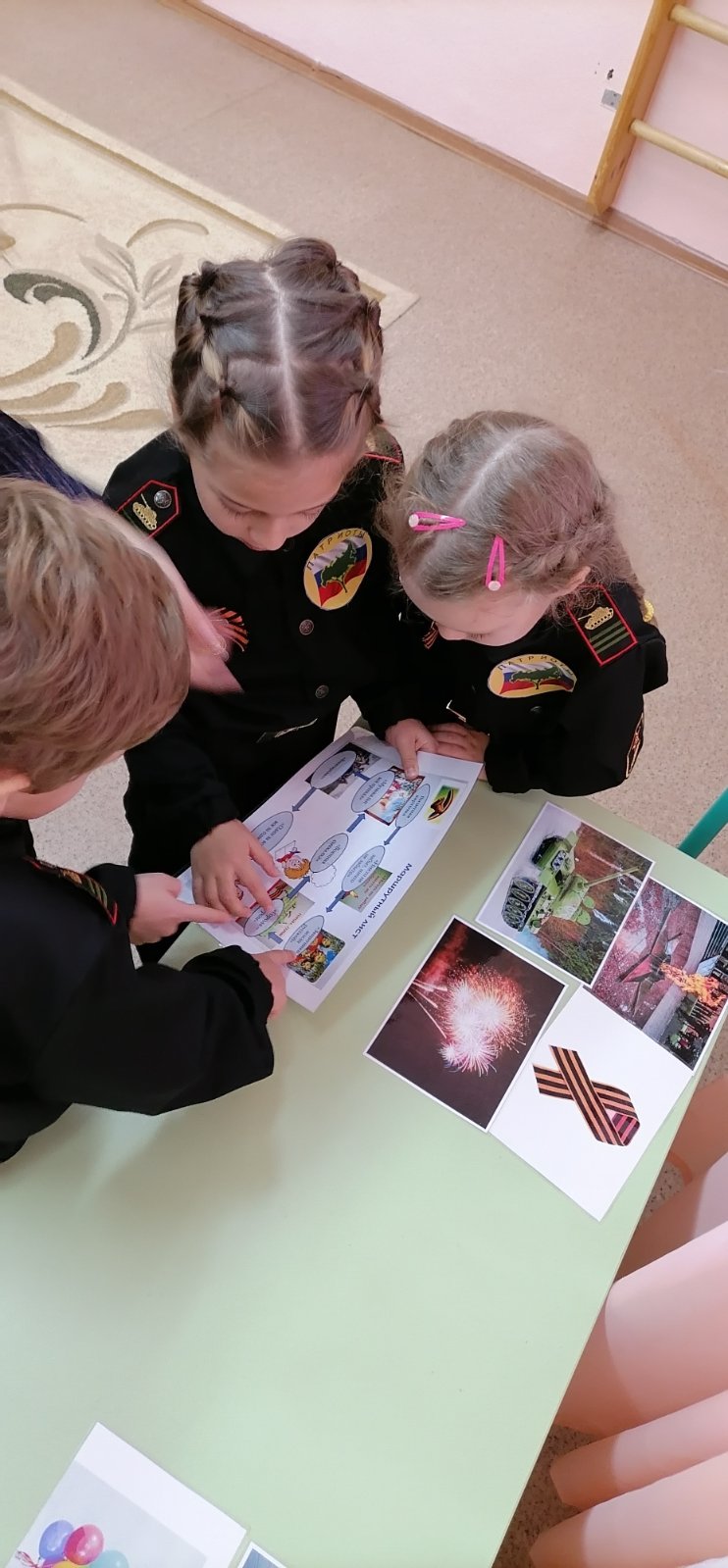 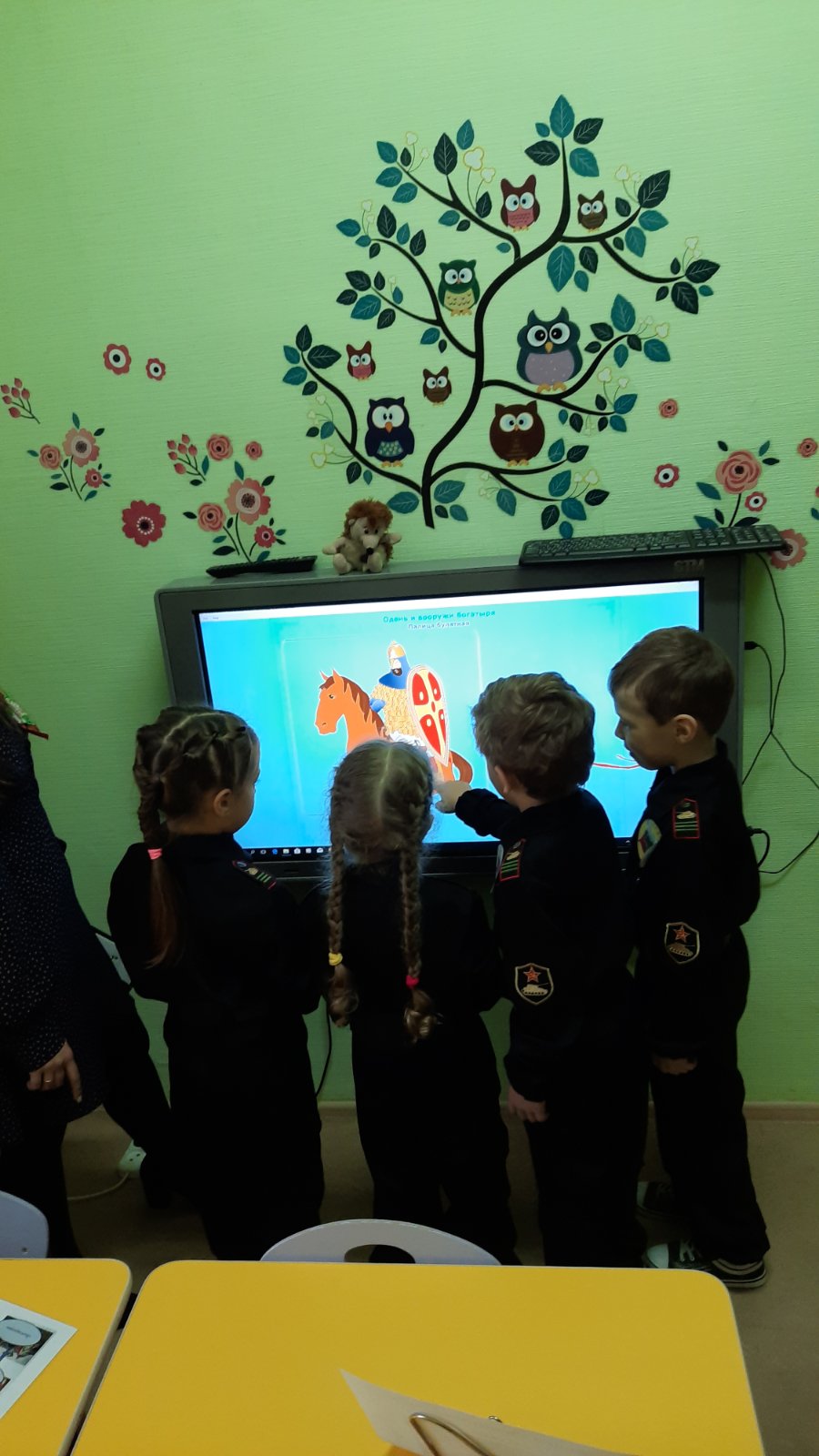 Акция «Они остались зимовать, мы им будем помогать»
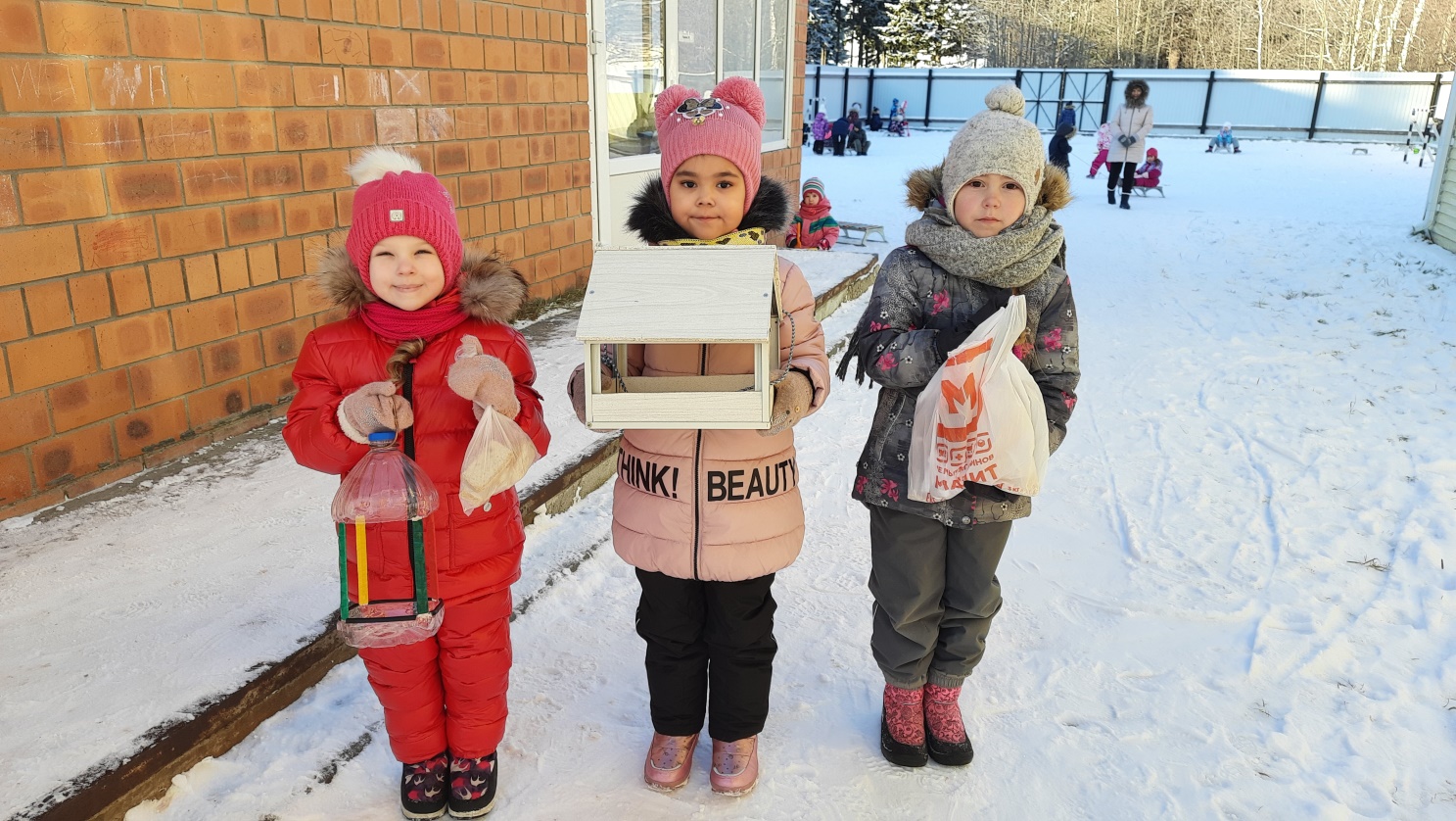 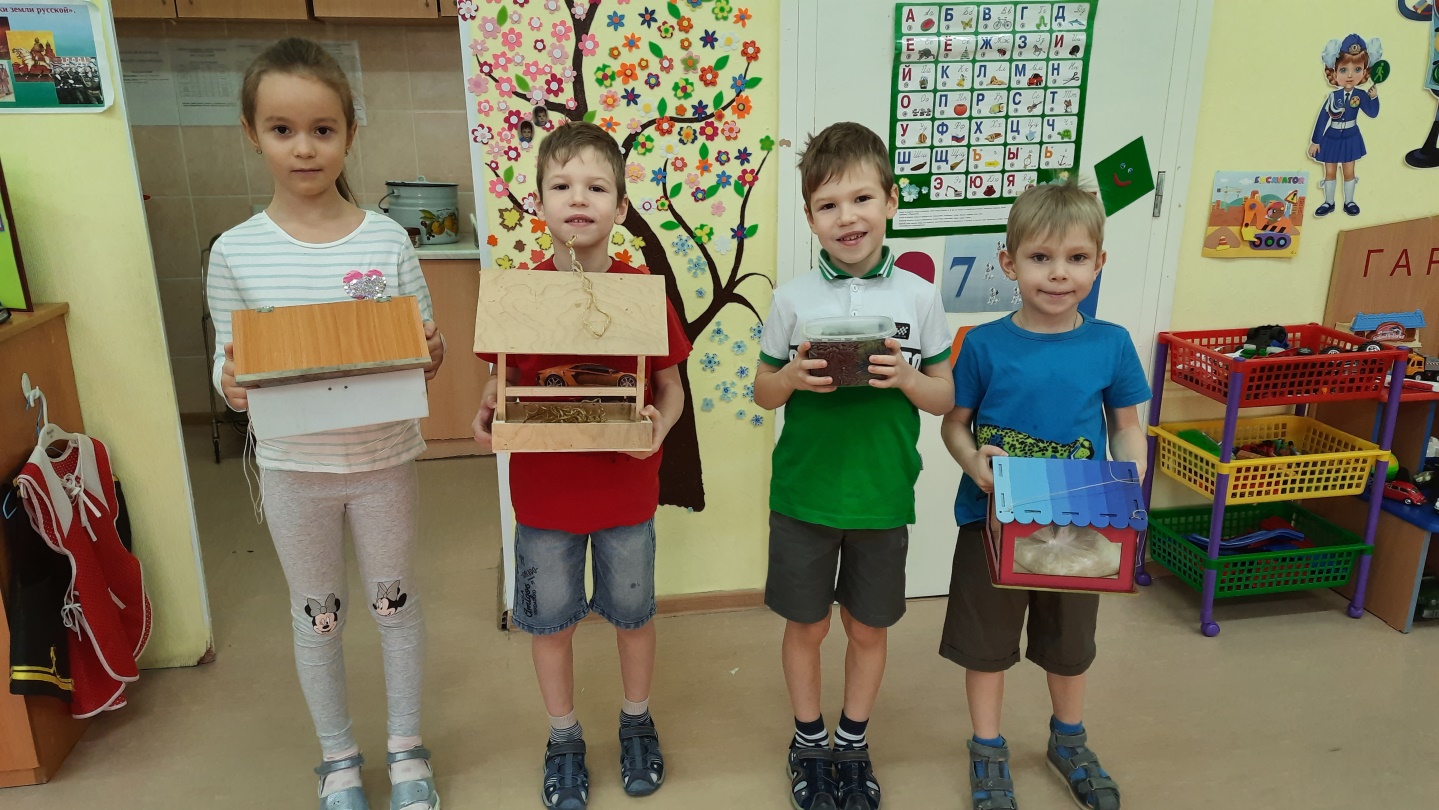 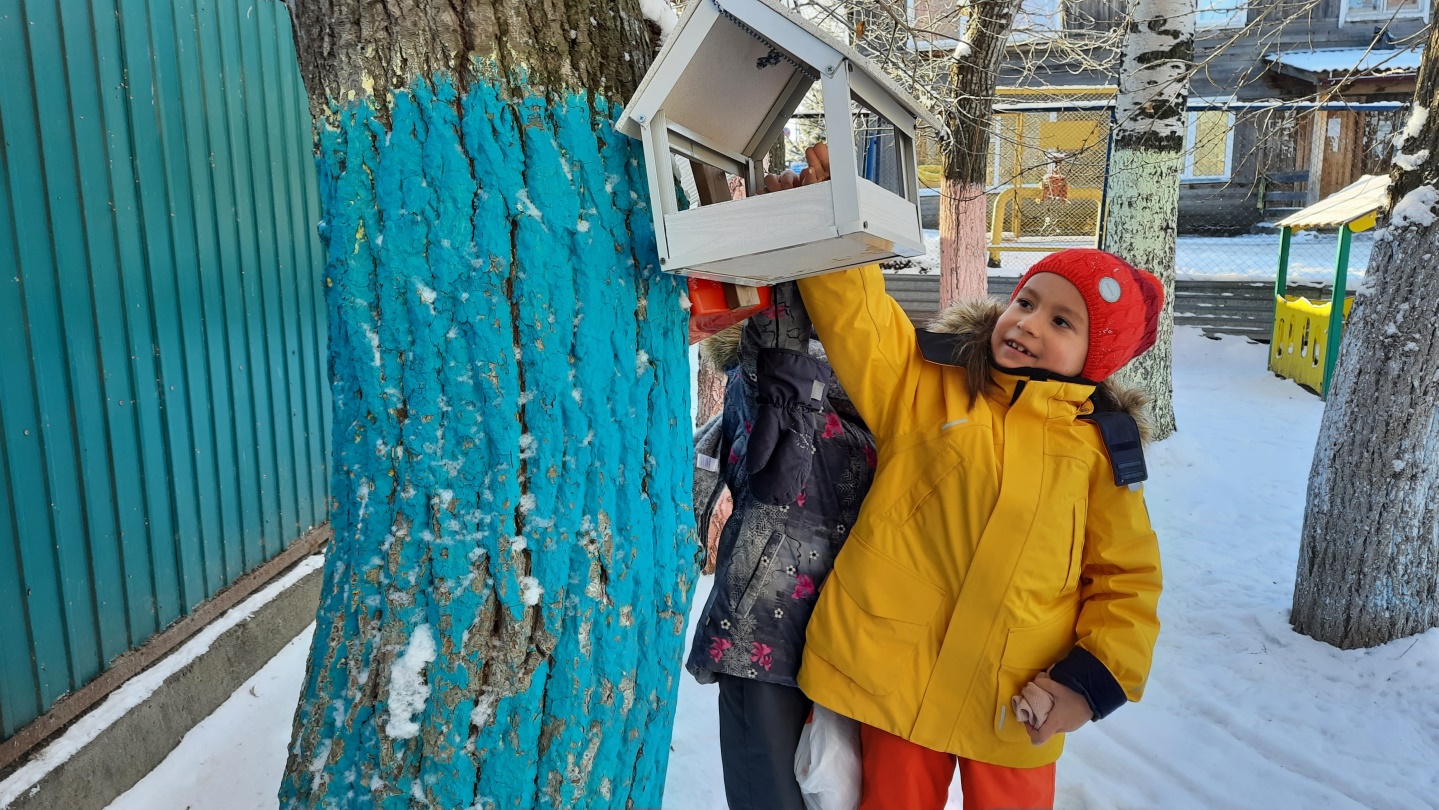 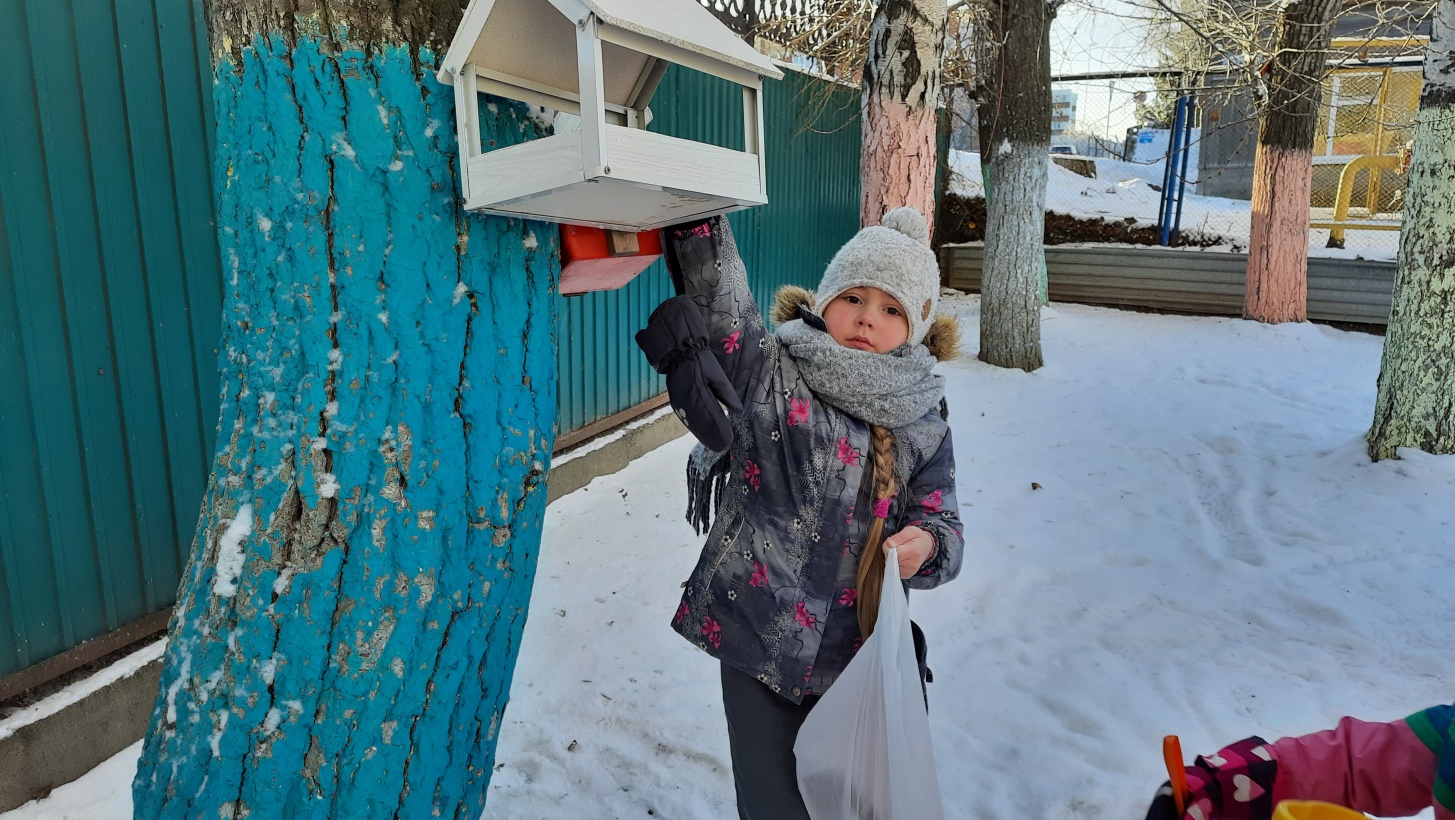 Акция «В лесу родилась ёлочка, пусть там и растёт»
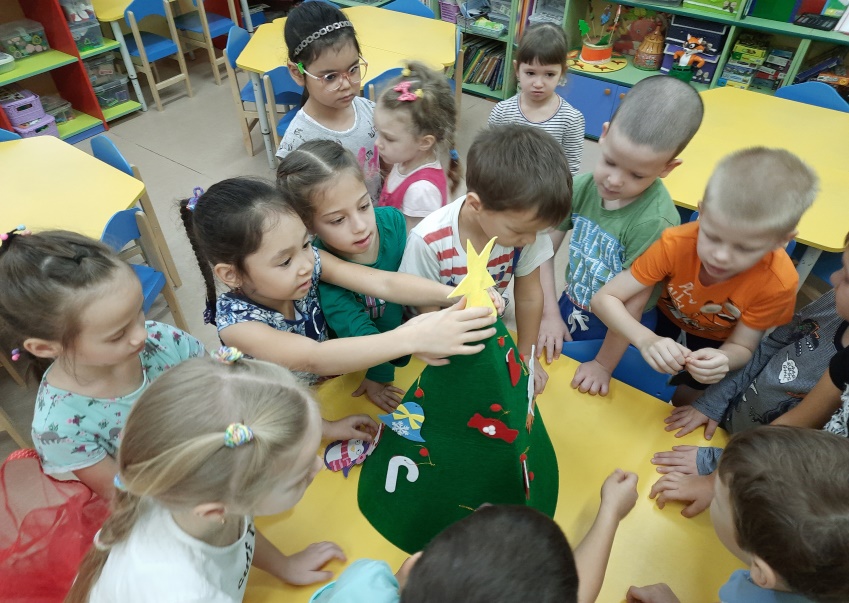 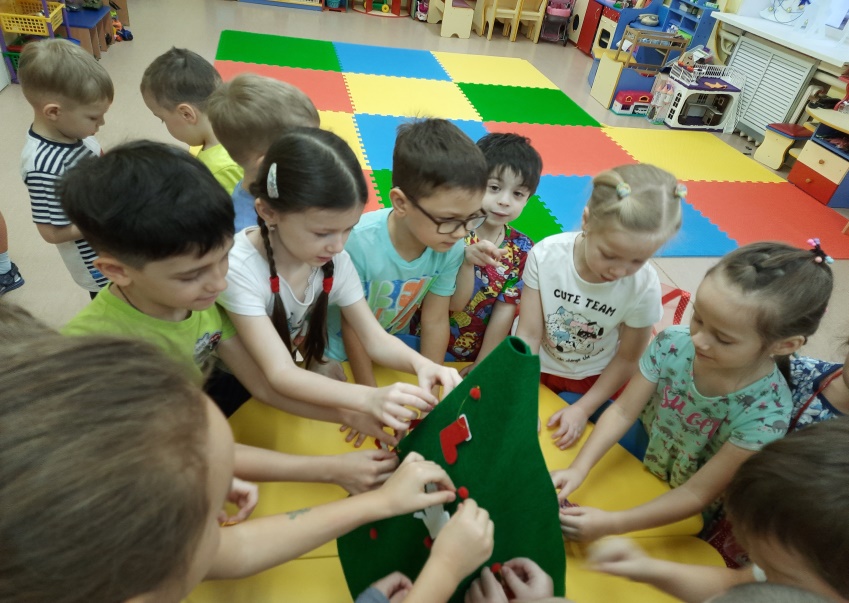 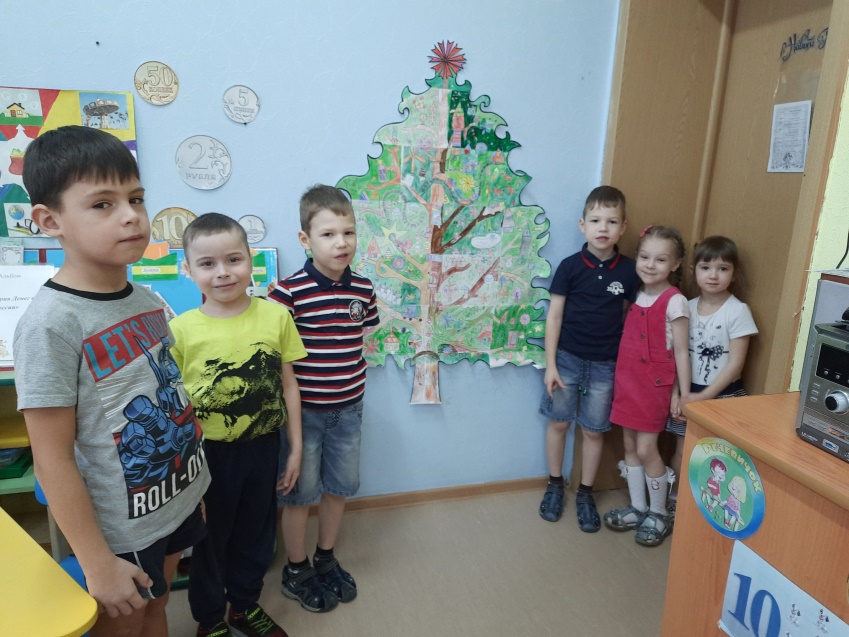 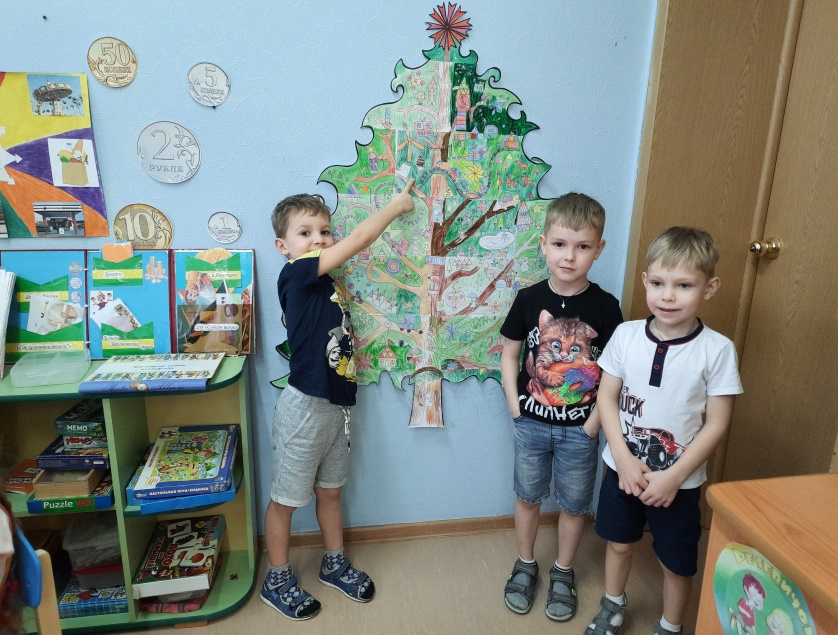 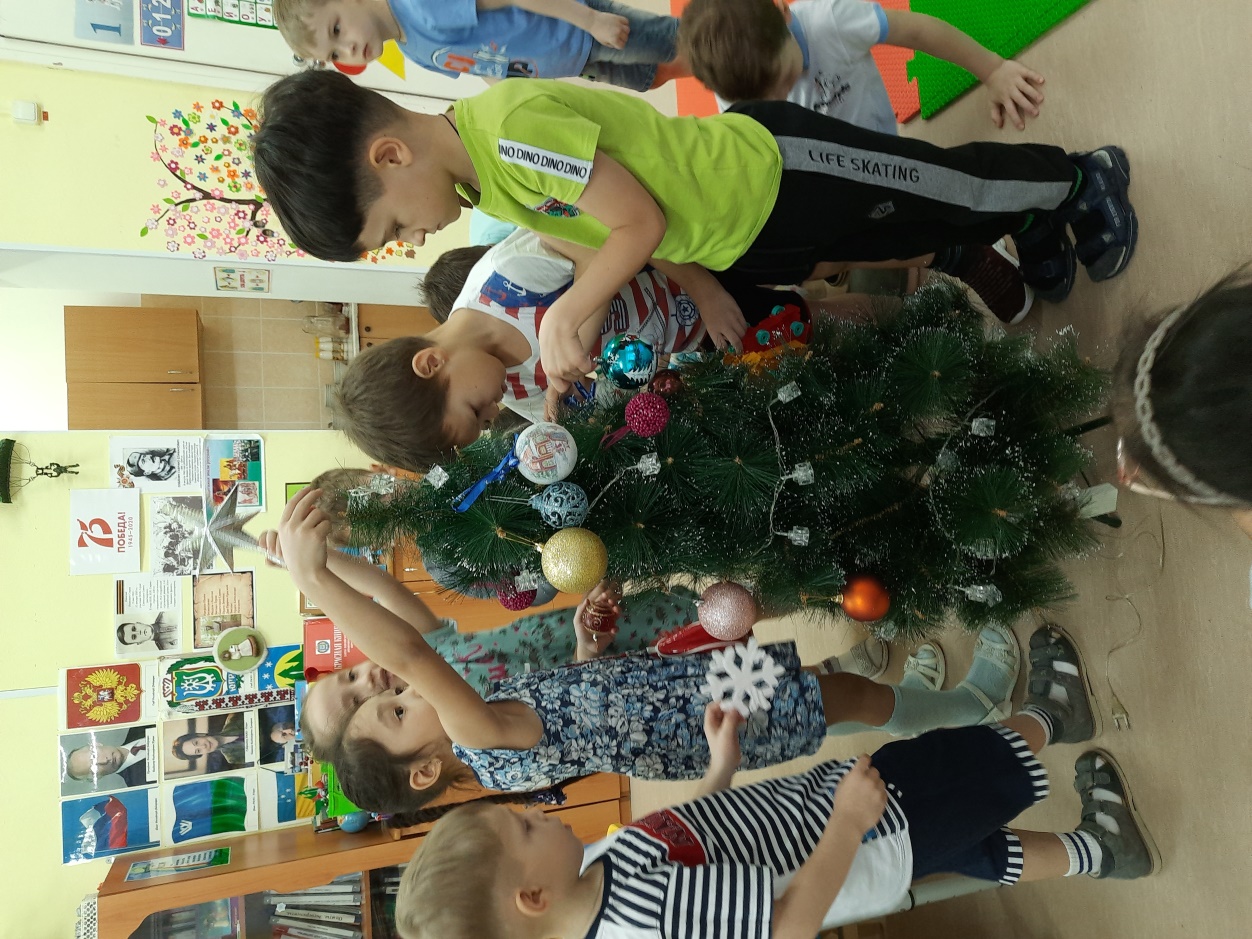 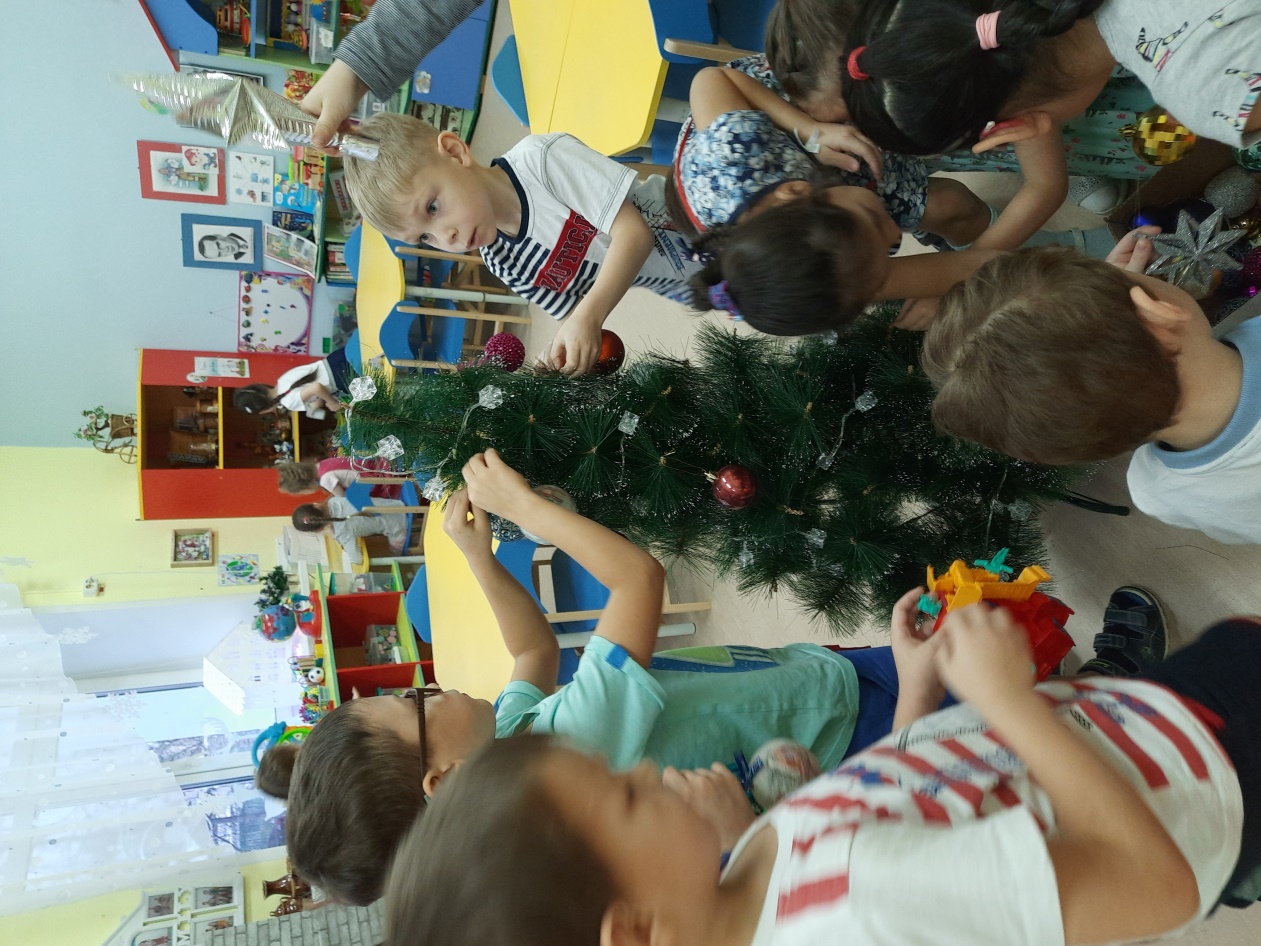 Конкурс «Ёлочная игрушка своими руками»
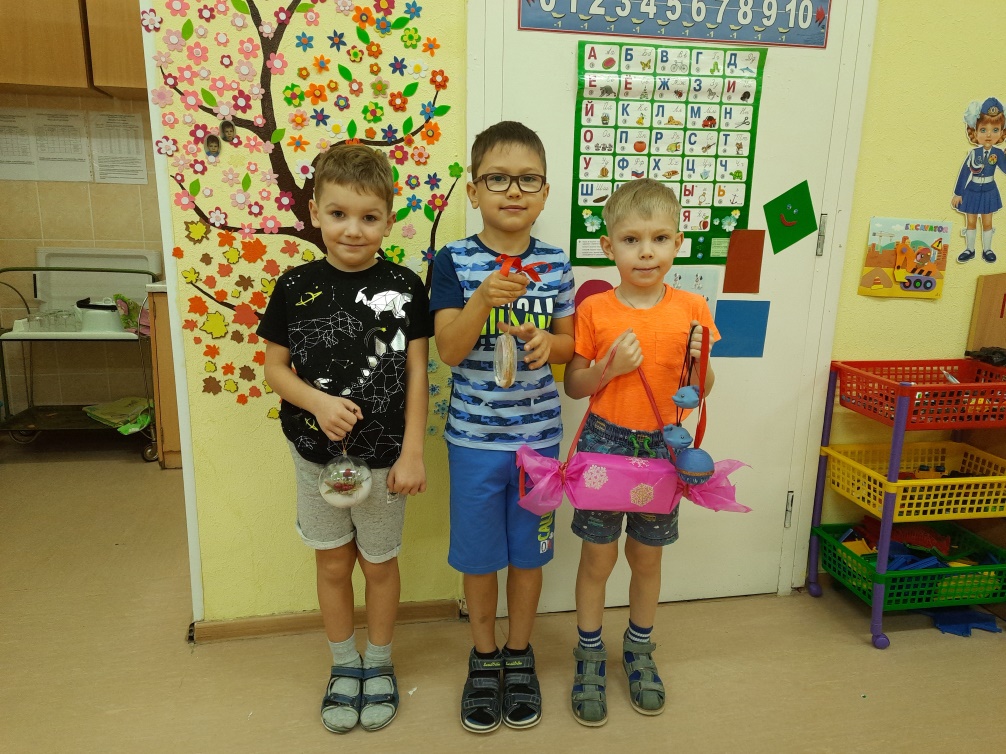 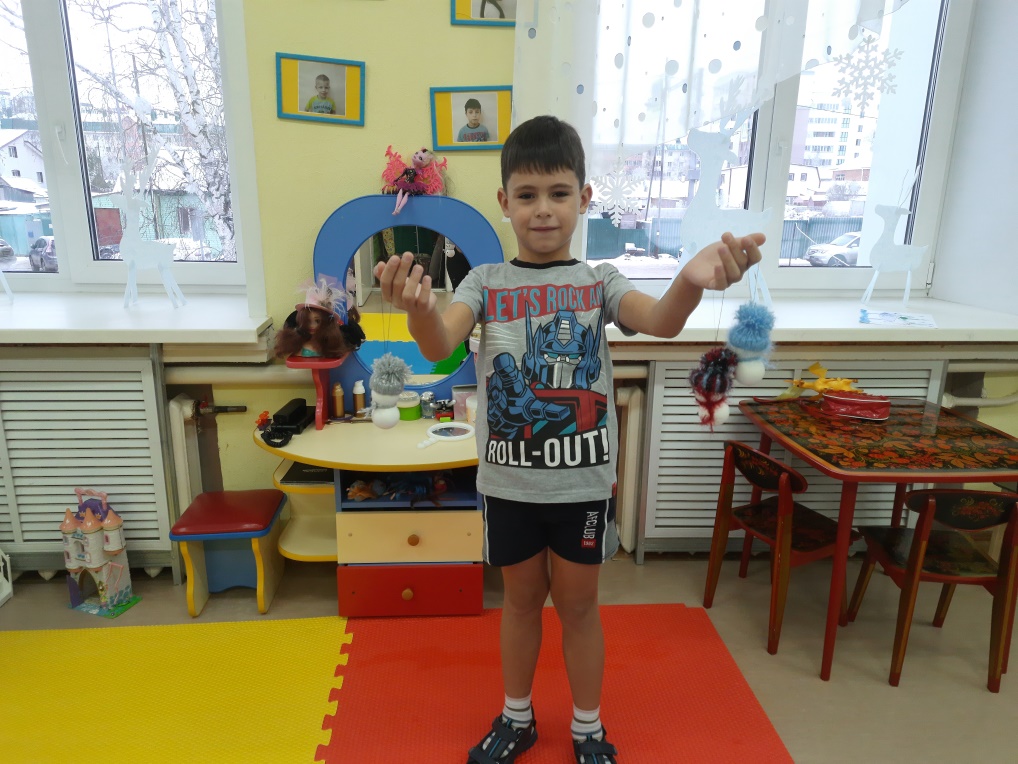 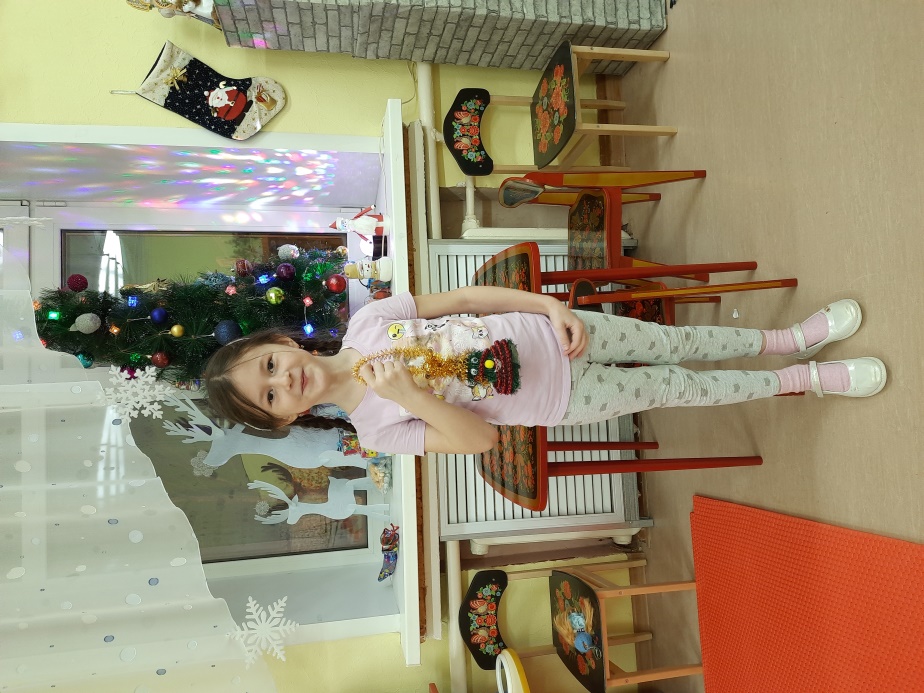 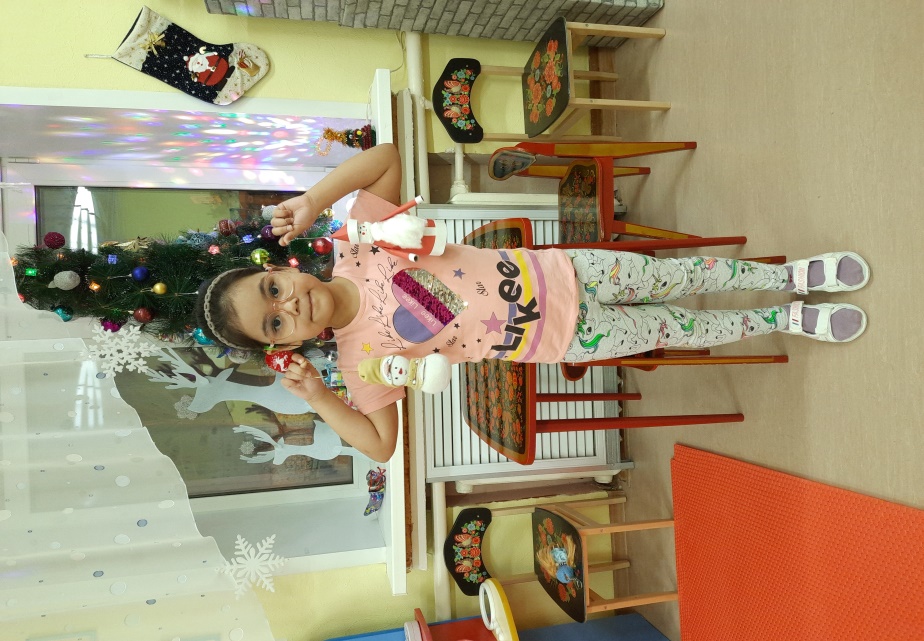 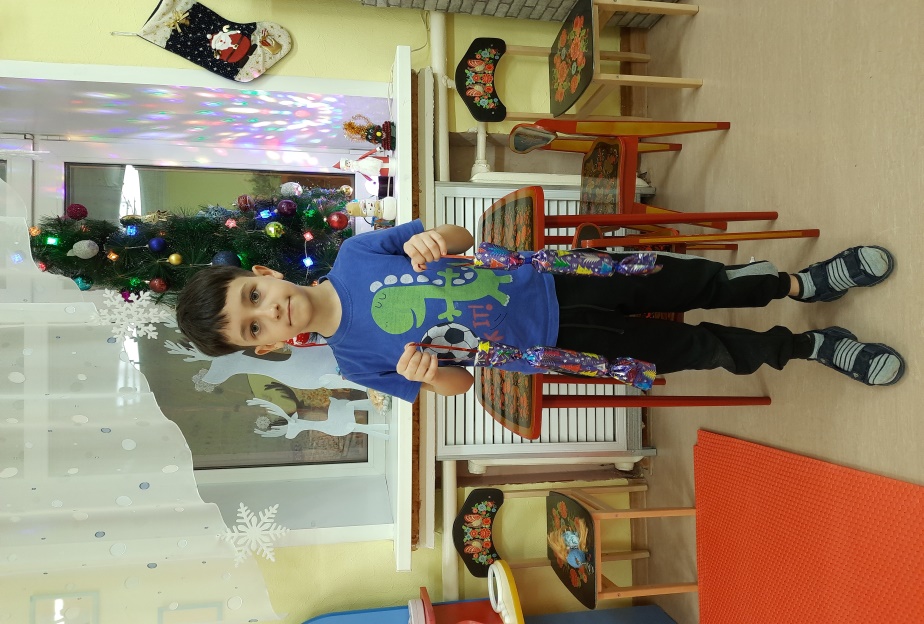 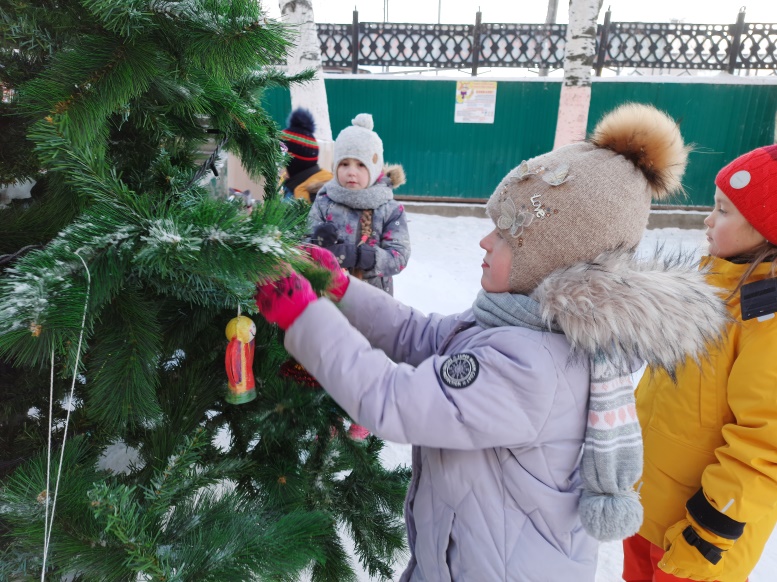 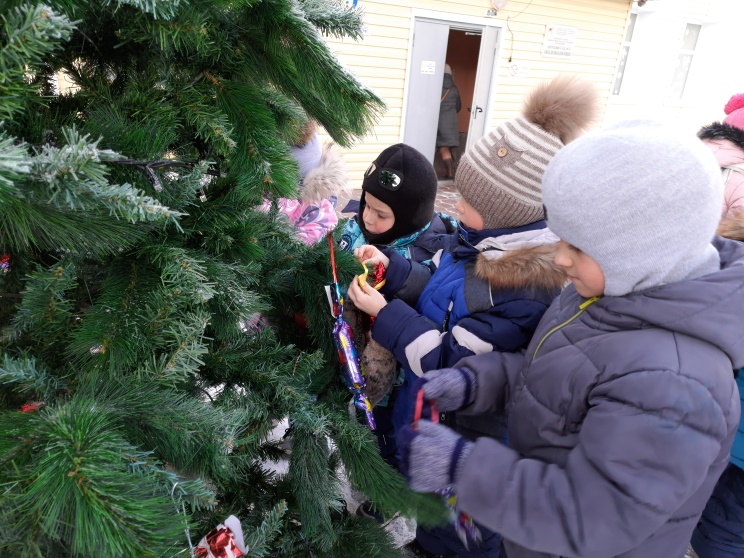 «Любимый праздник детворы»
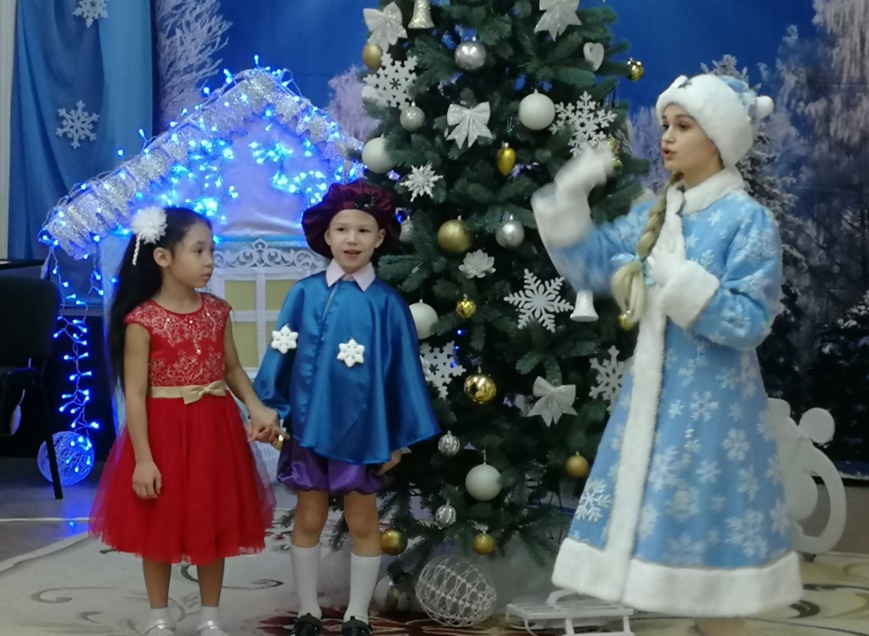 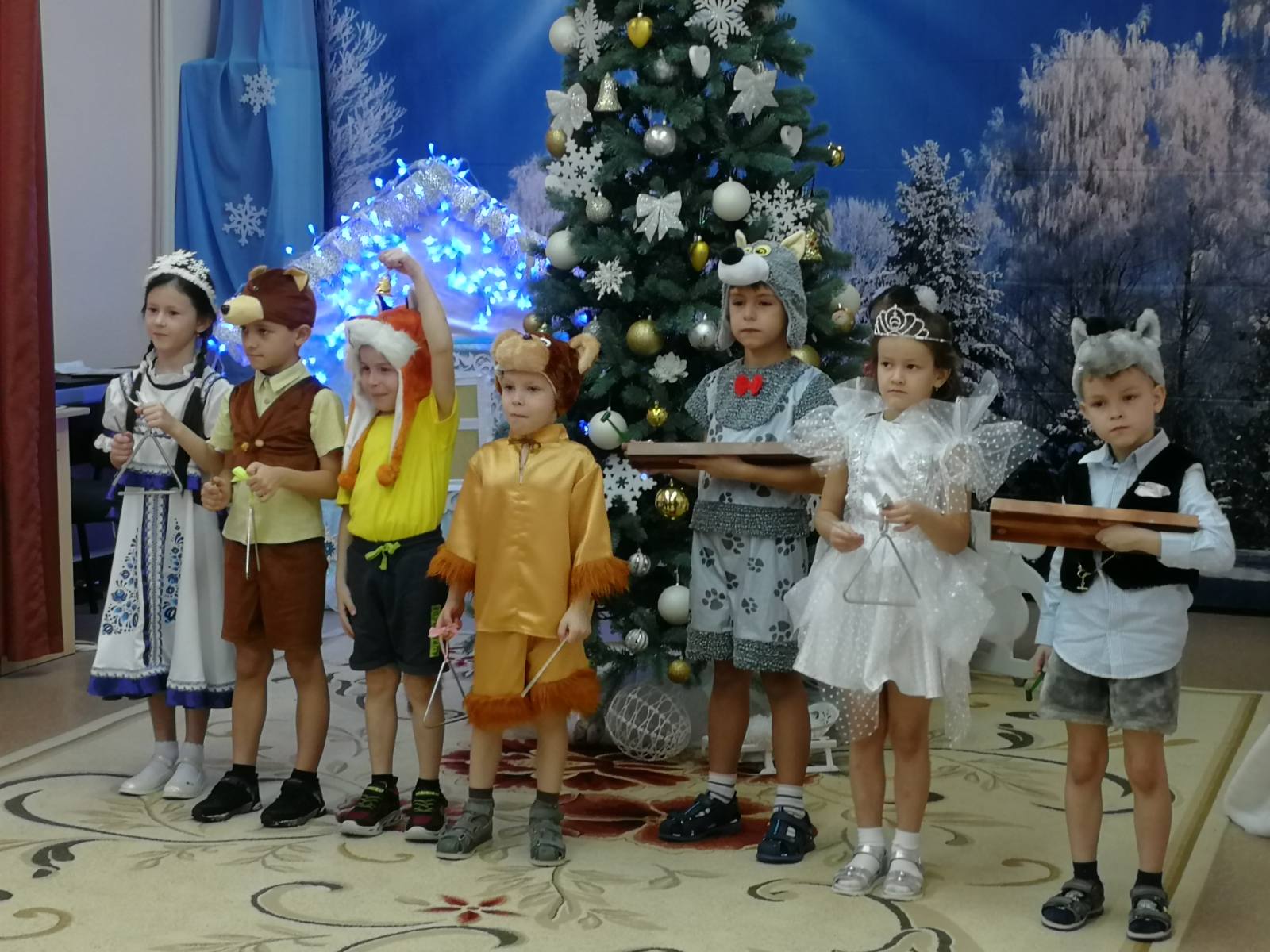 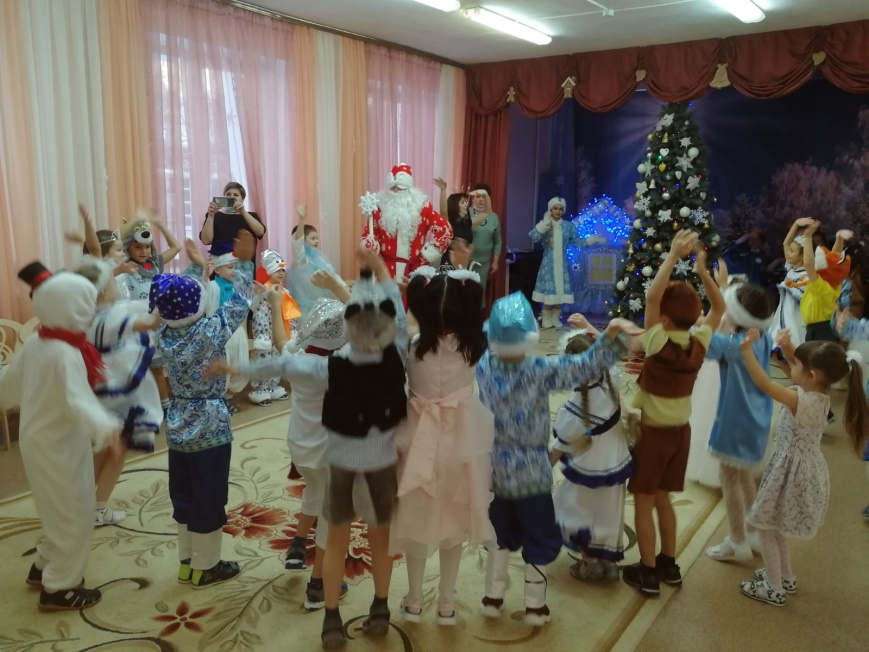 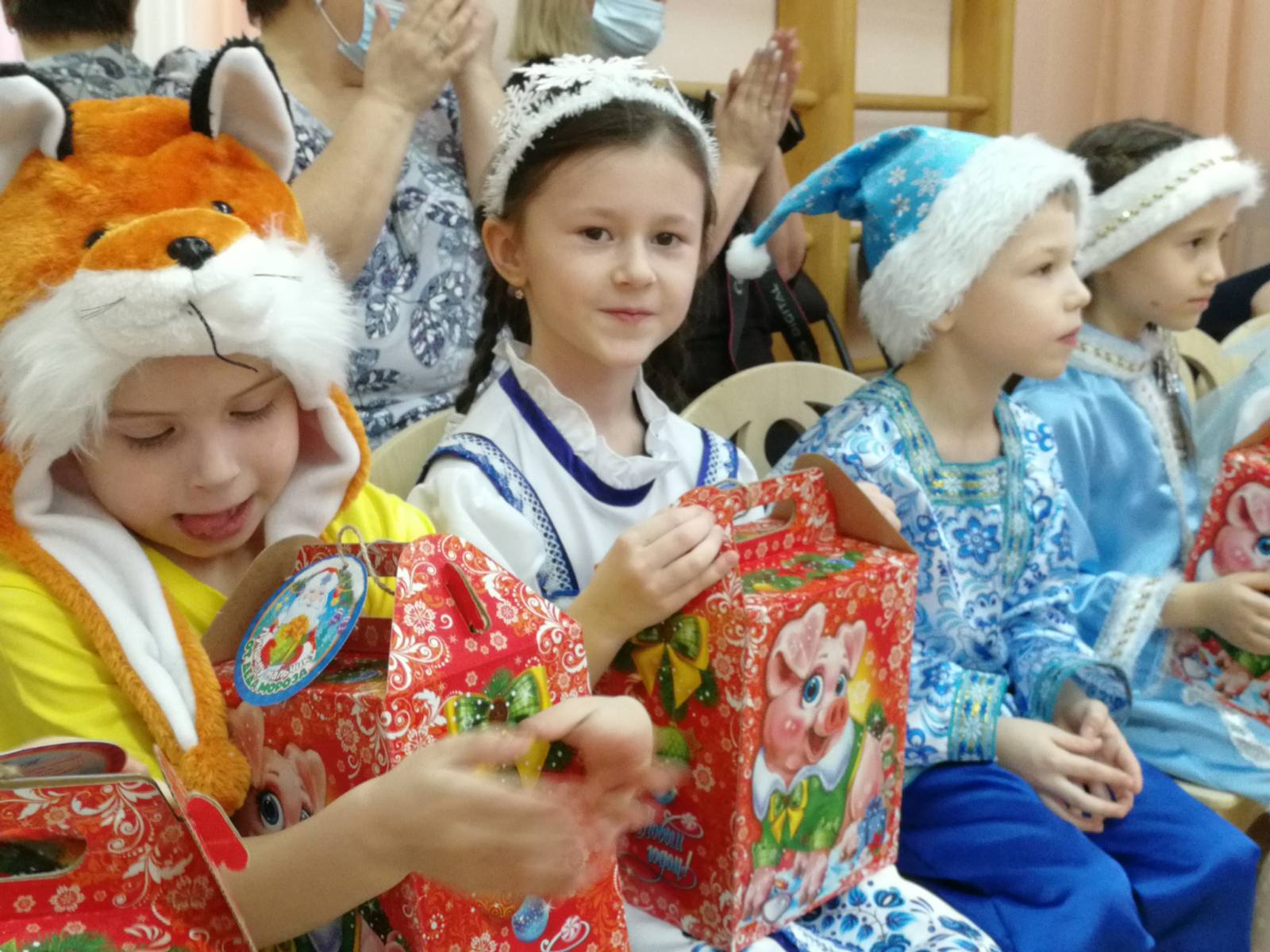 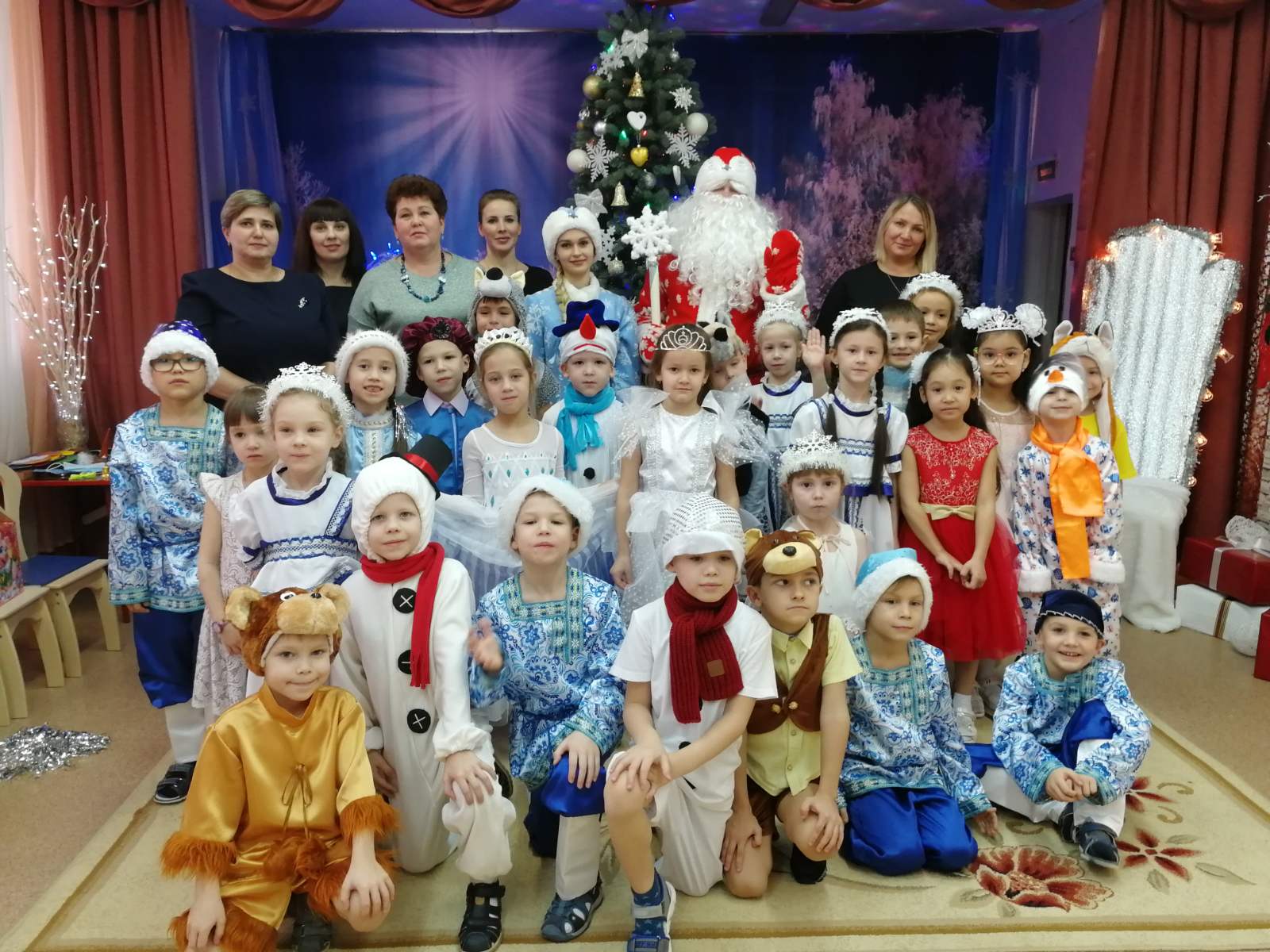 «Зимние забавы»
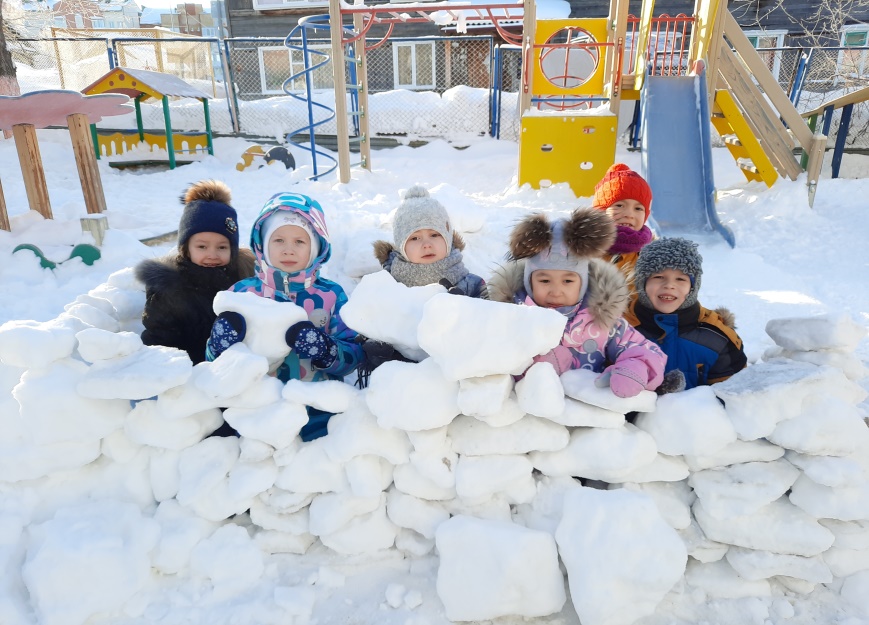 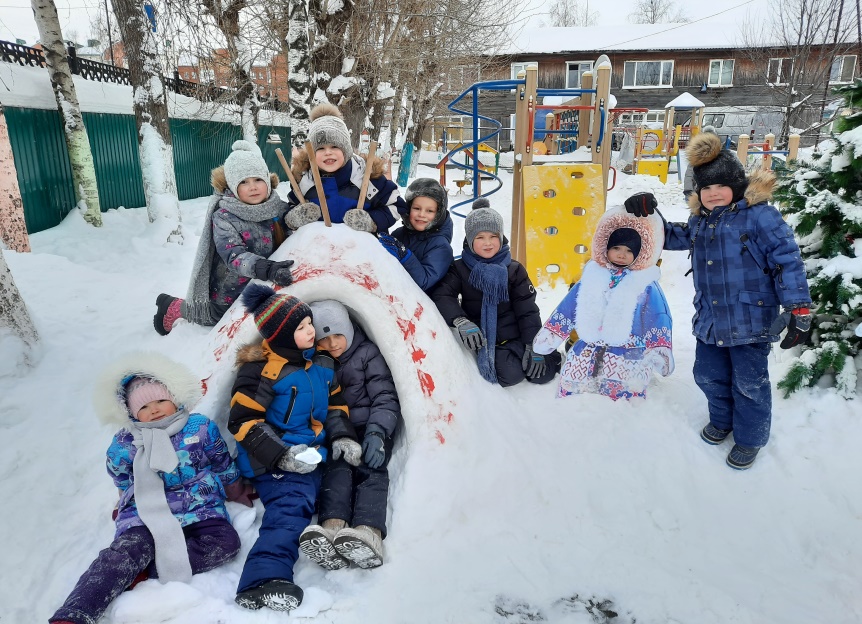 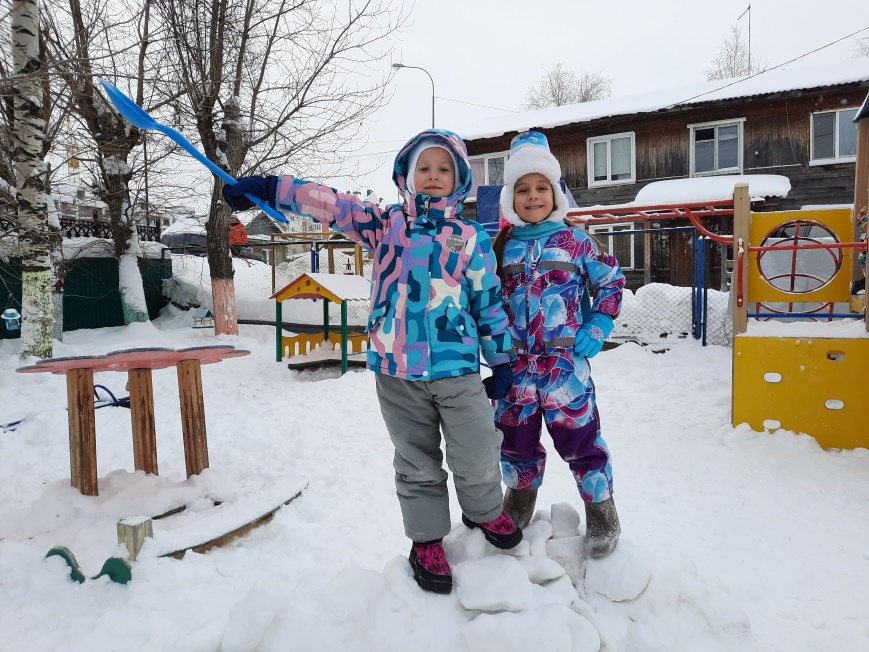 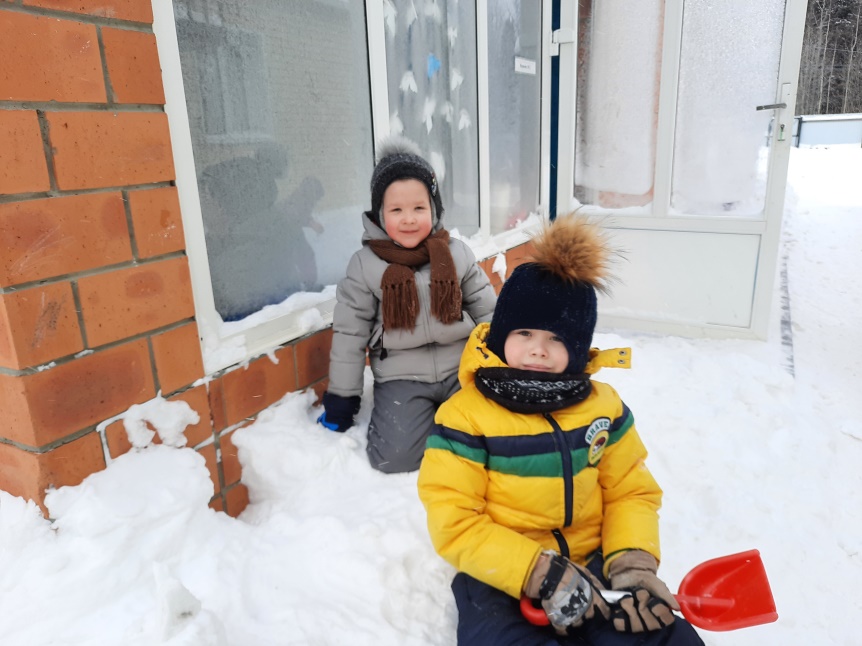 Здесь всегда Зима(Арктика и Антарктика)
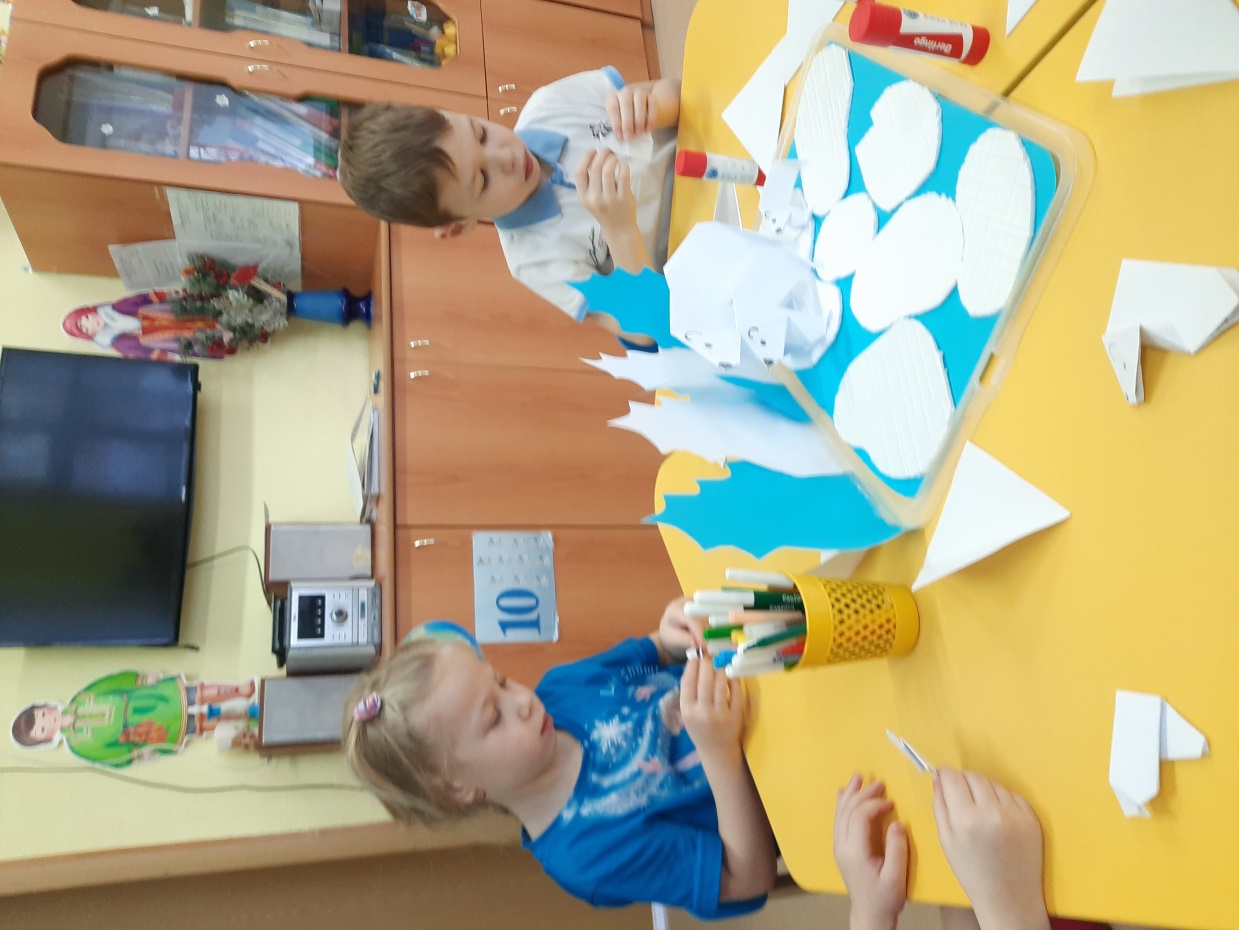 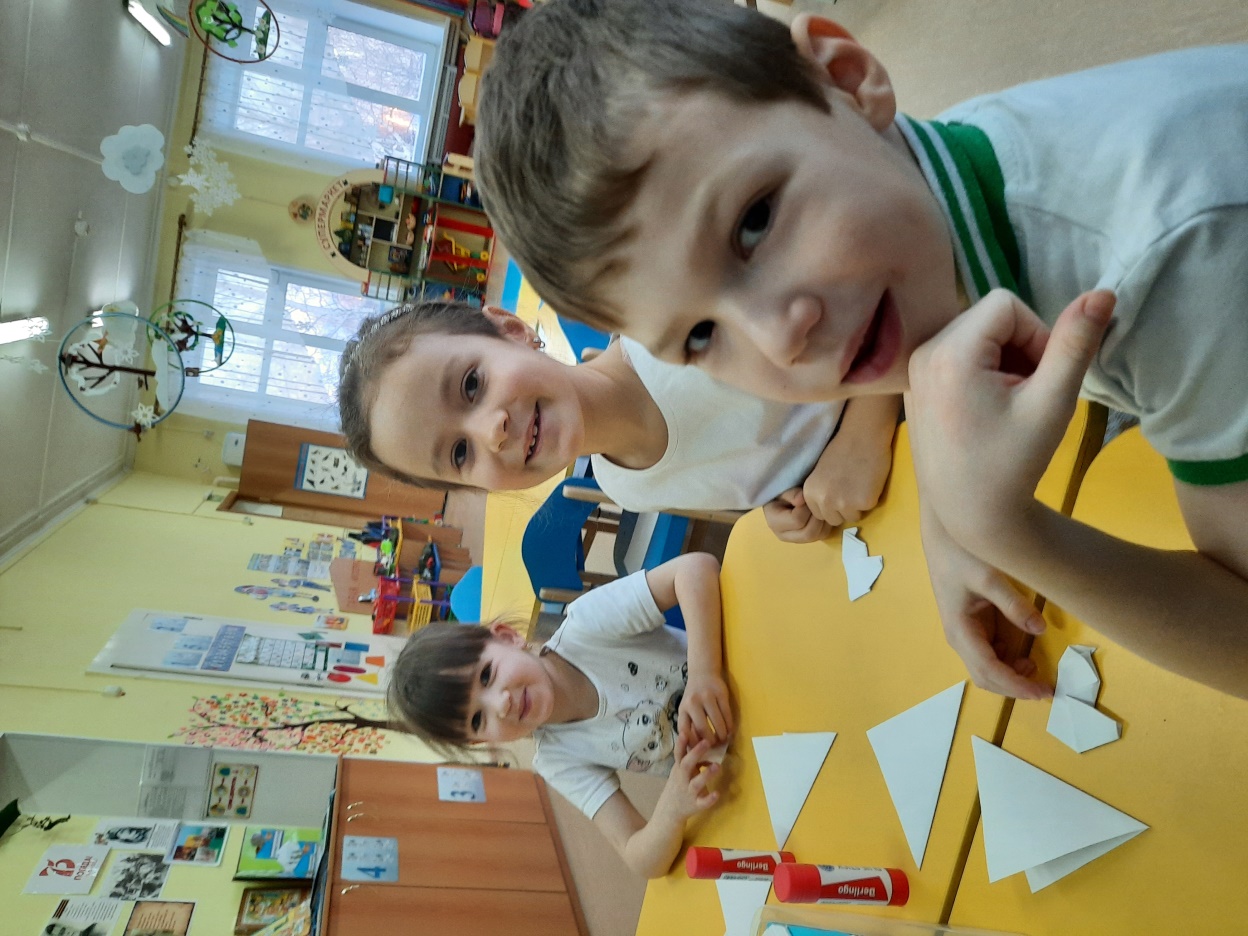 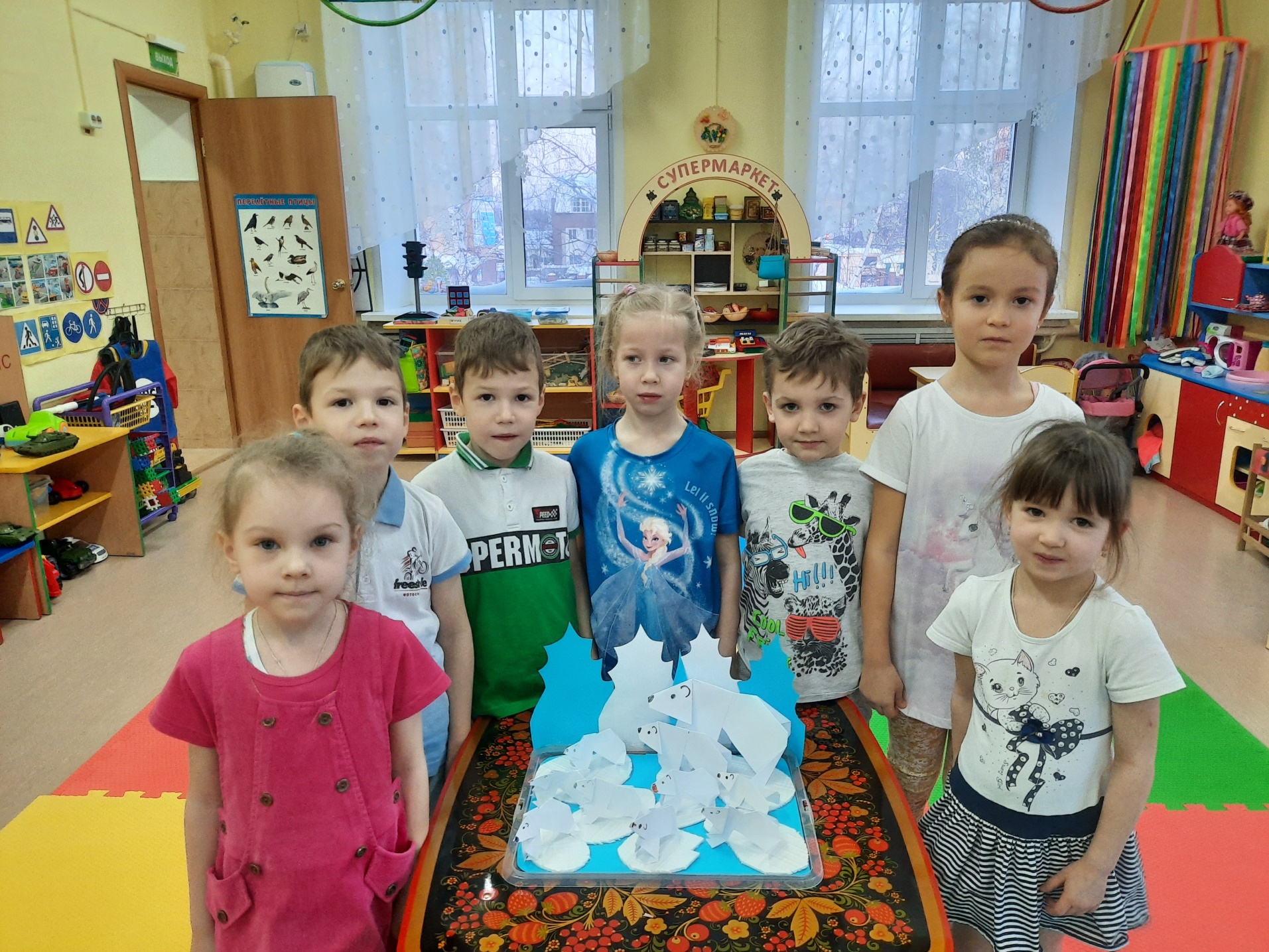 «Народные промыслы»
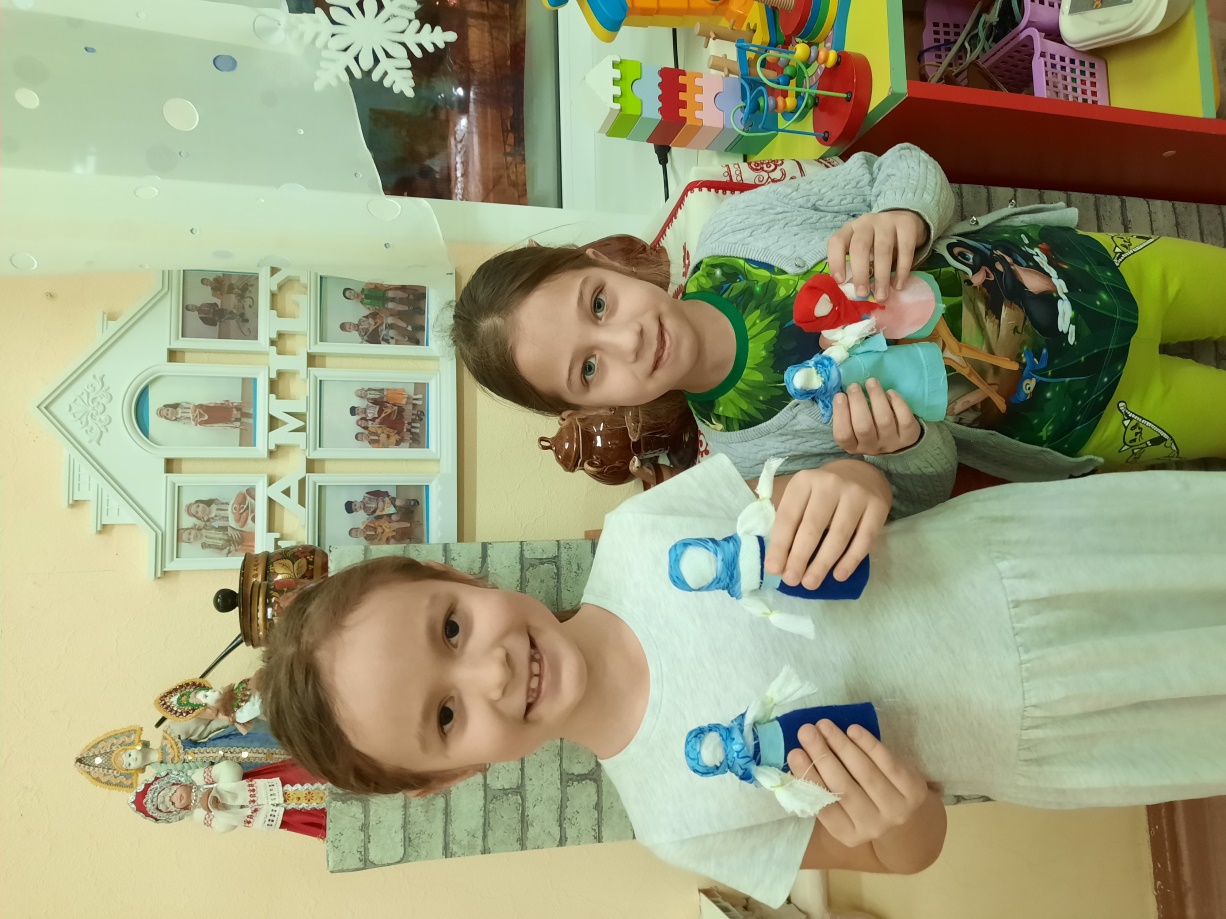 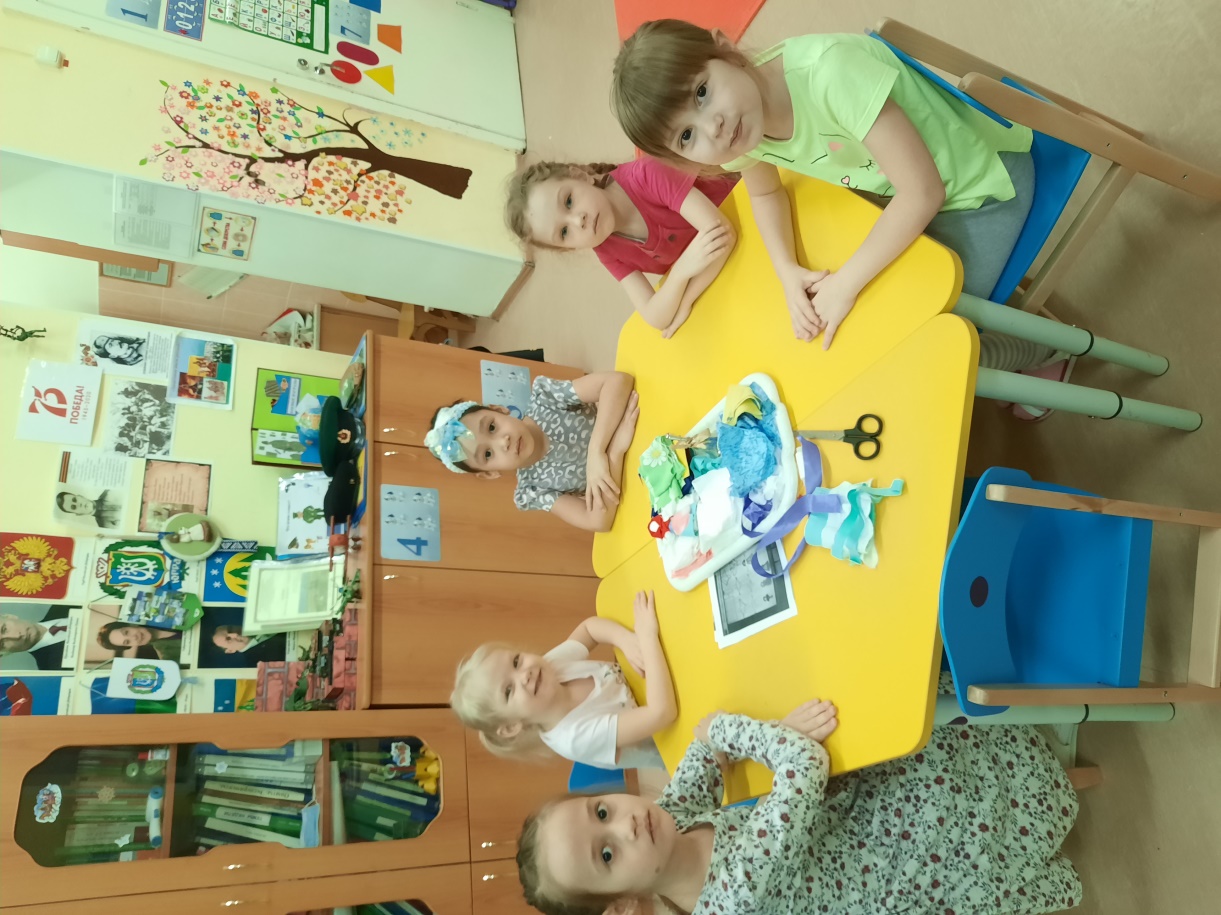 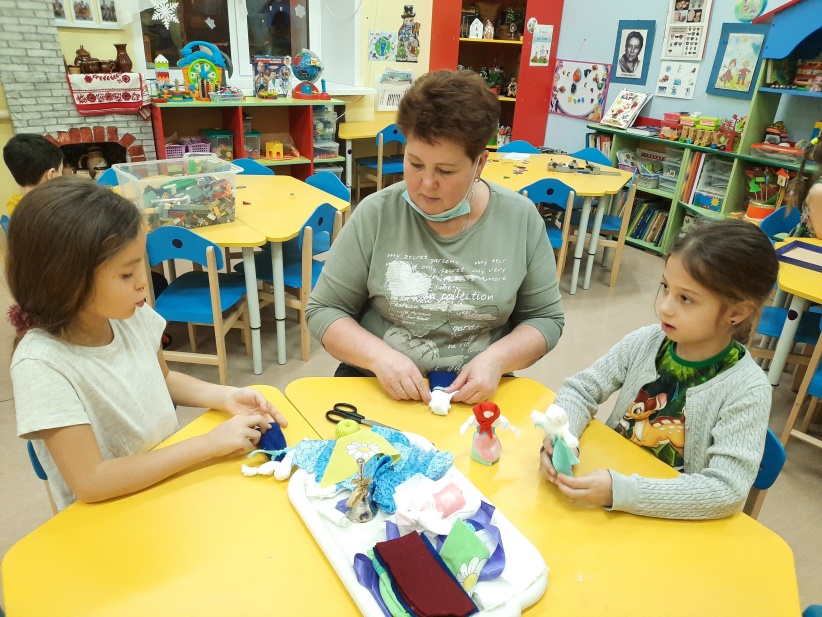 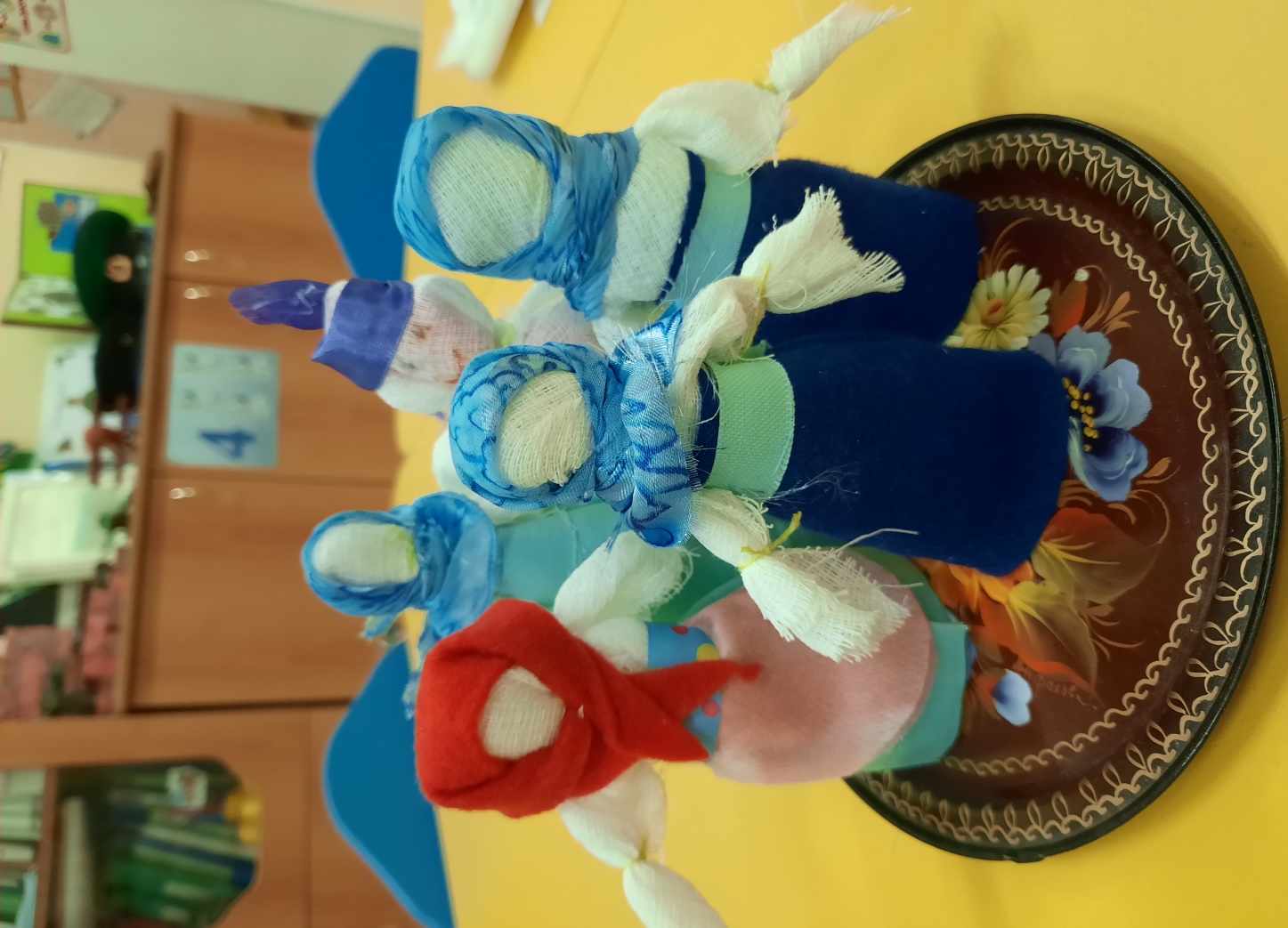 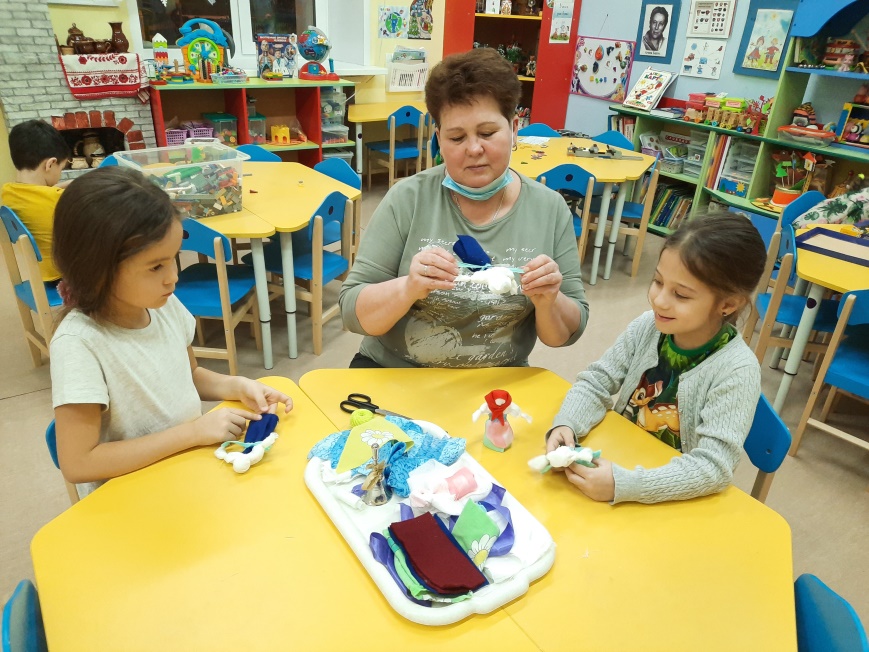 «Неделя мужества»
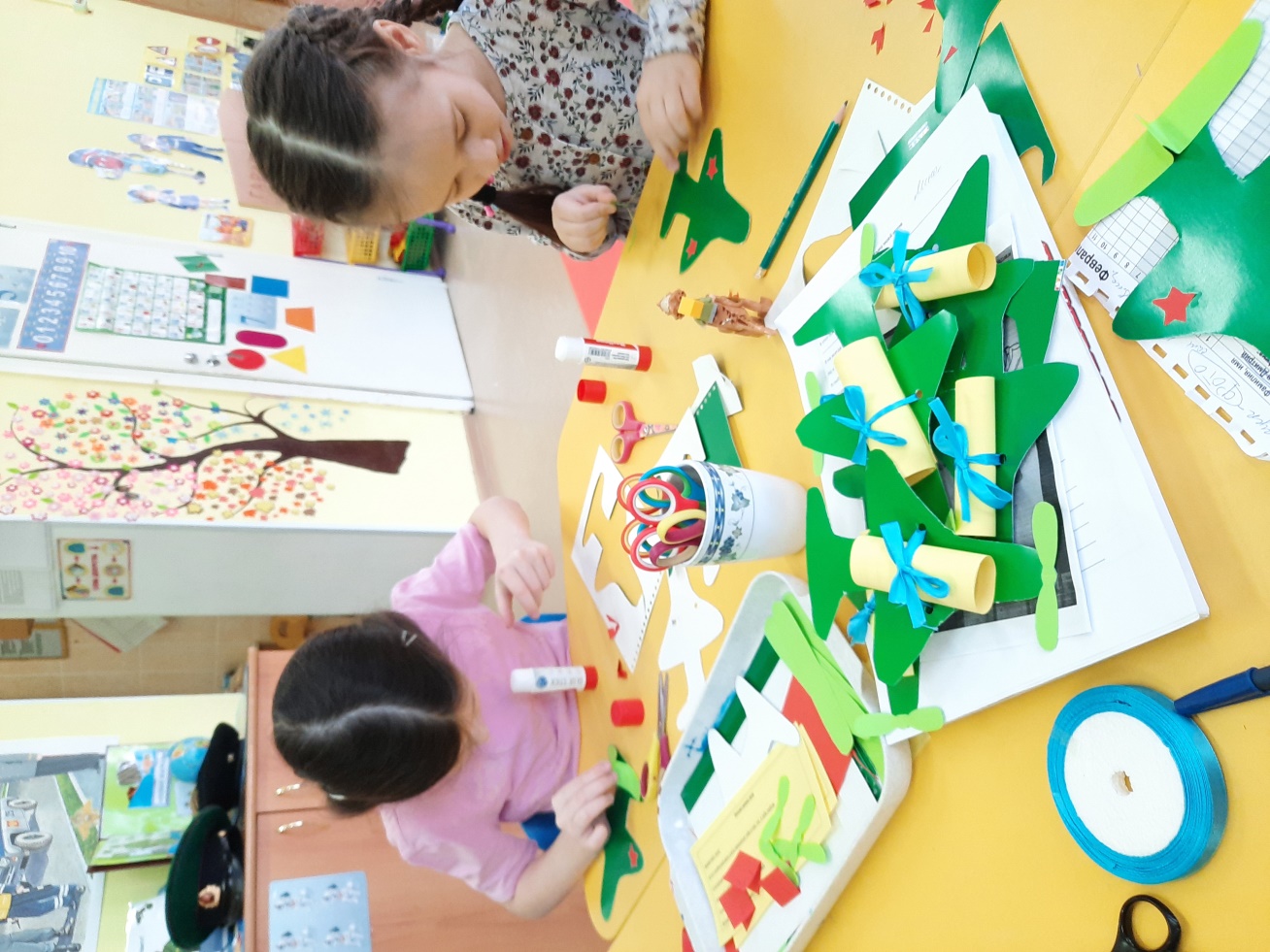 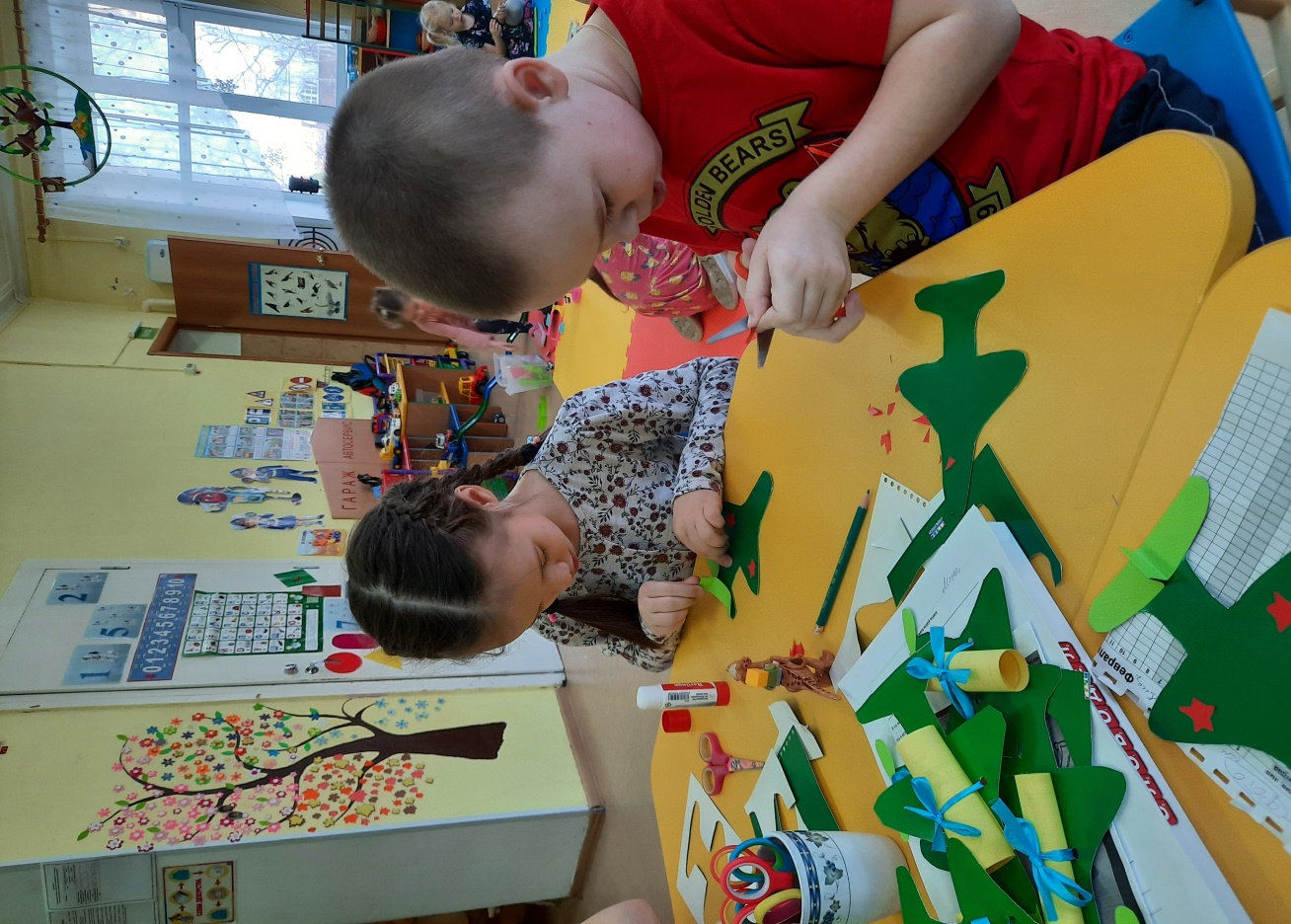 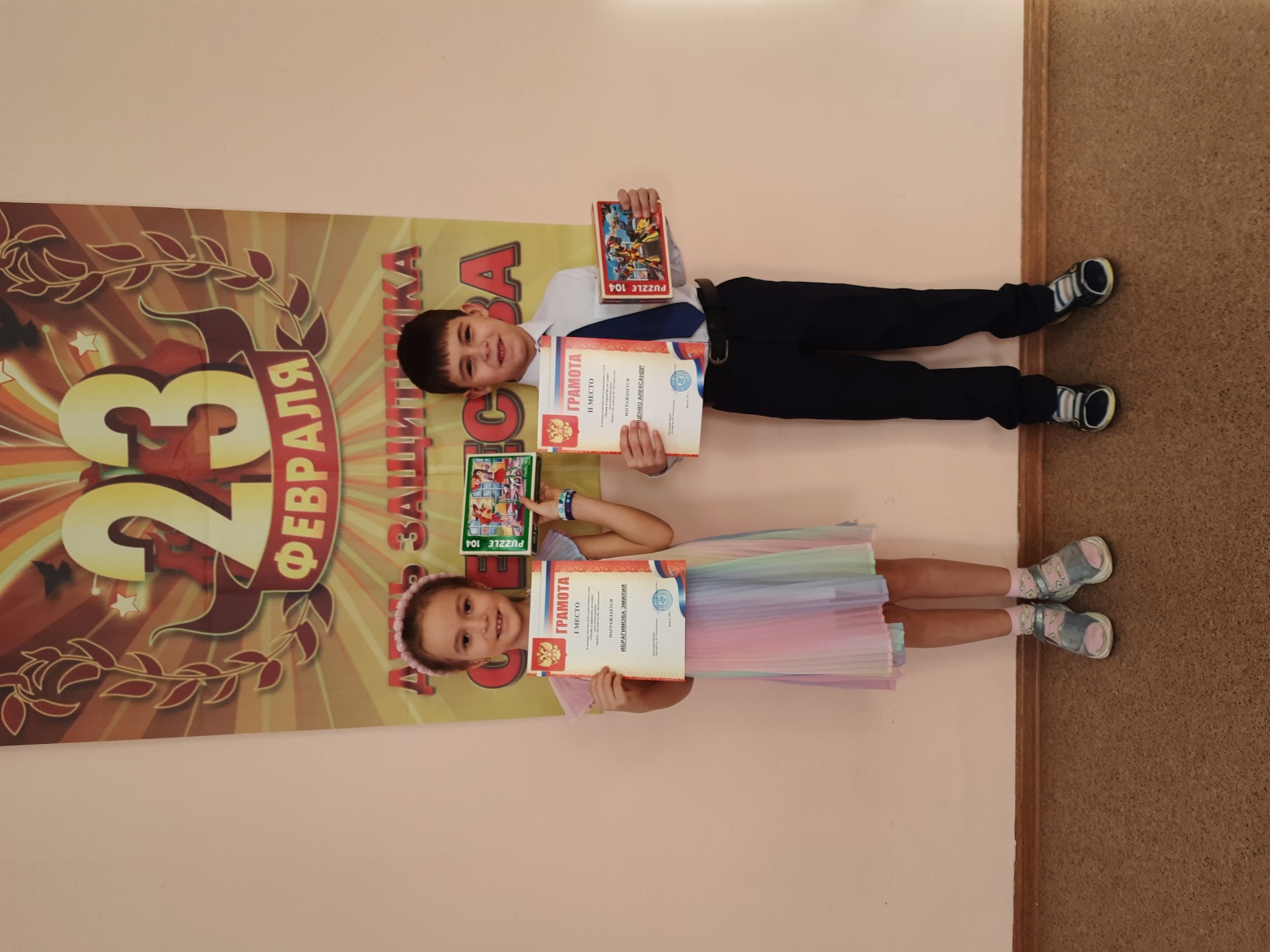 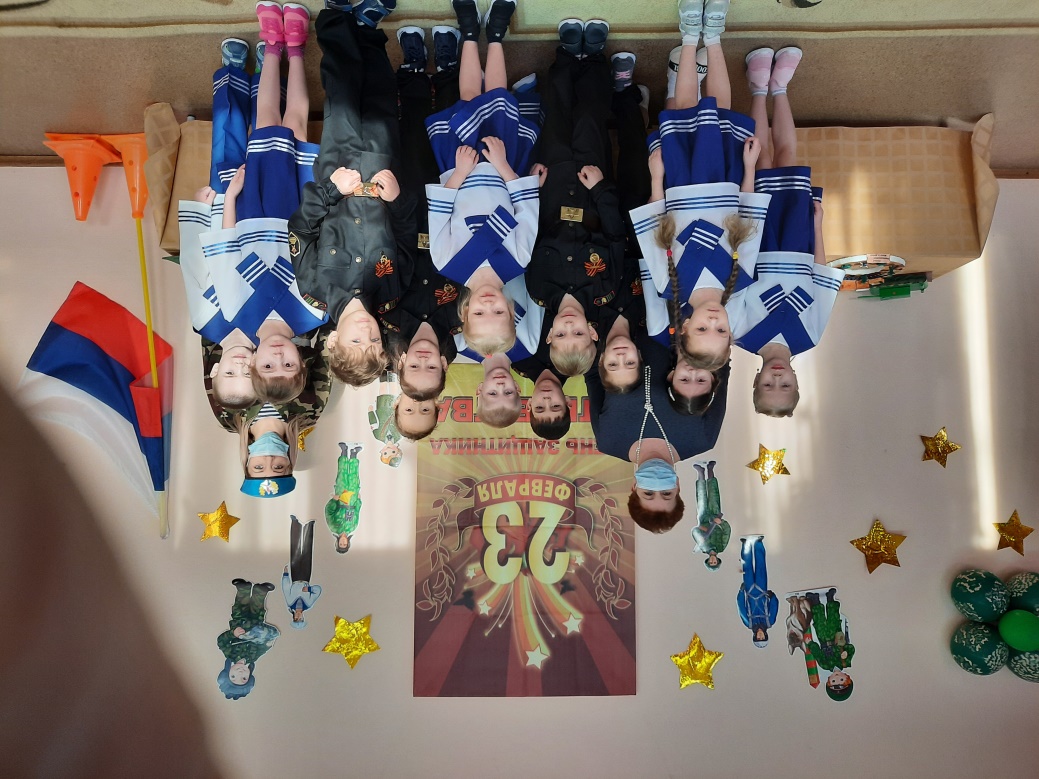 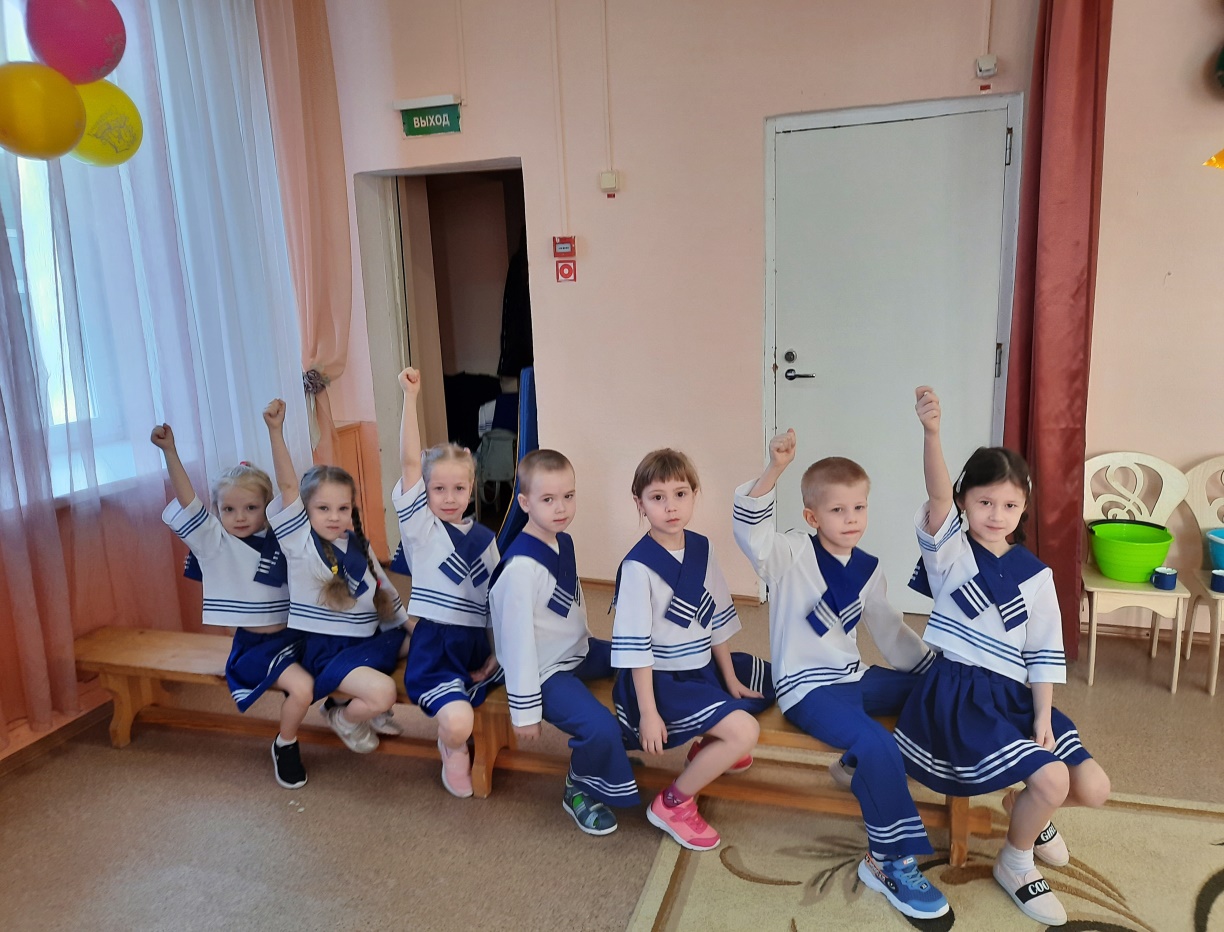 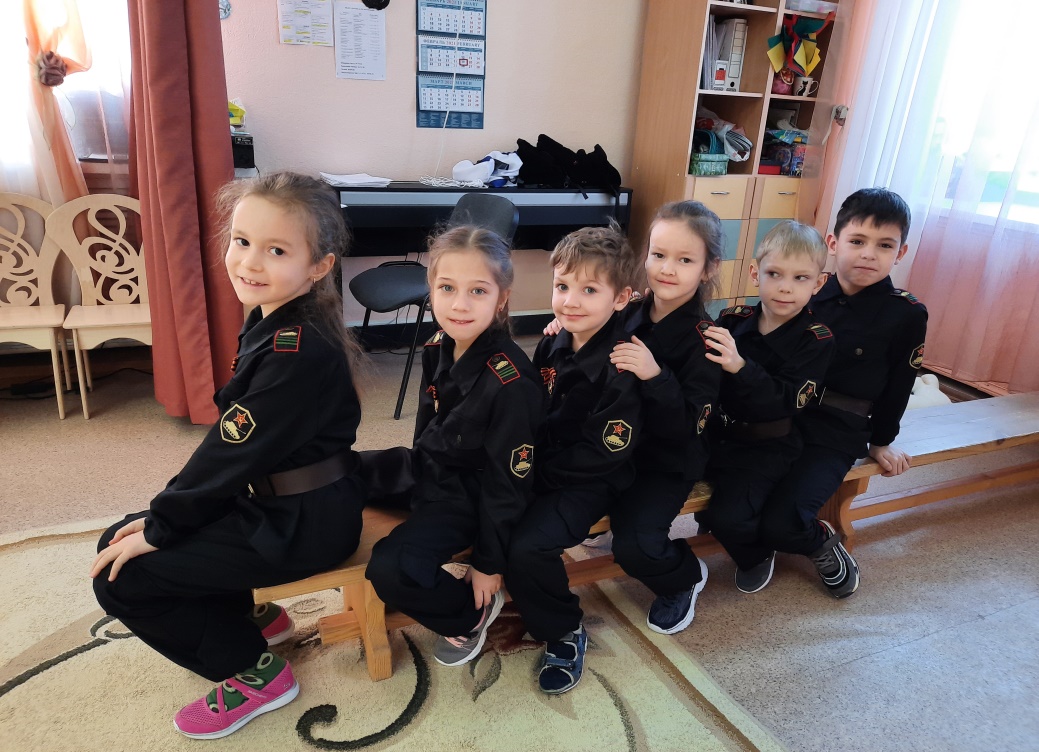 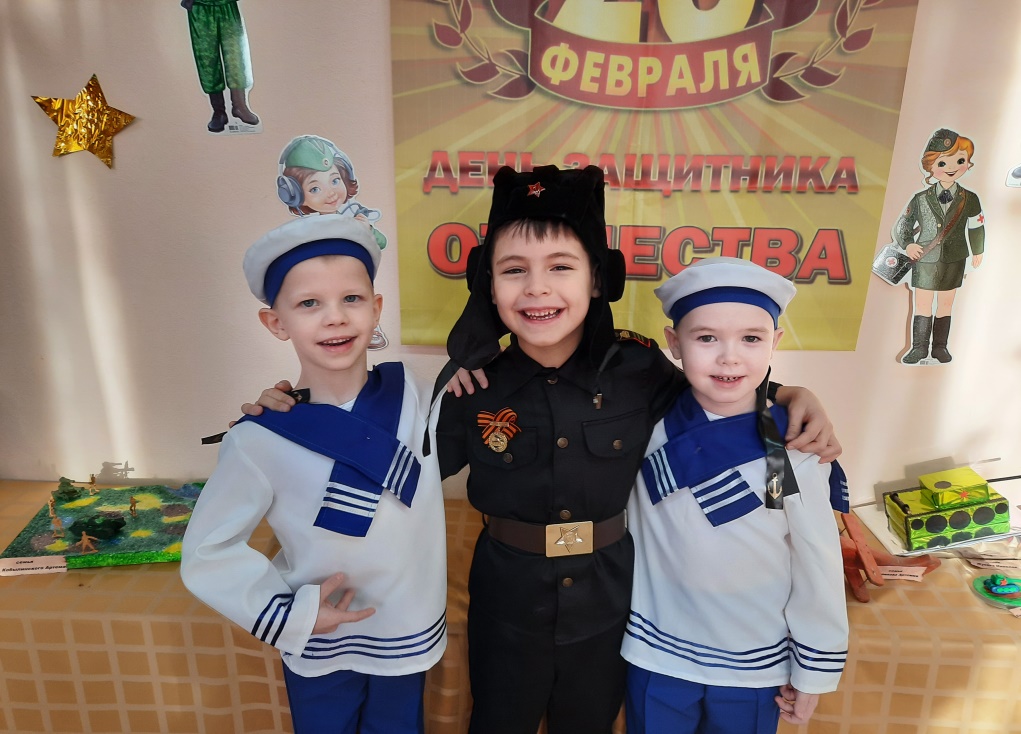 «Богатырская зарничка»
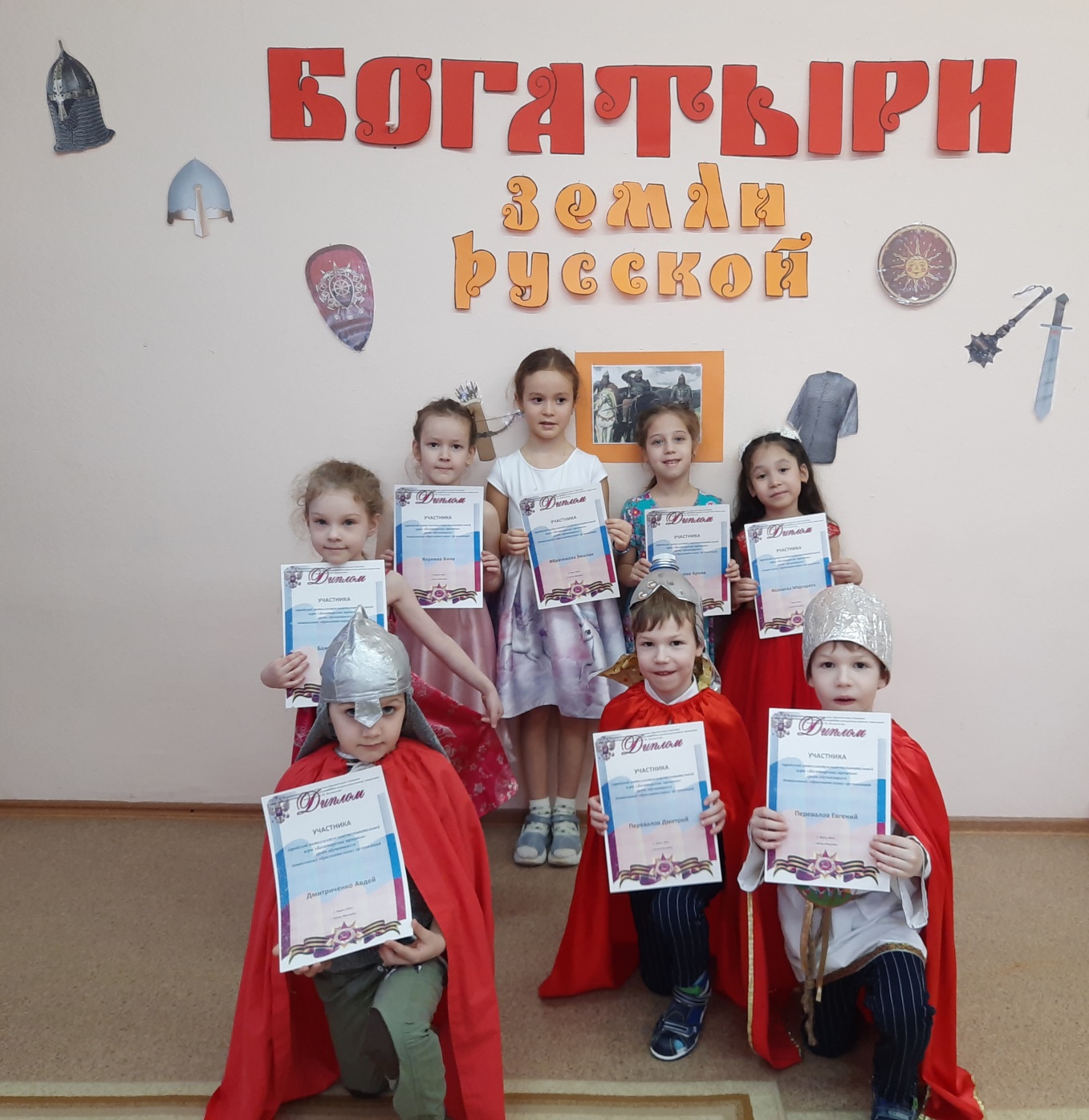 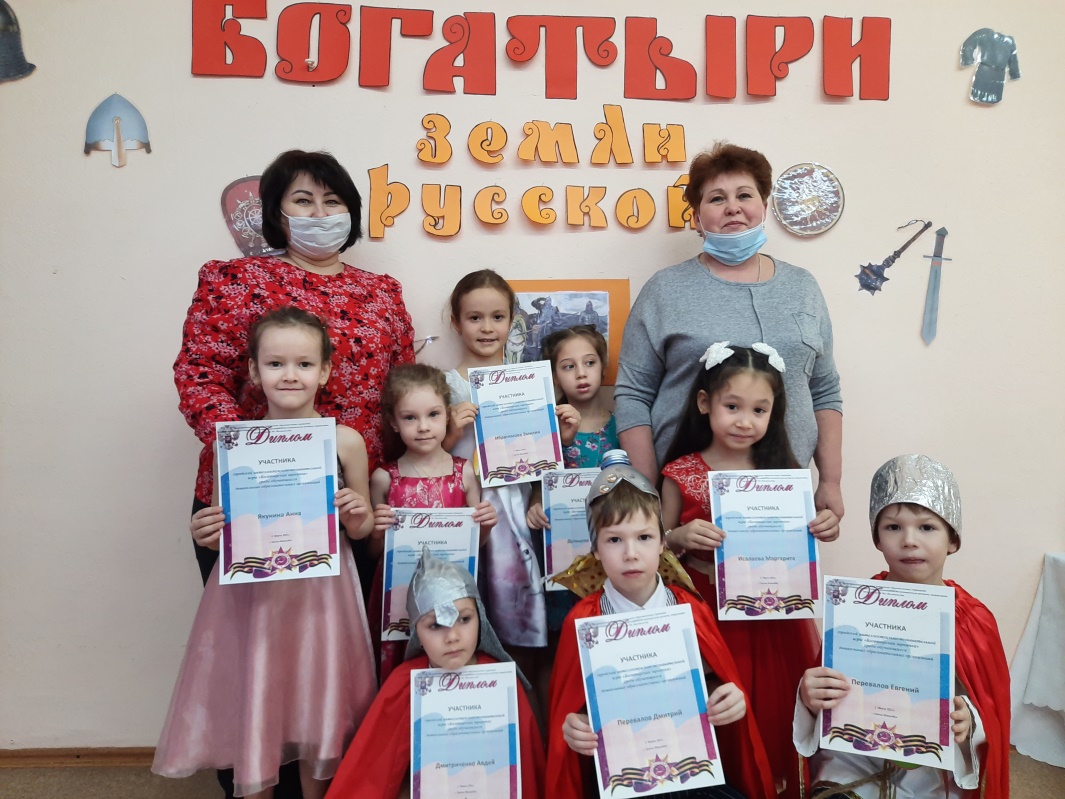 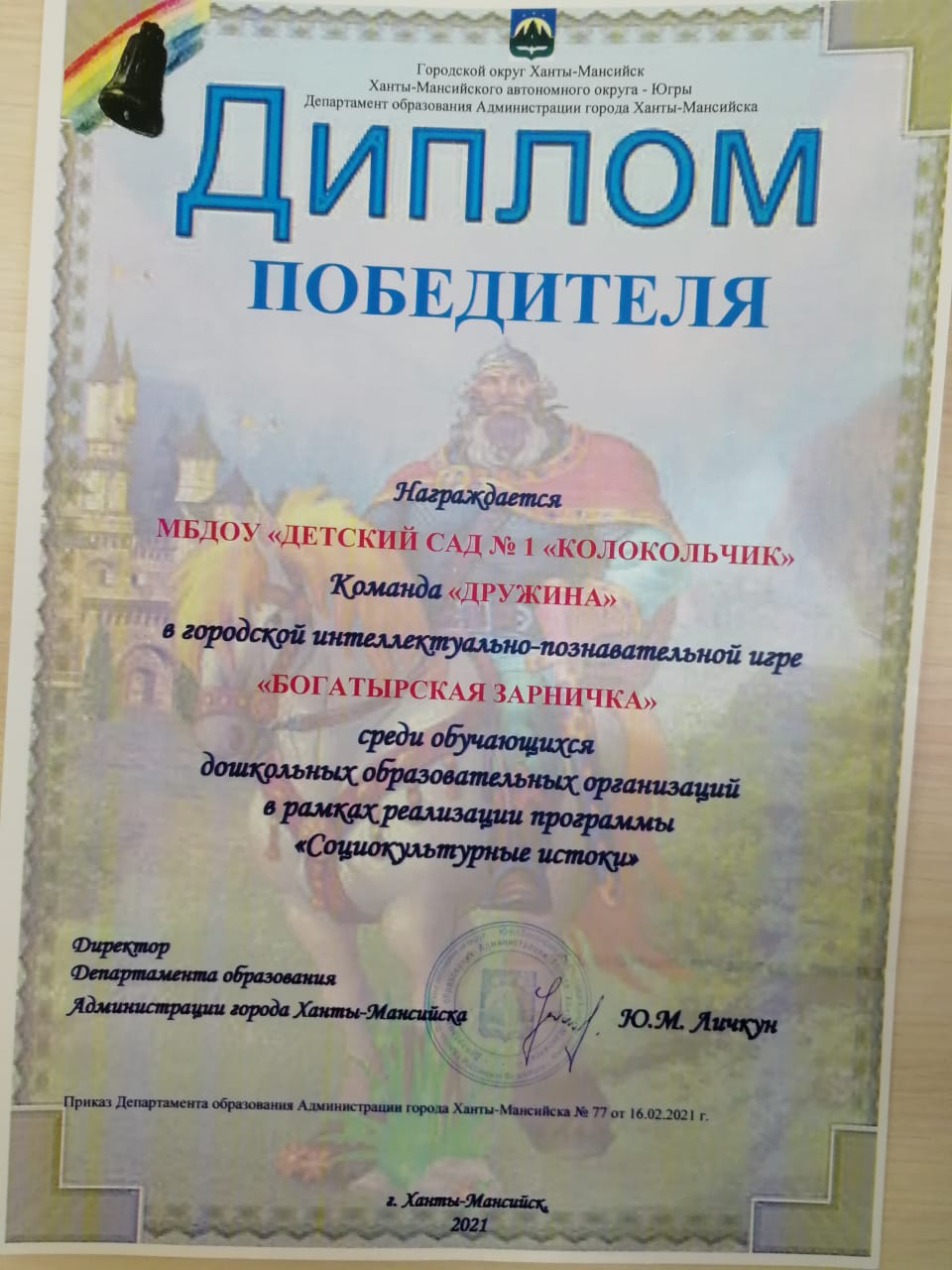 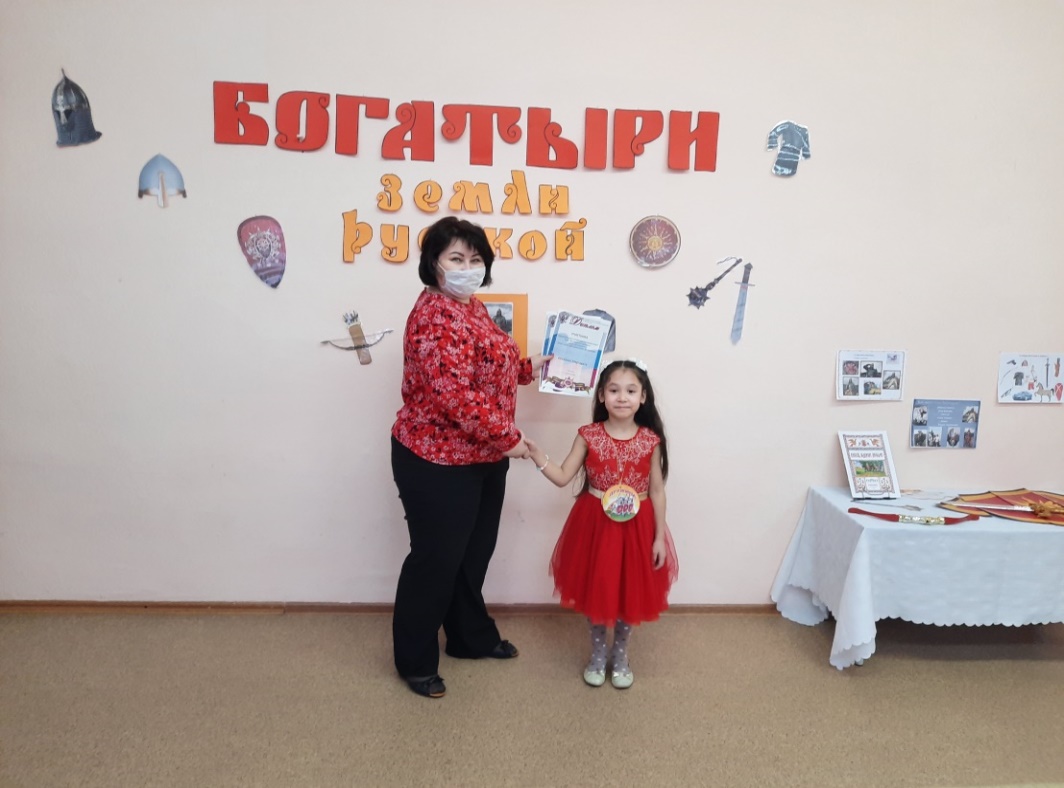 «Я и моя семья»
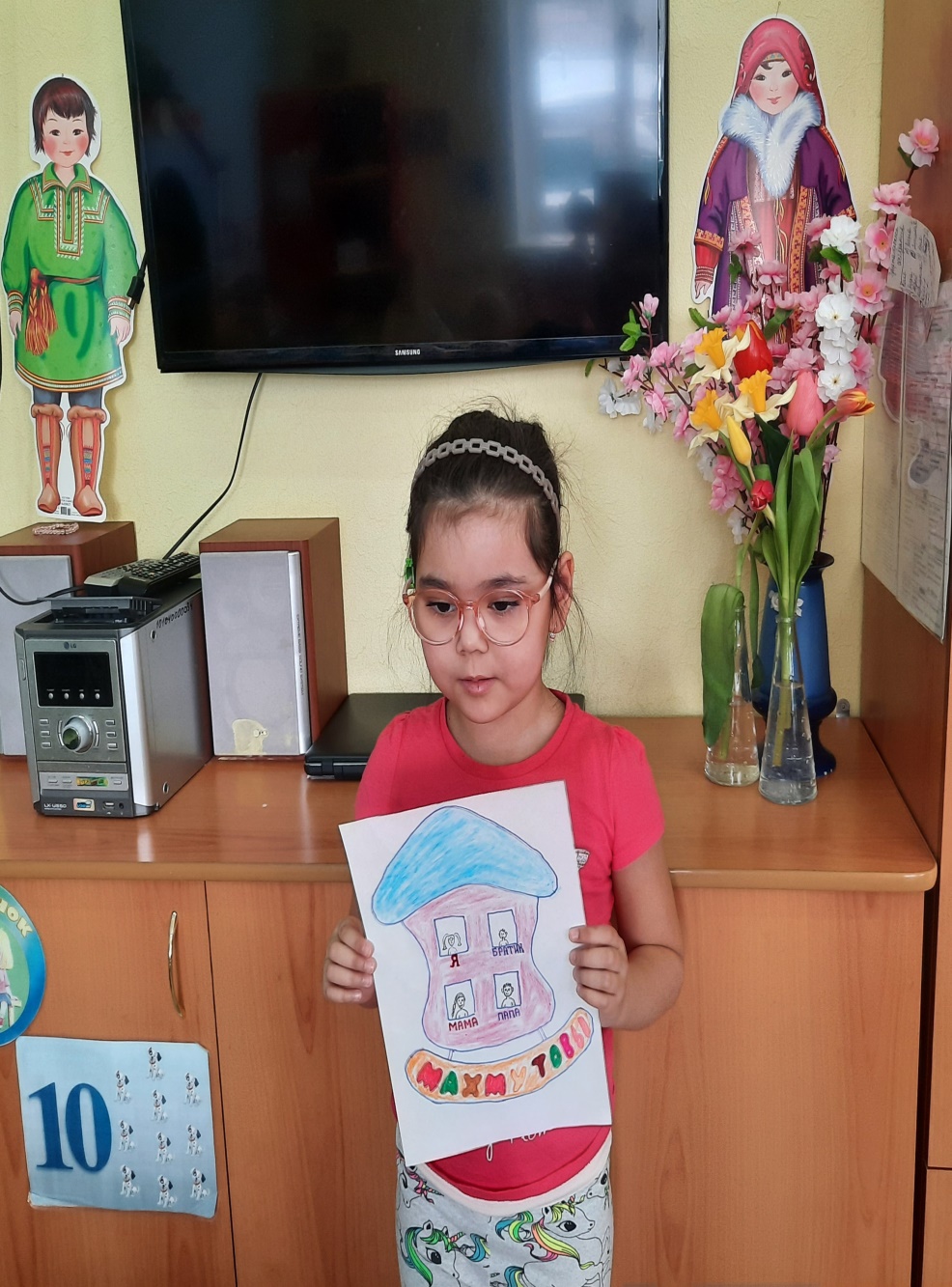 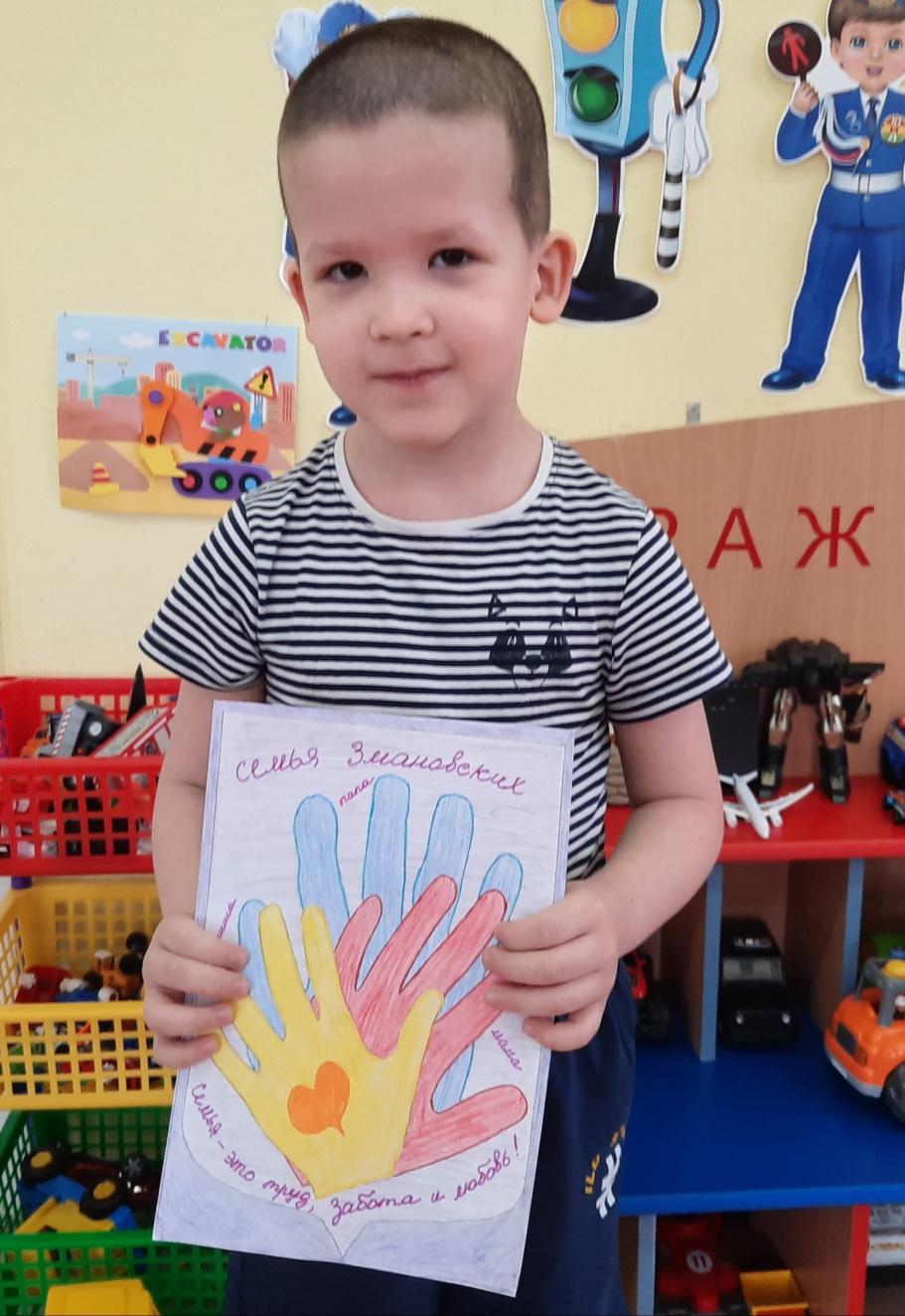 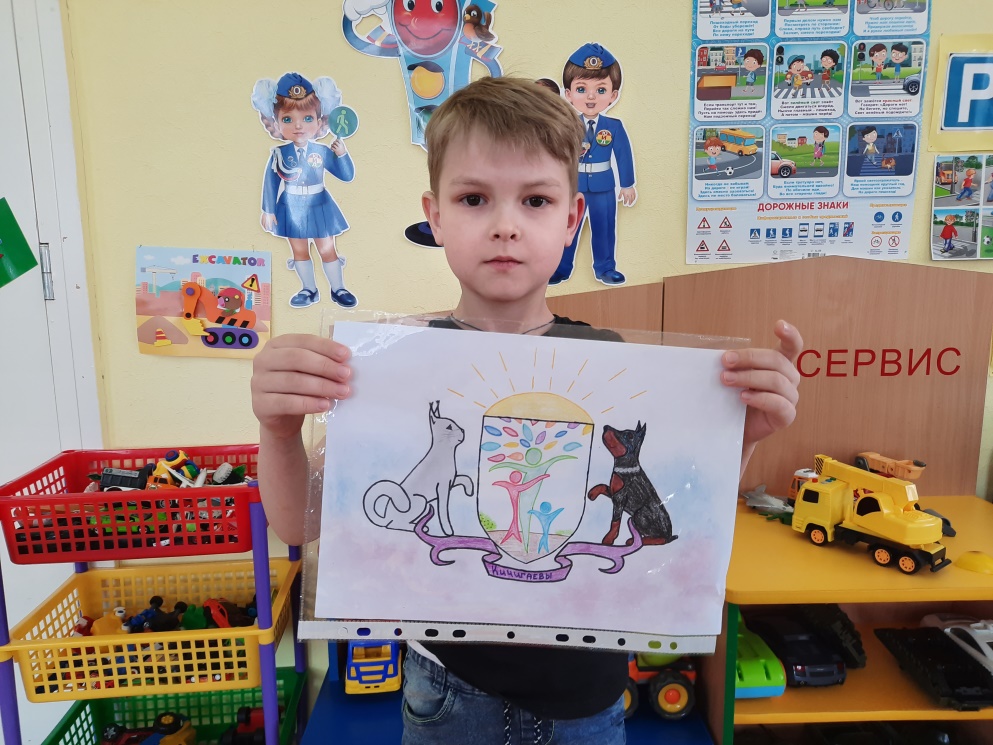 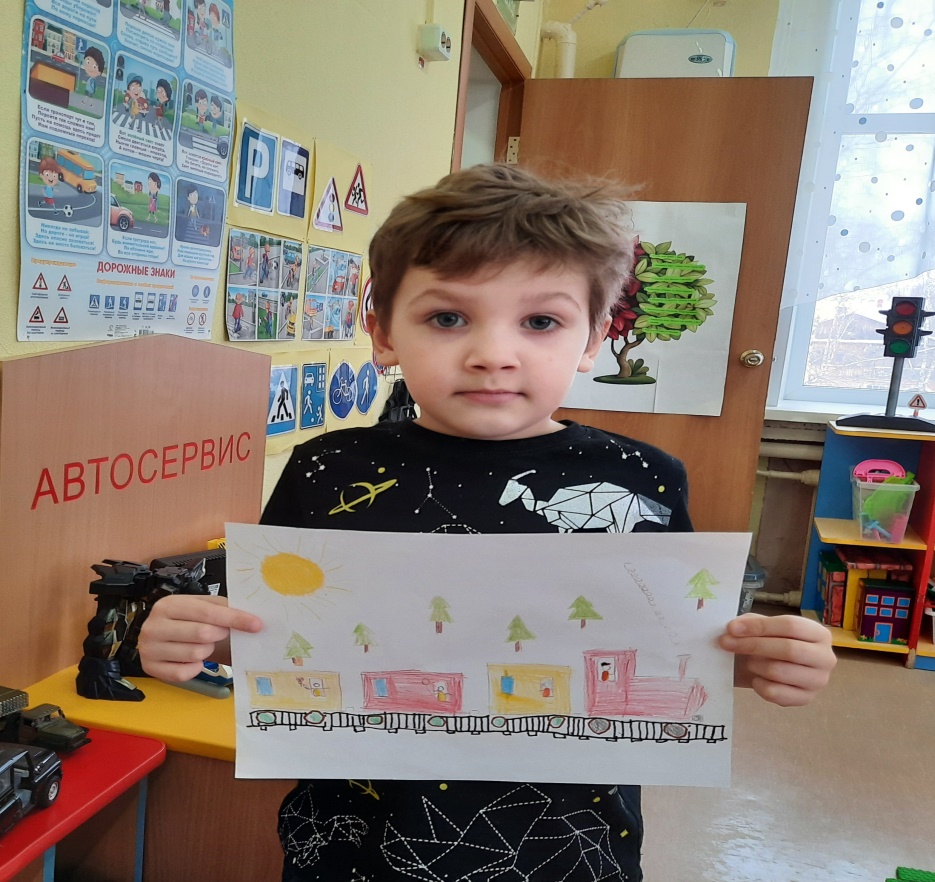 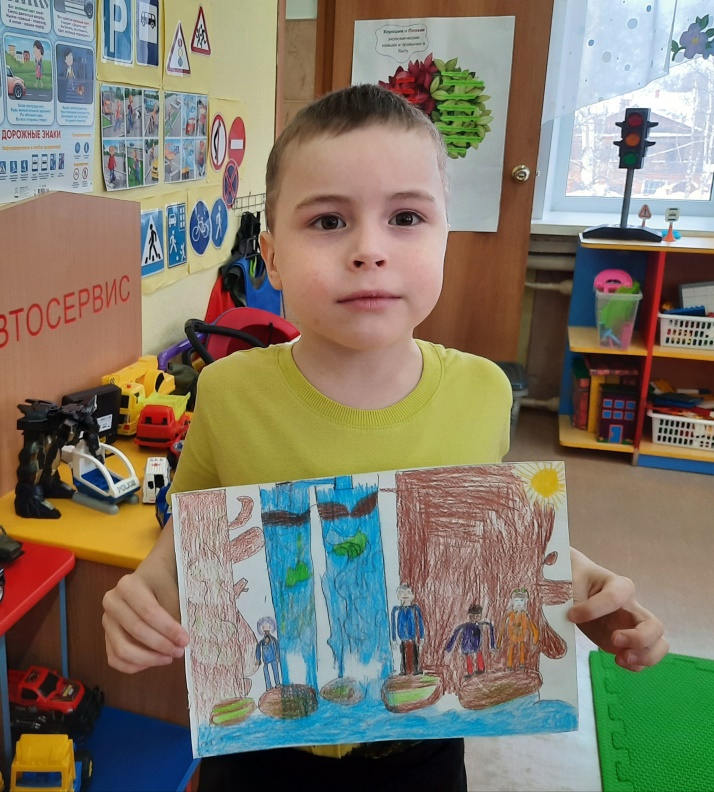 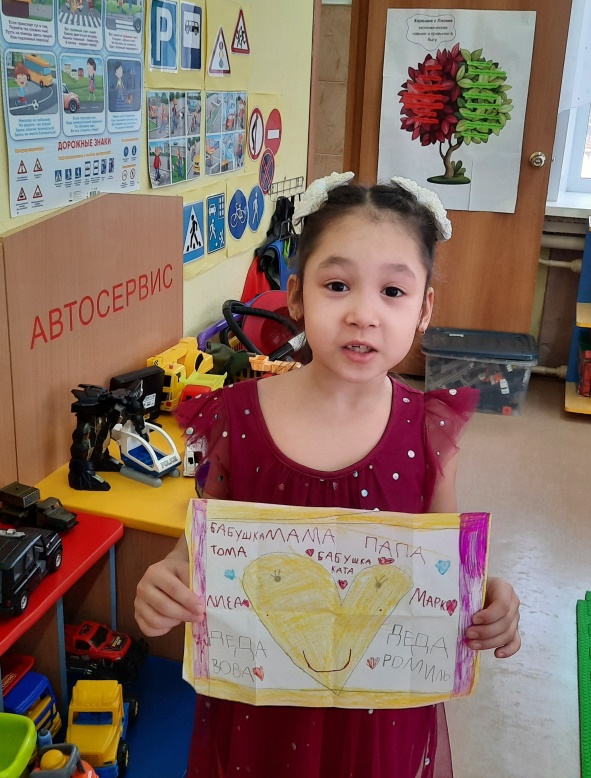 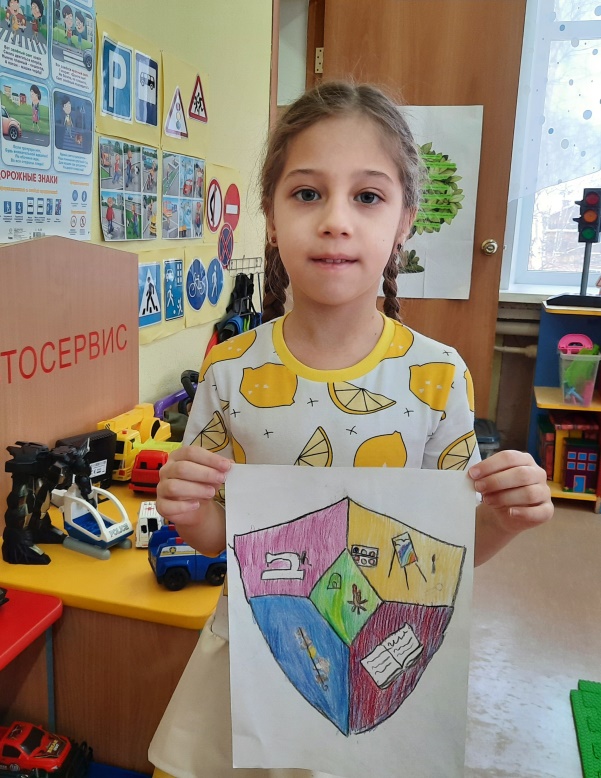 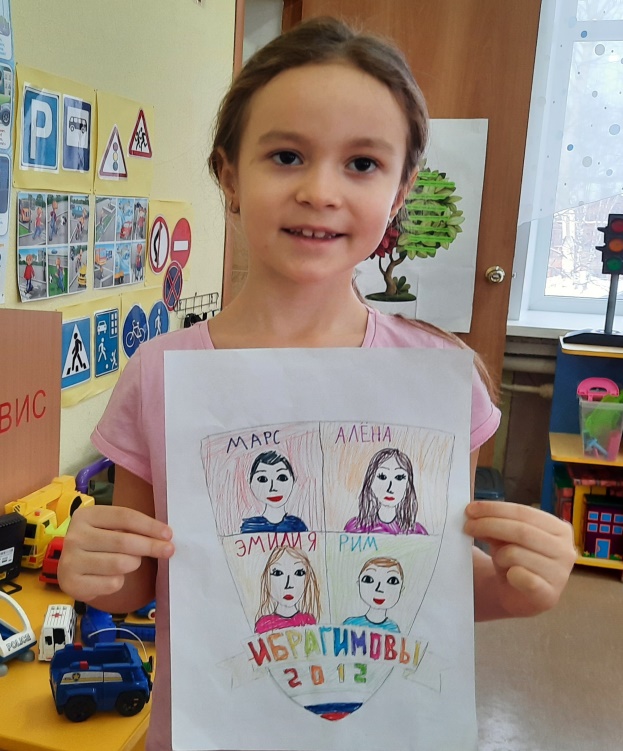 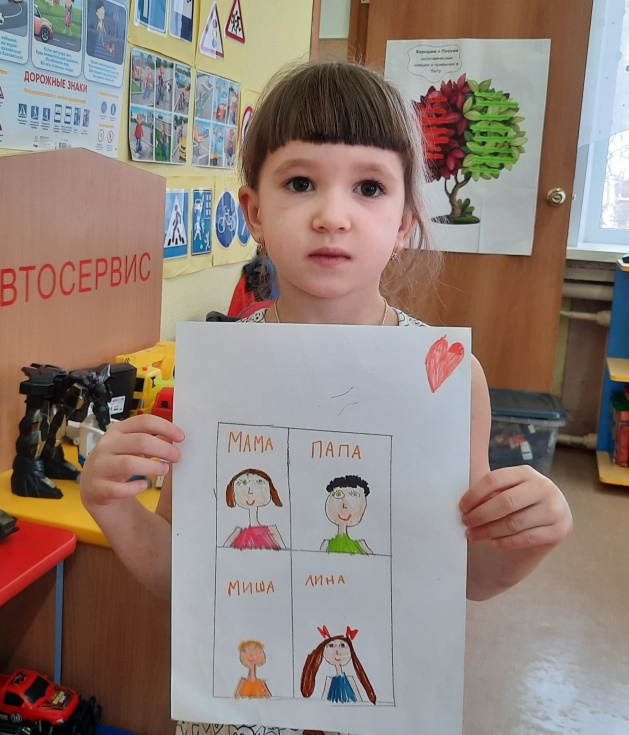 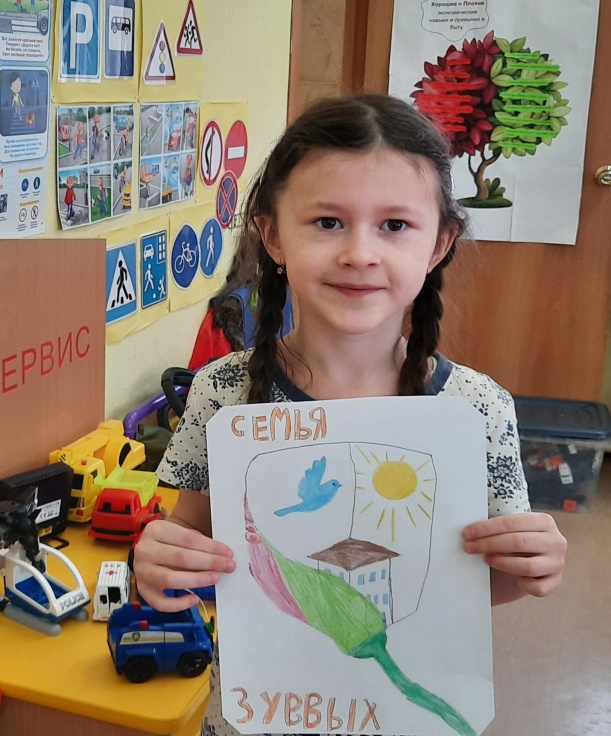 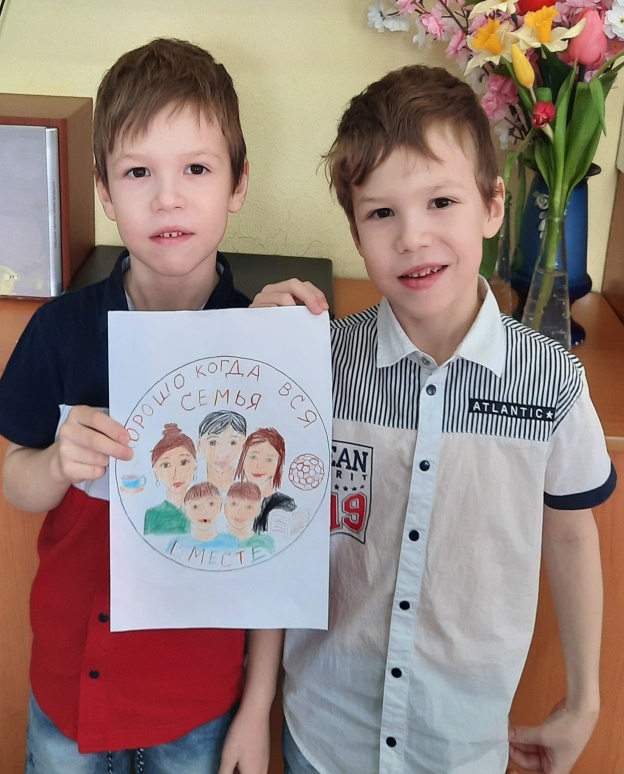 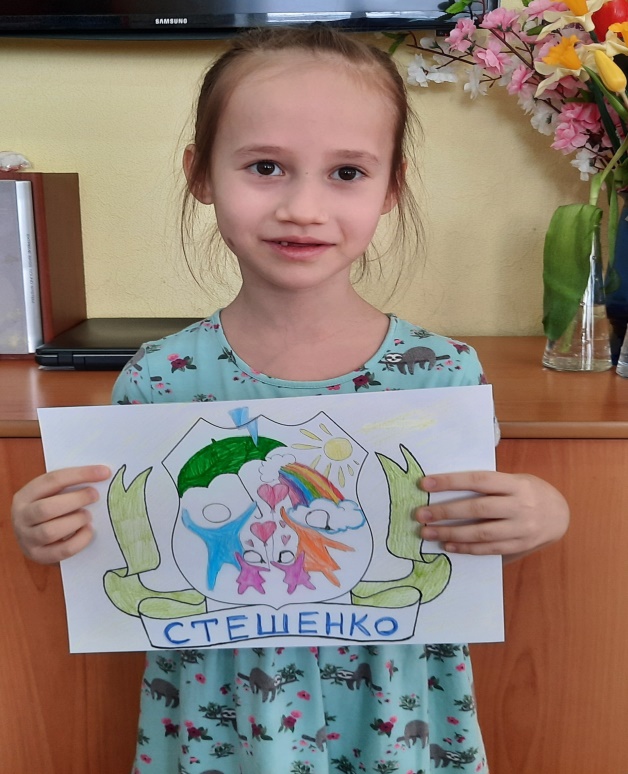 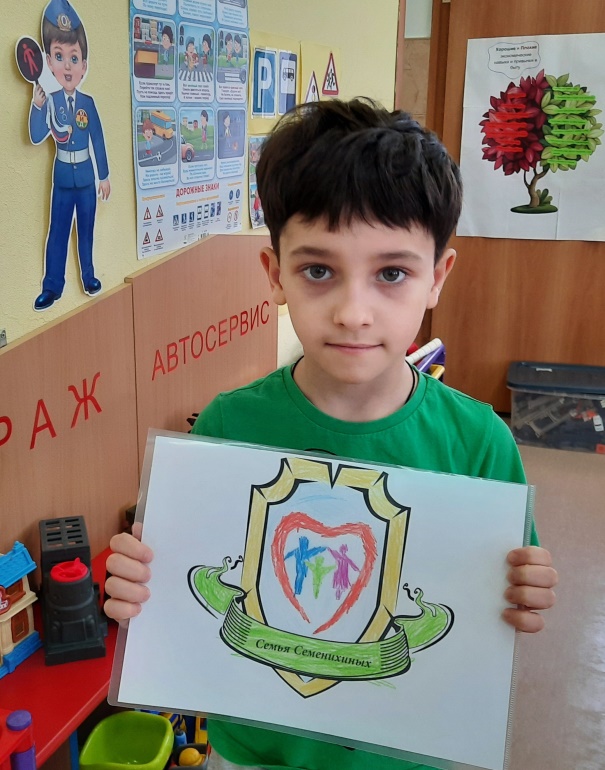 «Книжкина неделя»
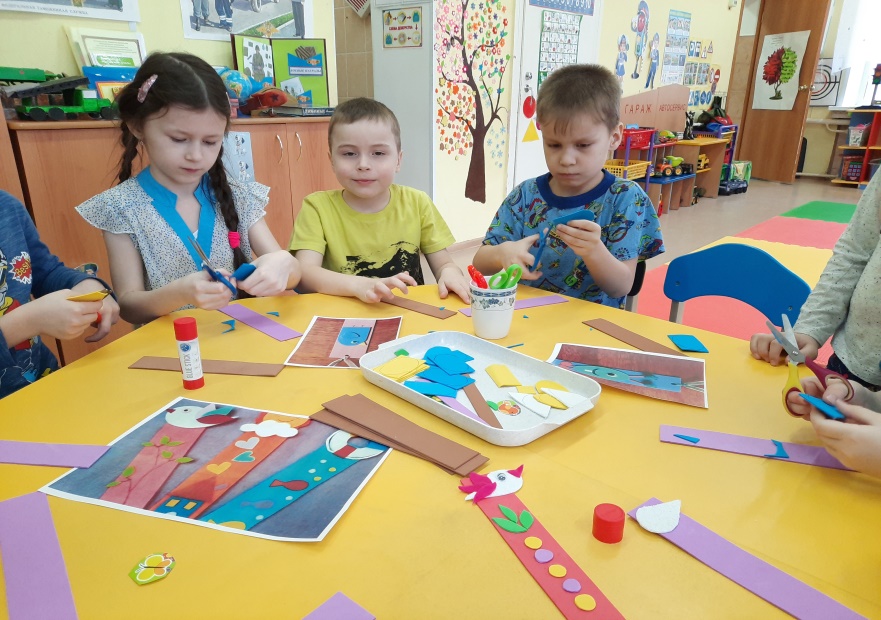 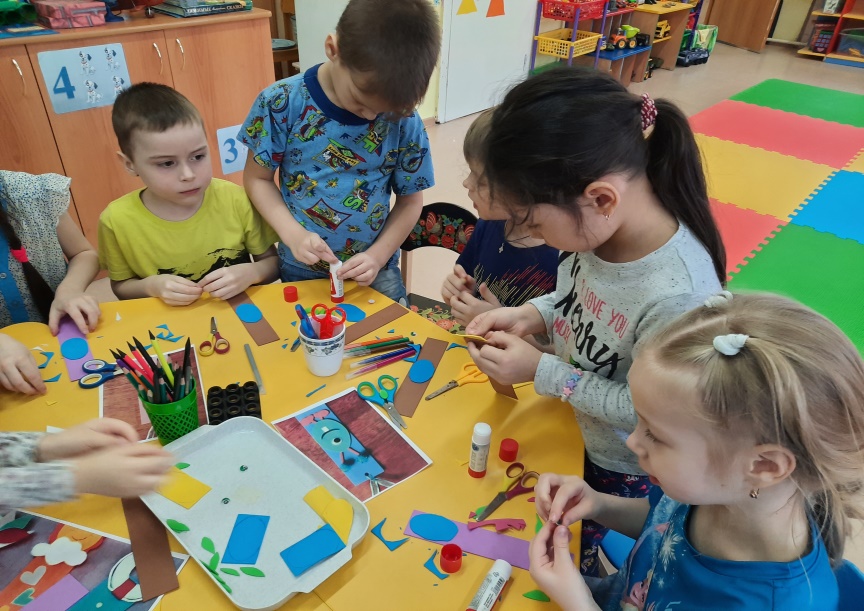 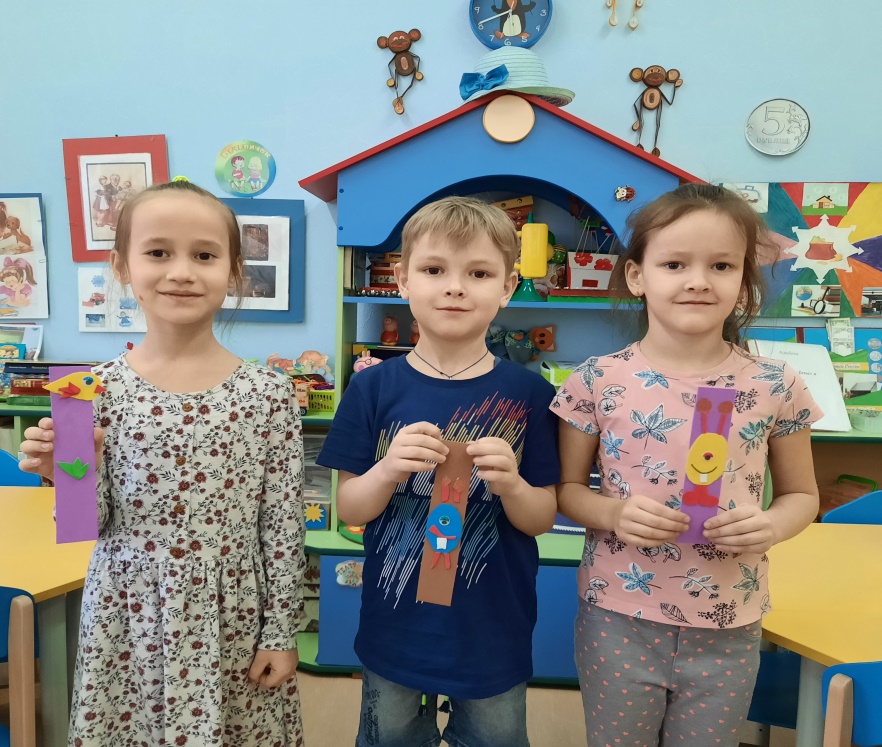 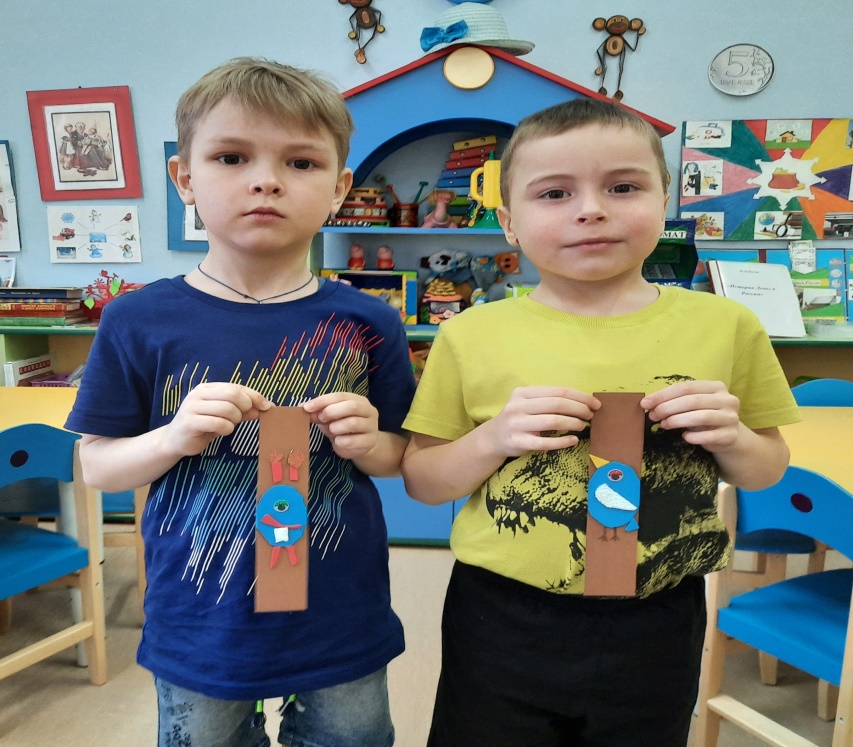 «Театральные встречи»
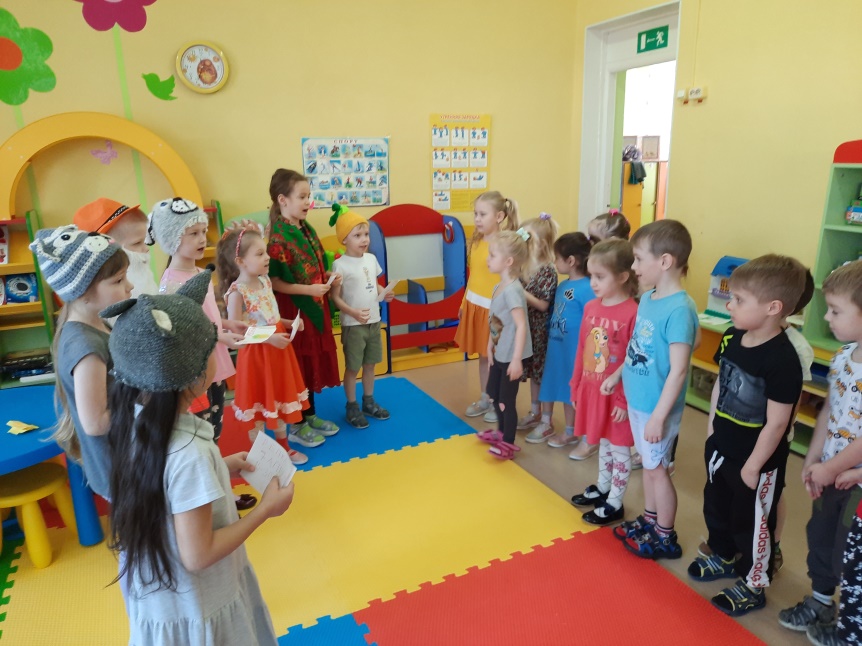 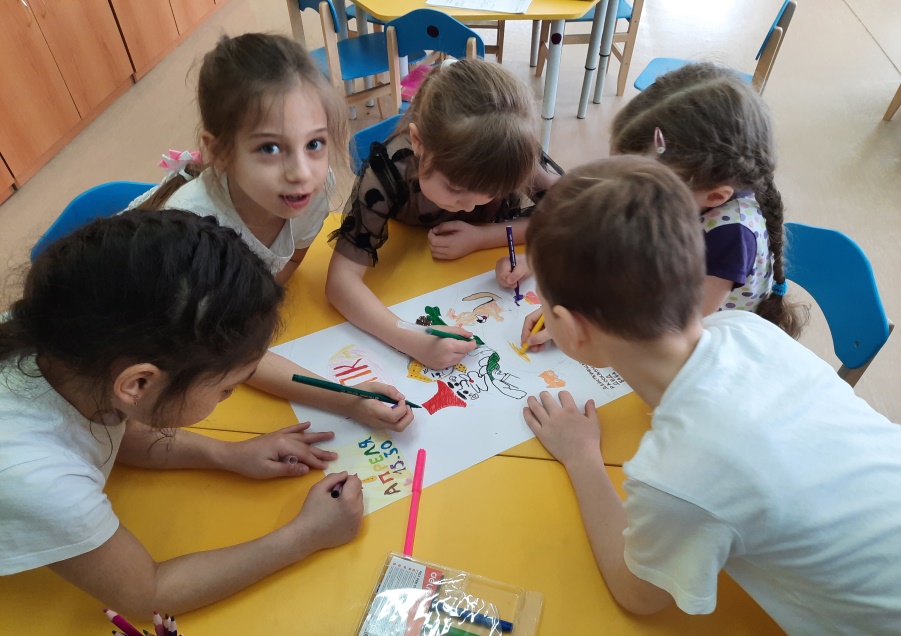 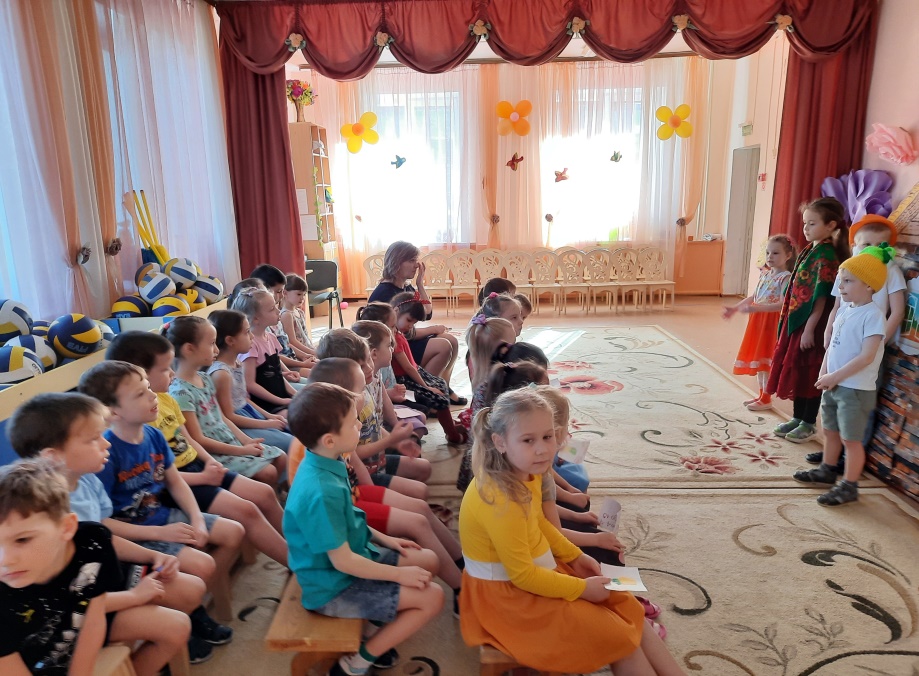 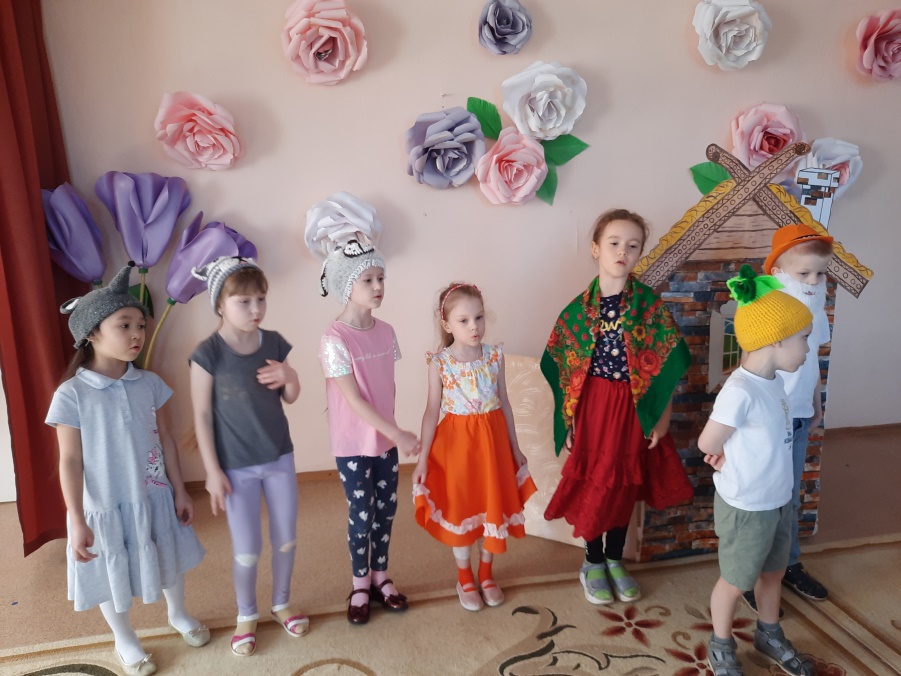 «Загадочный космос»
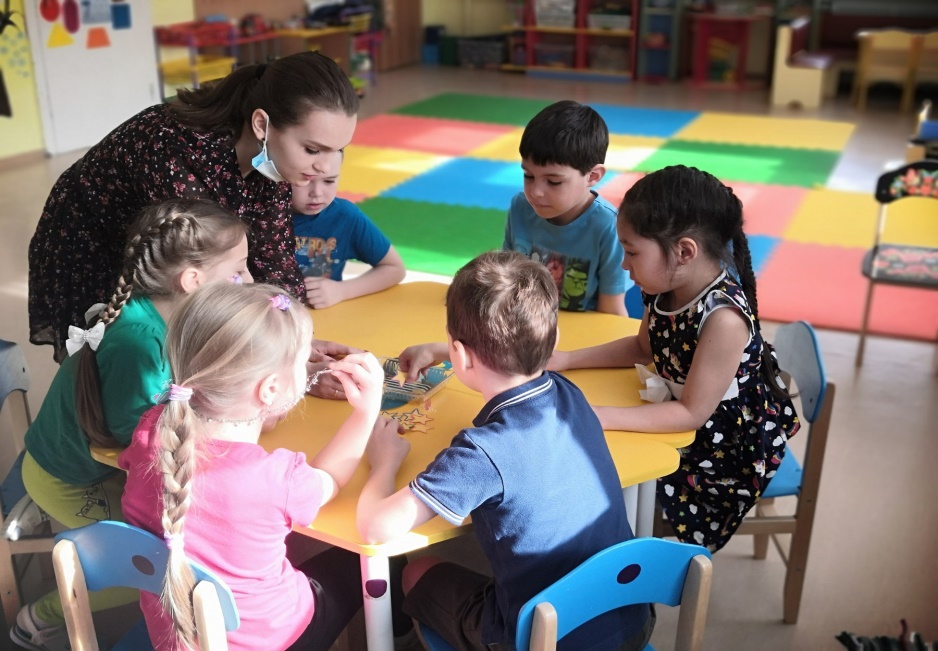 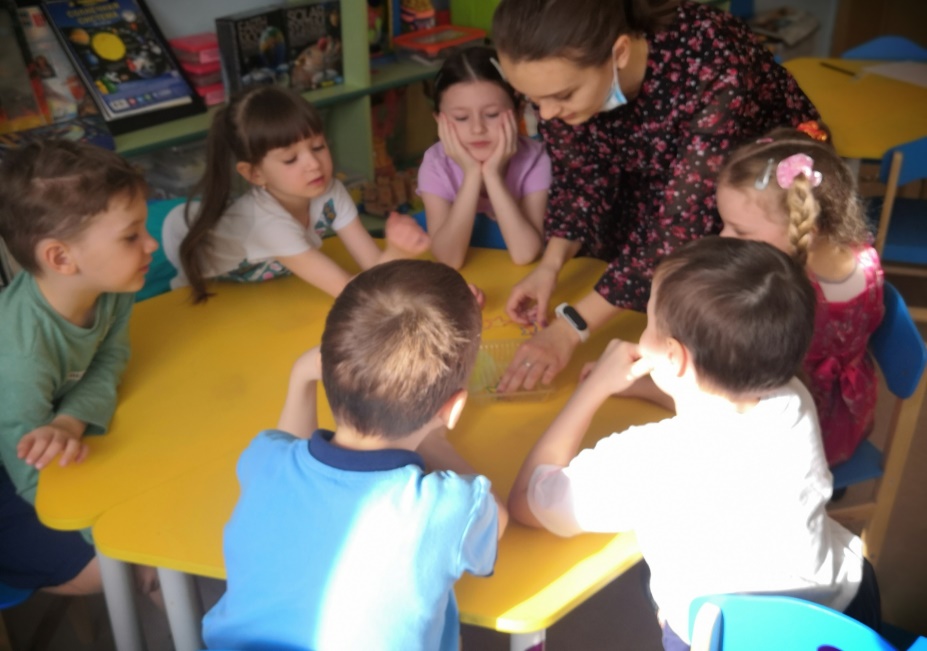 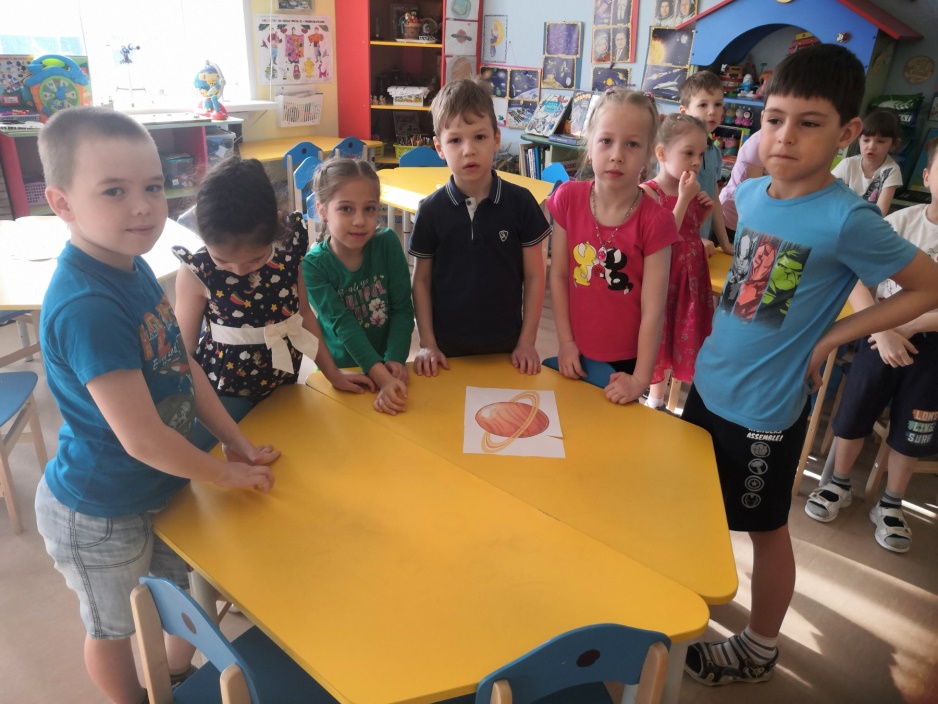 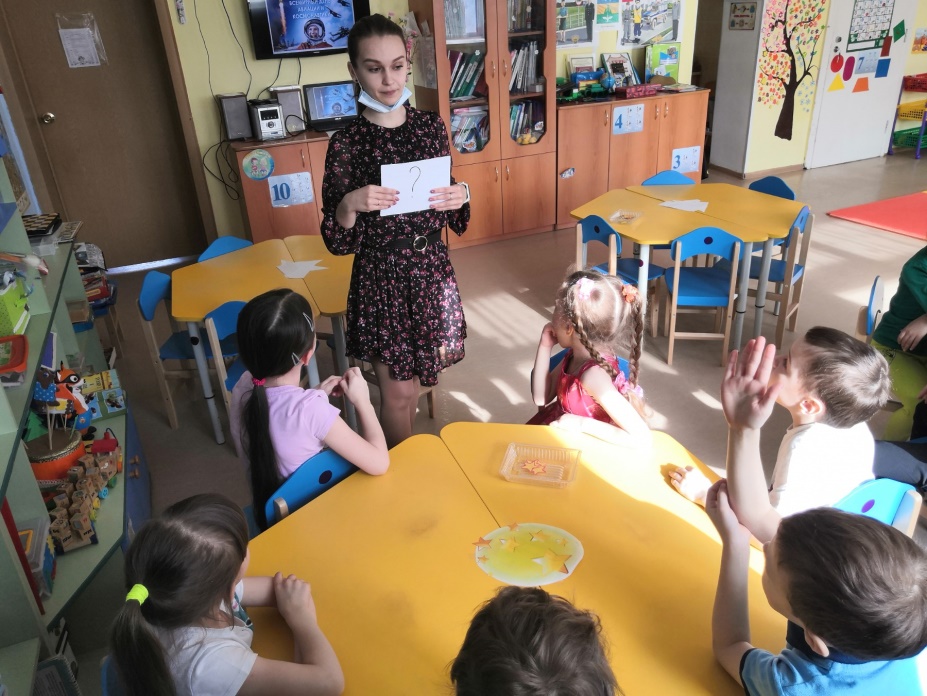 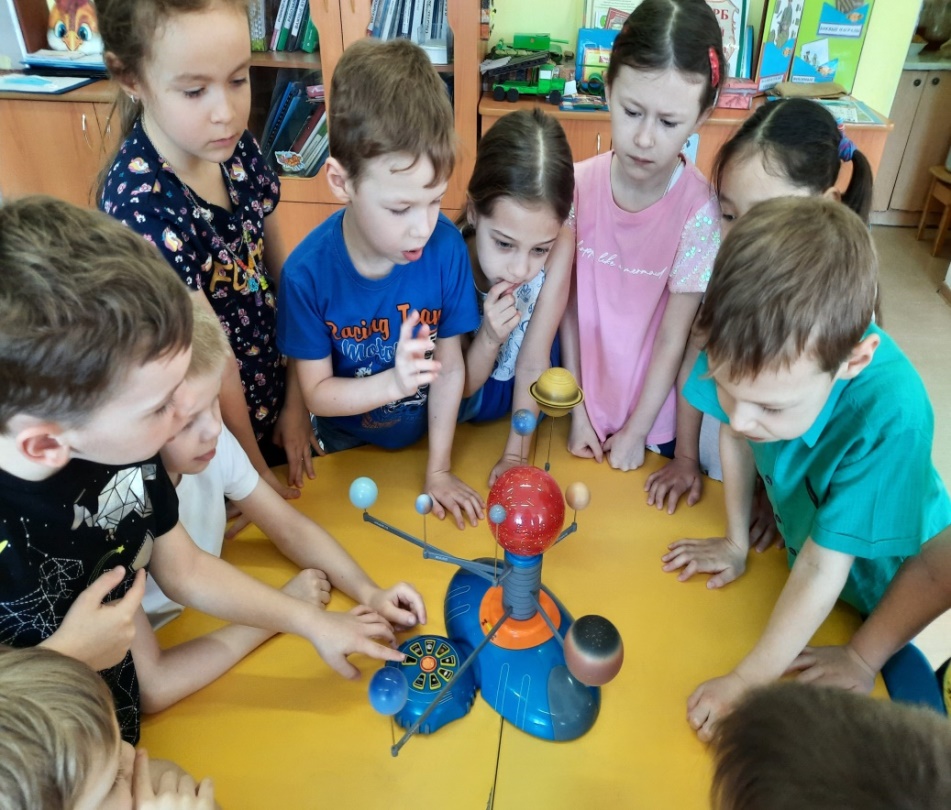 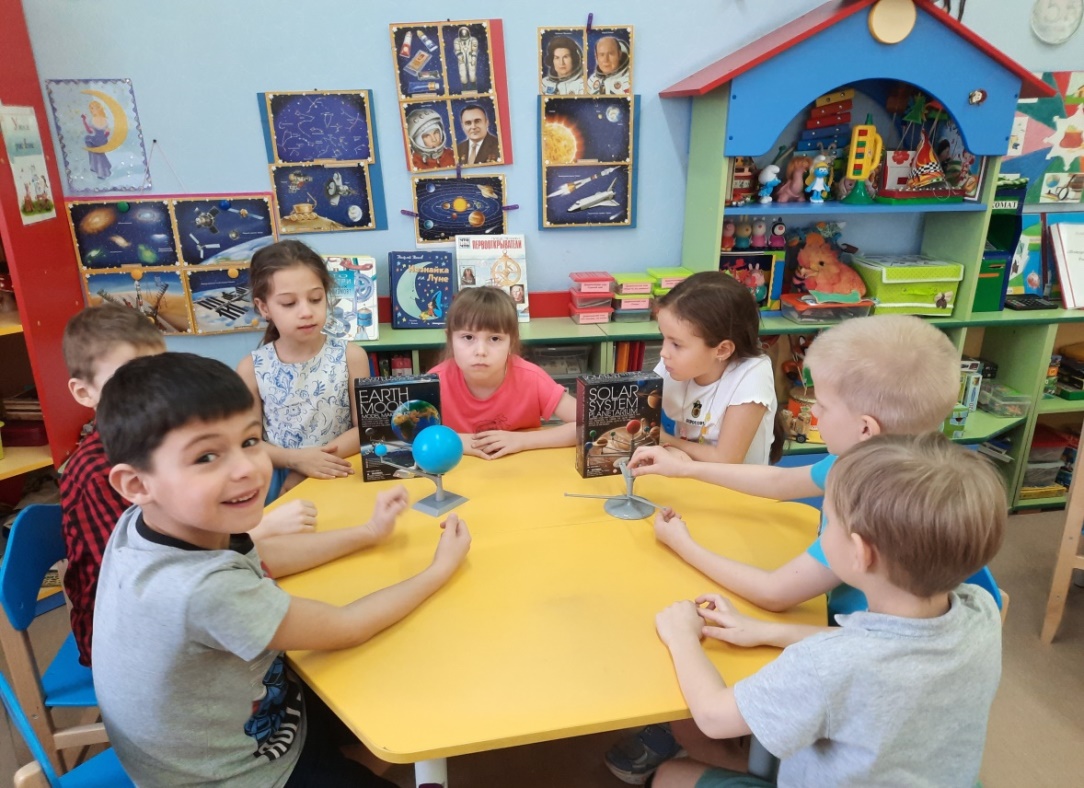 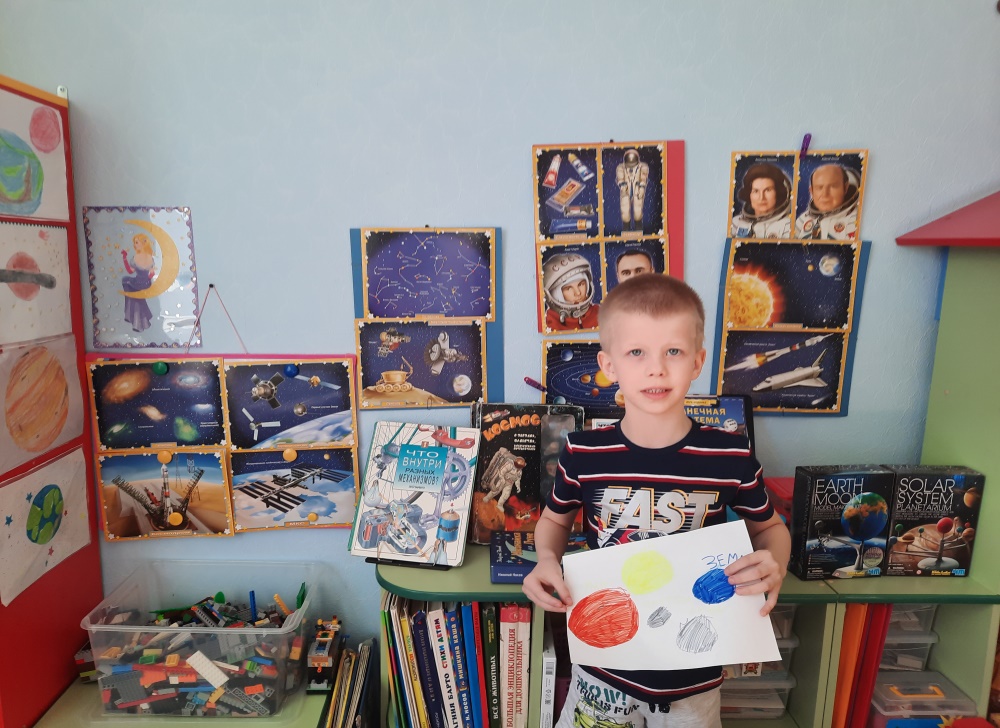 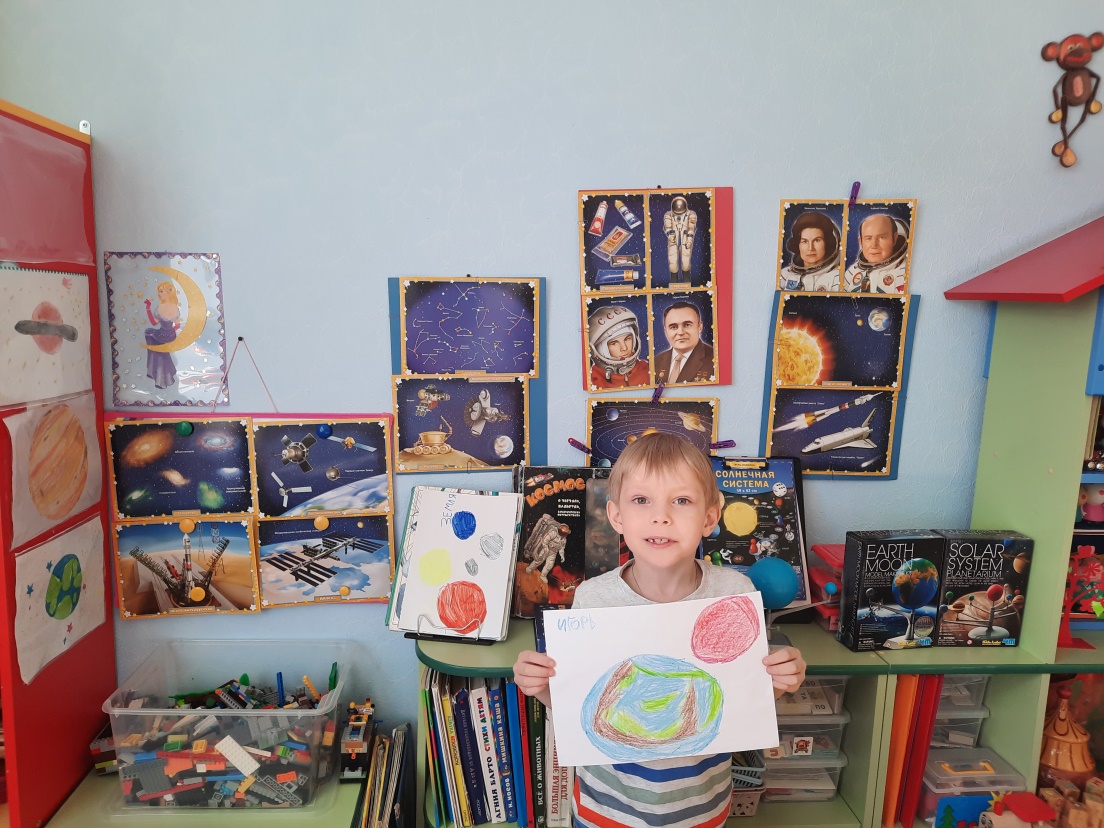 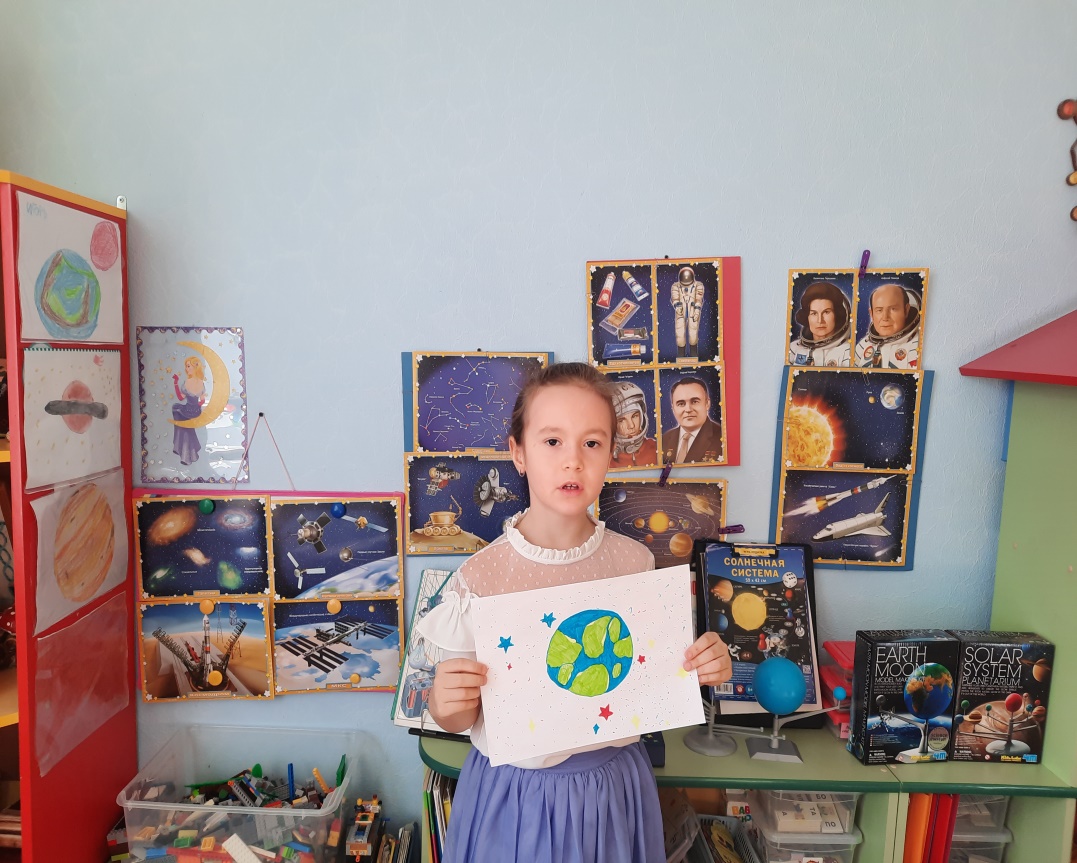 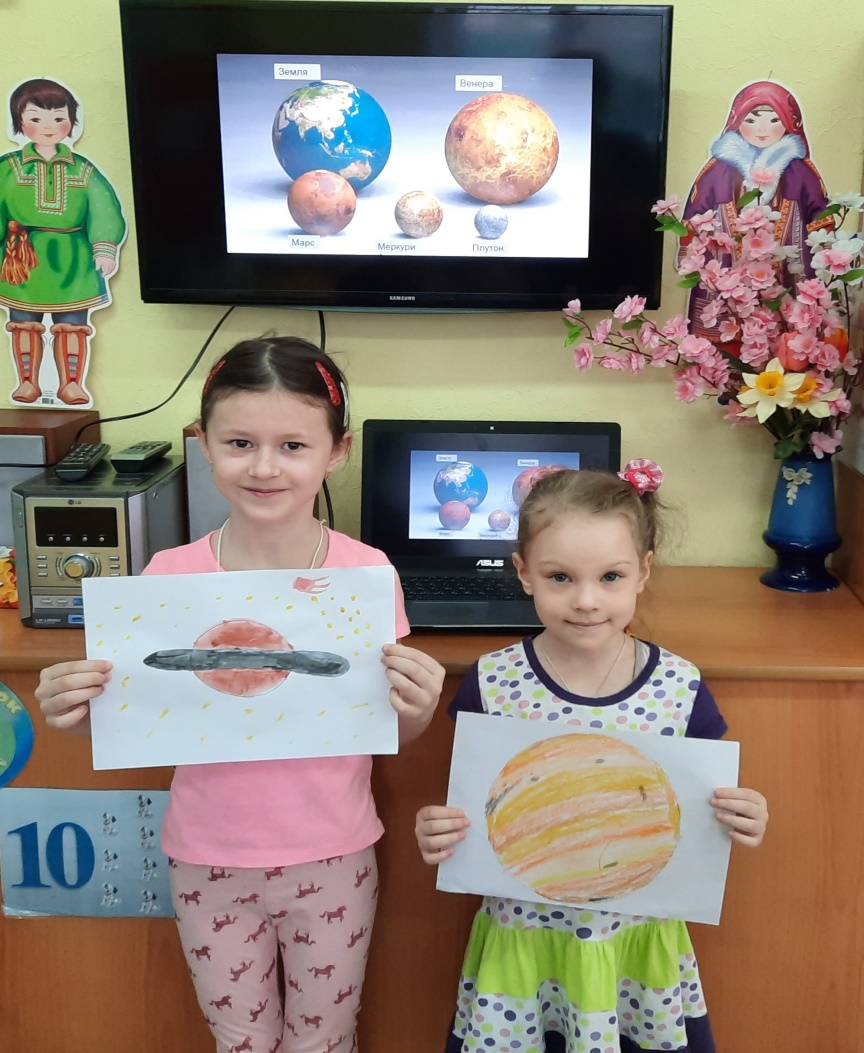 «Весенняя капель»
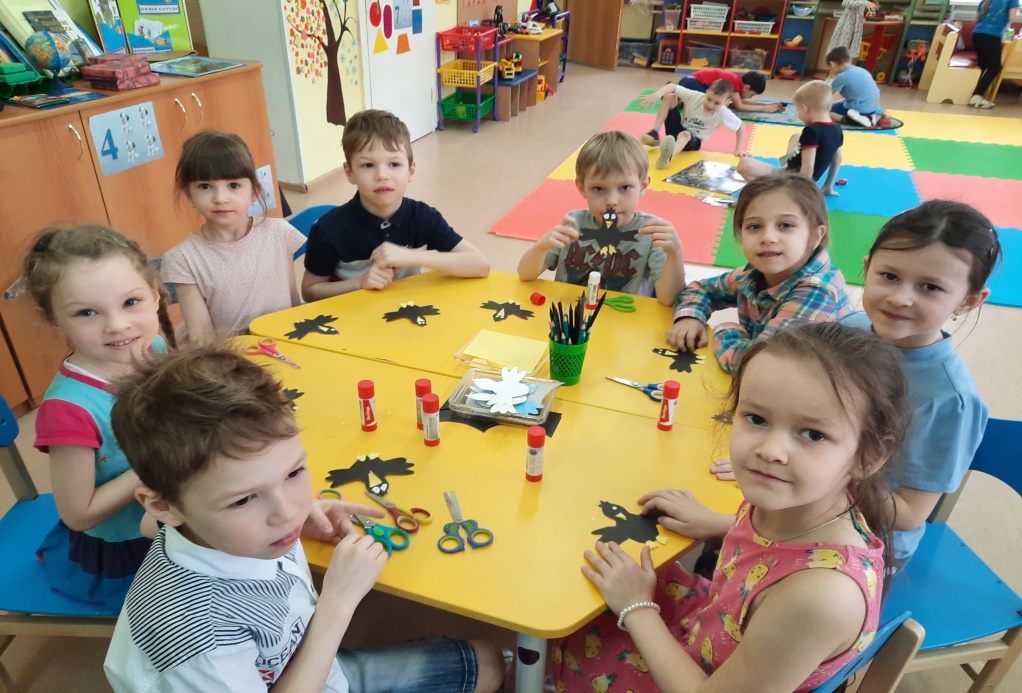 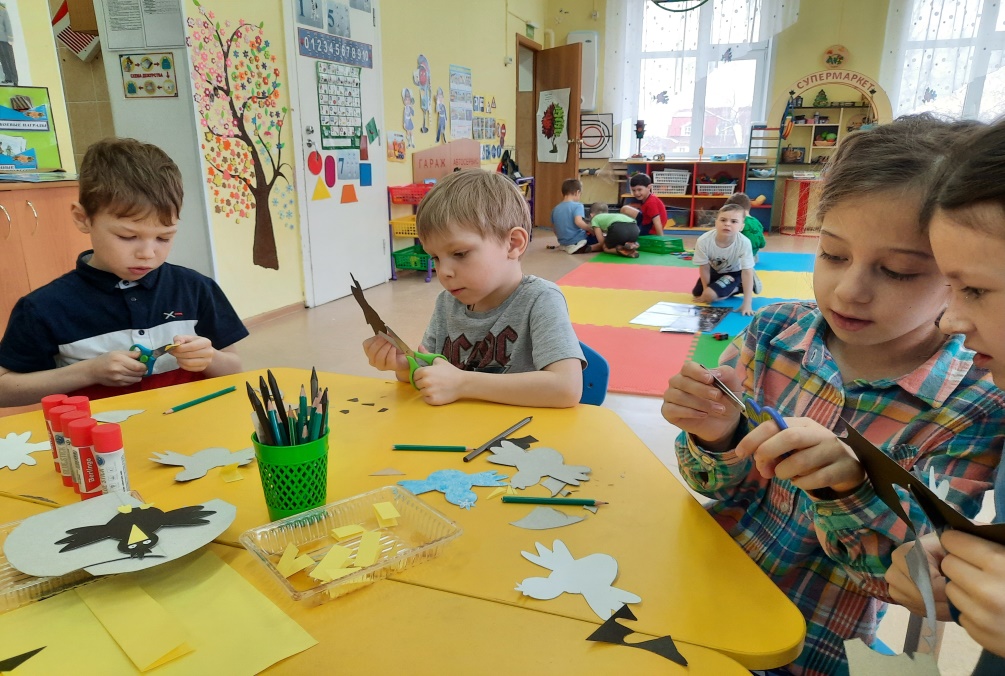 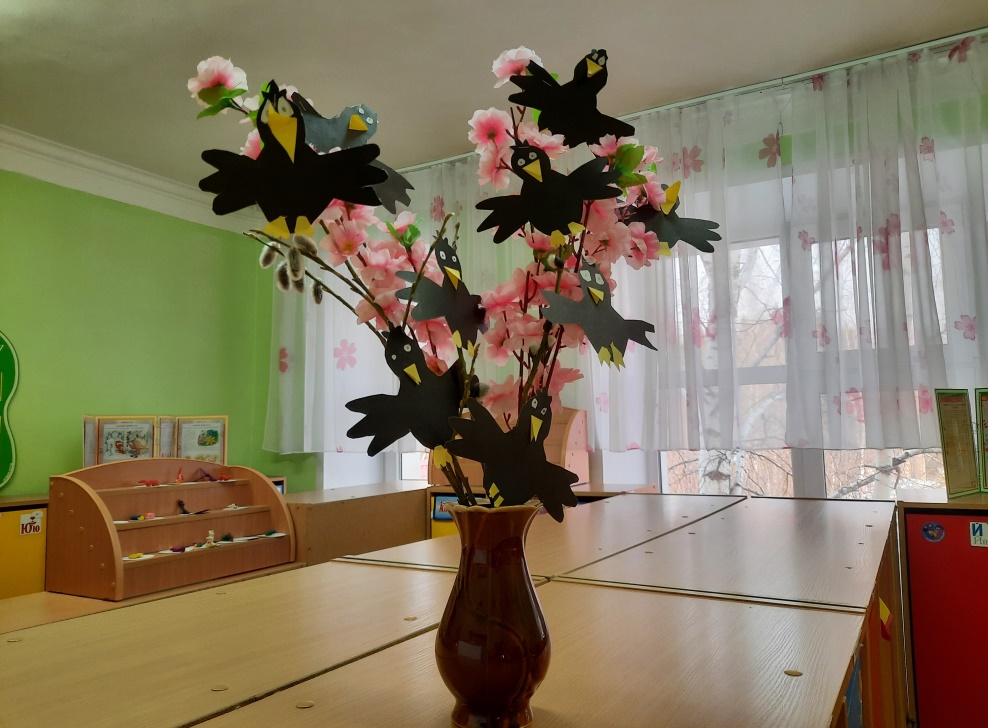 «Многообразие удивительного подводного мира»
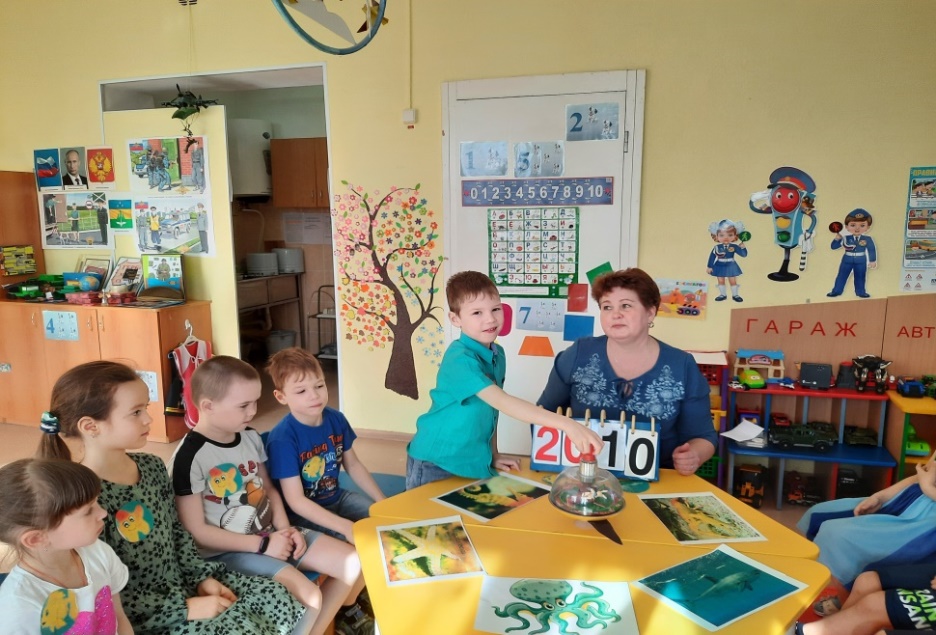 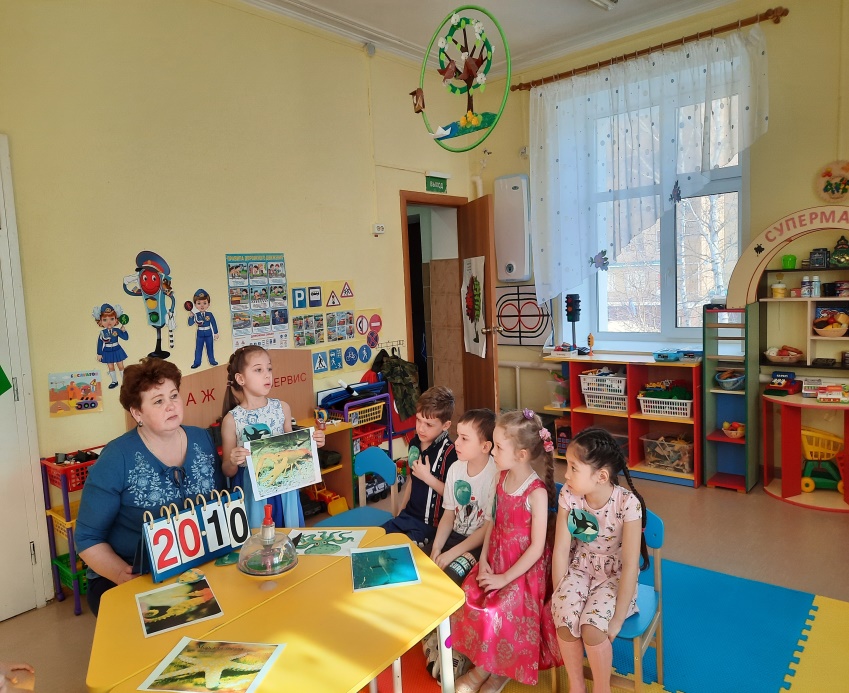 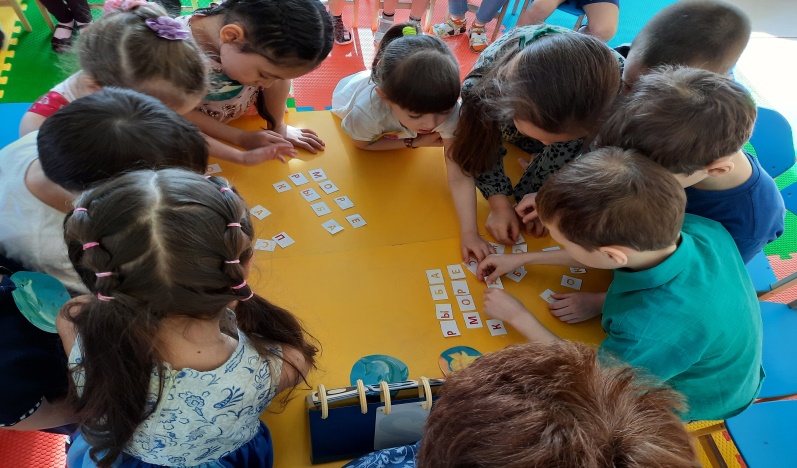 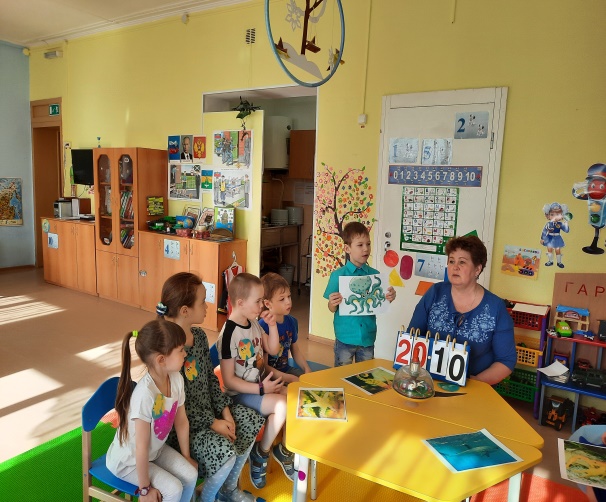 «Осторожно, Дети!»
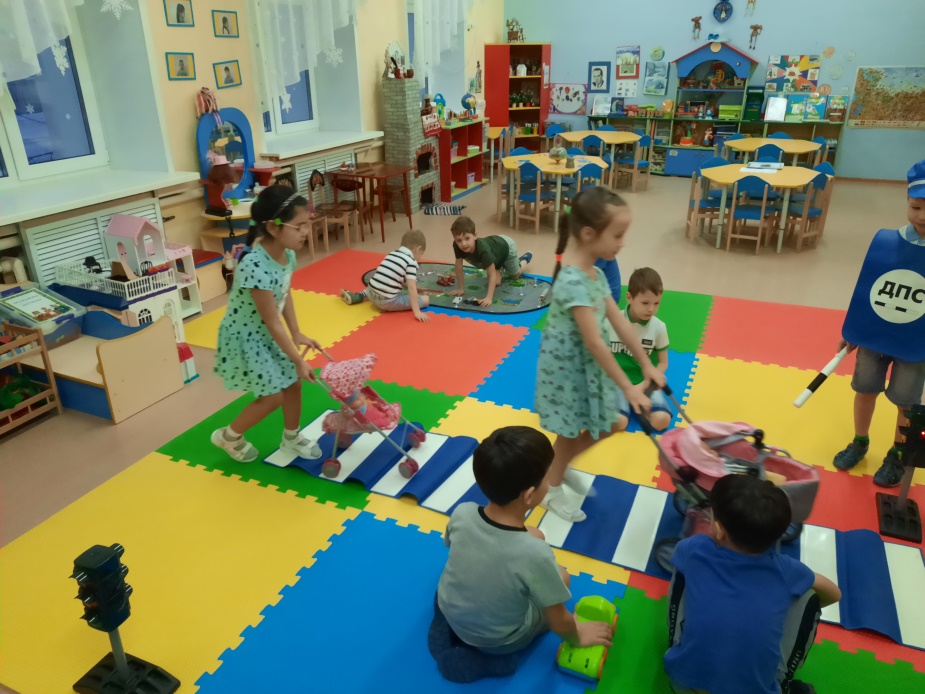 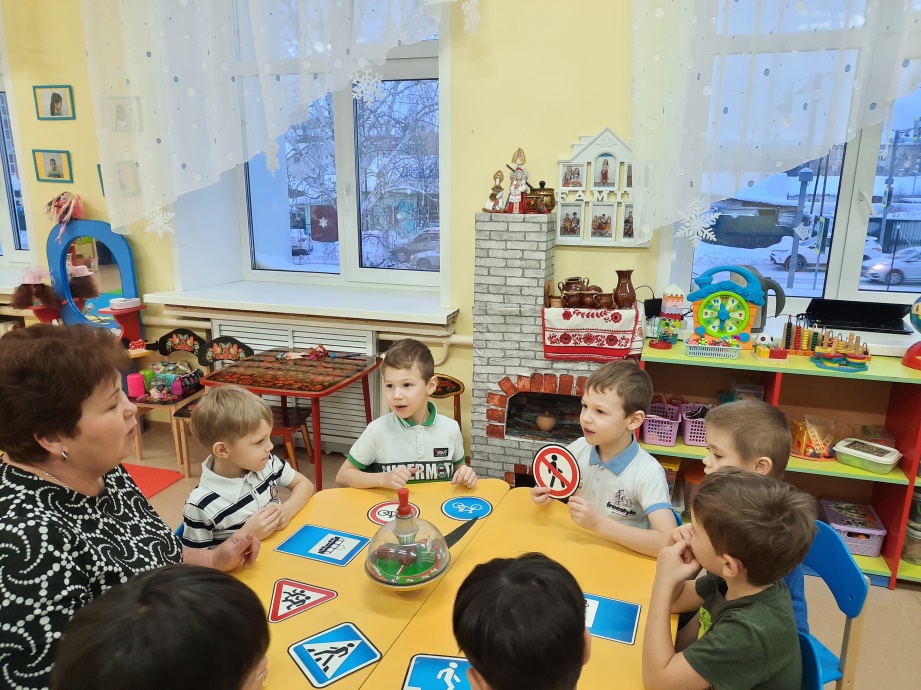 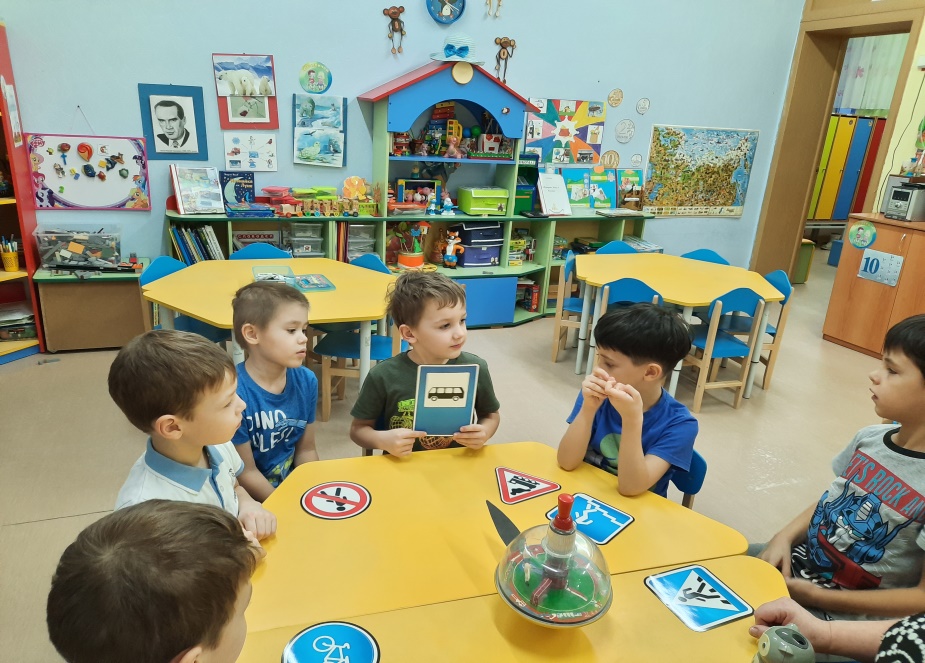 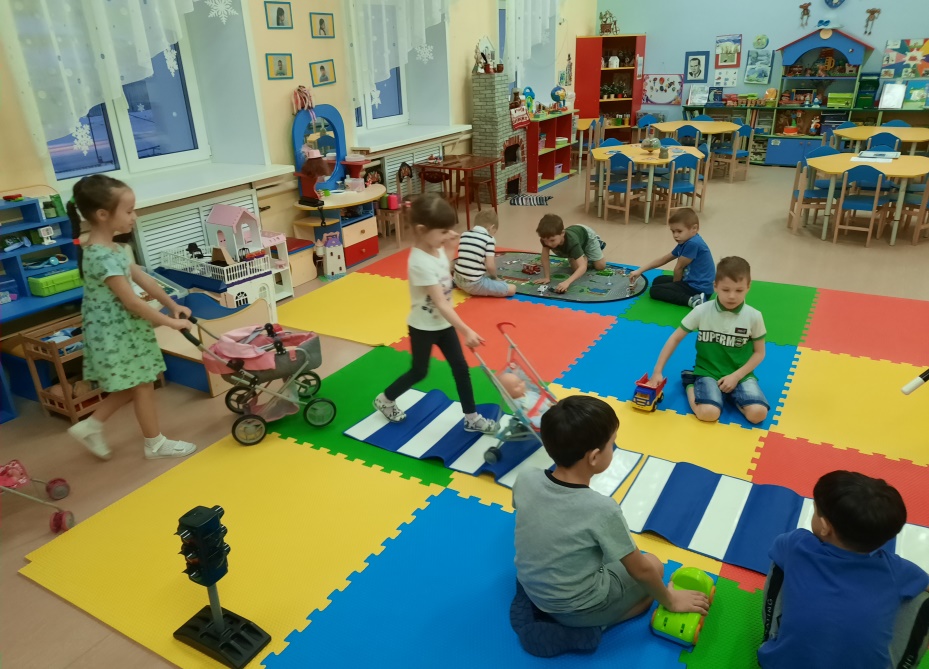 «Мы помним твой подвиг – солдат»
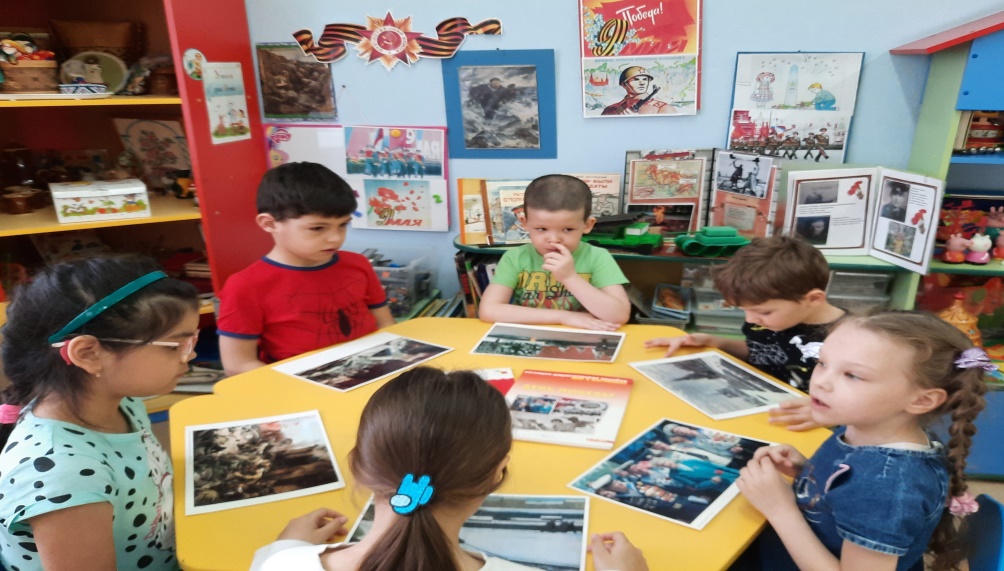 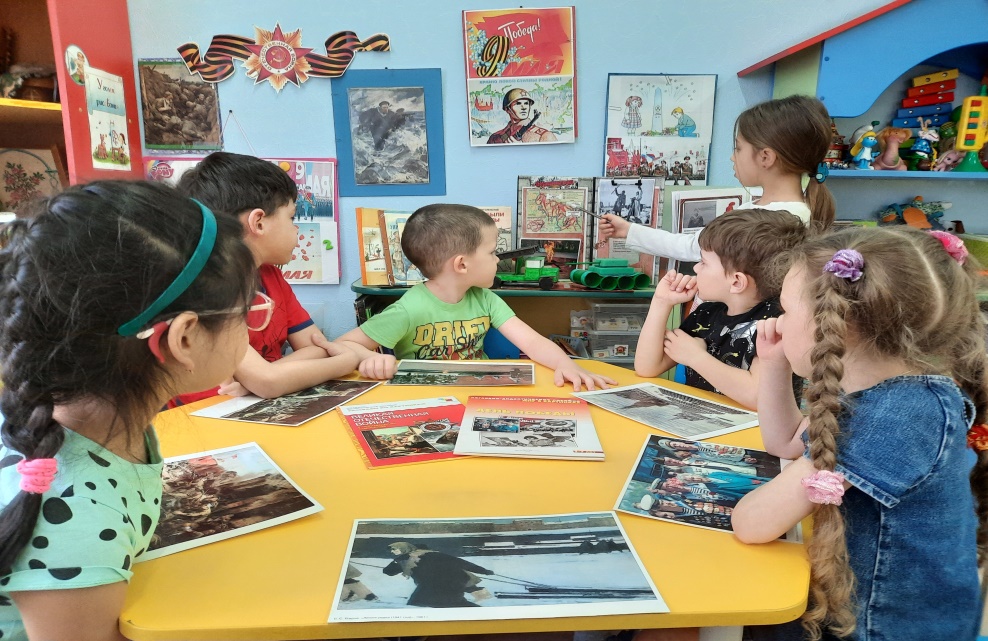 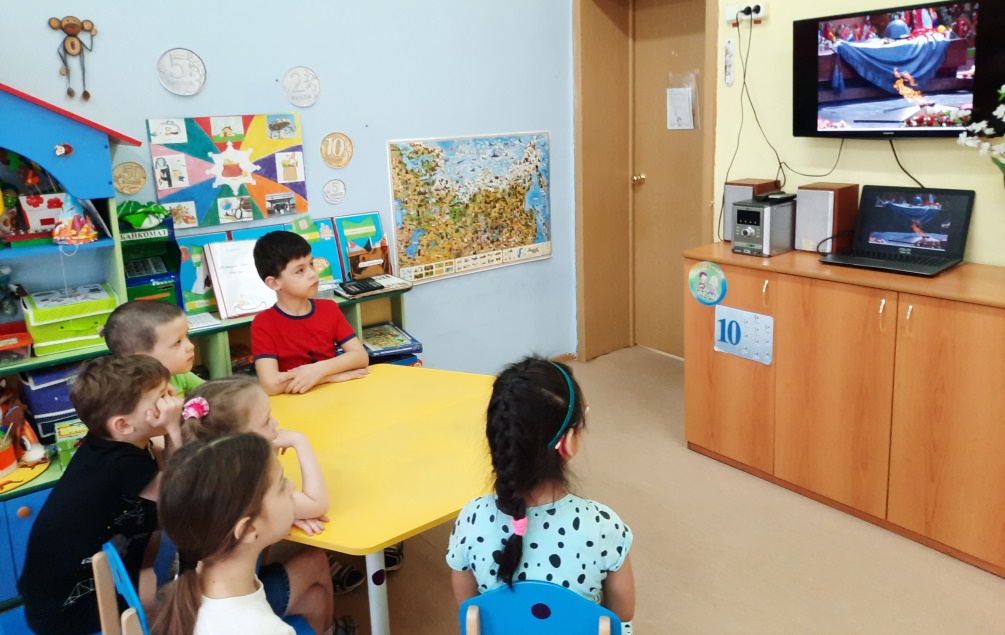 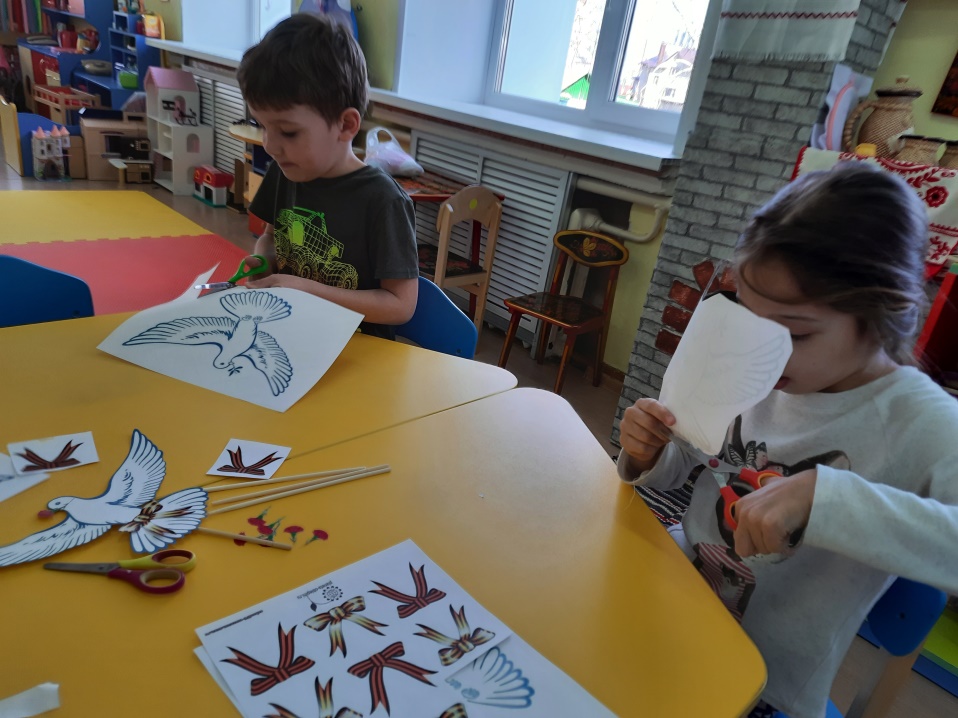 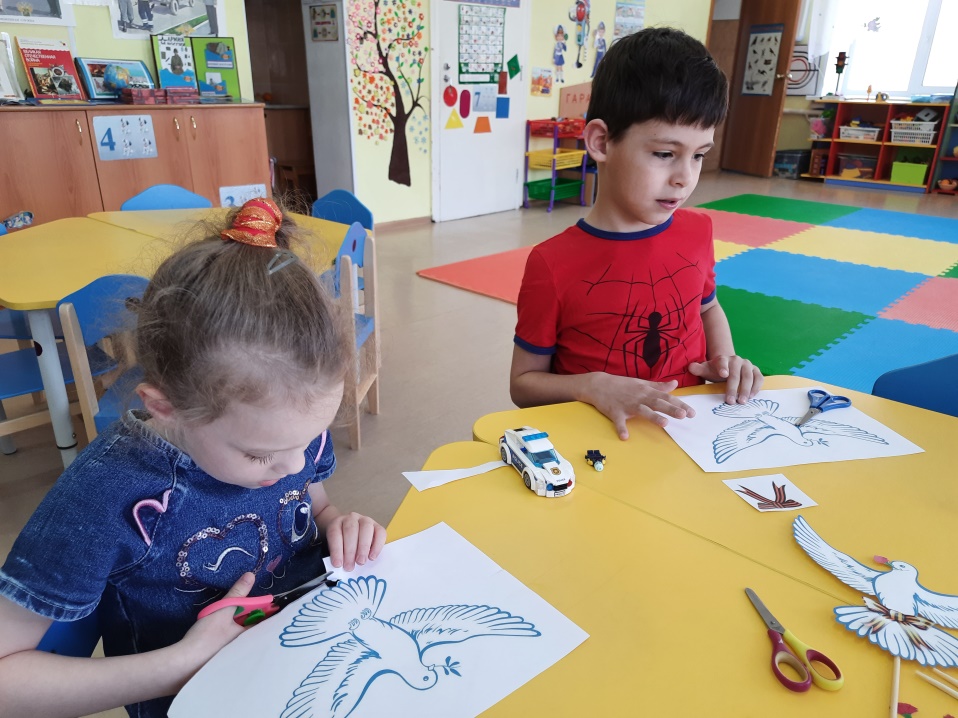 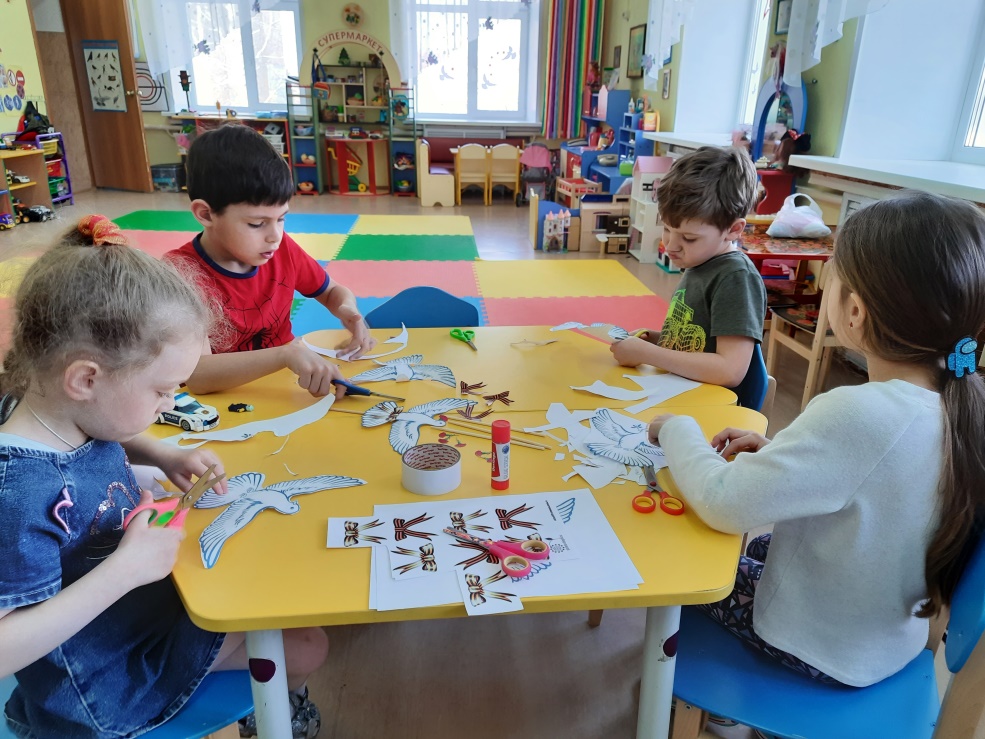 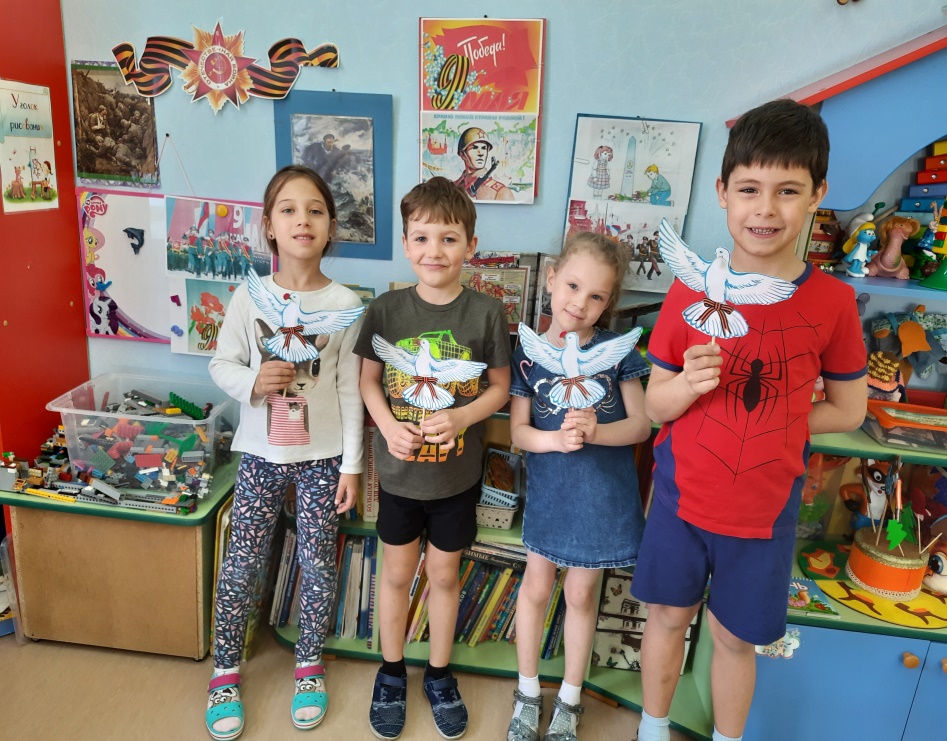 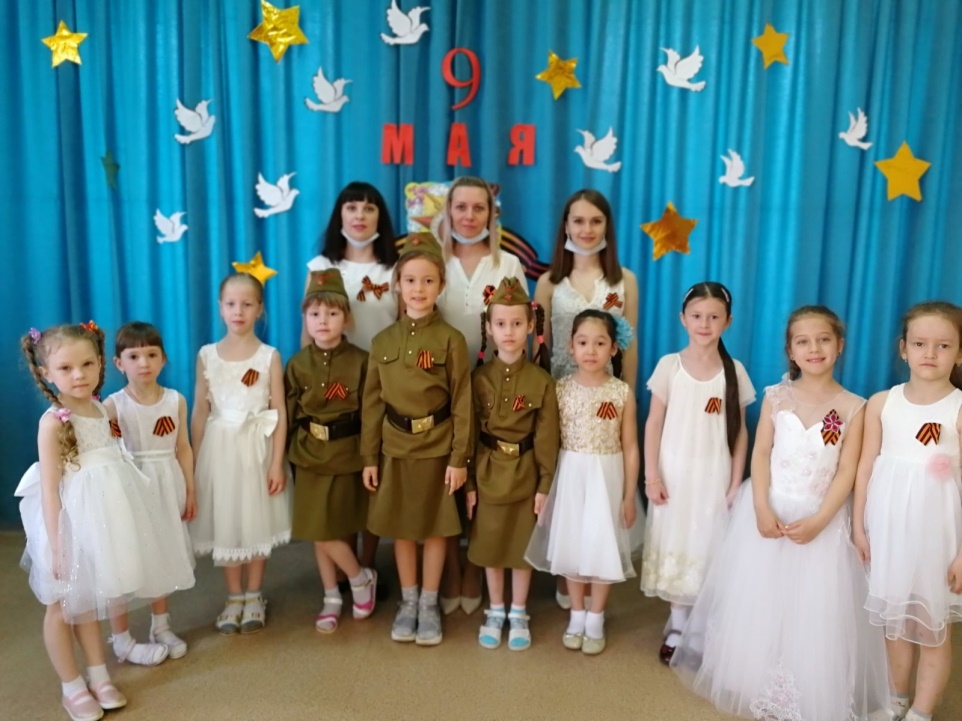 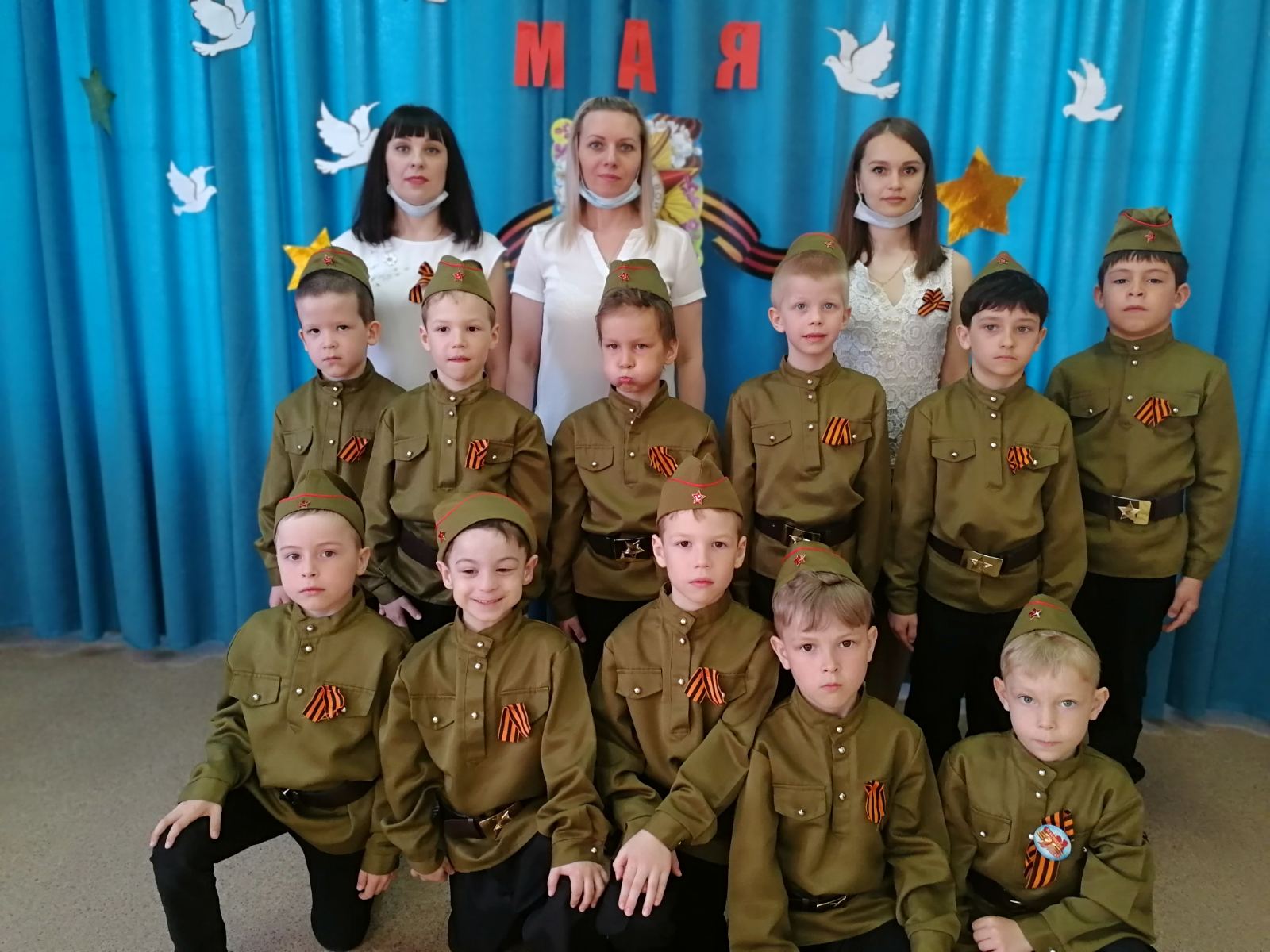 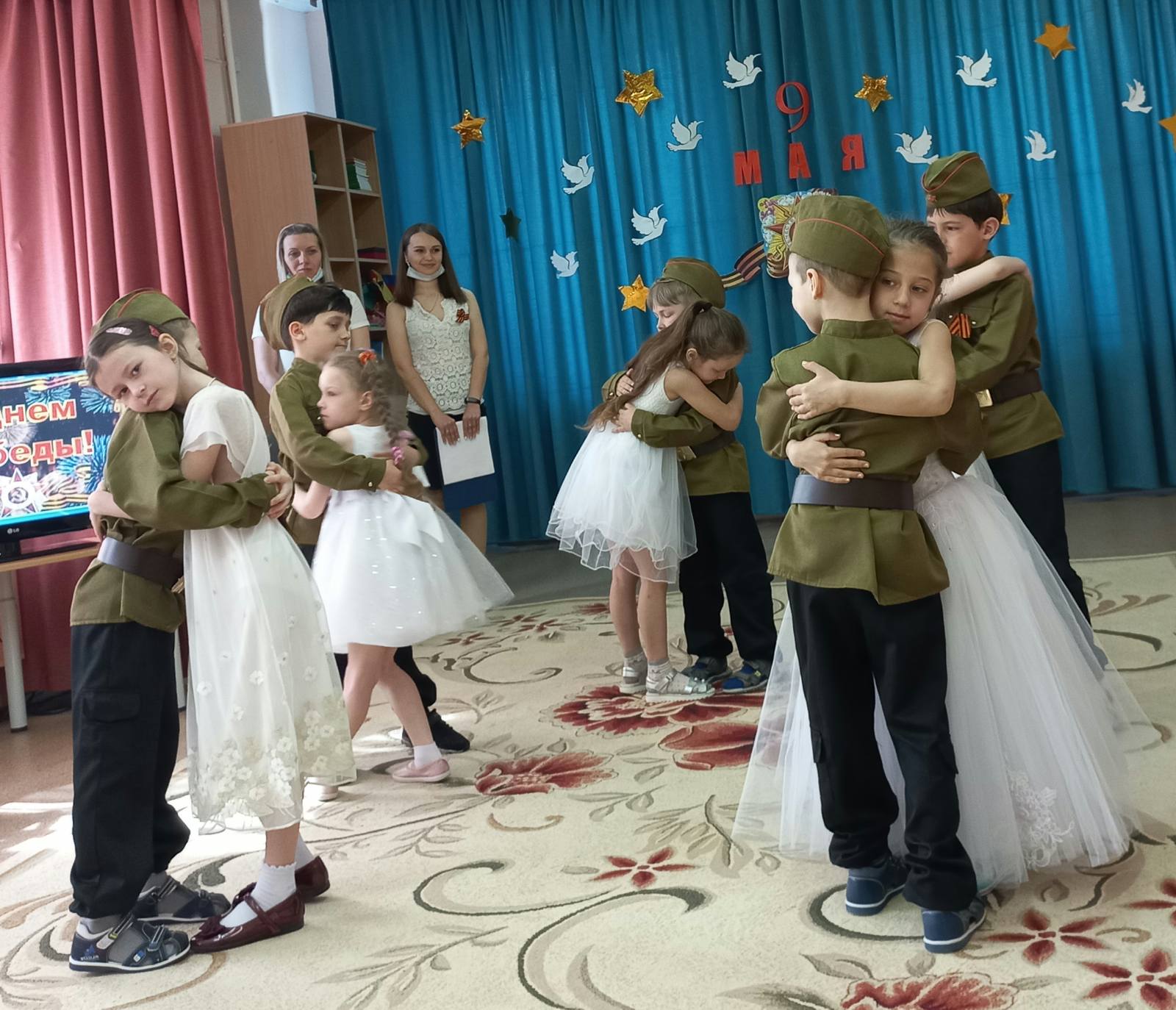 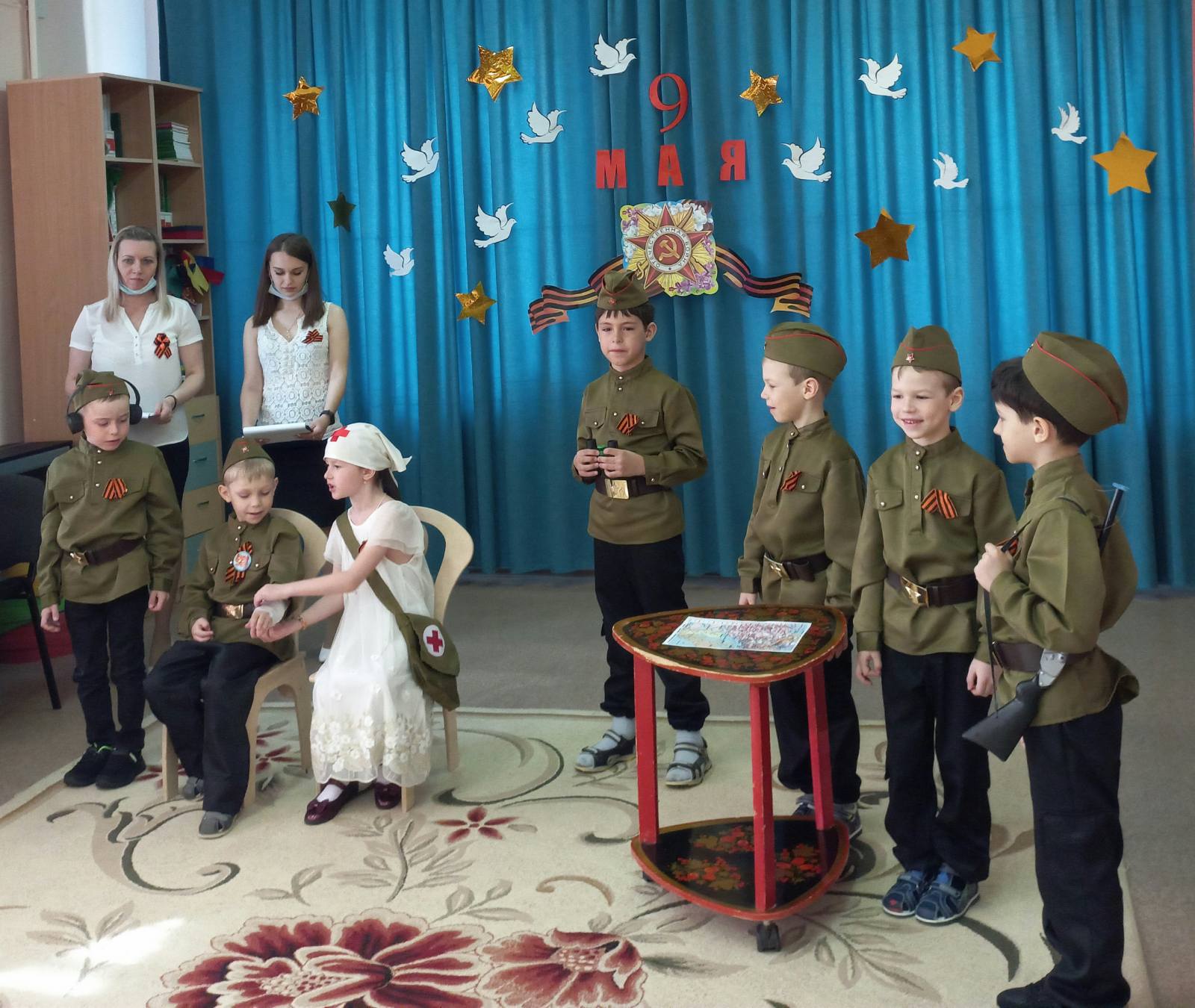 Проект «Живём вместе»
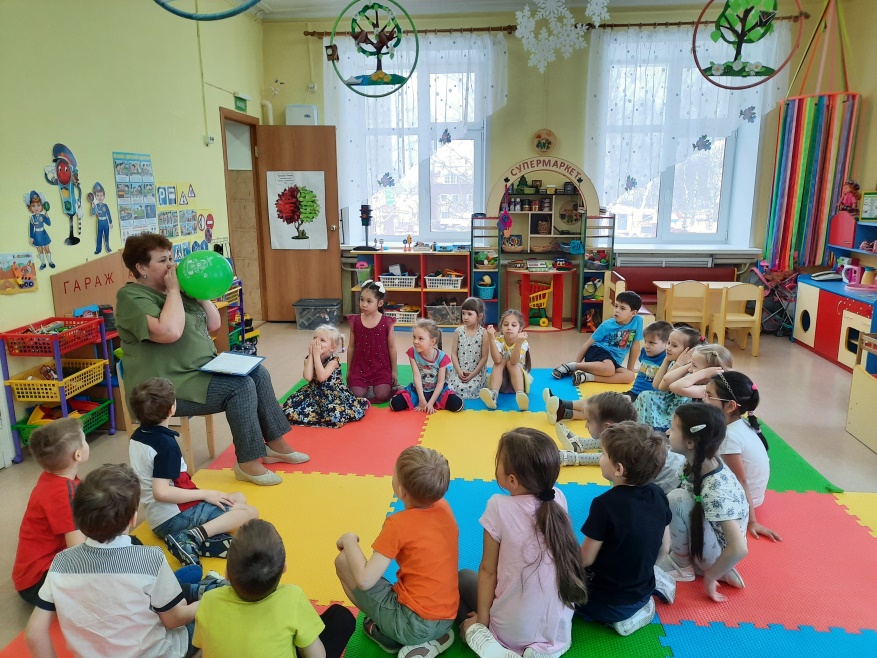 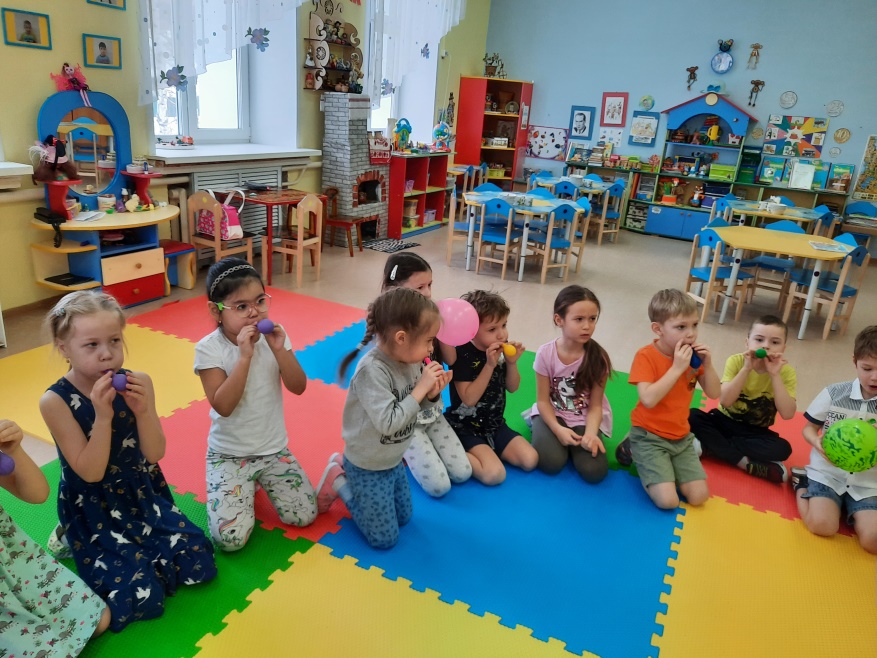 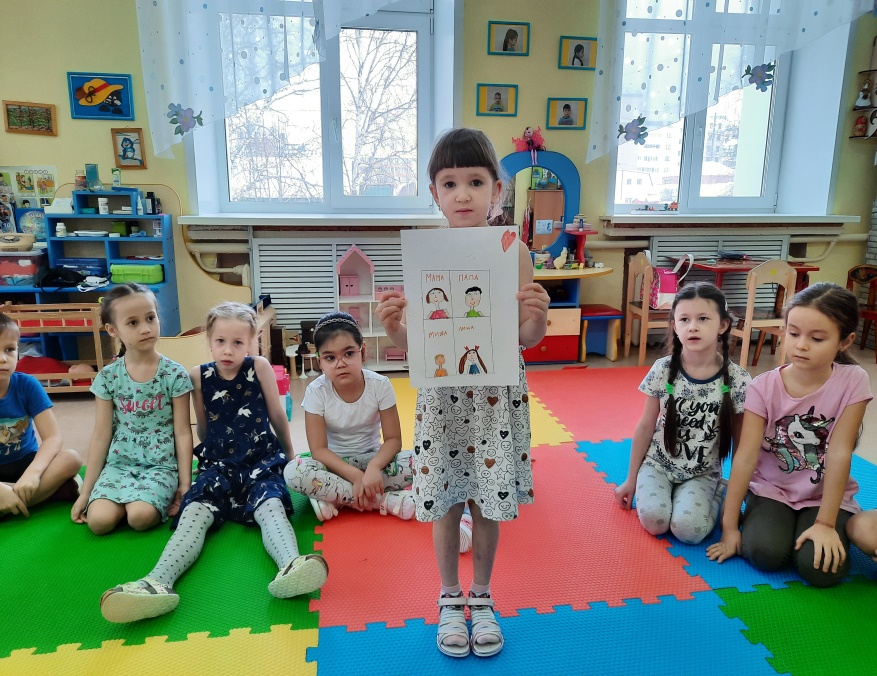 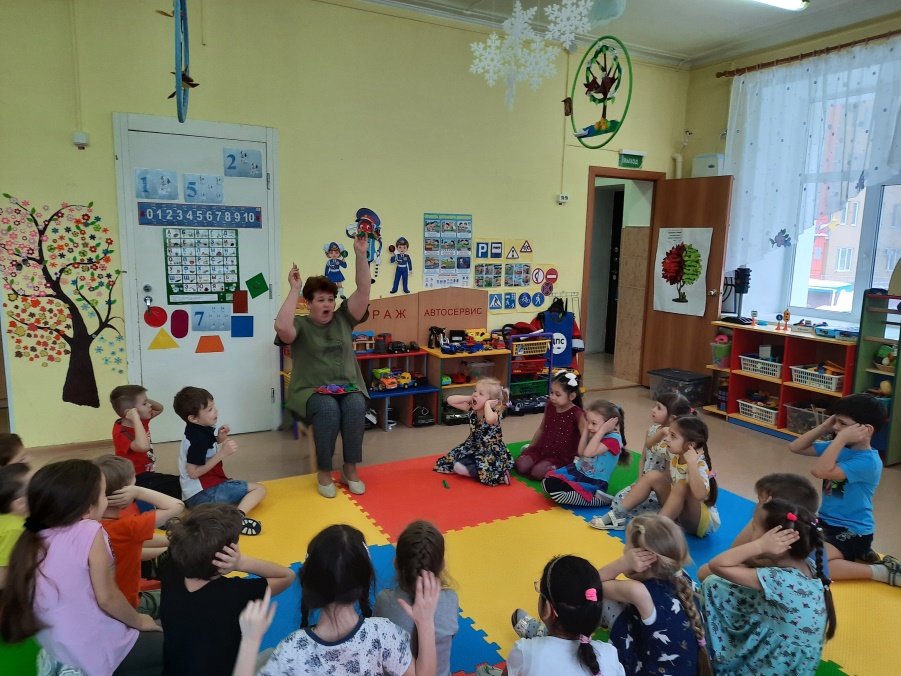 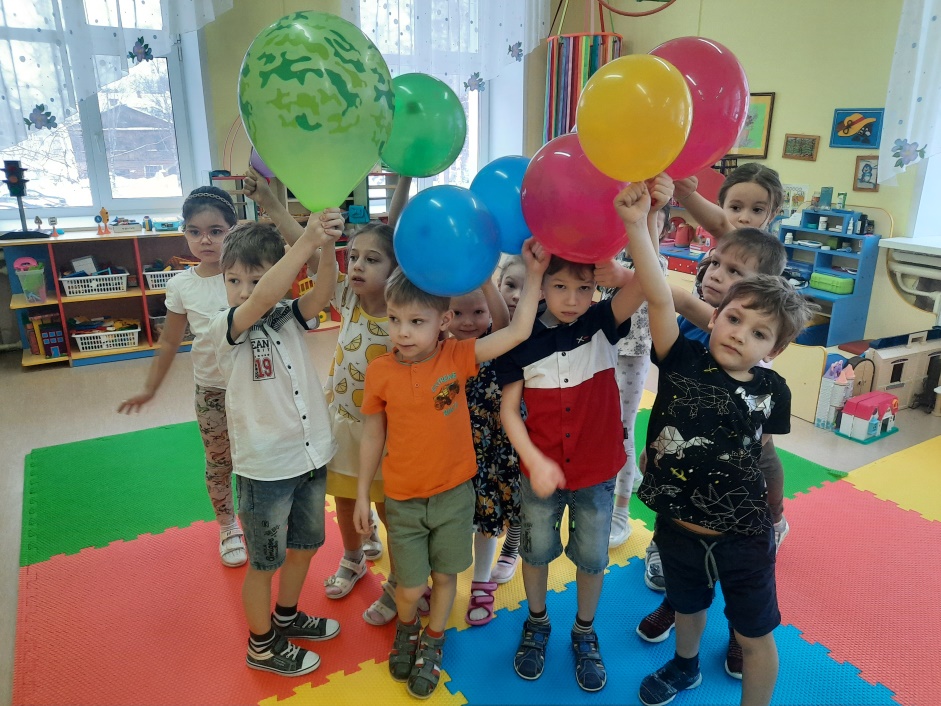 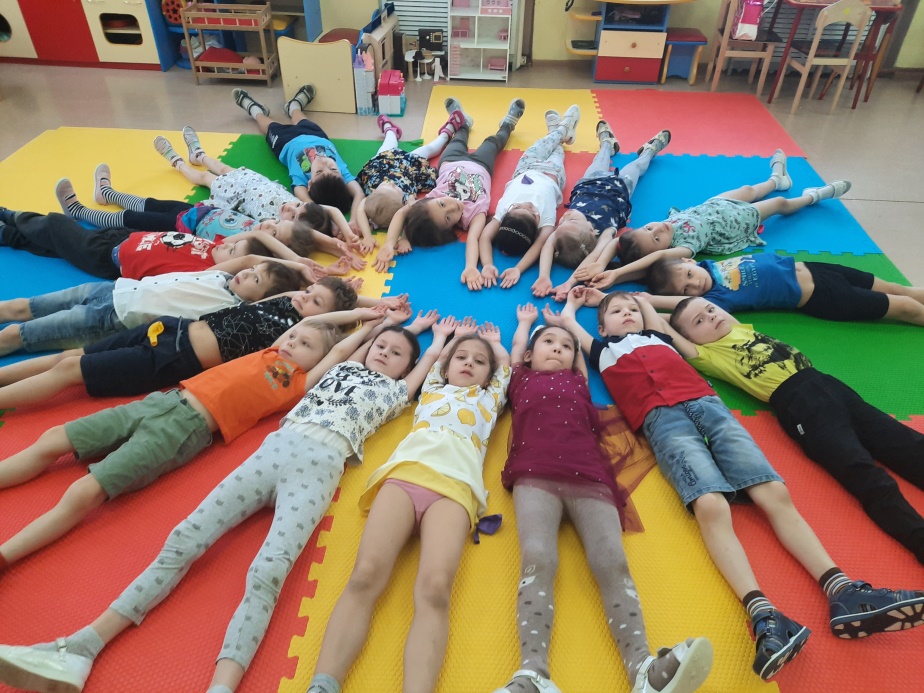 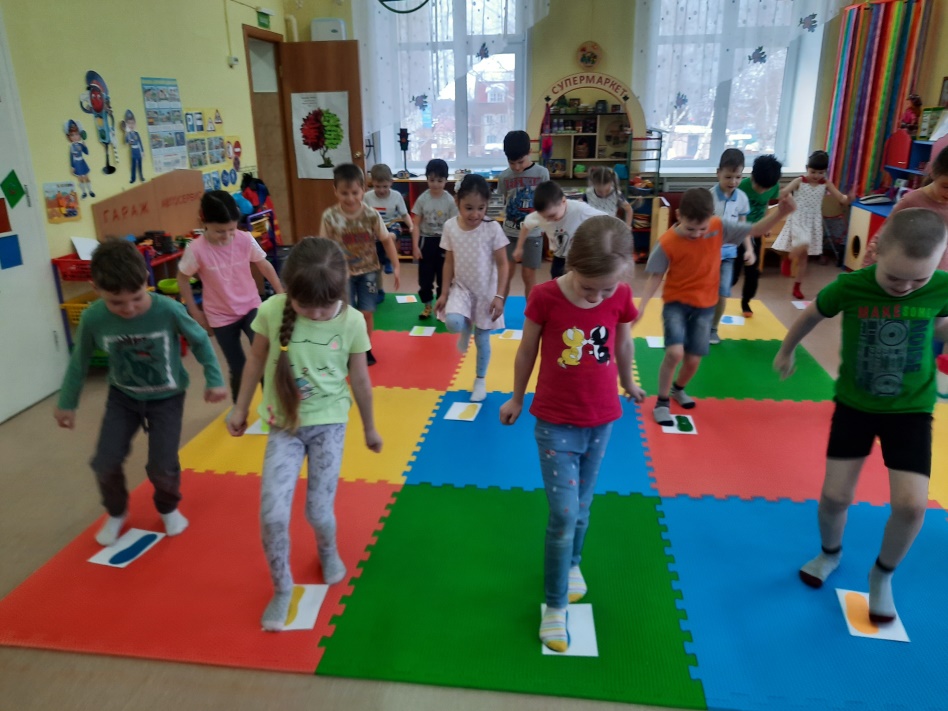 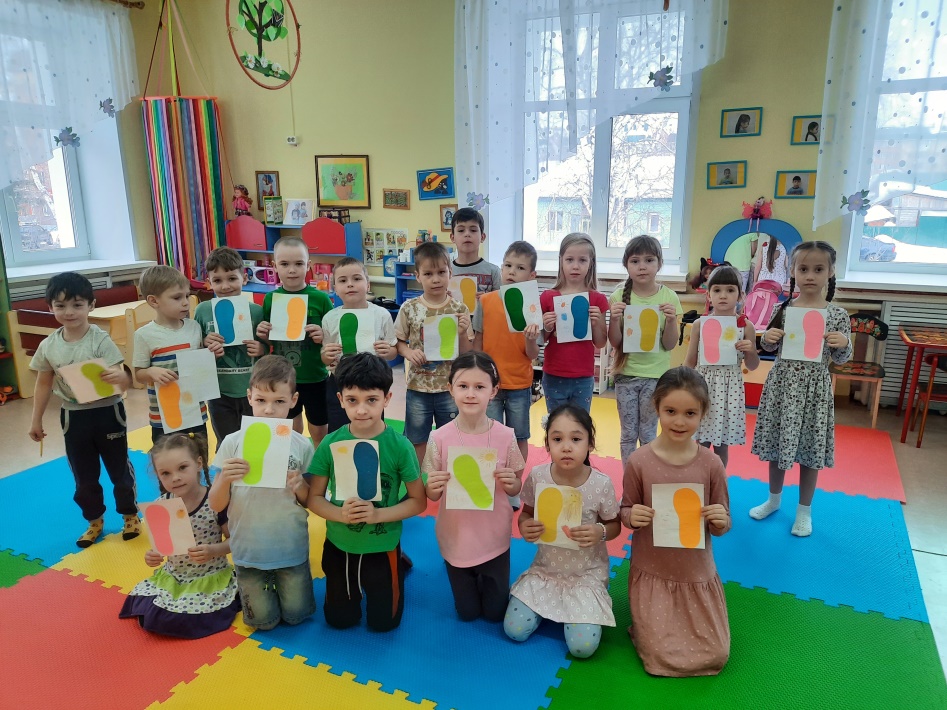 Проект «Юный Финансист»
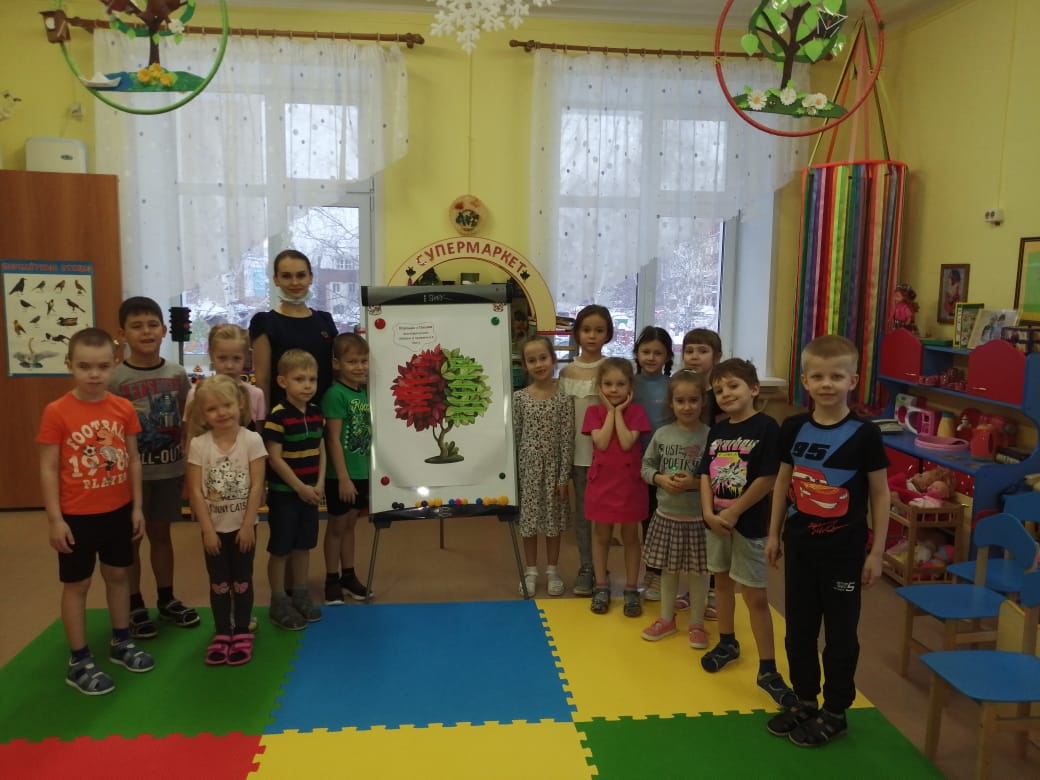 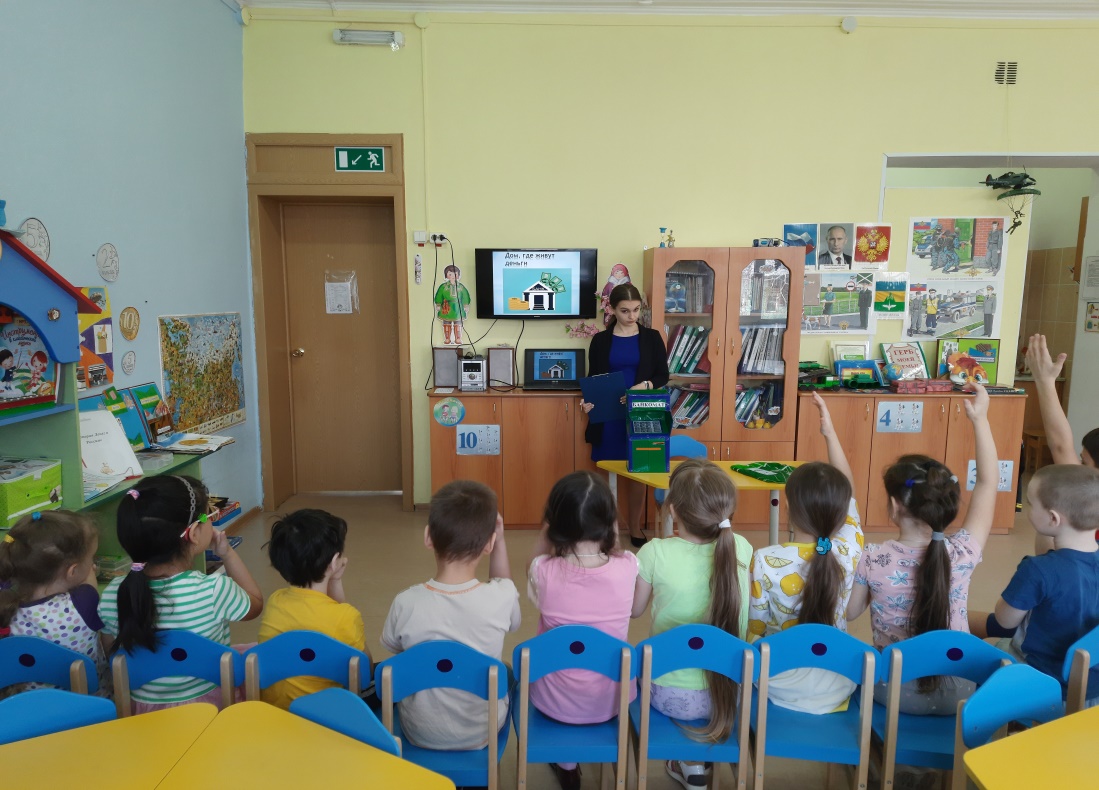 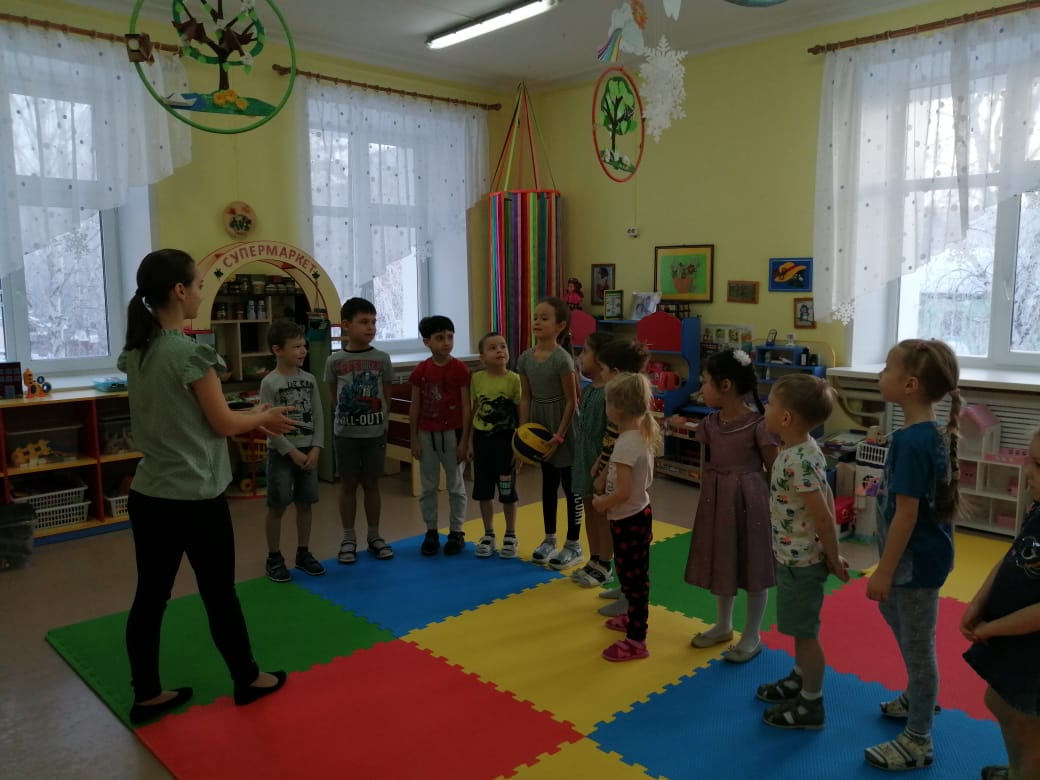 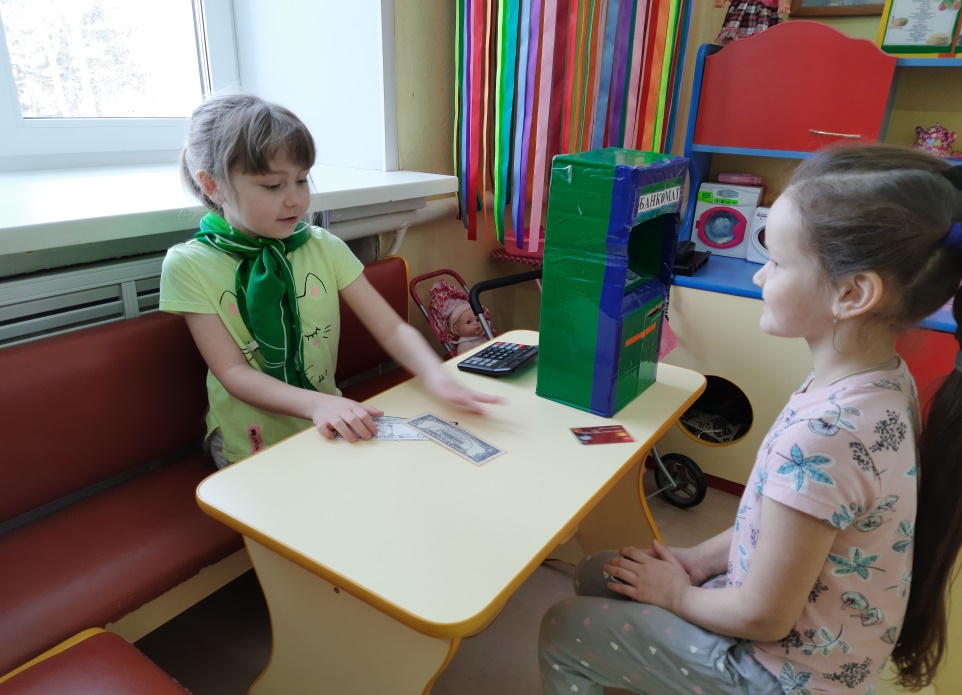 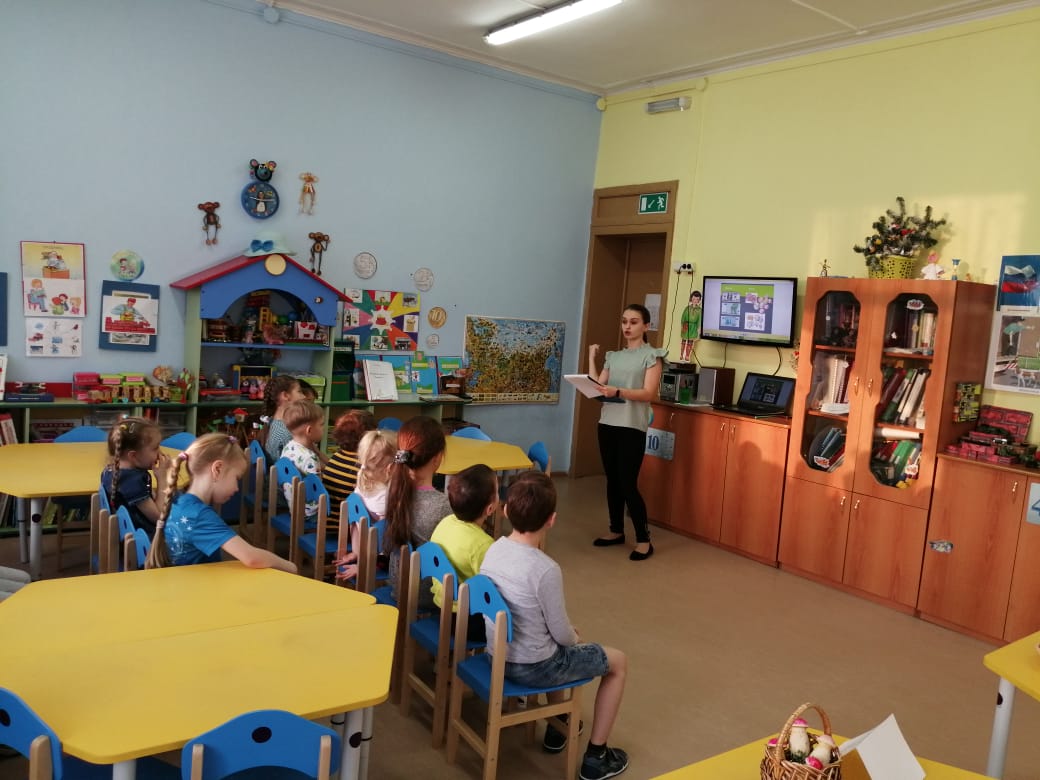 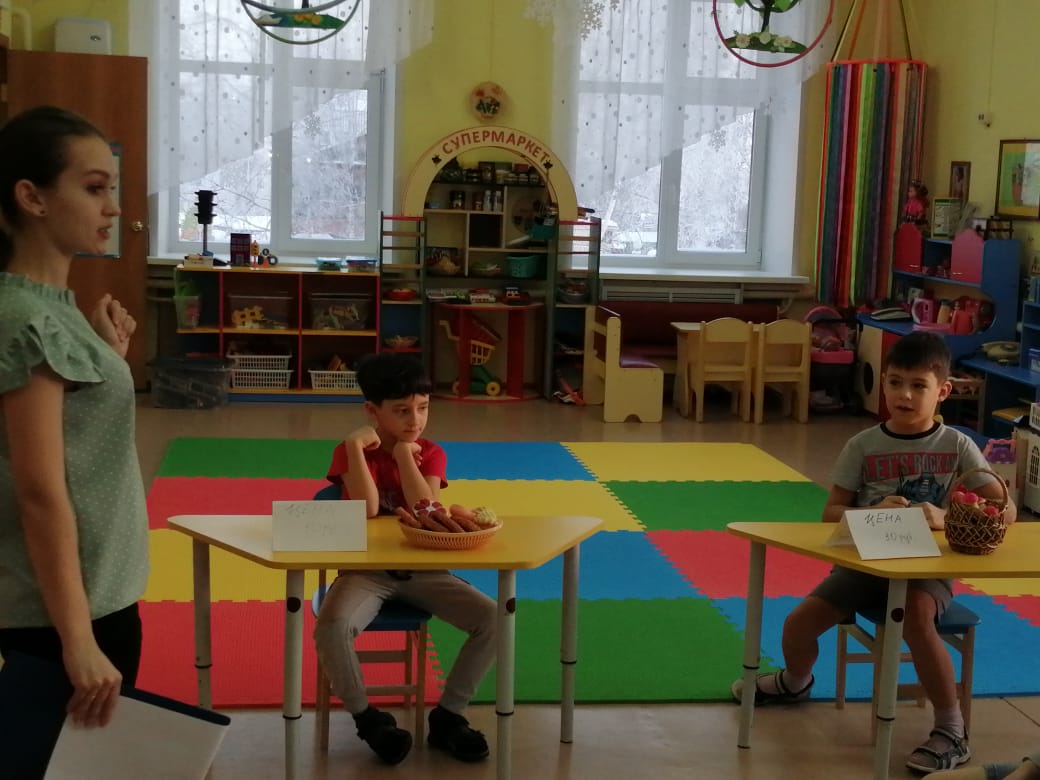 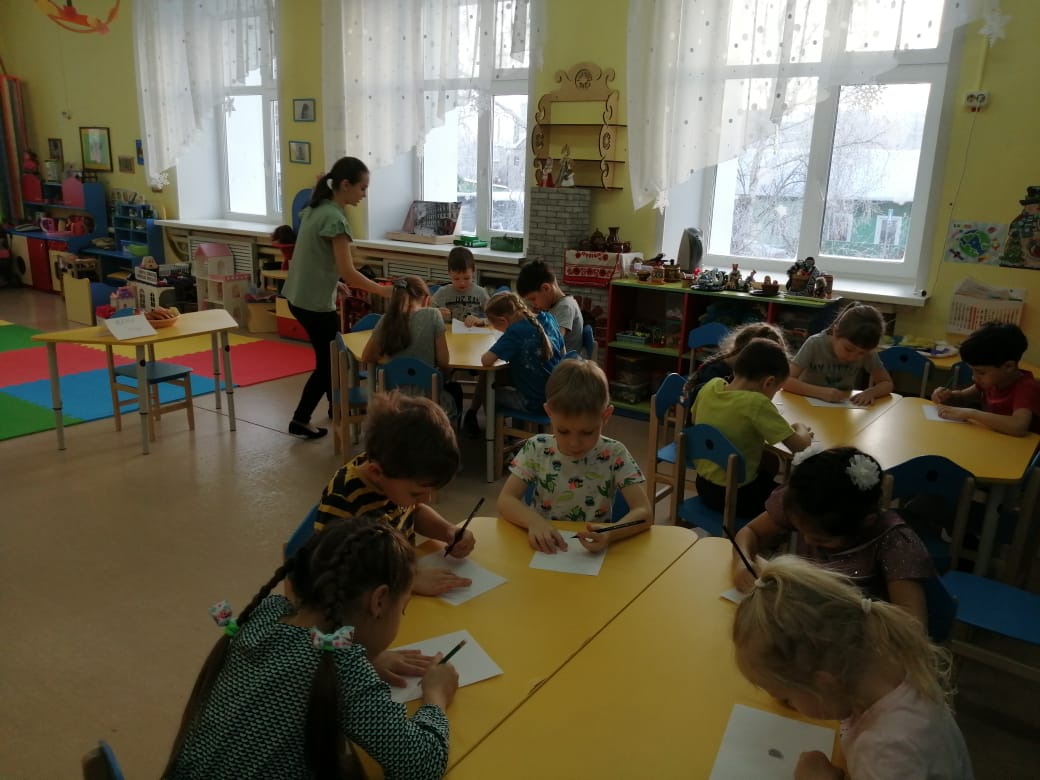 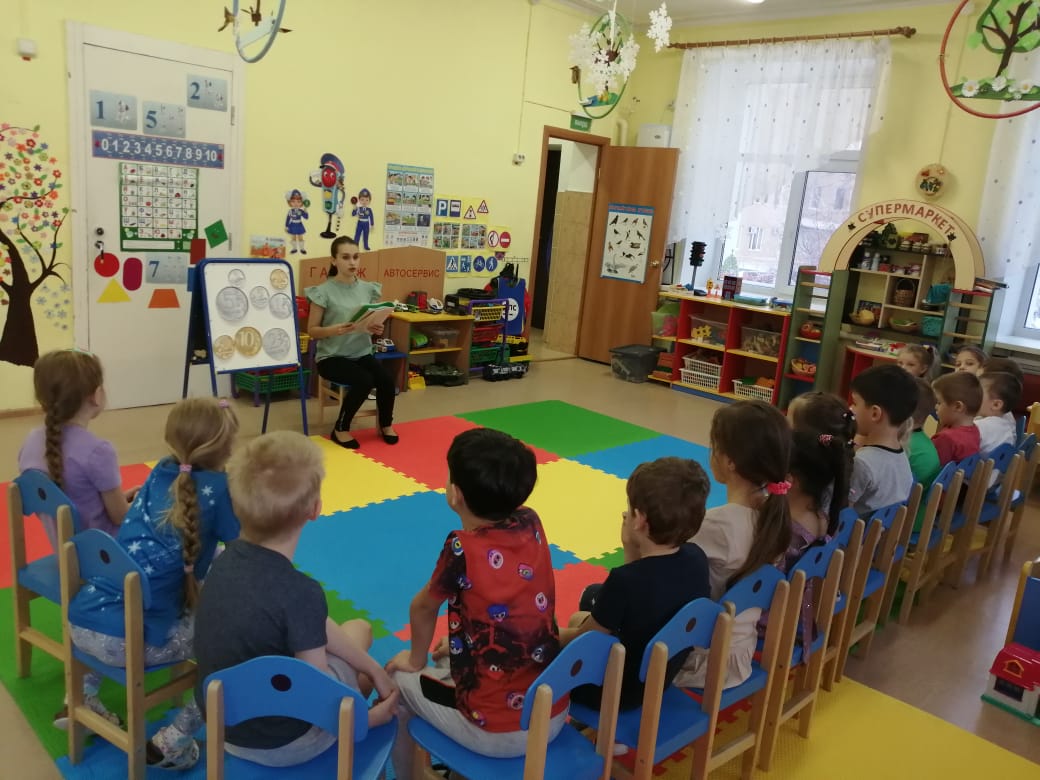 Программа «Социокультурные Истоки»
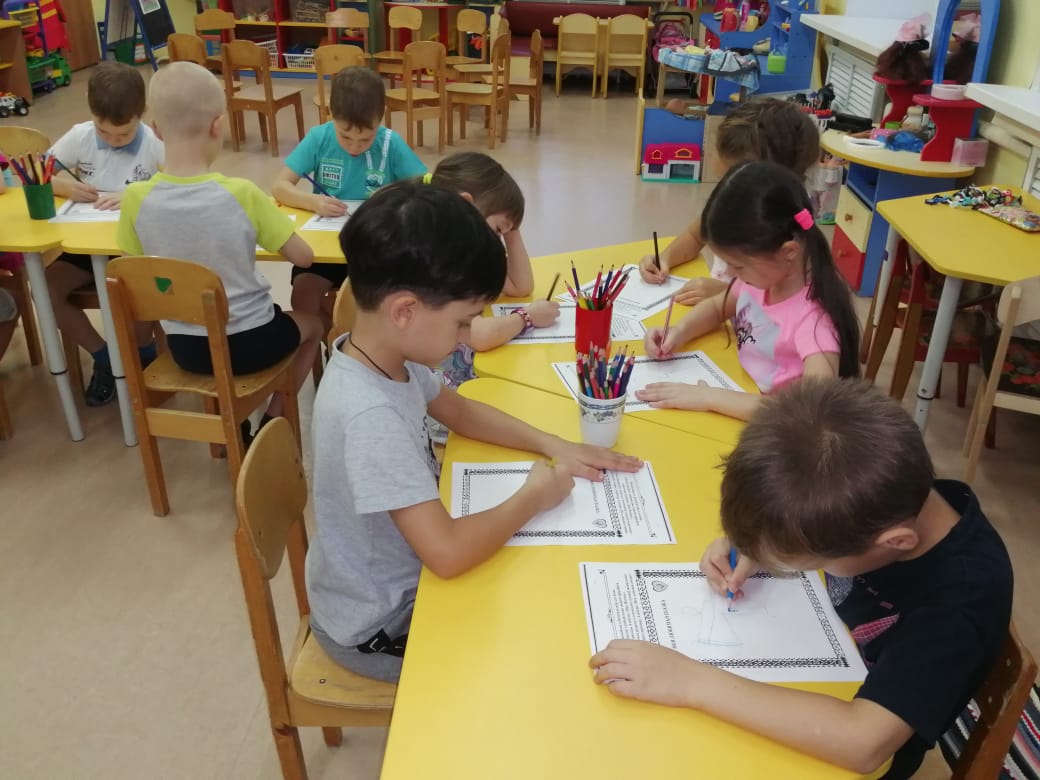 Занятие «Сказочное слово»
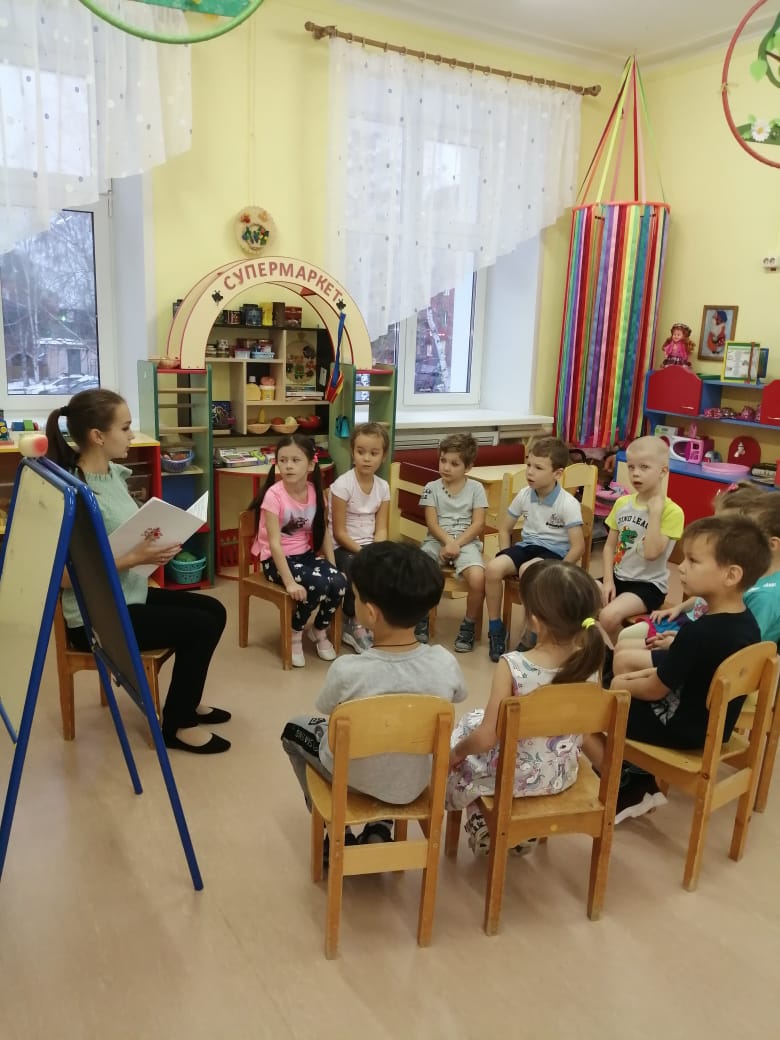 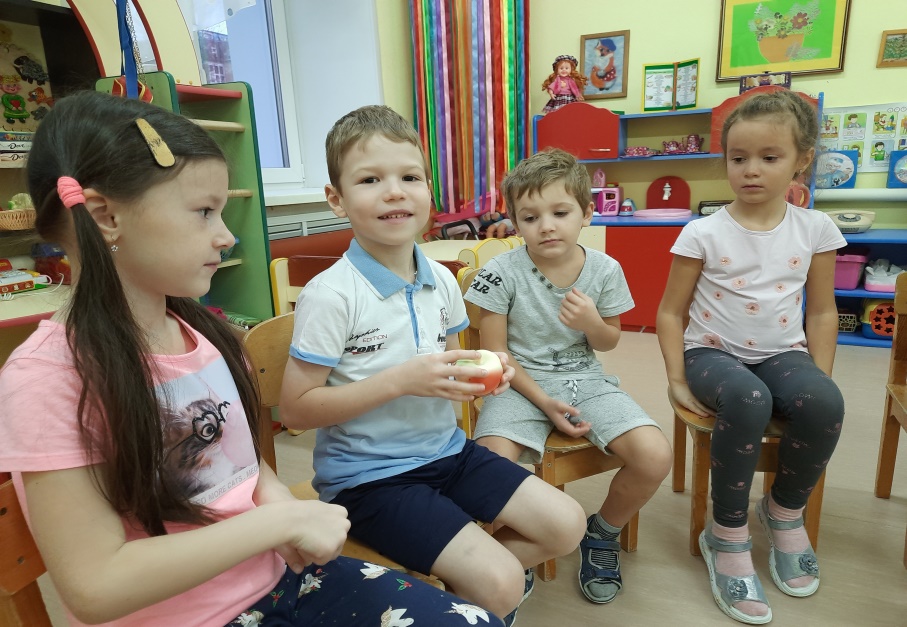 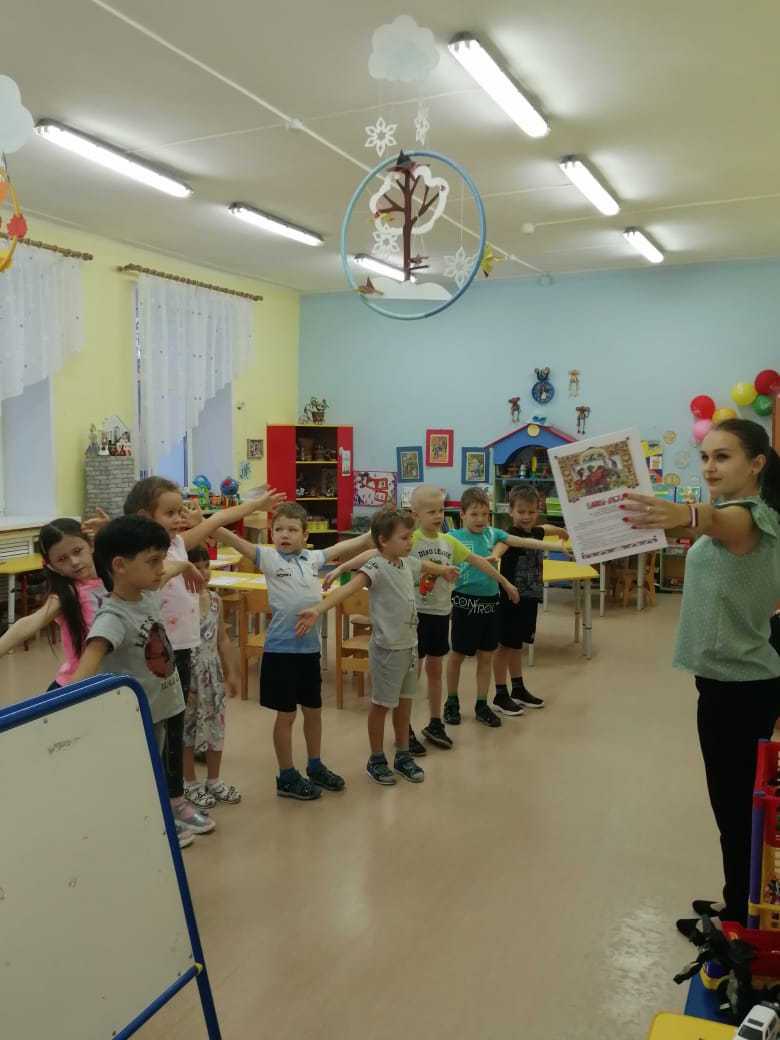 Занятие «Напутственное слово»
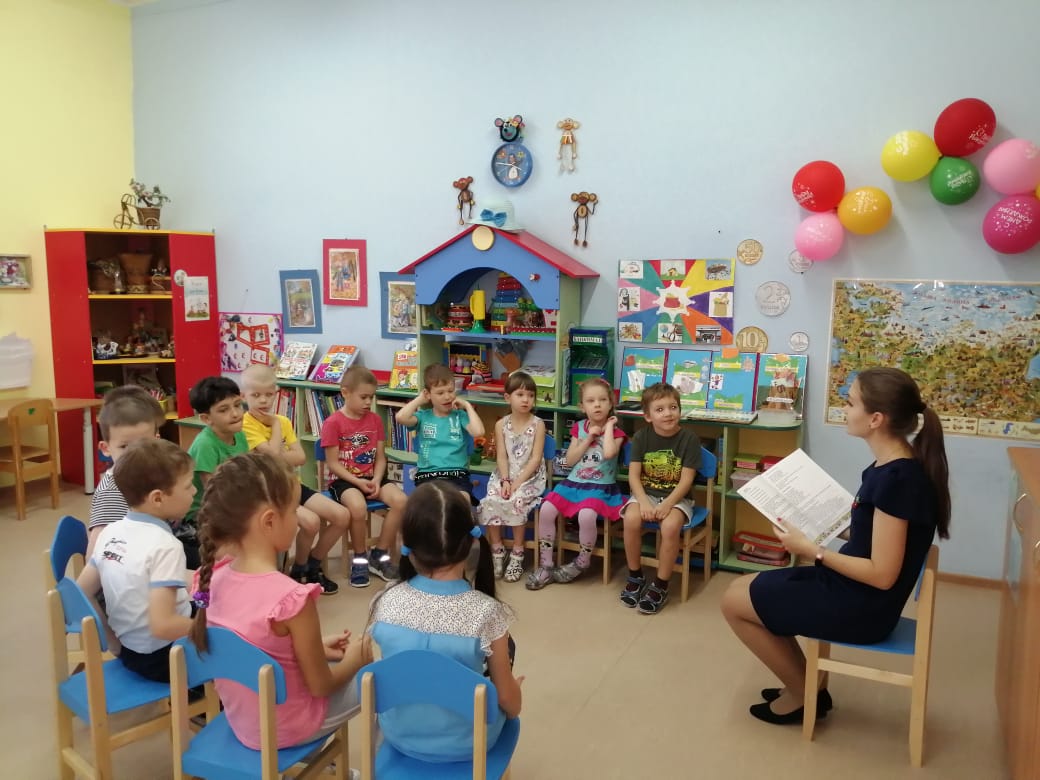 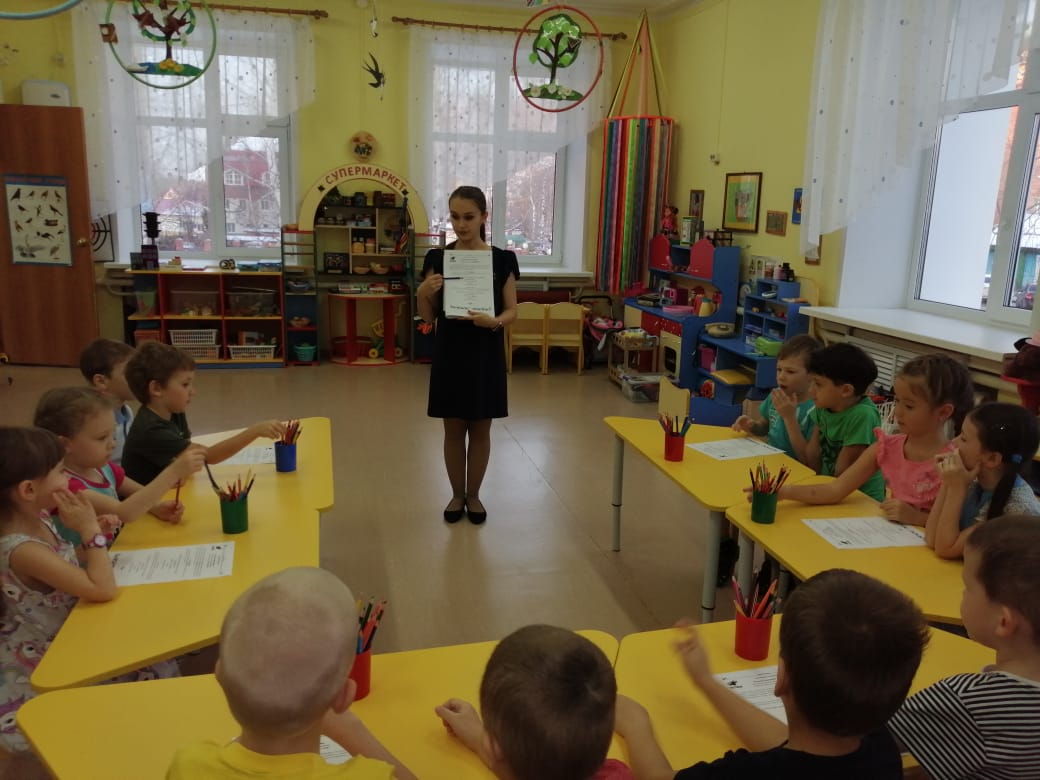 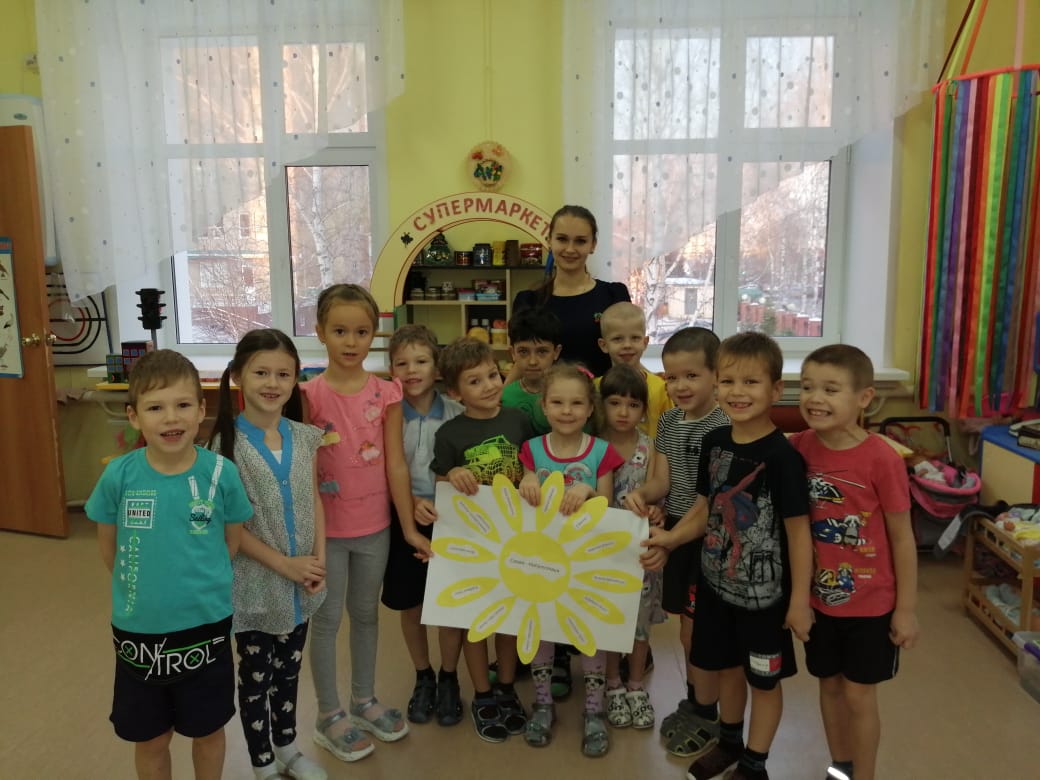 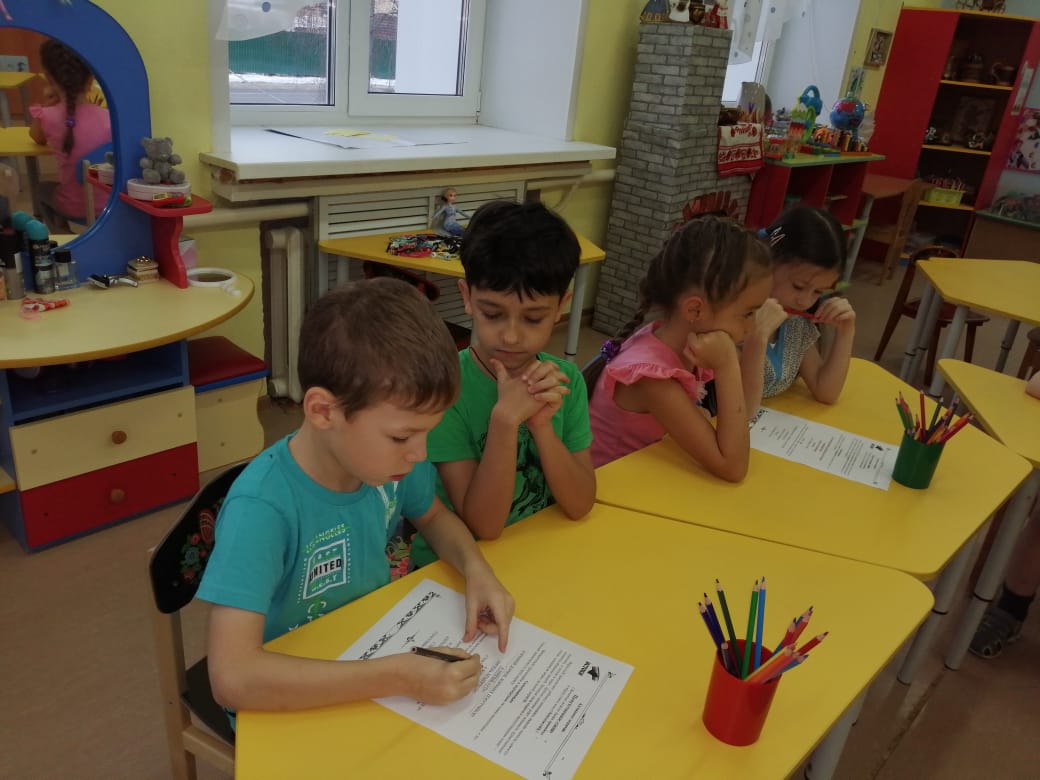 Занятие «Жизненный путь»
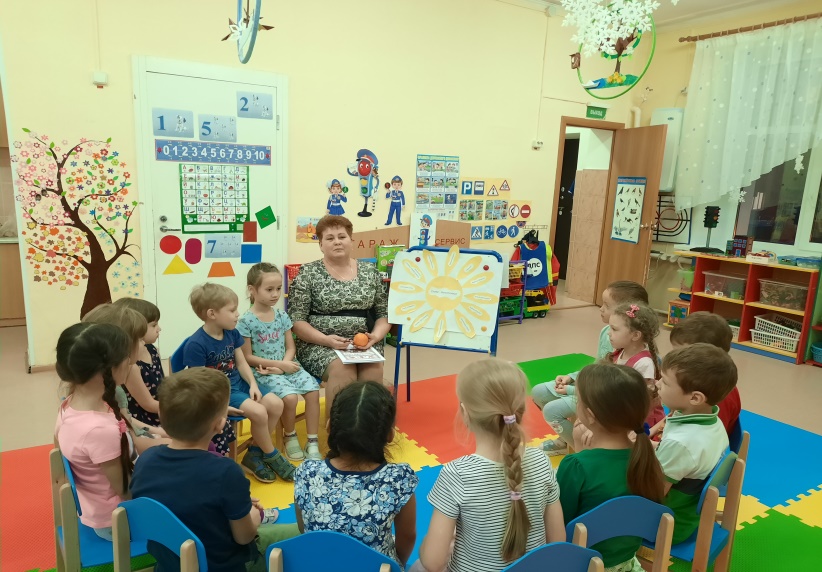 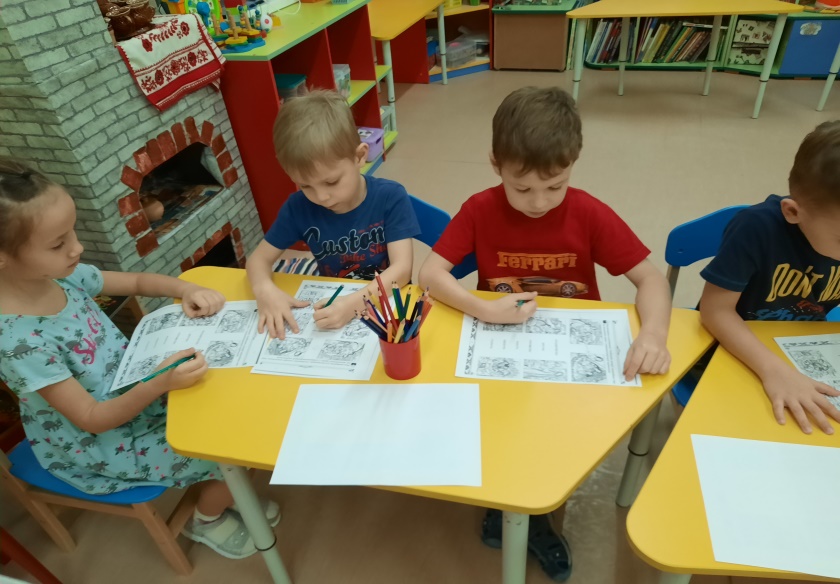 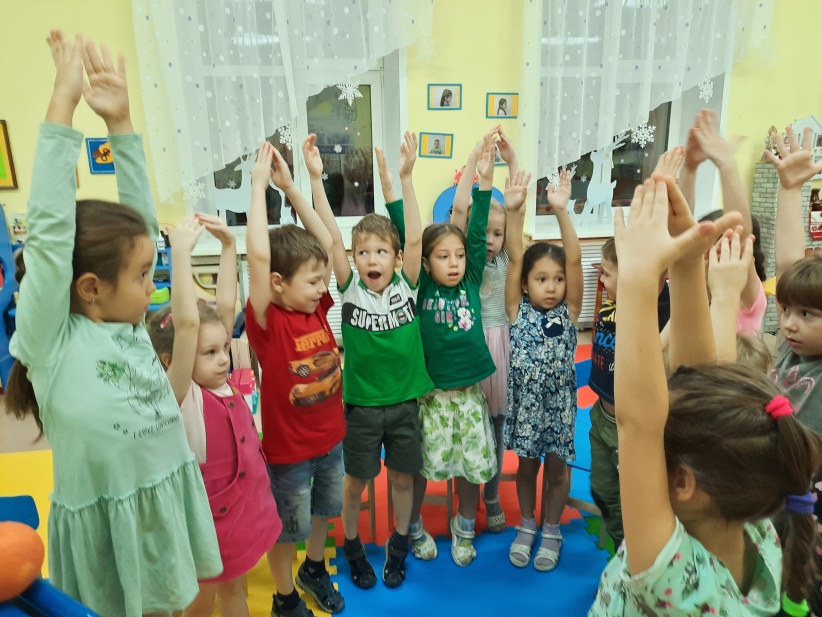 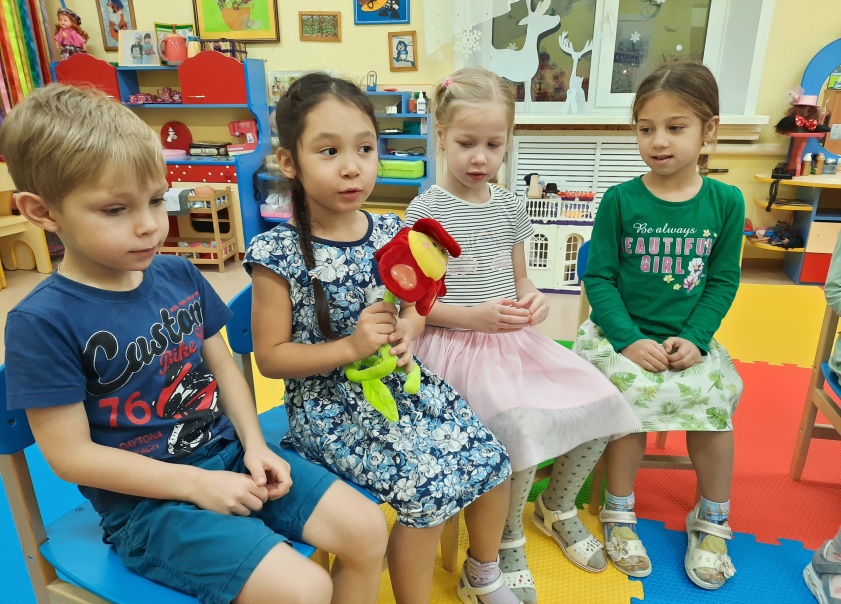 Занятие «Светлый образ»
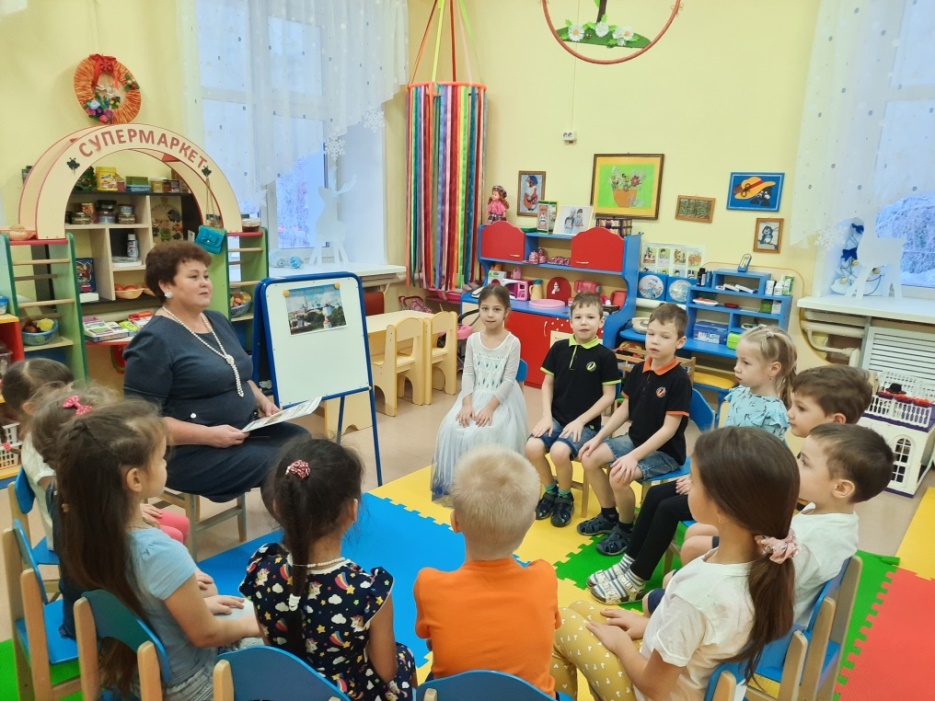 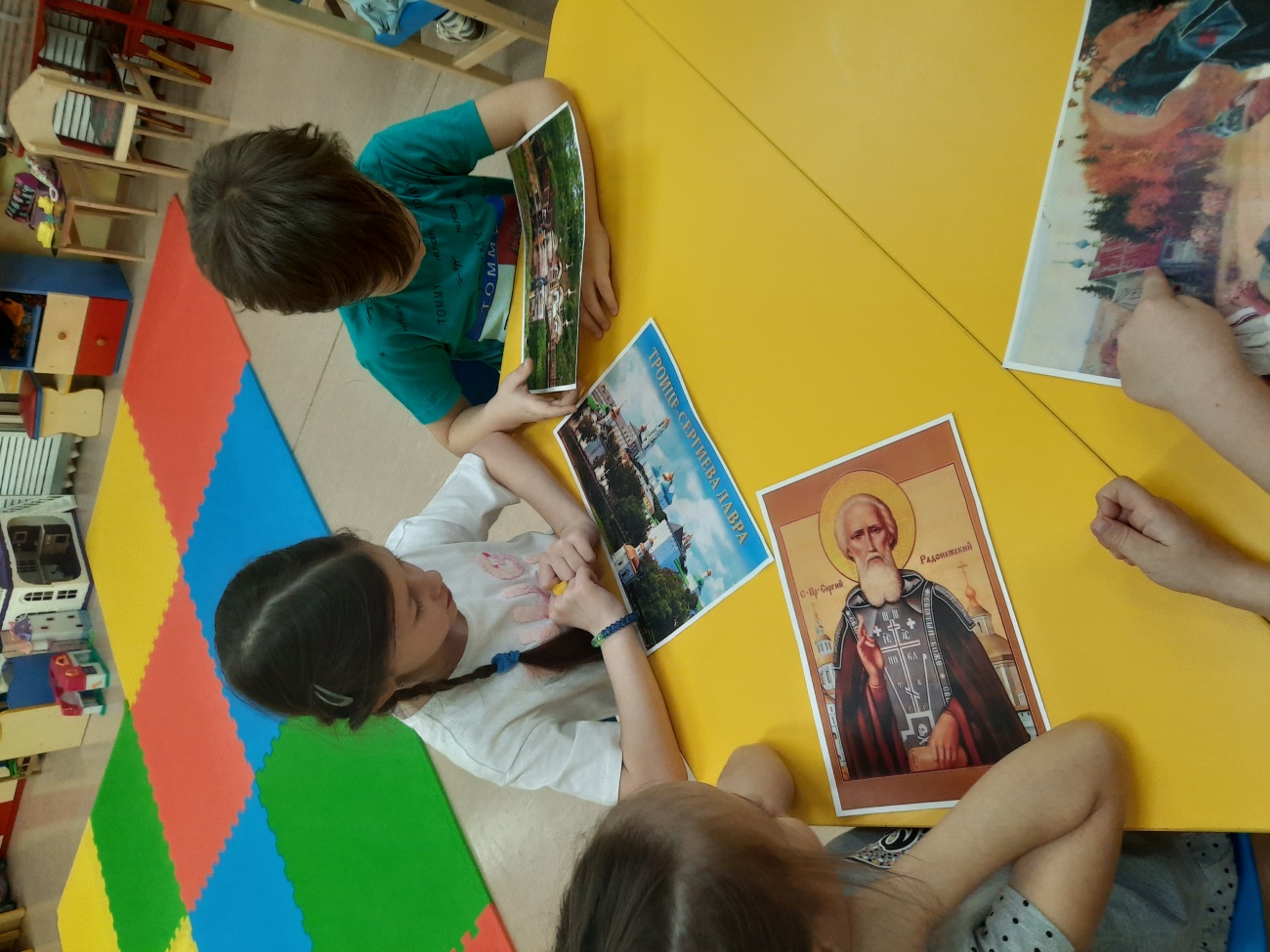 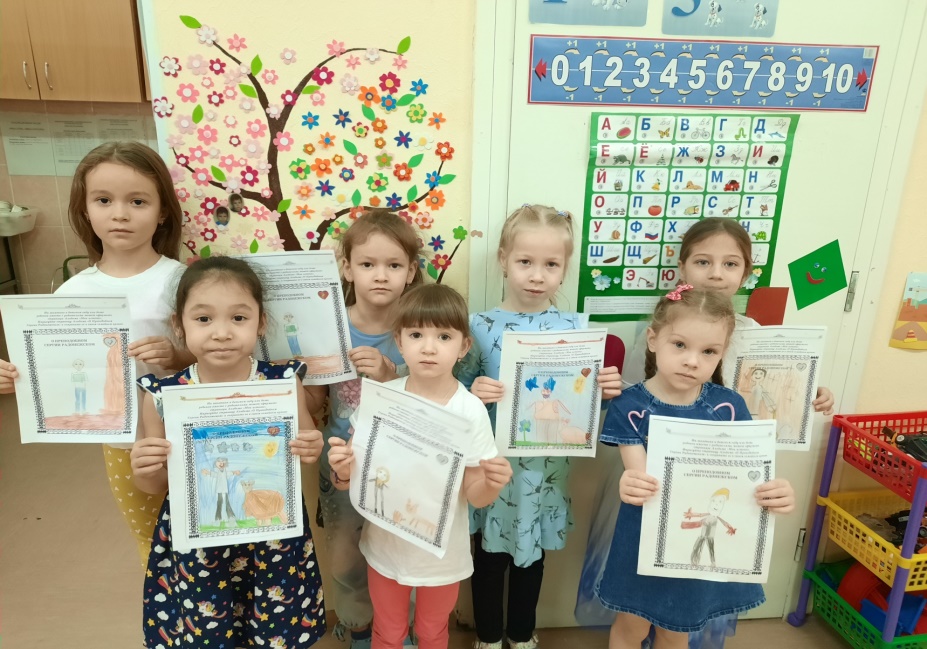 Занятие «Чудотворный образ»
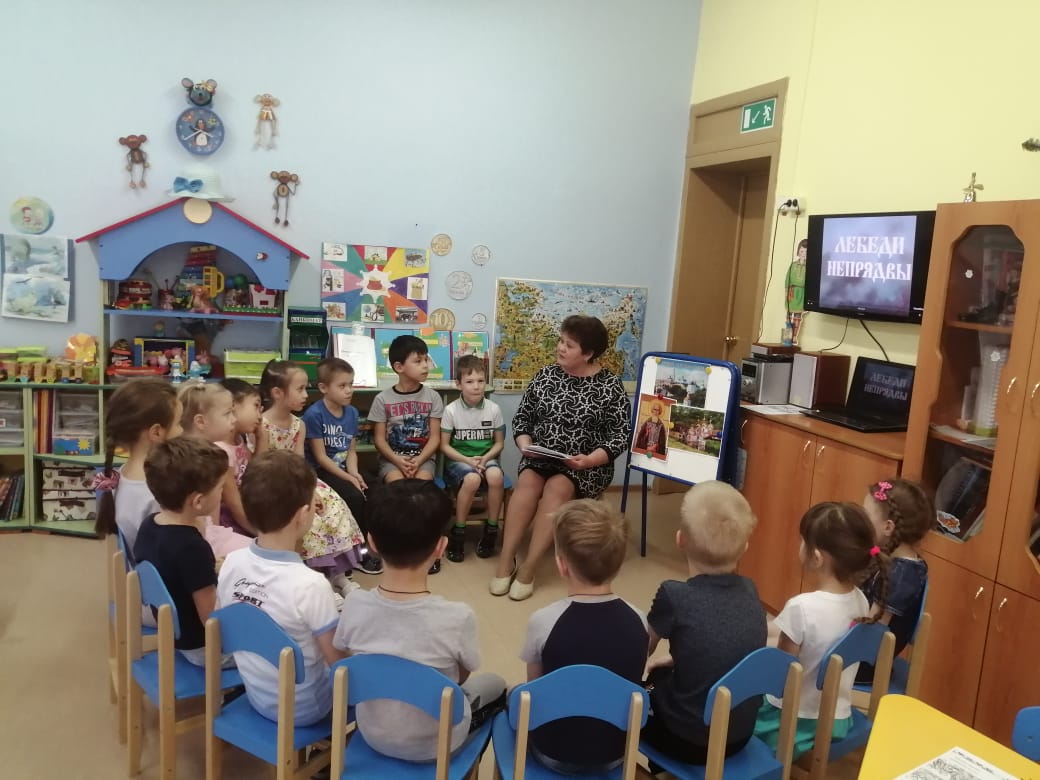 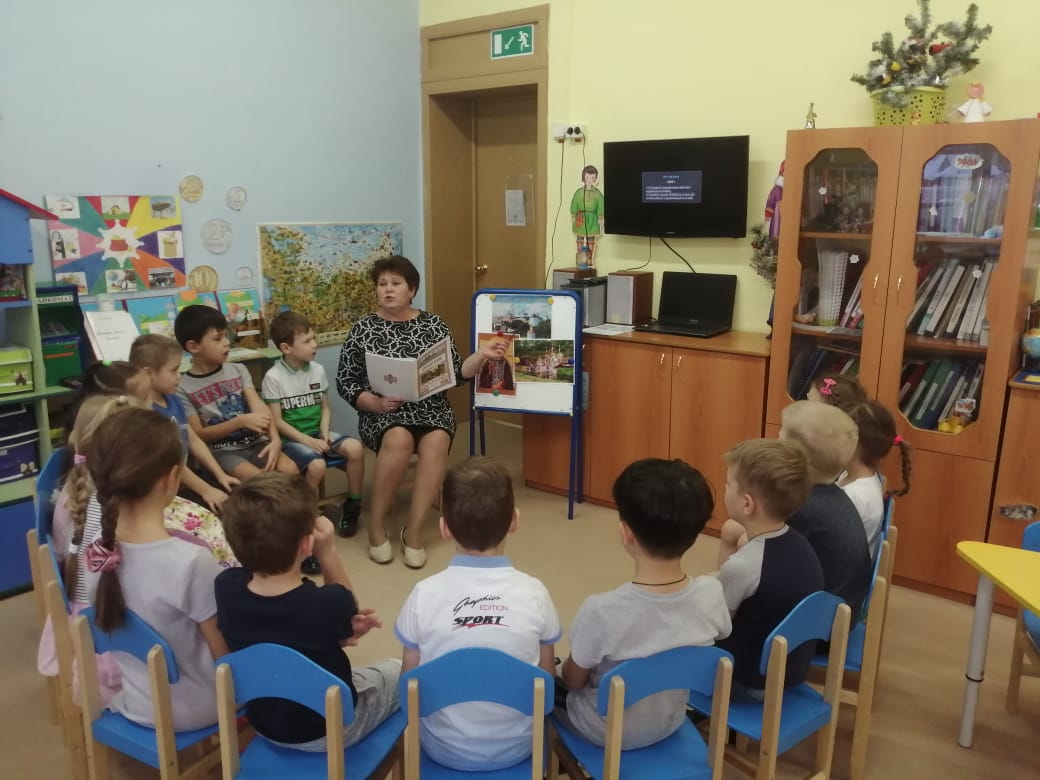 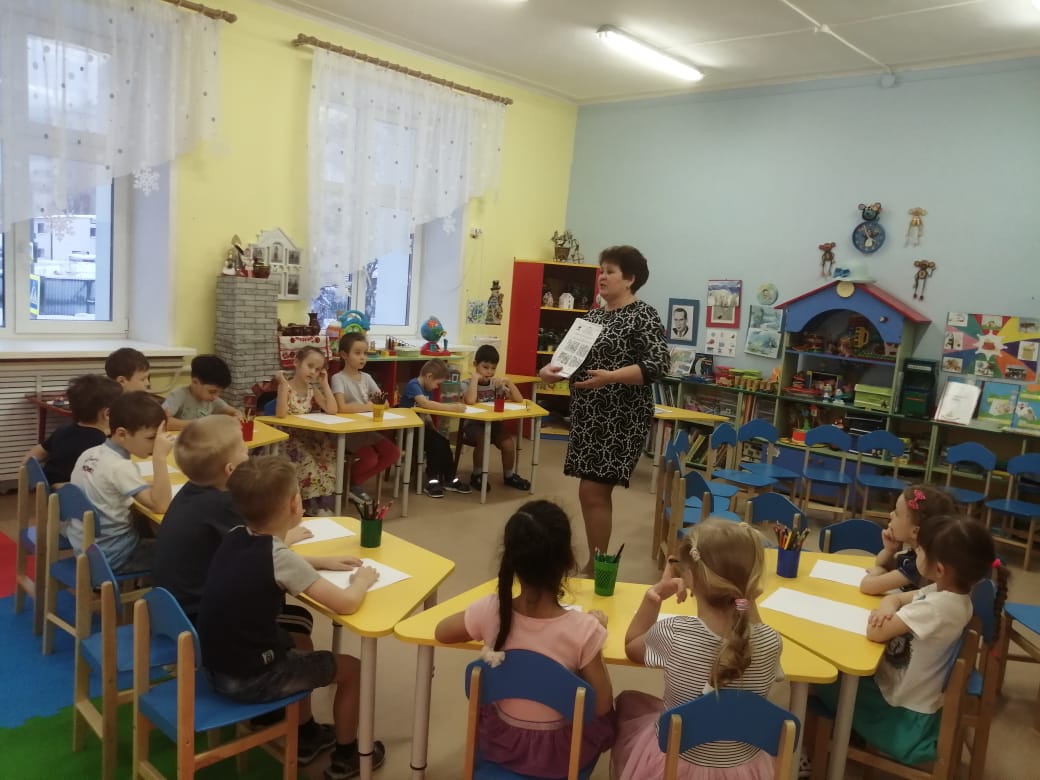 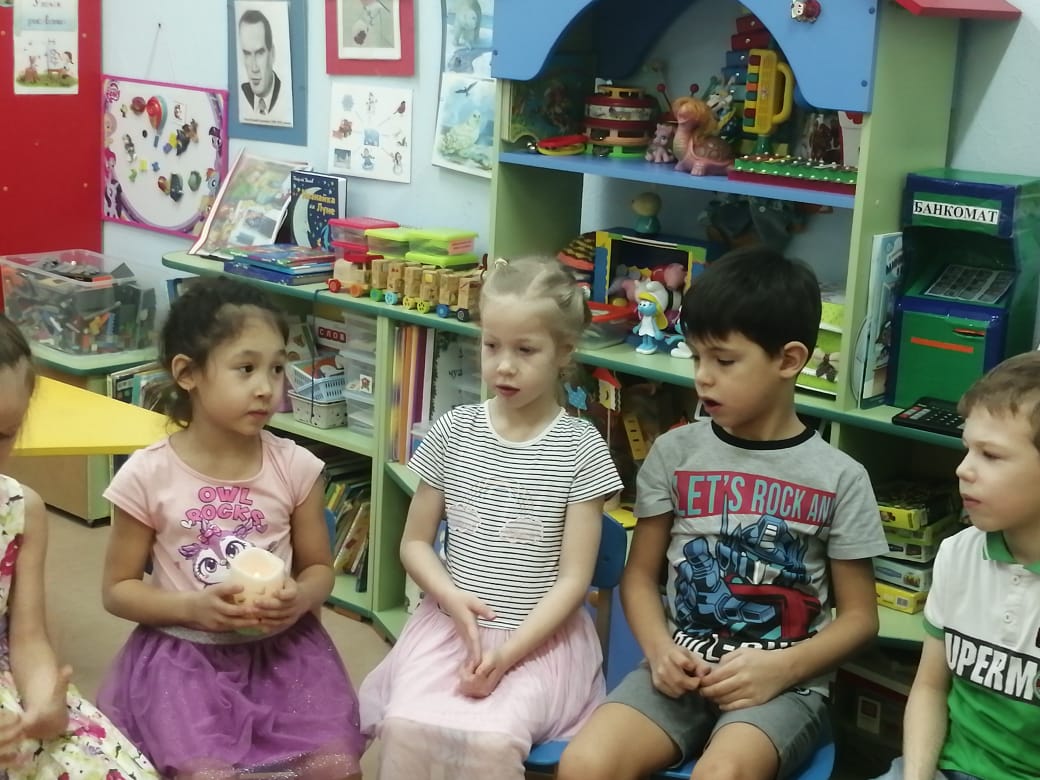 Занятие «Мастера и Рукодельницы»
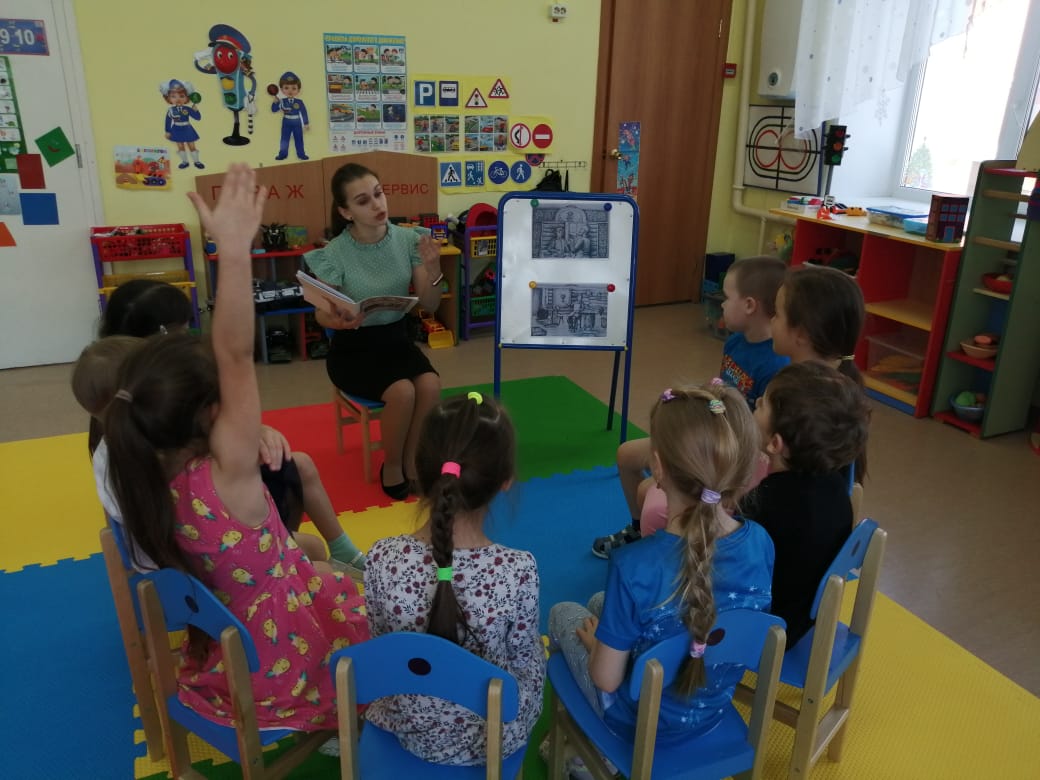 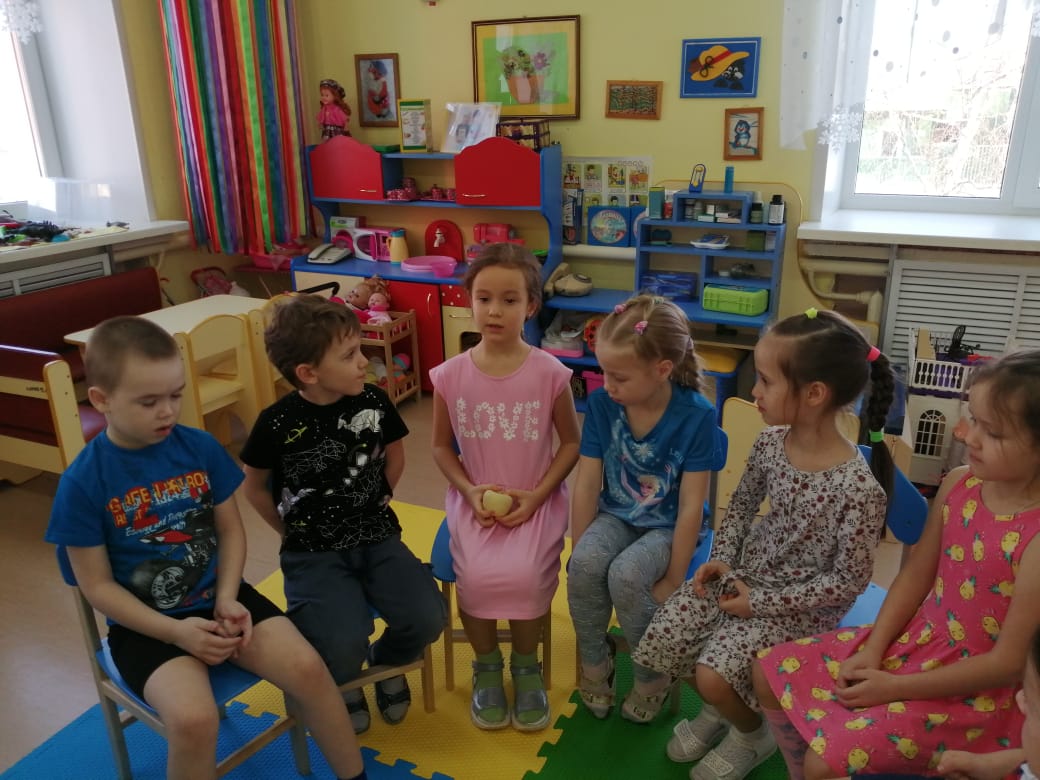 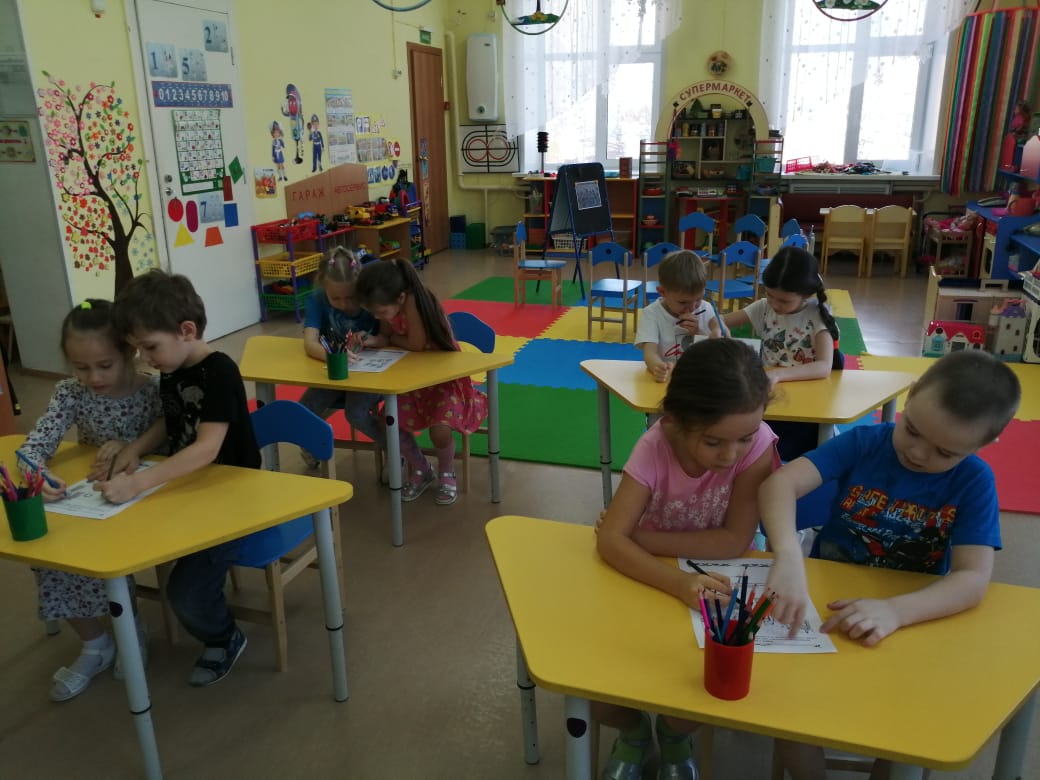 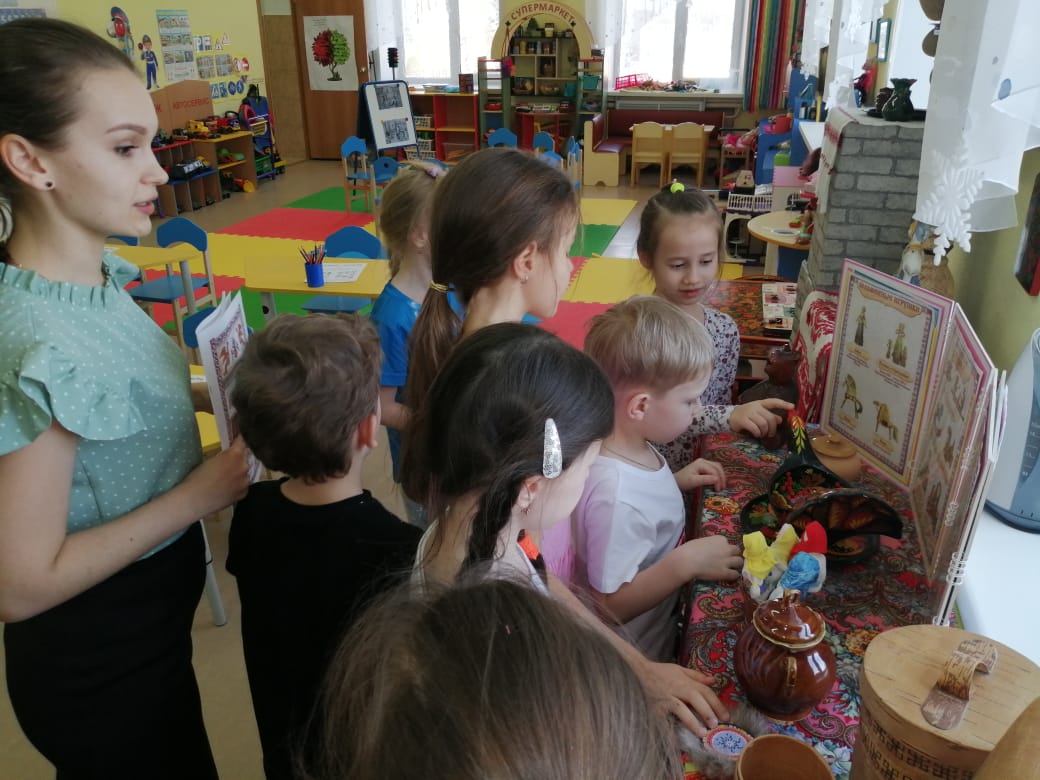 Занятие «Старание и терпение»
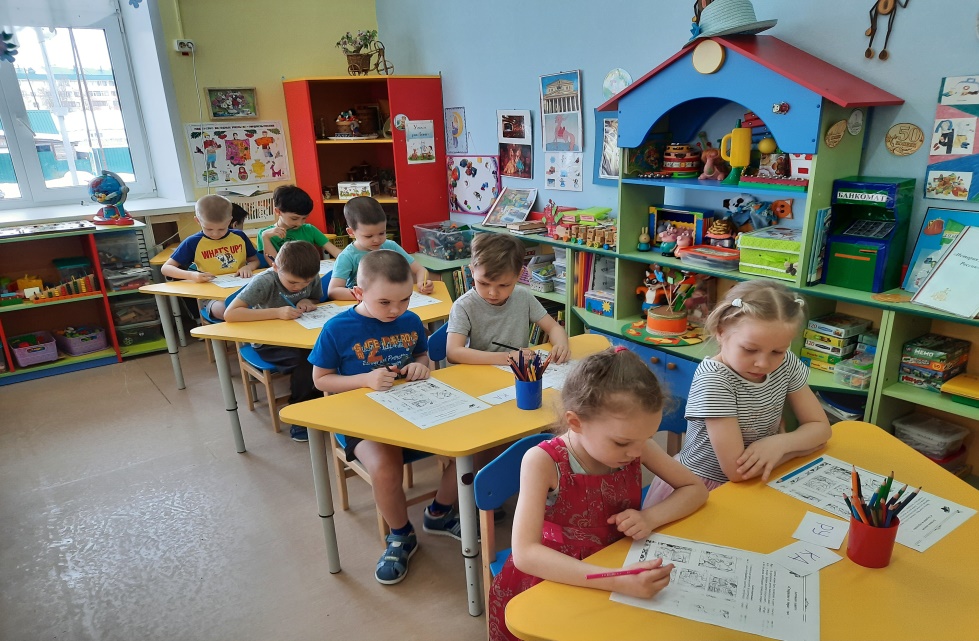 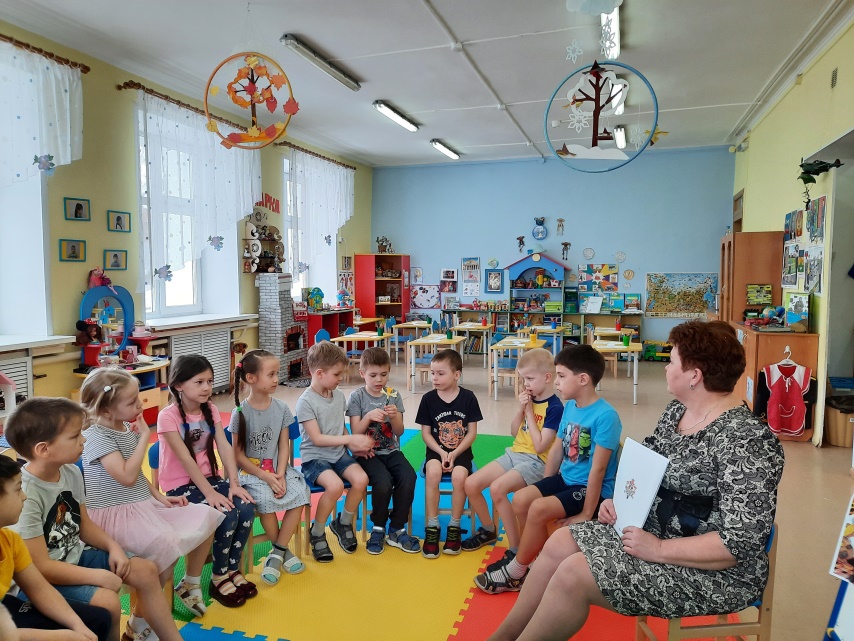 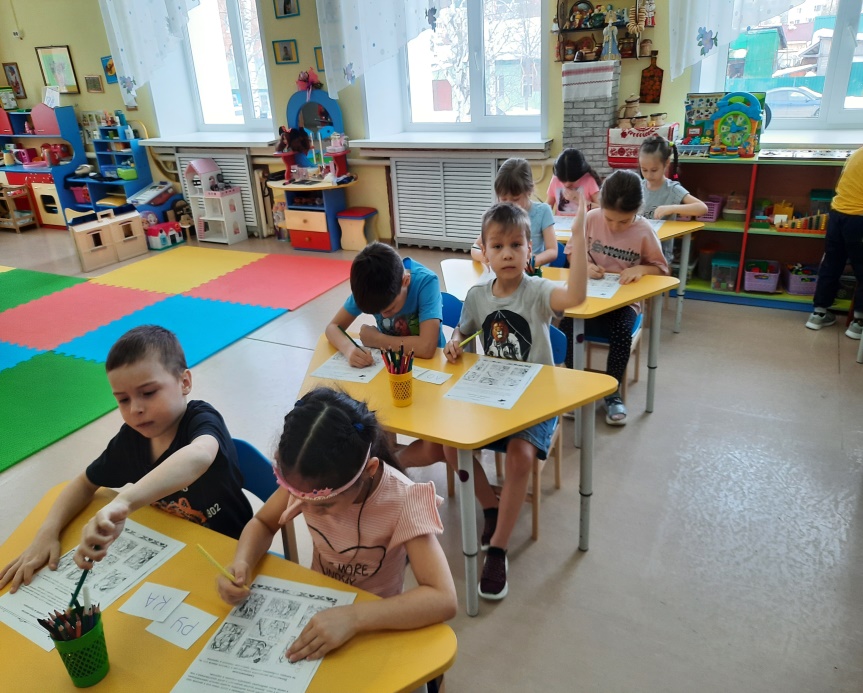 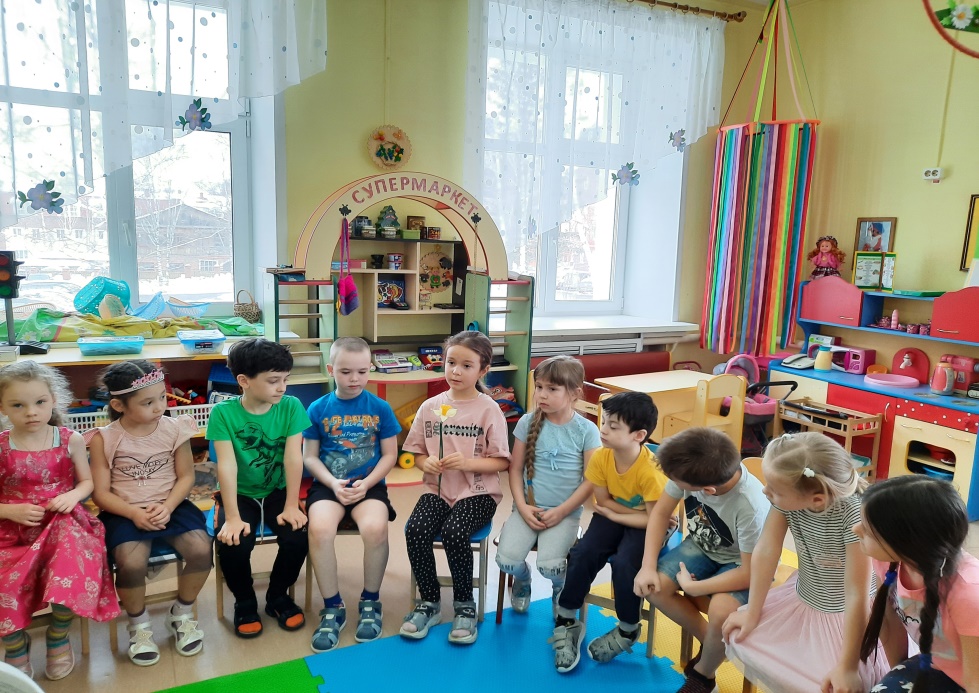 Занятие «Семейные традиции»
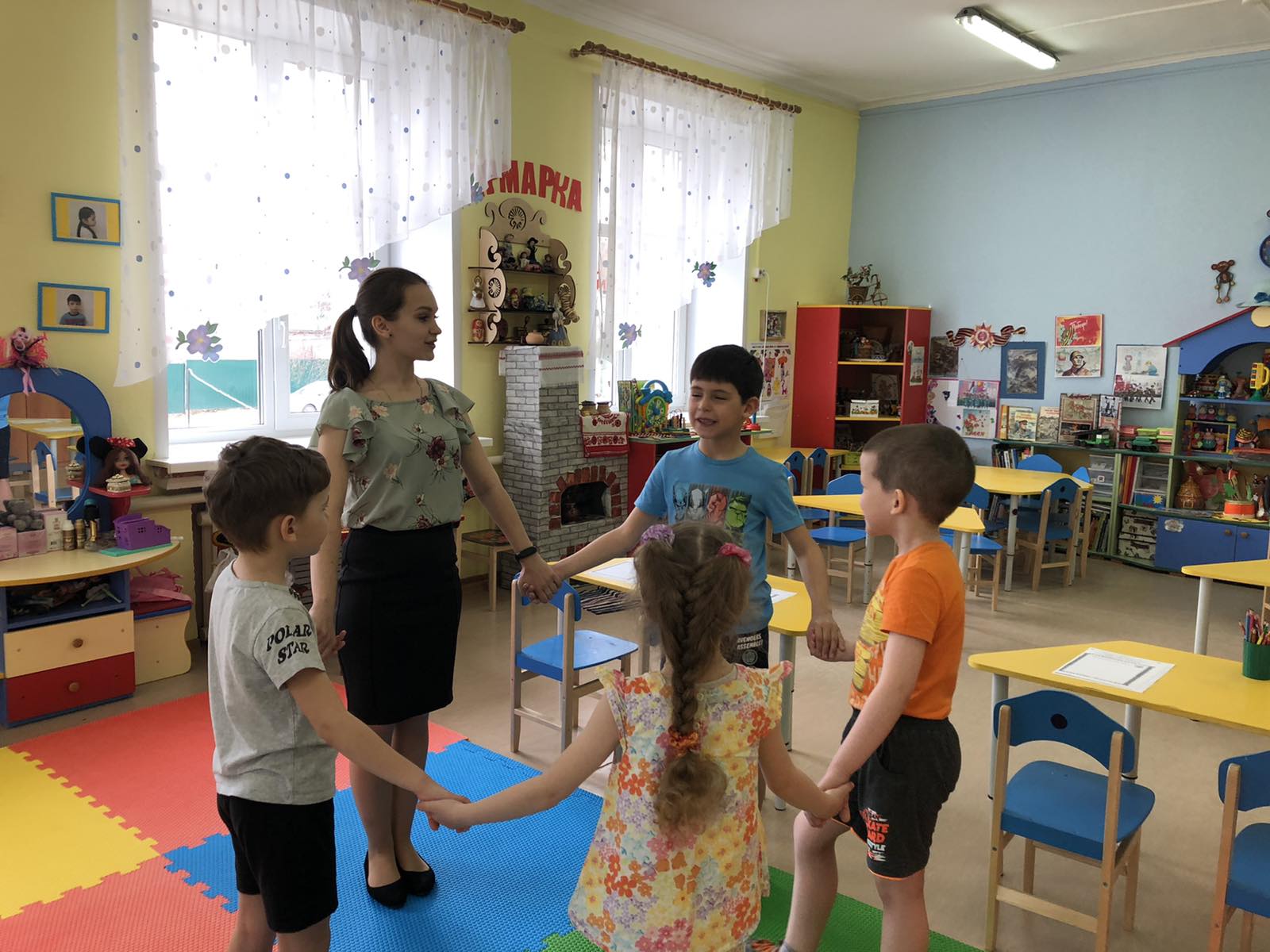 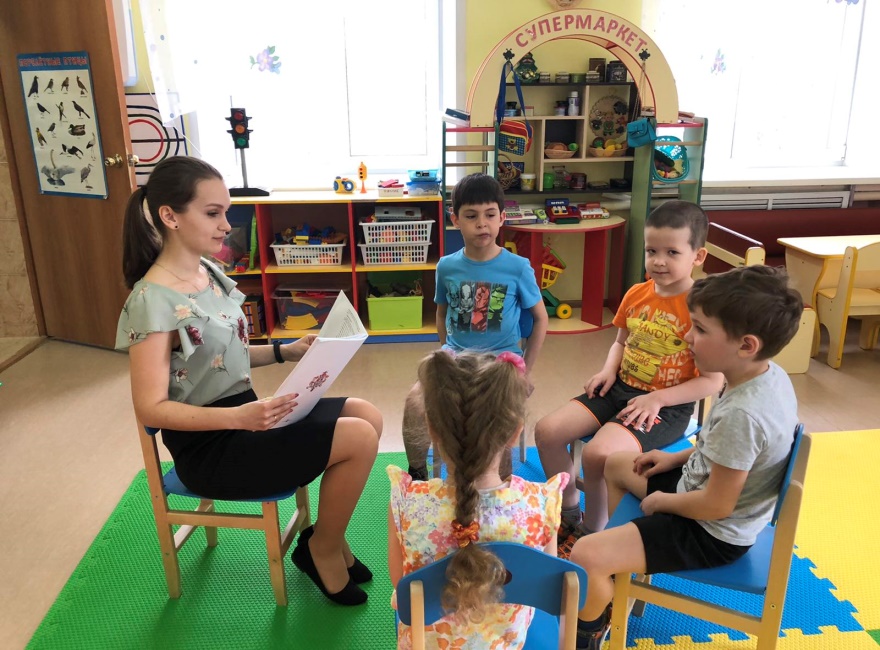 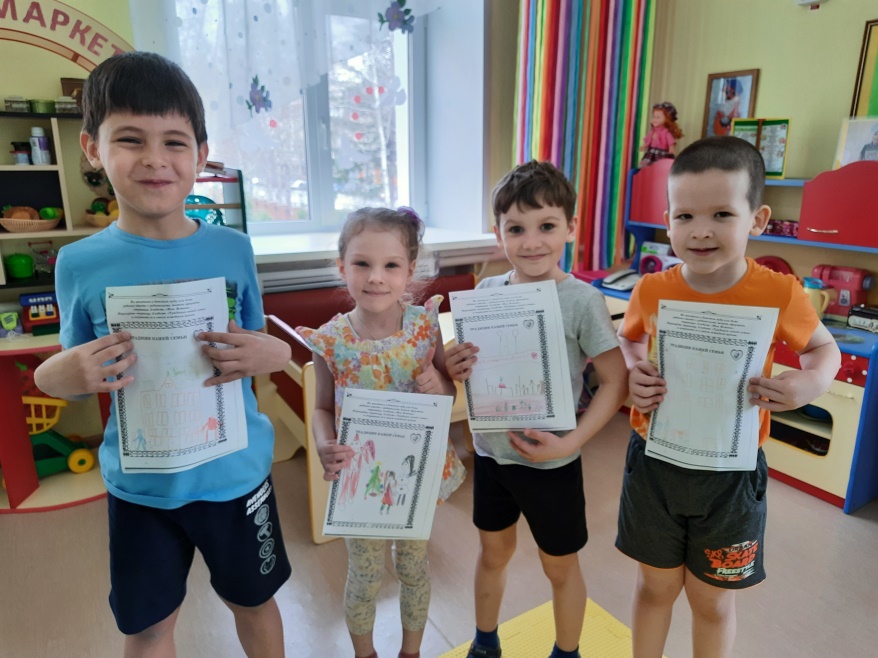 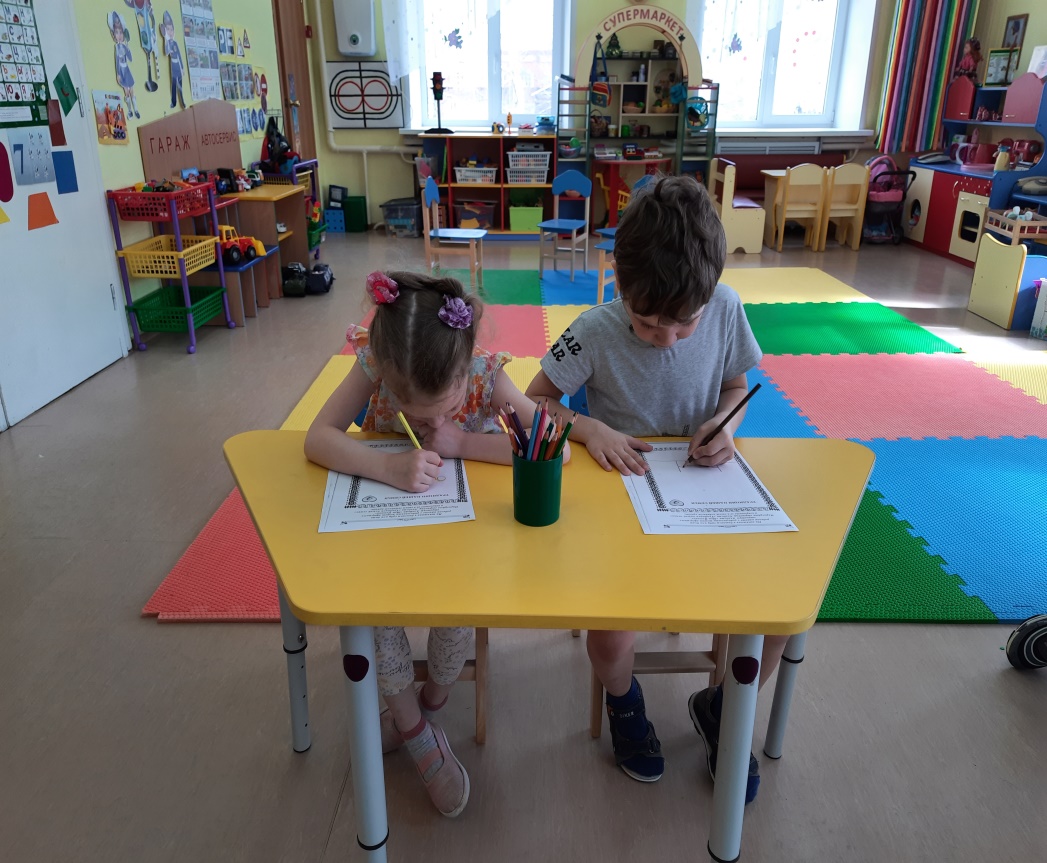 Спасибо за внимание!